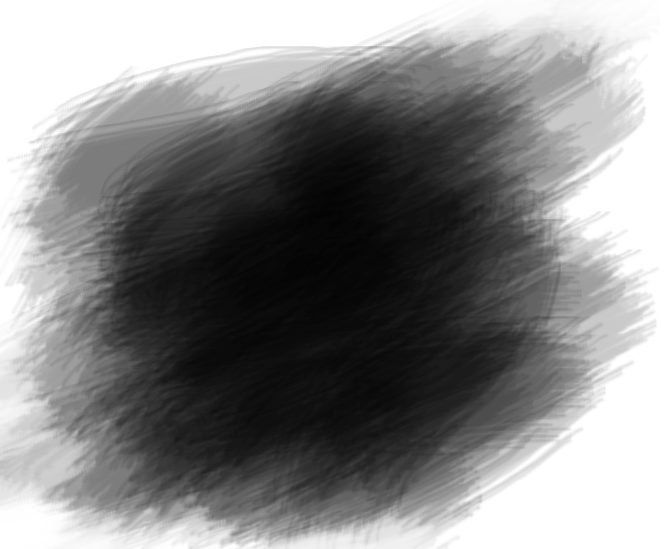 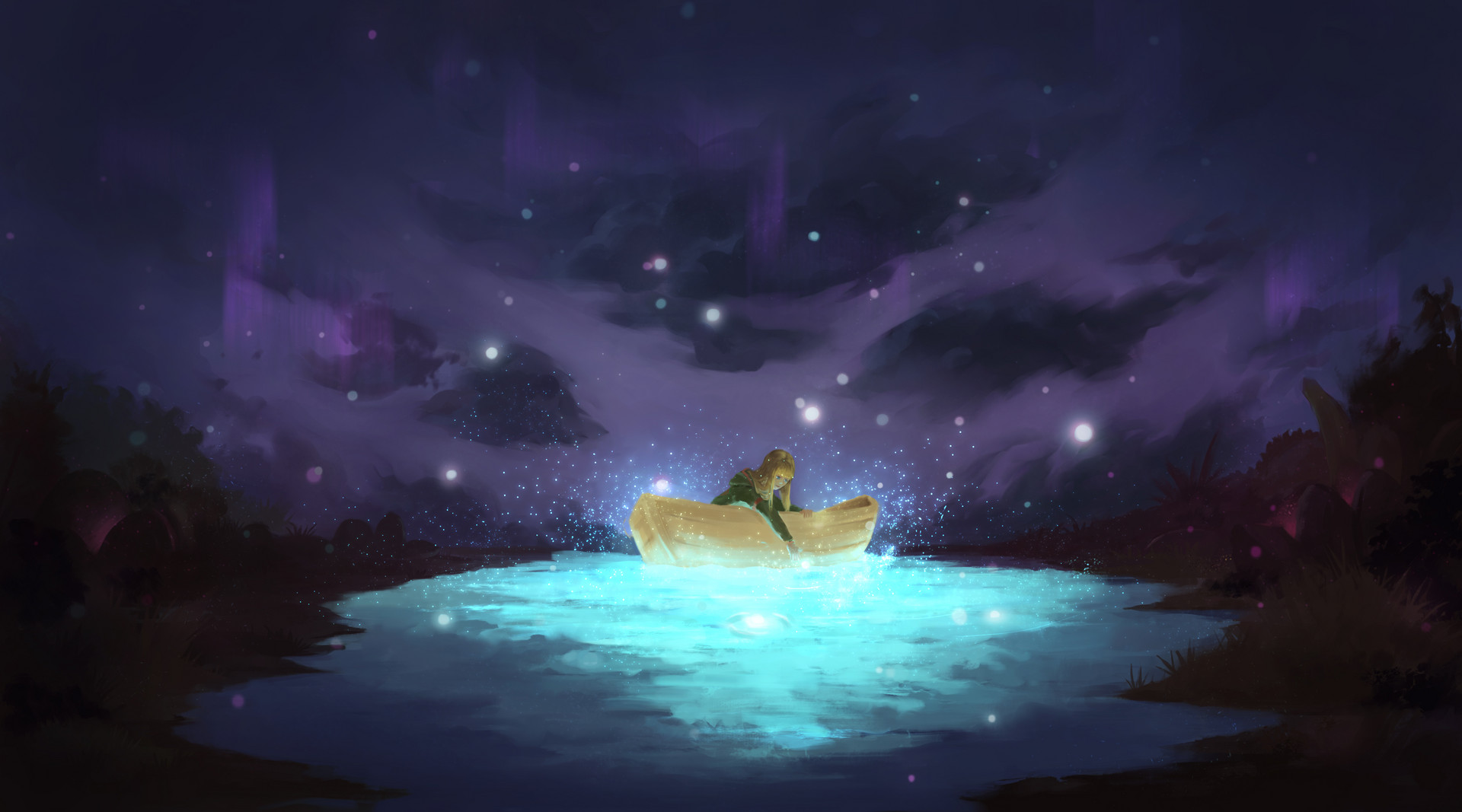 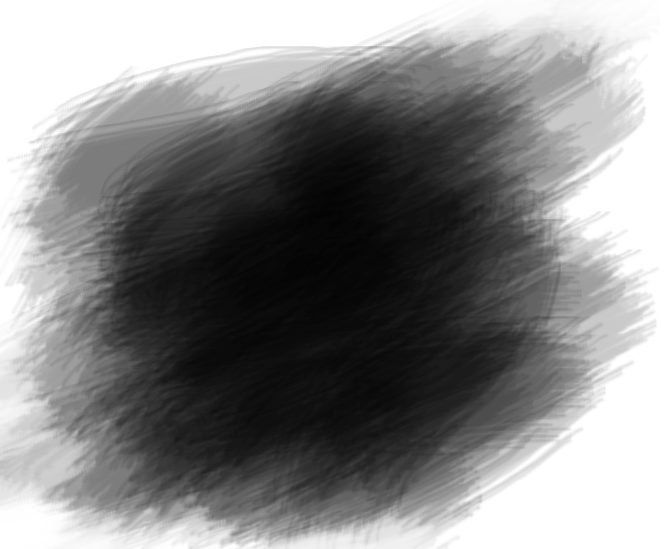 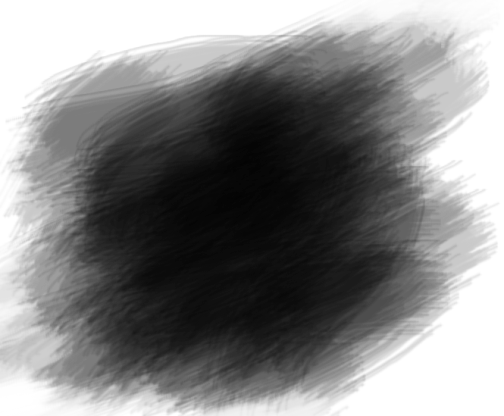 Hobbies
爱好
ài hào
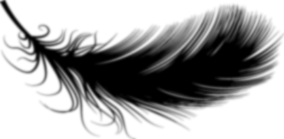 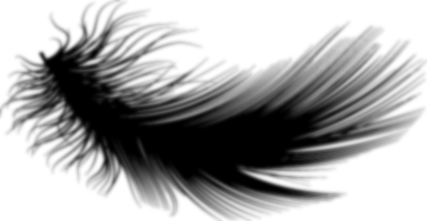 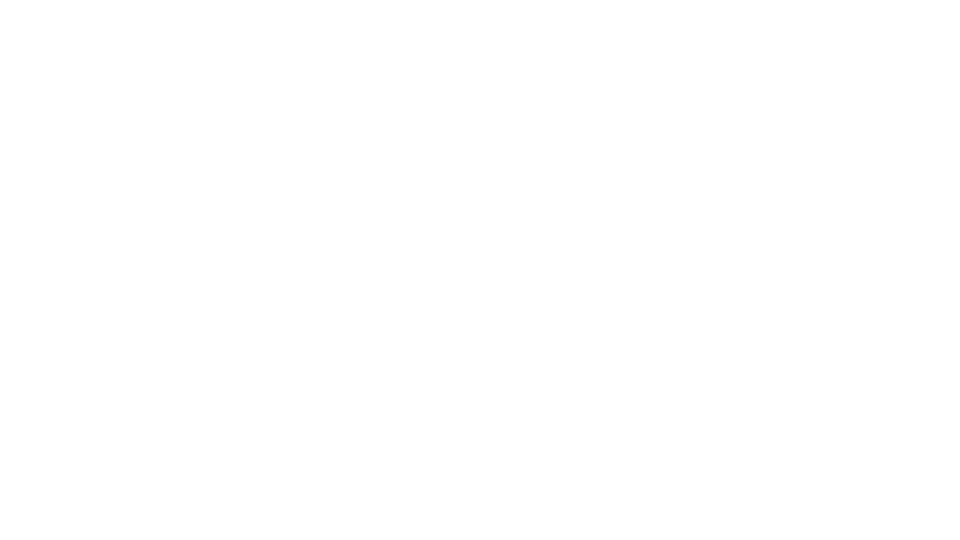 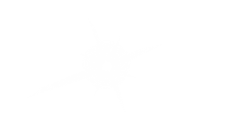 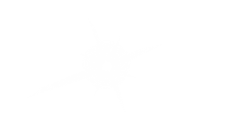 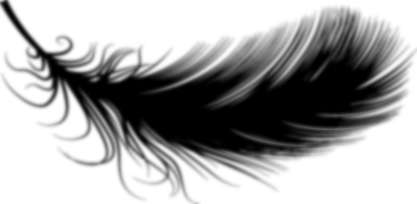 LI XINYU
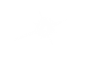 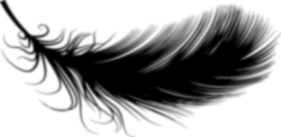 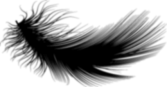 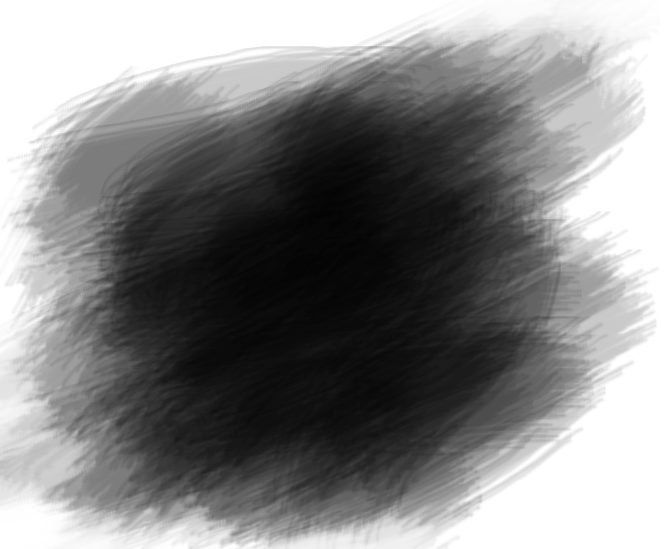 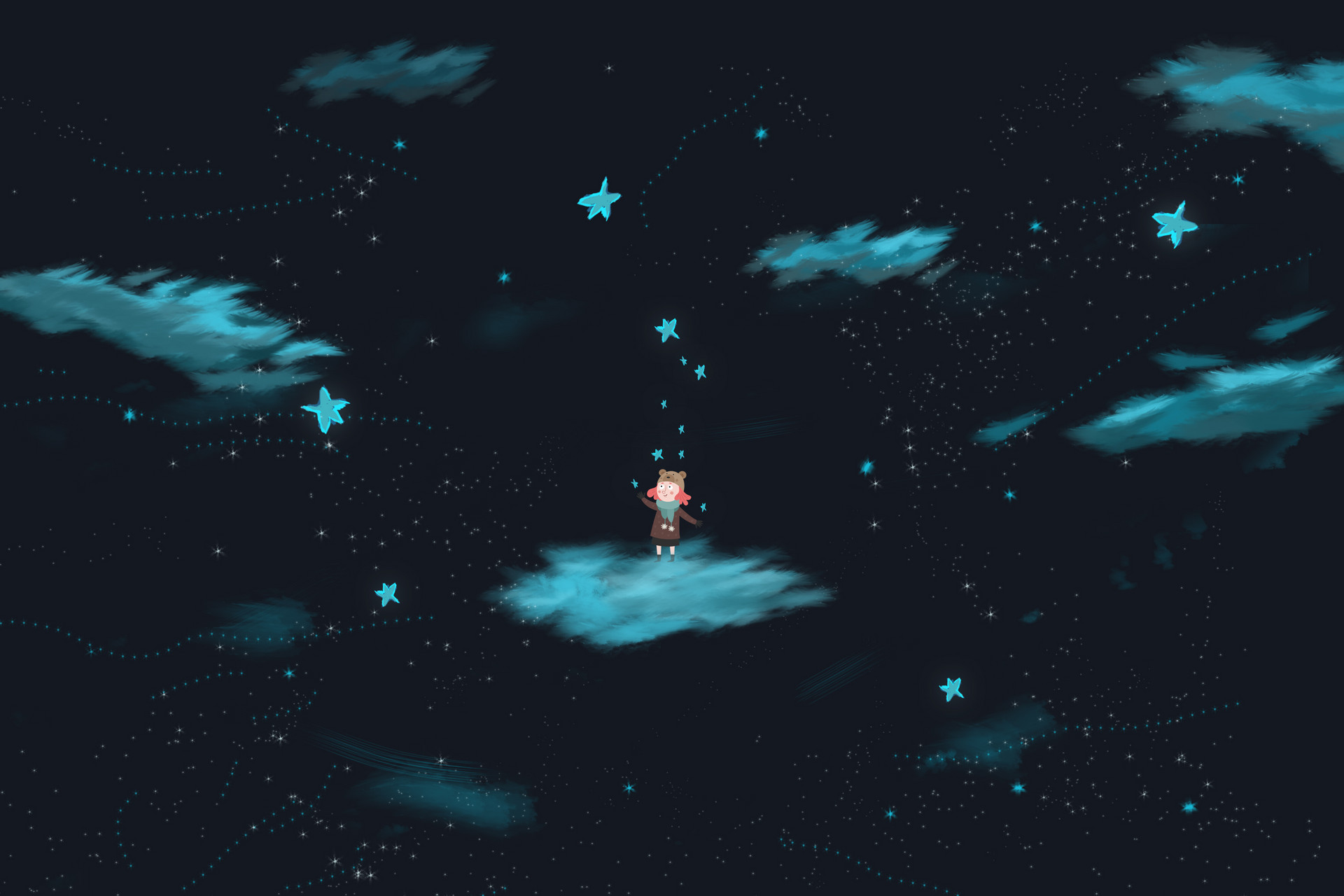 On October 29, we will review 1-5 lessons. On October 30, we will have a paper-based examination, which includes listening, reading pinyin to write Chinese characters, reorganizing sentences, translating English into Chinese, and reading comprehension. 20% of the final exam questions will be the same as those in this paper. Please don't be absent!!!
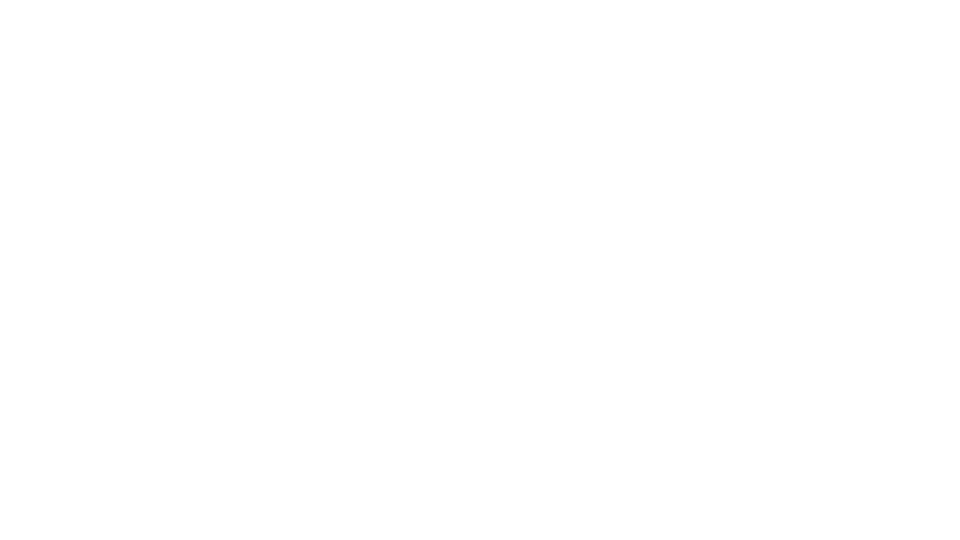 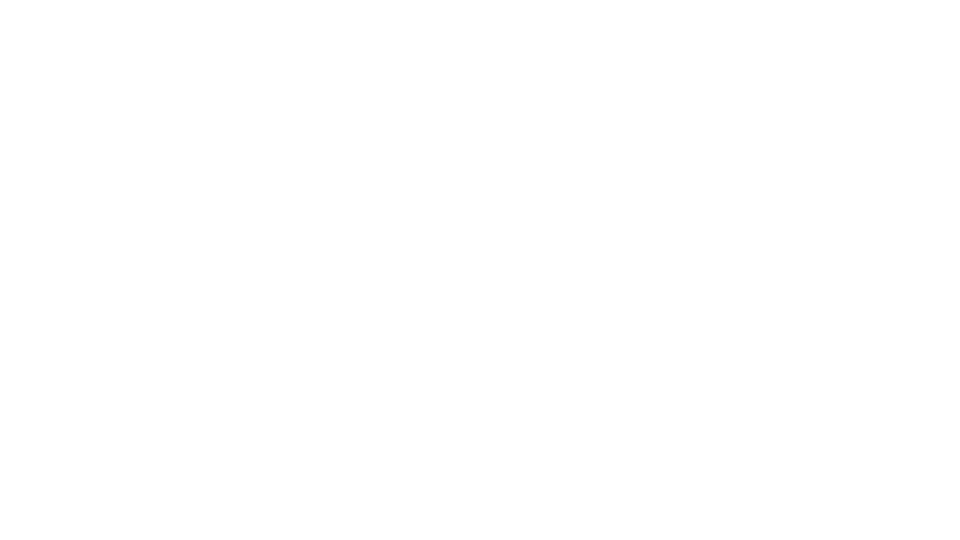 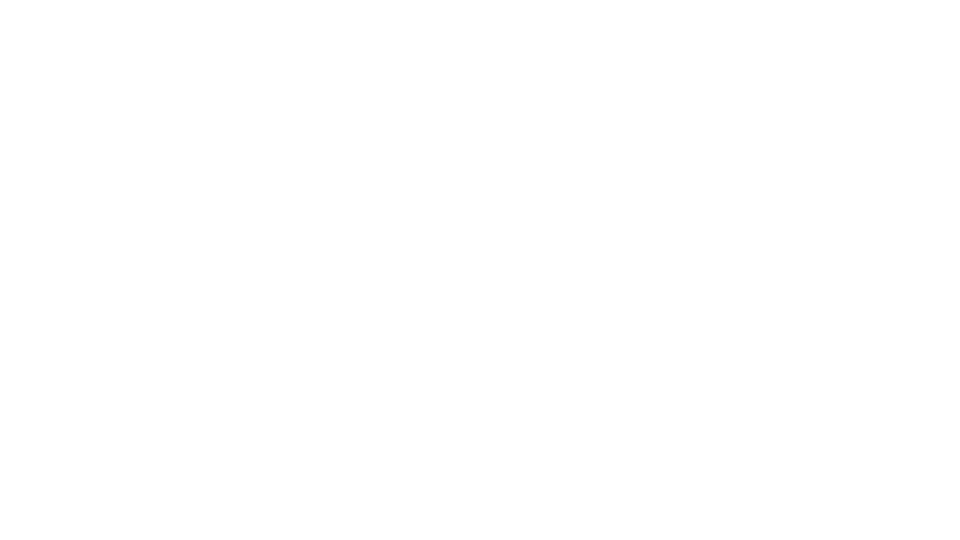 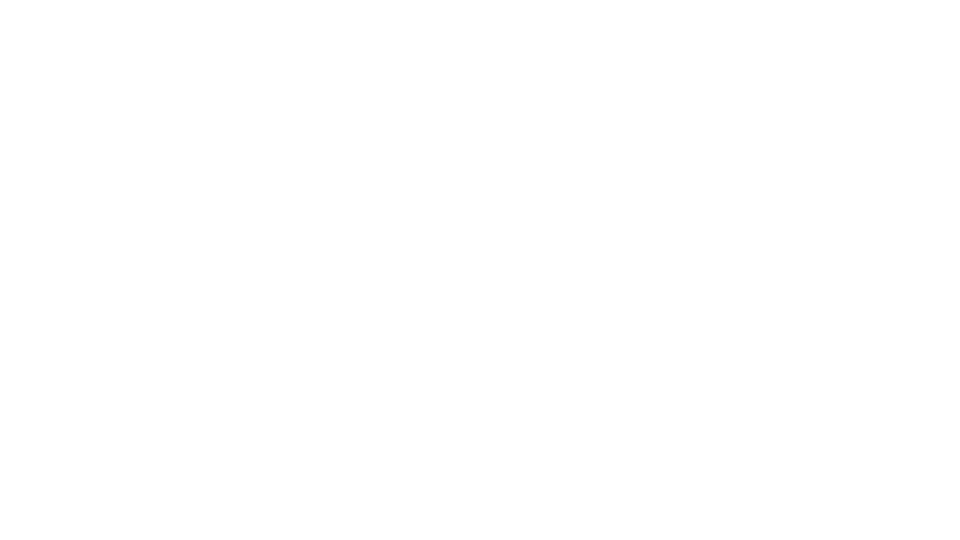 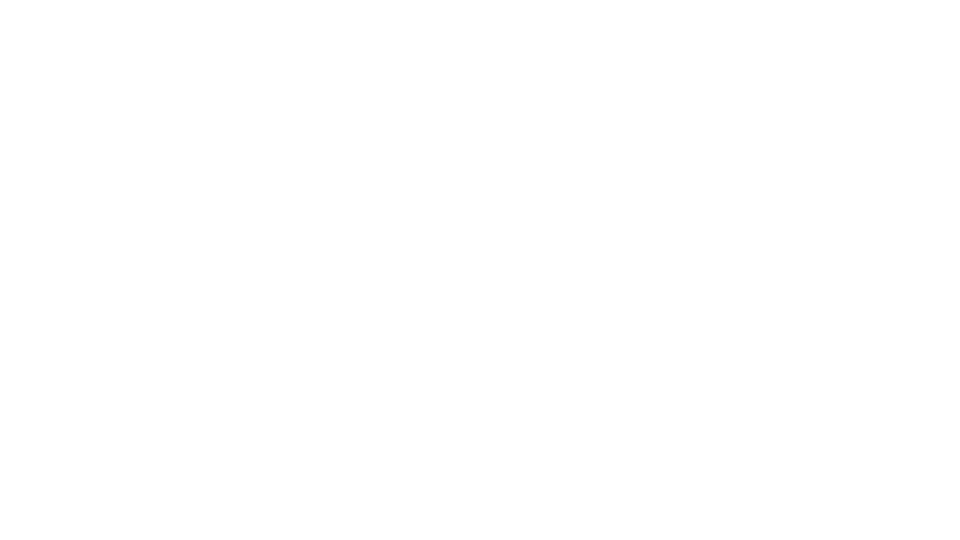 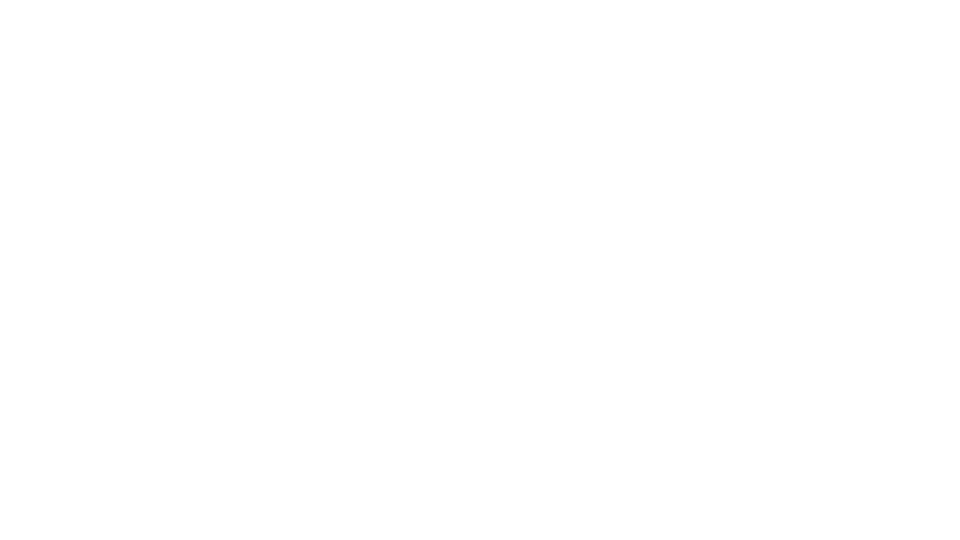 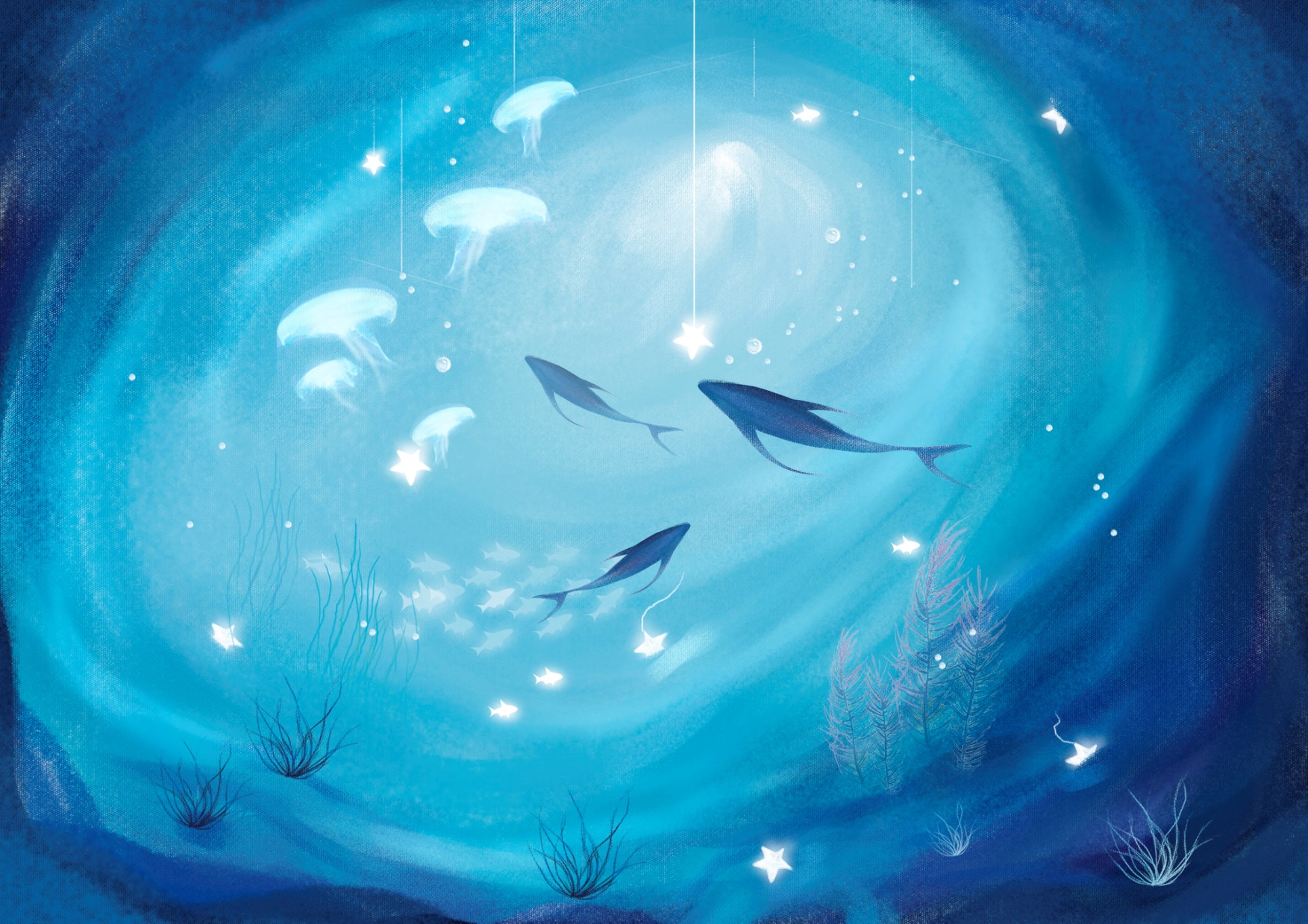 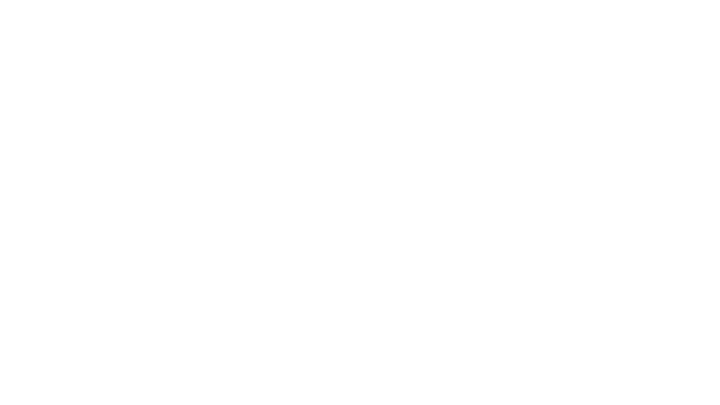 xiǎo
小
small;little
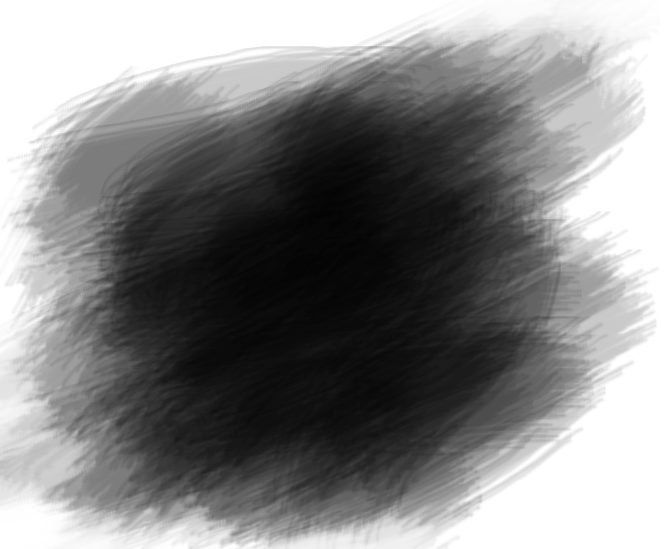 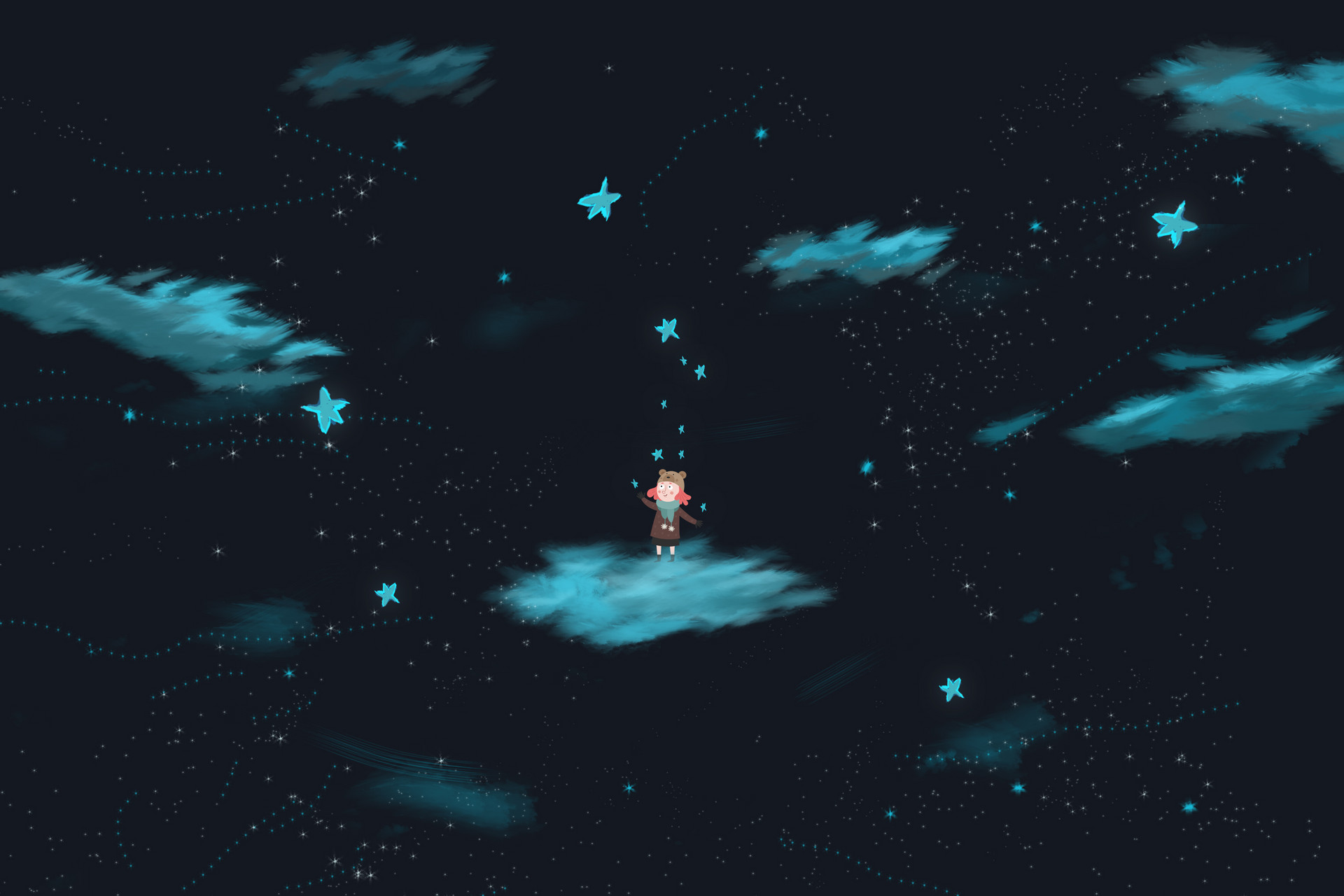 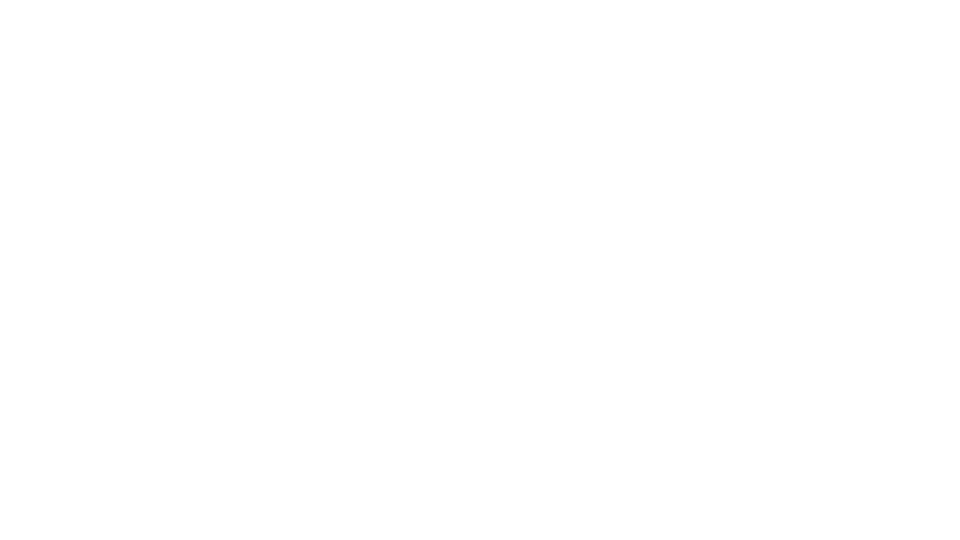 A familiar and affection way of addressing a young person is to add 小 (xiǎo,little;small) to the family name.,小王(xiǎo wáng,Little Wang). Similarly, to address an older acquaintance, 老(lǎo,old) can be used with the surname, e,g.,老王(lǎo wáng,Old Wang). However, such terms are rarely used to address a relative,  or a superior
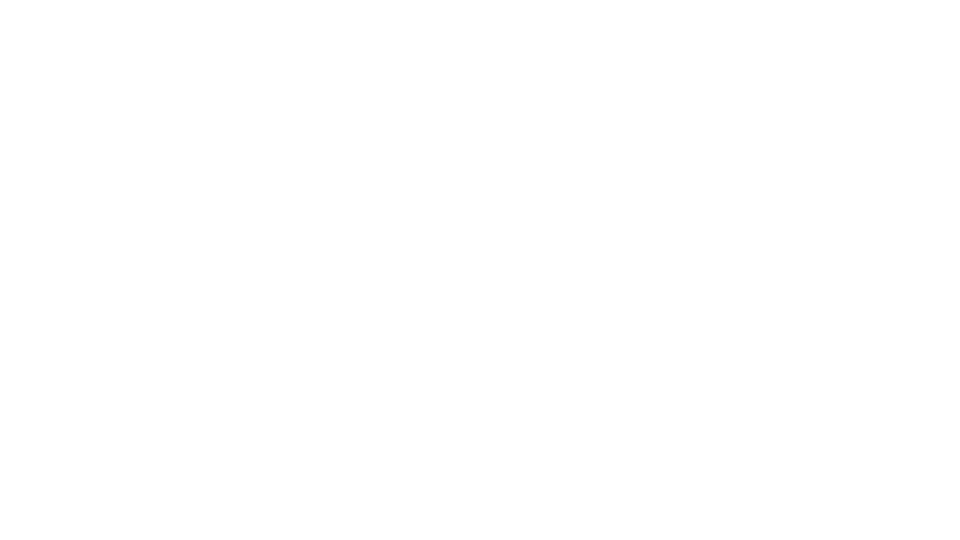 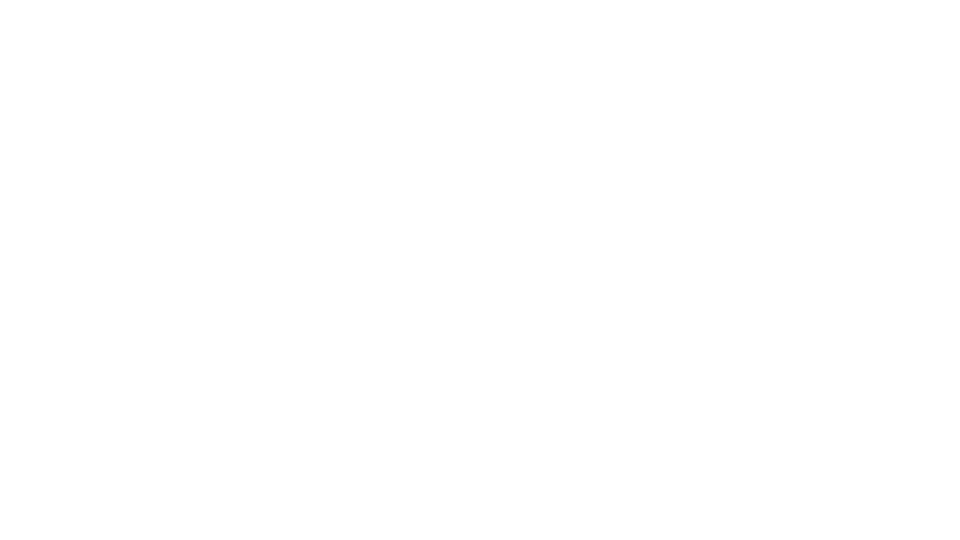 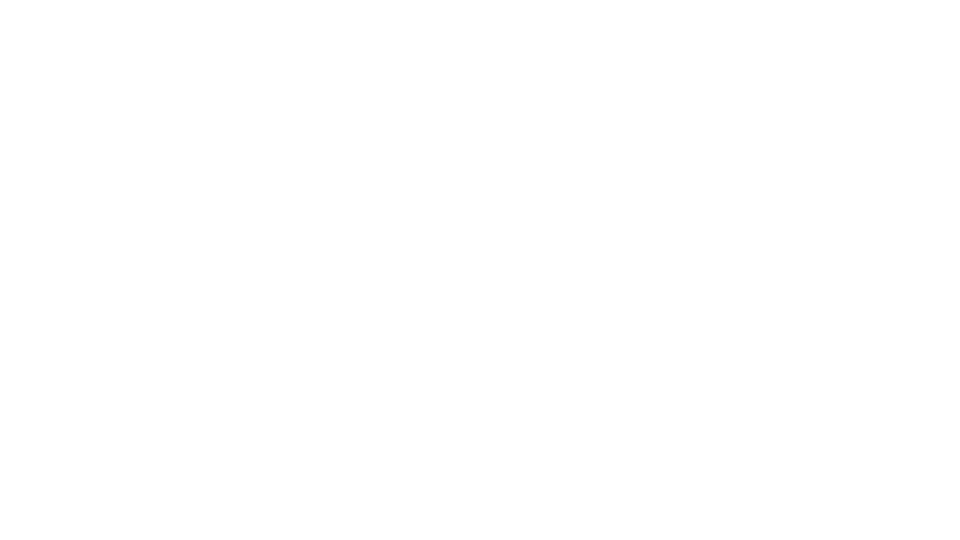 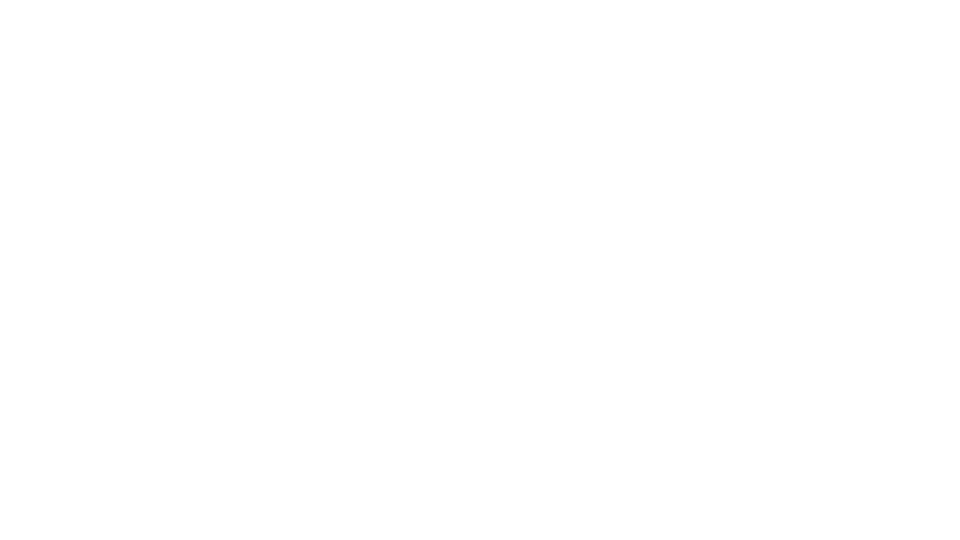 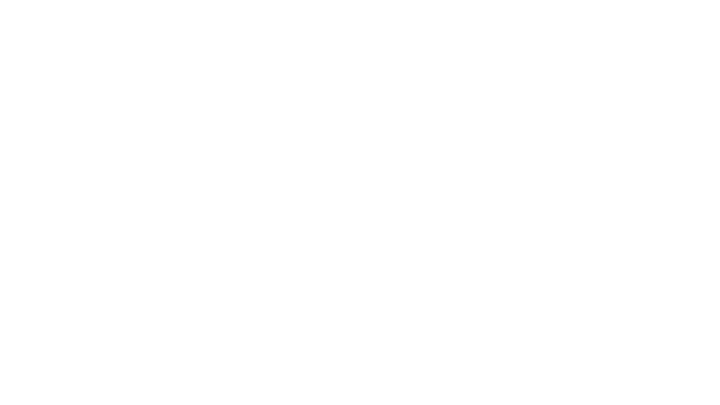 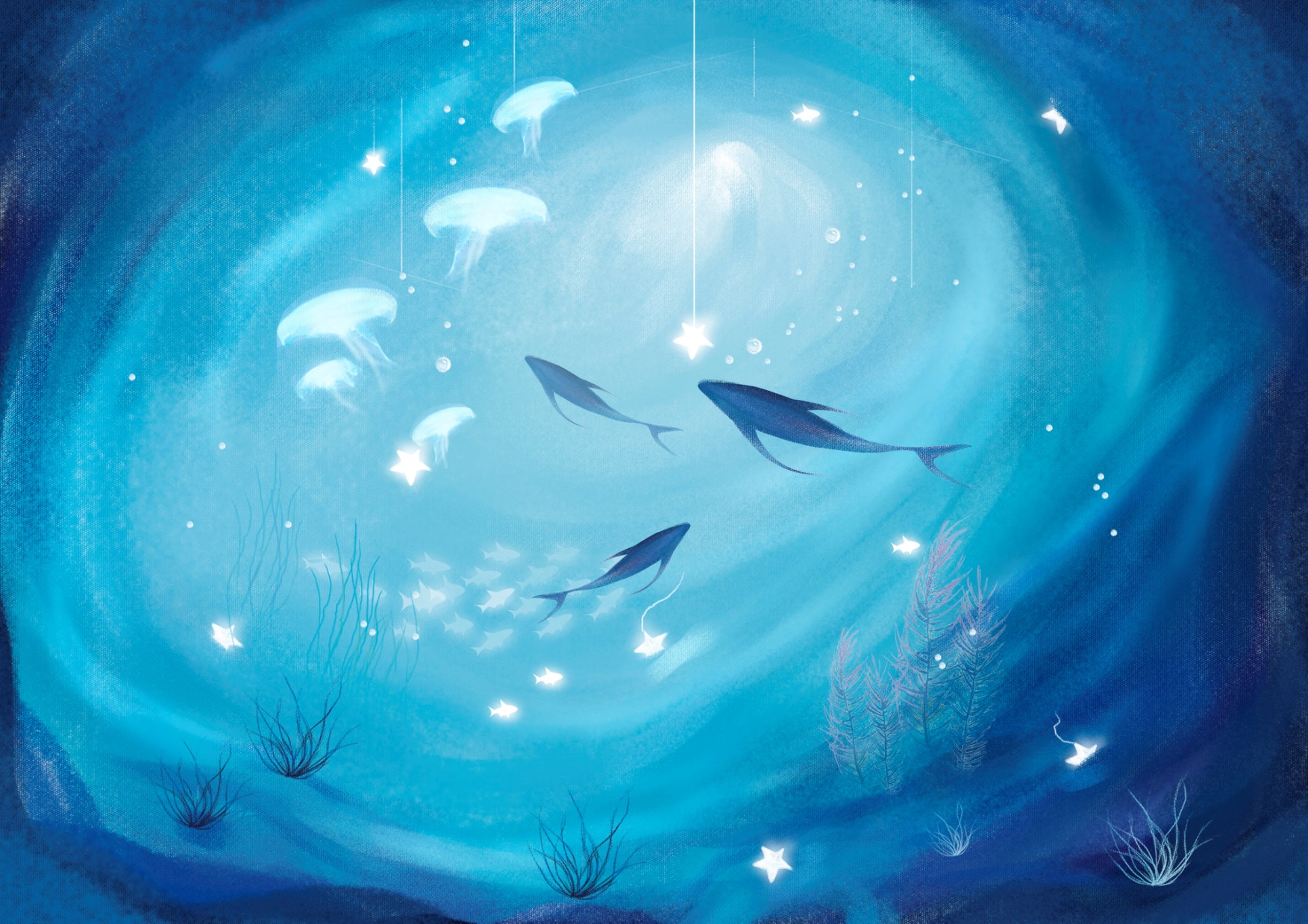 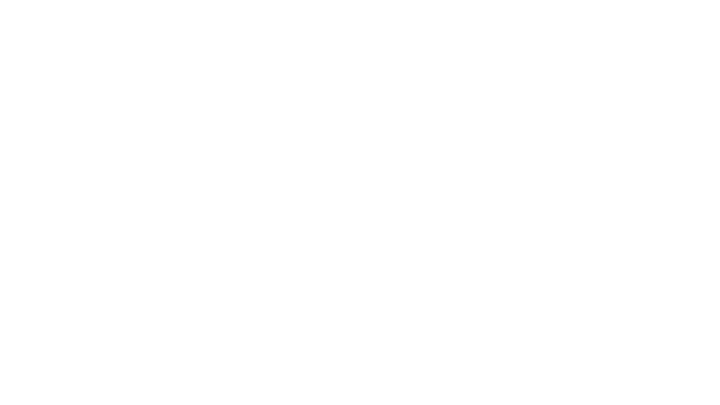 hǎo
好
hǎo  jiǔ
very
好久
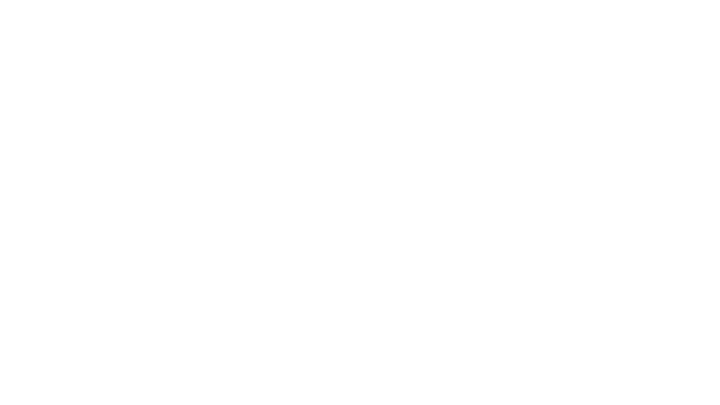 jiǔ
a long time
久
long(of time)
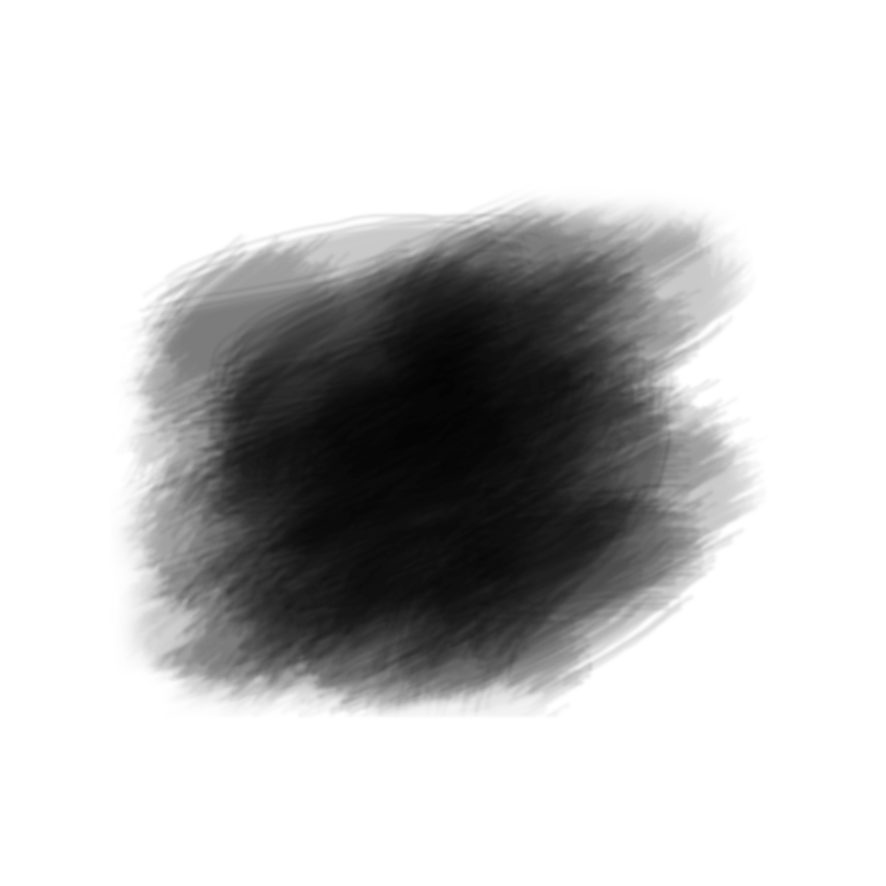 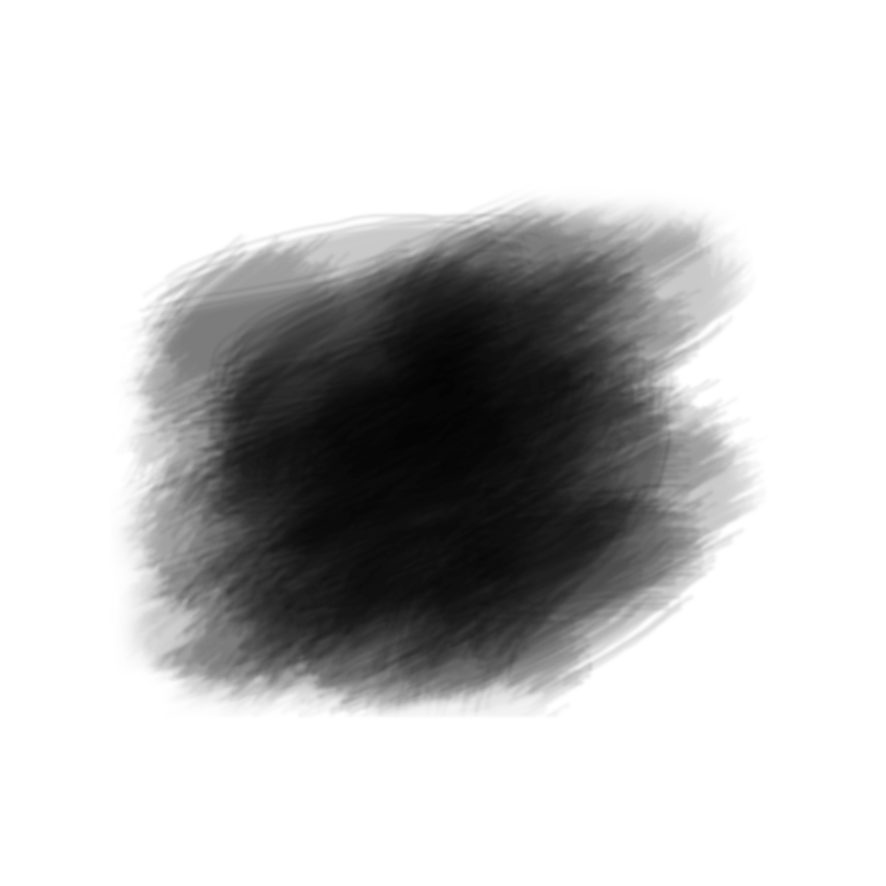 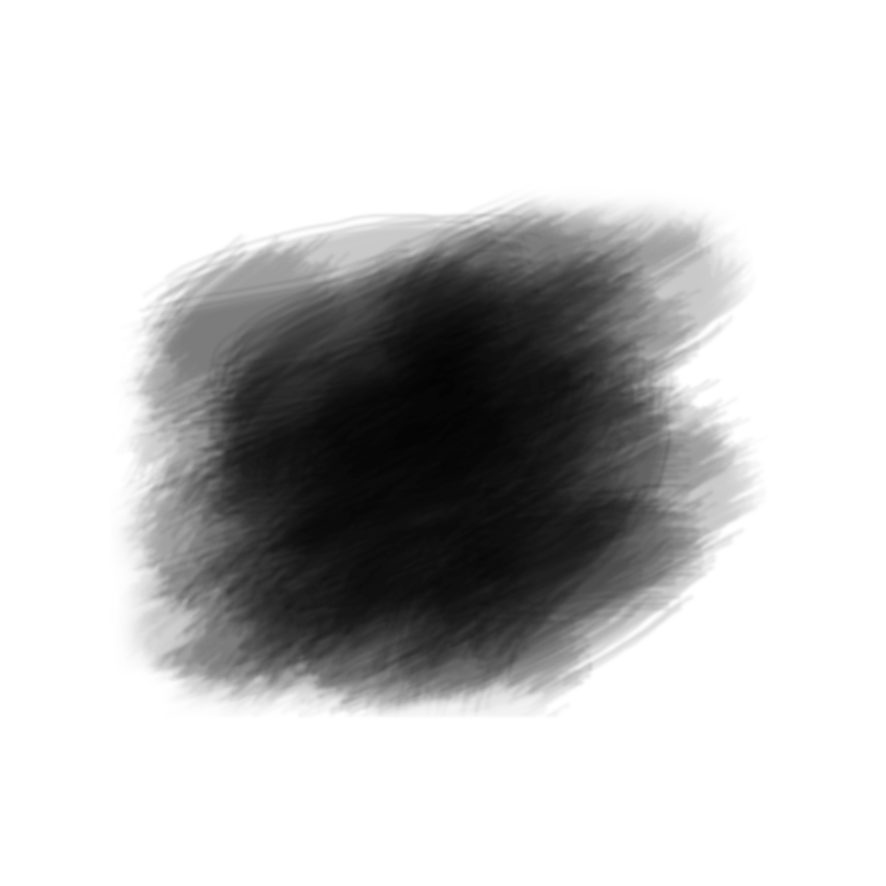 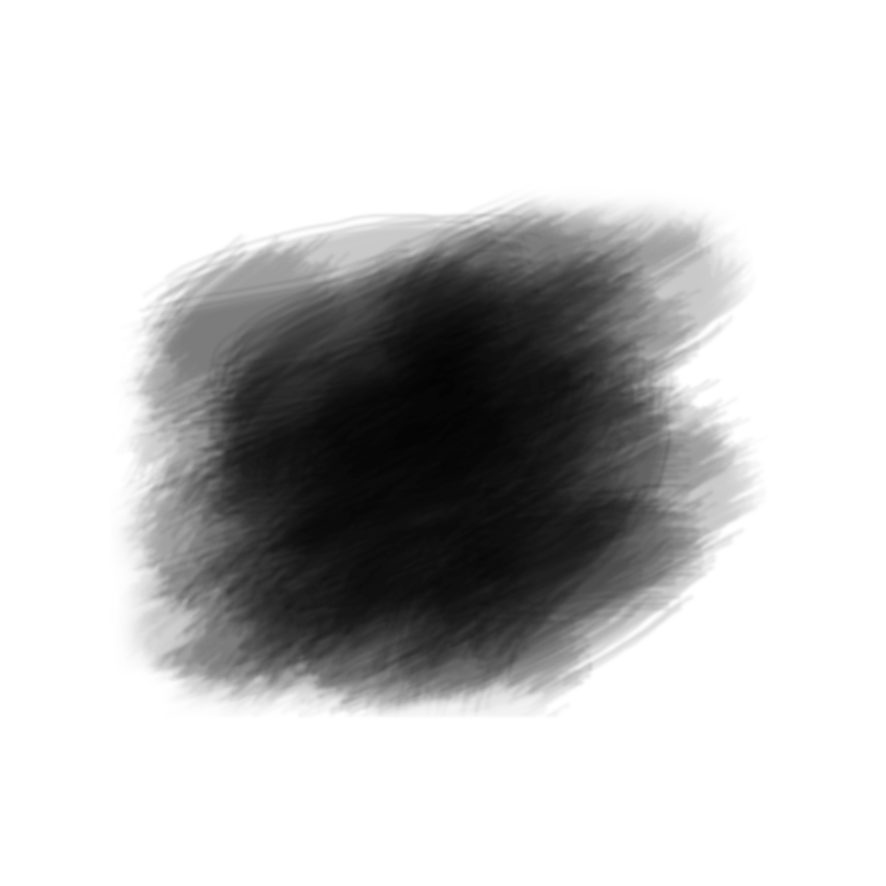 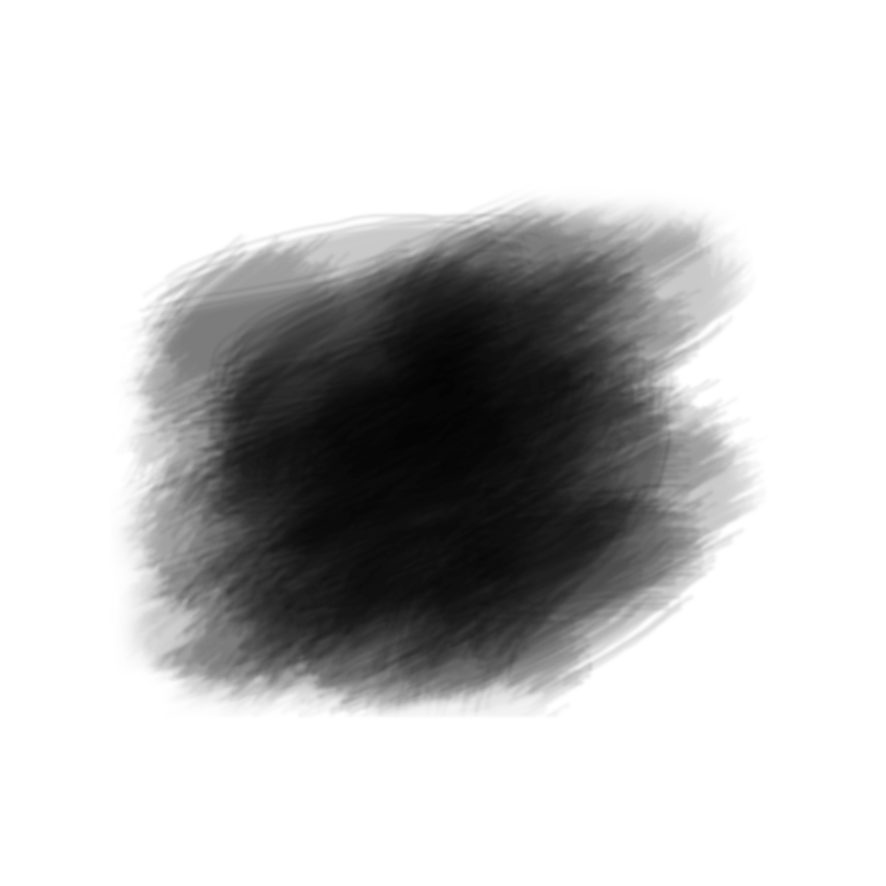 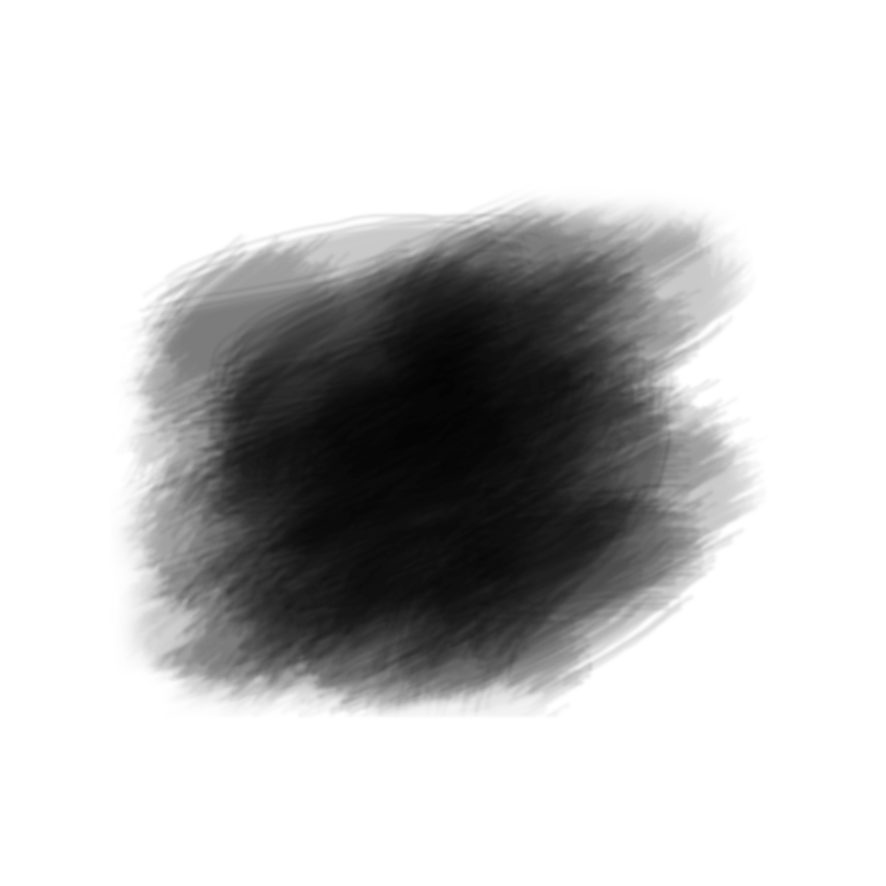 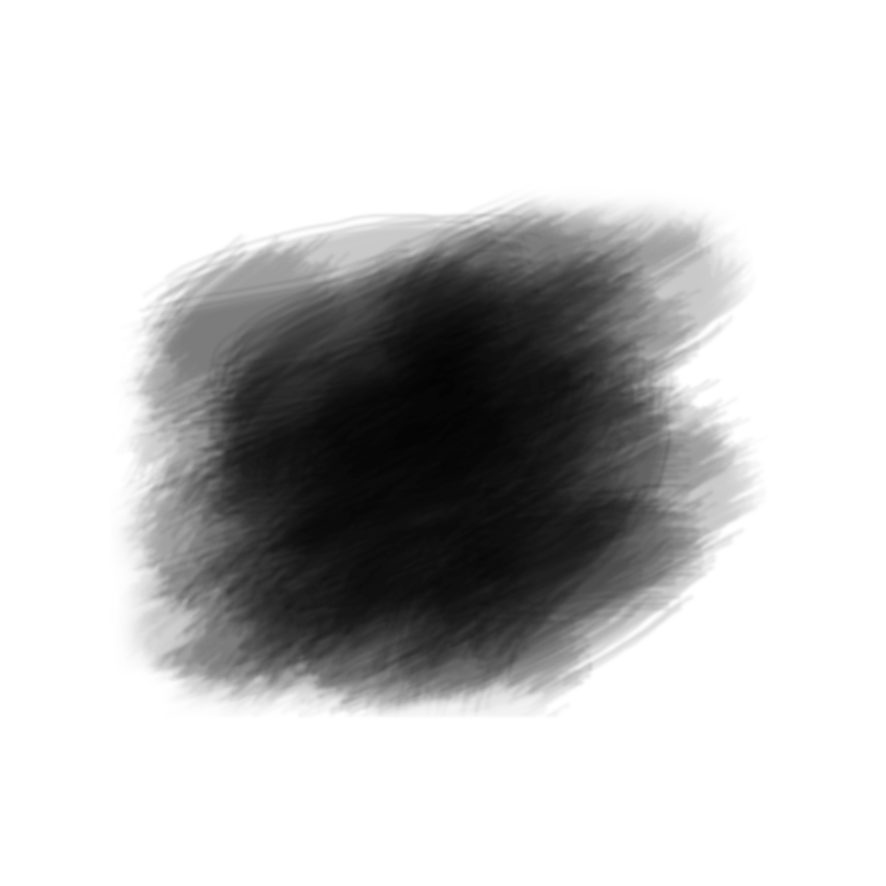 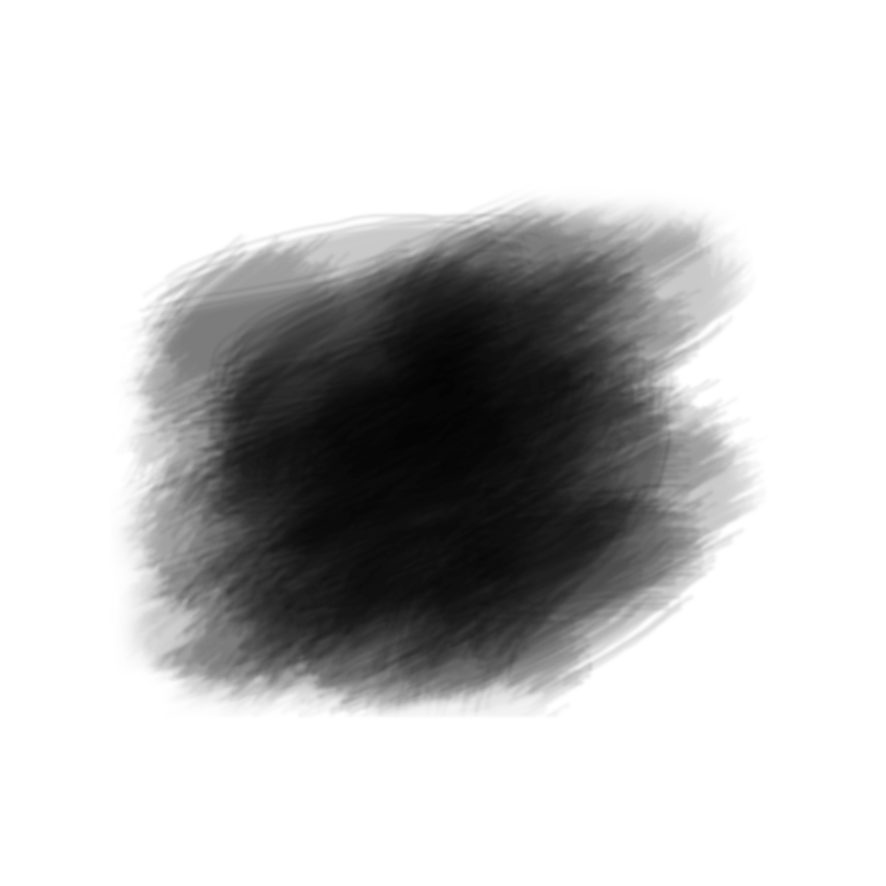 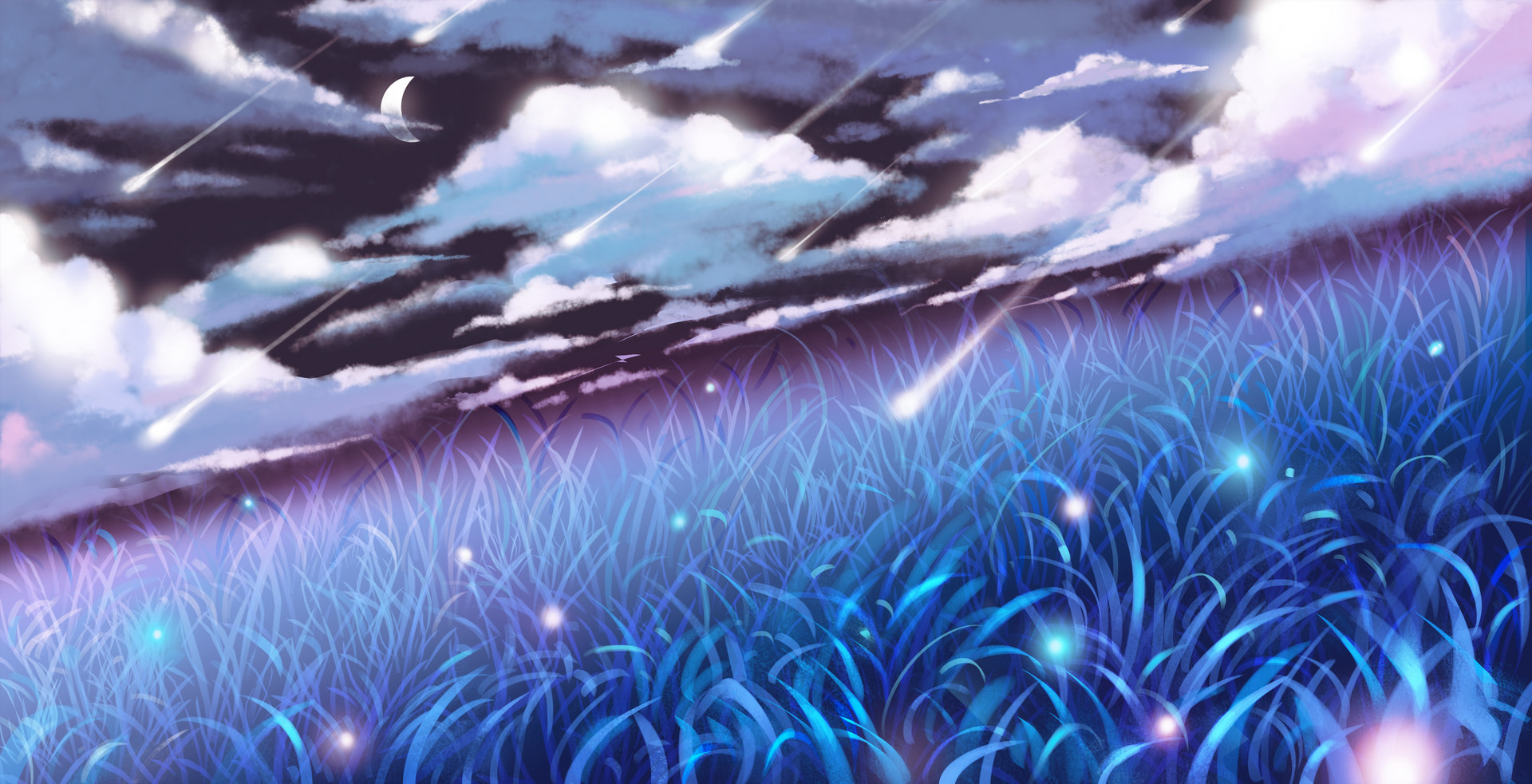 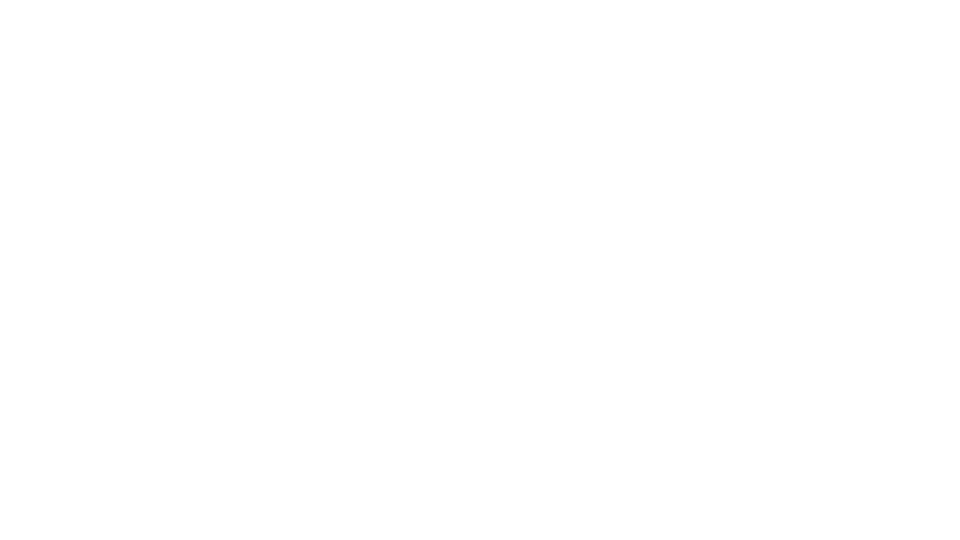 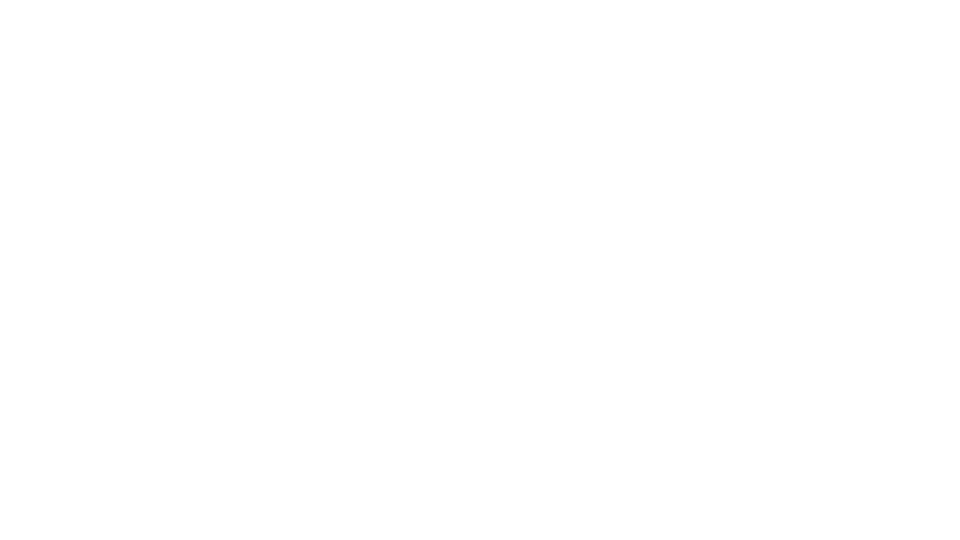 你好吗？(nǐ hǎo ma? How are you？) is a question typically asked of people that you already know. The answer is "我很好"(wǒ hěn hǎo, I am fine.)
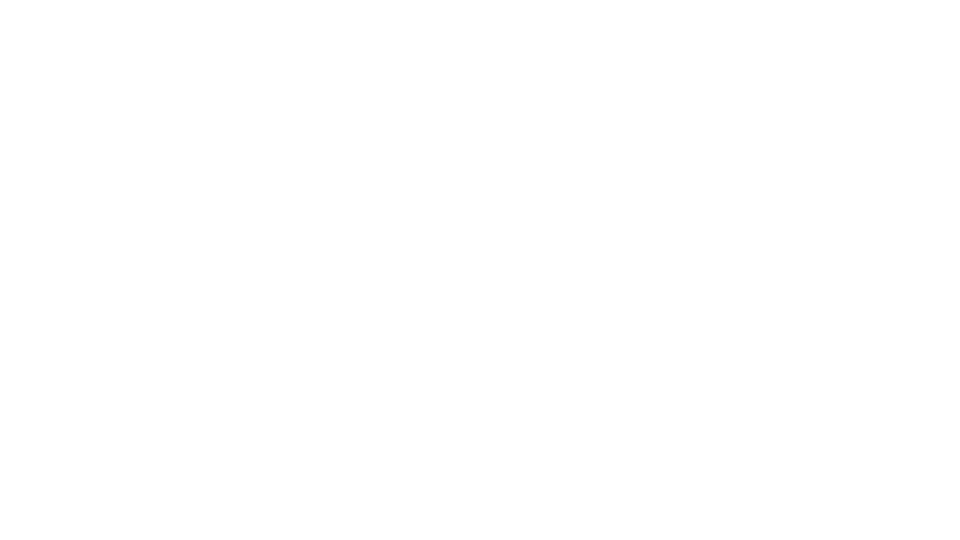 typically
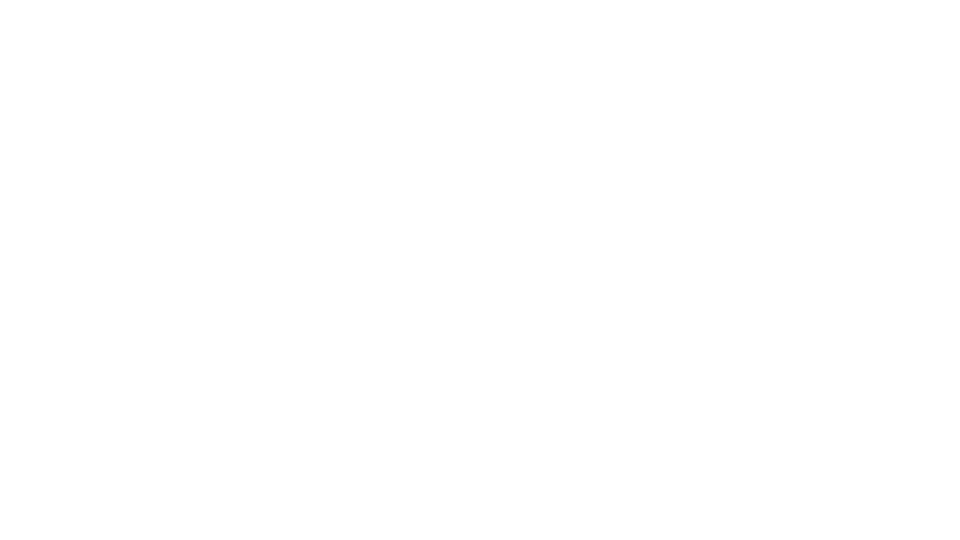 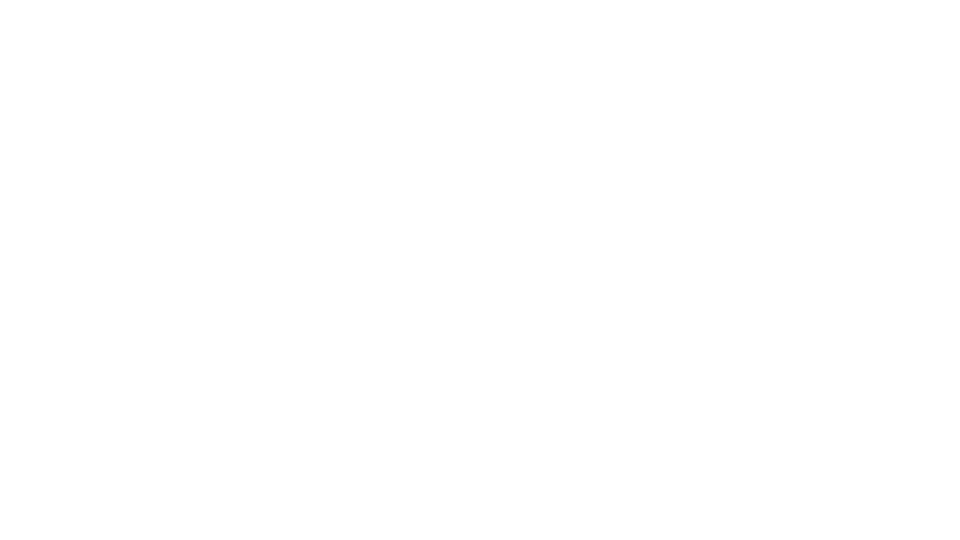 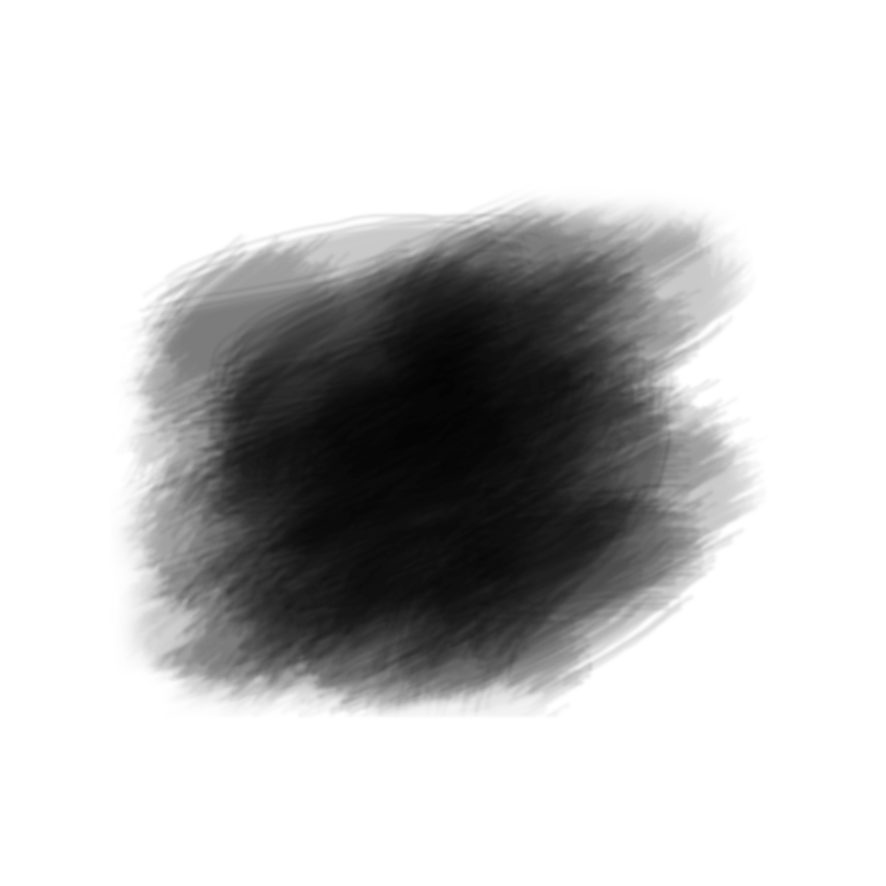 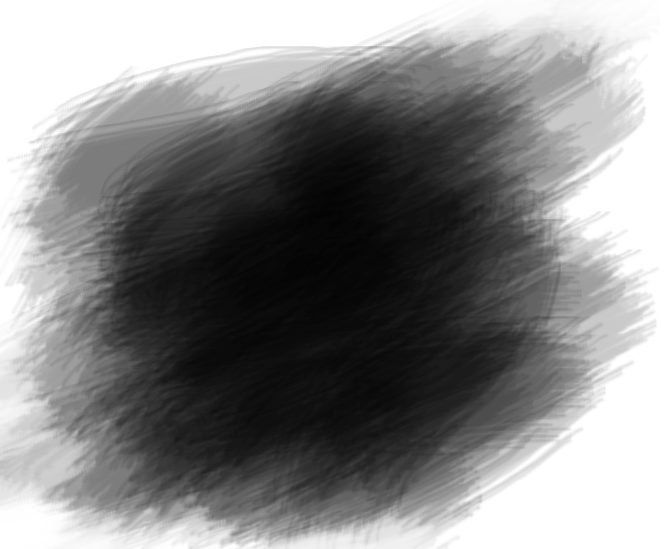 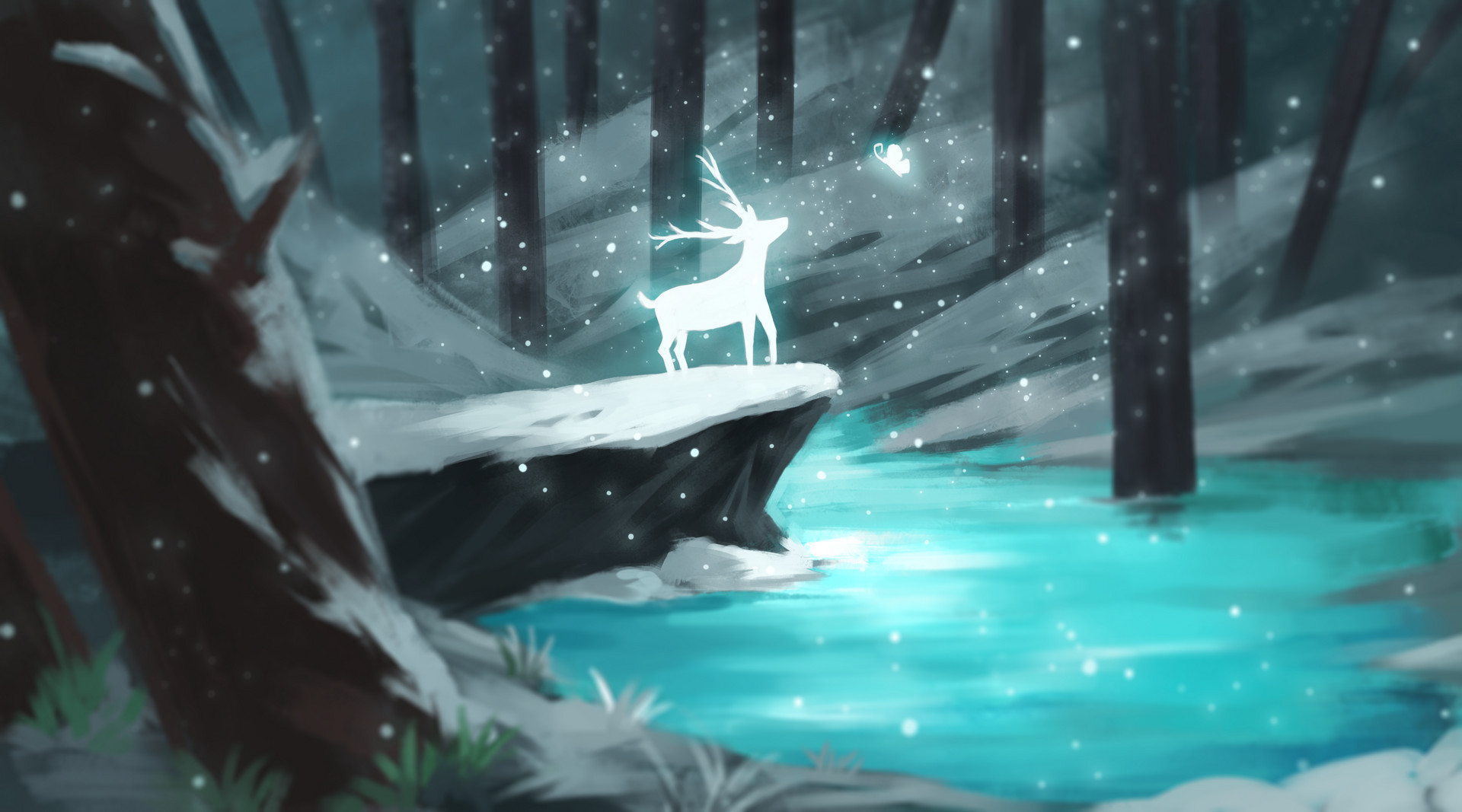 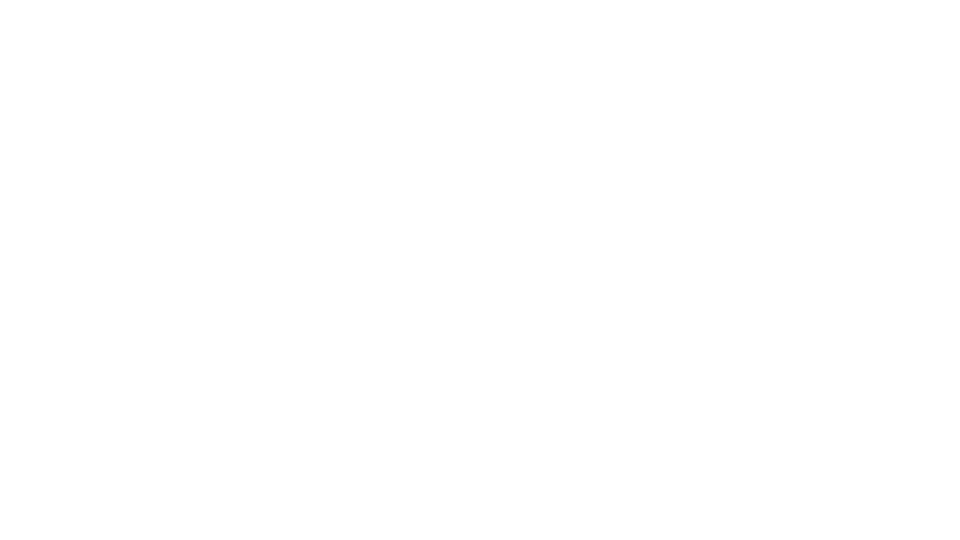 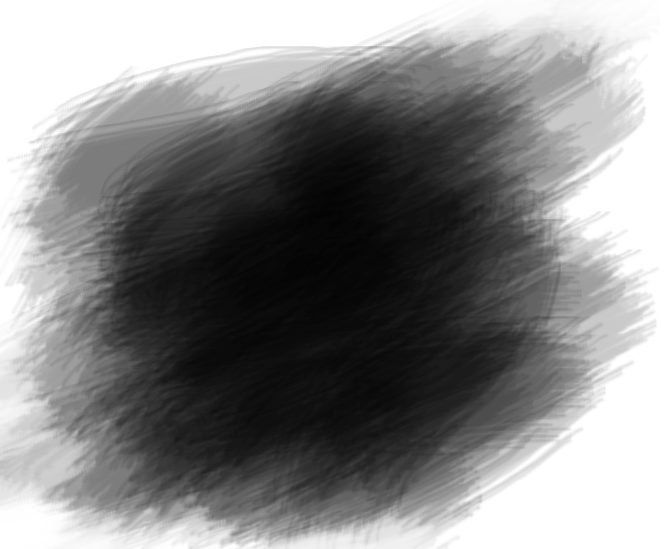 好久不见
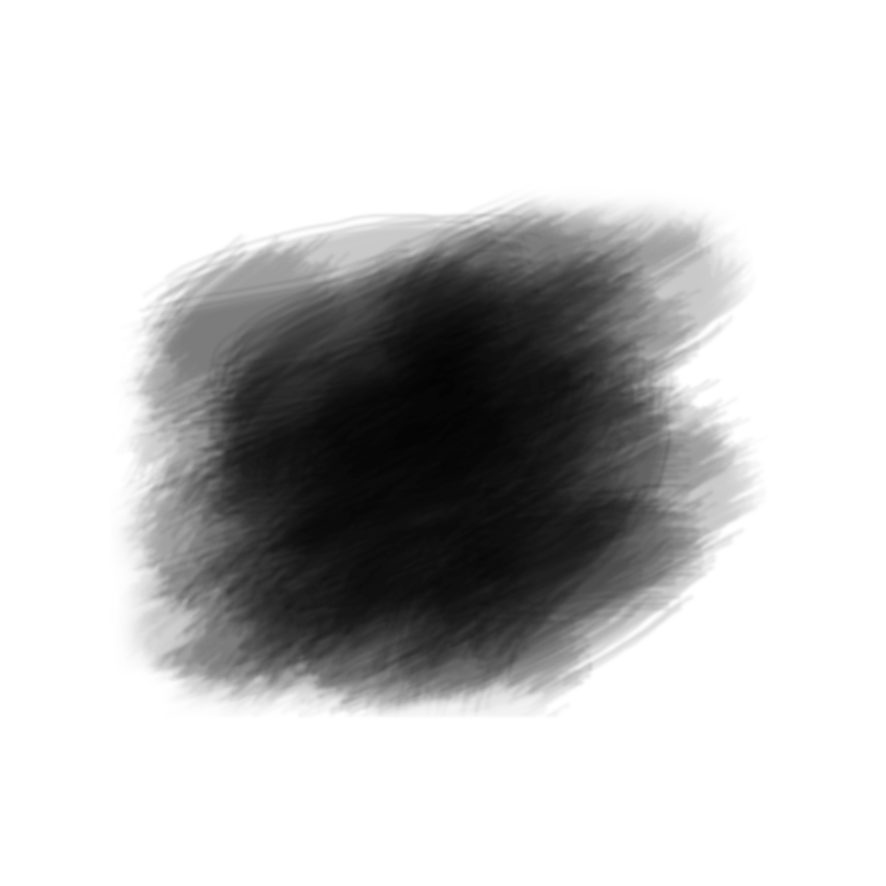 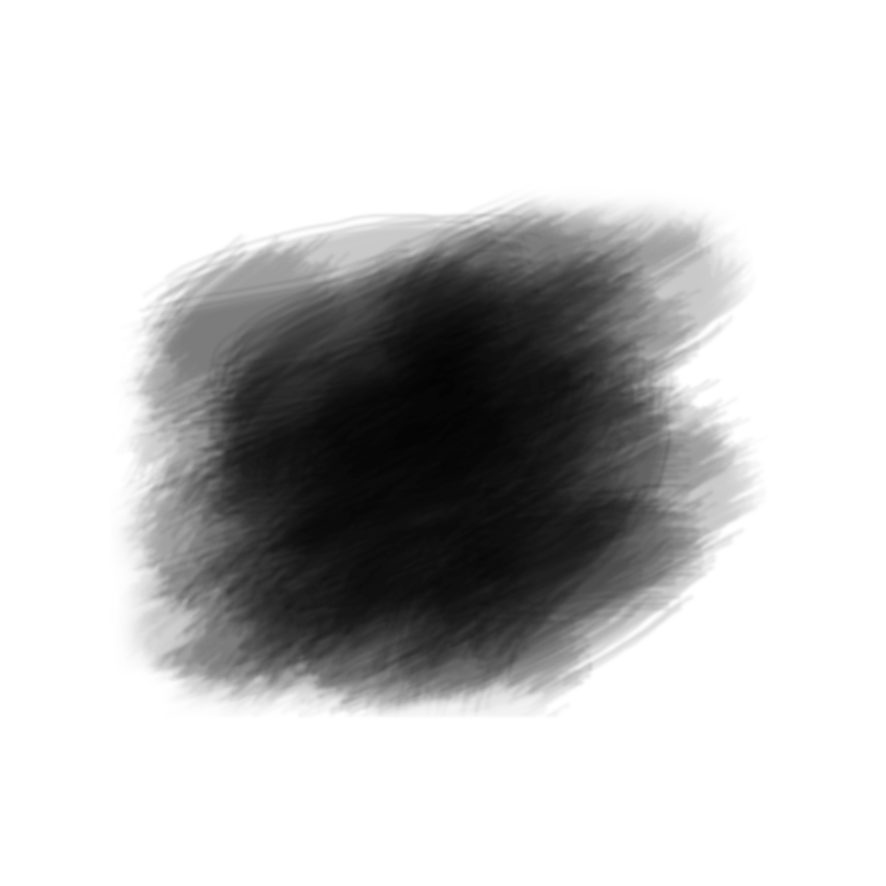 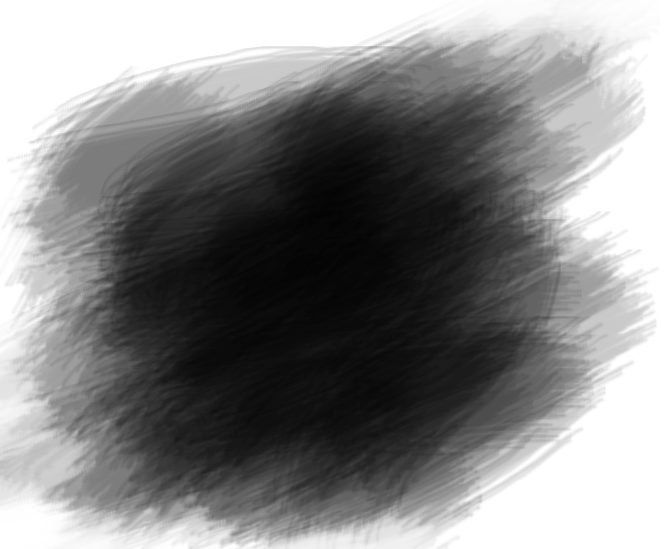 hǎo jiǔ bú jiàn
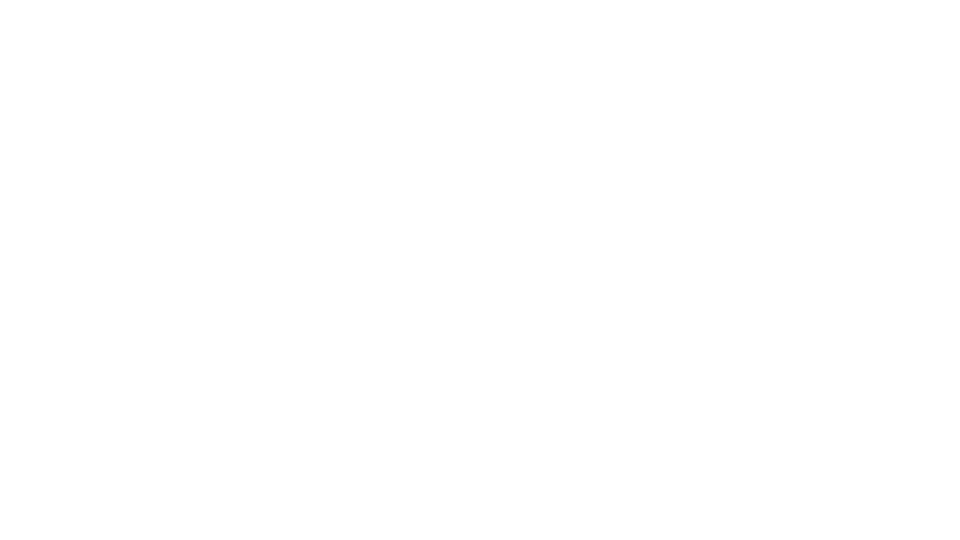 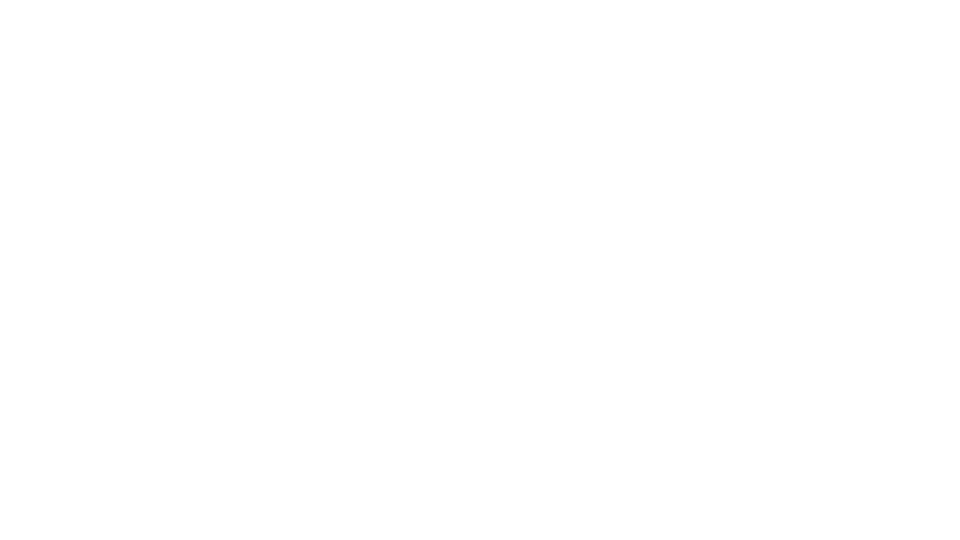 Long time no see
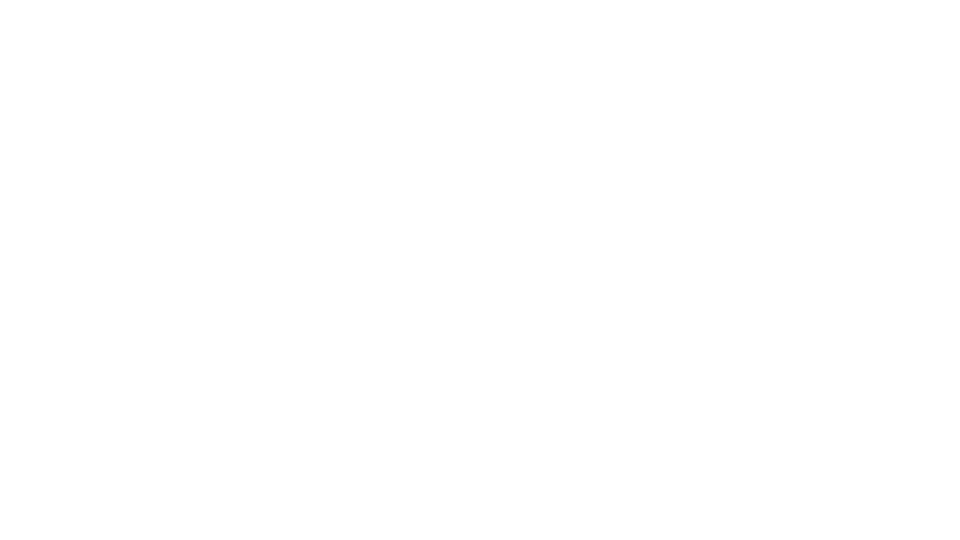 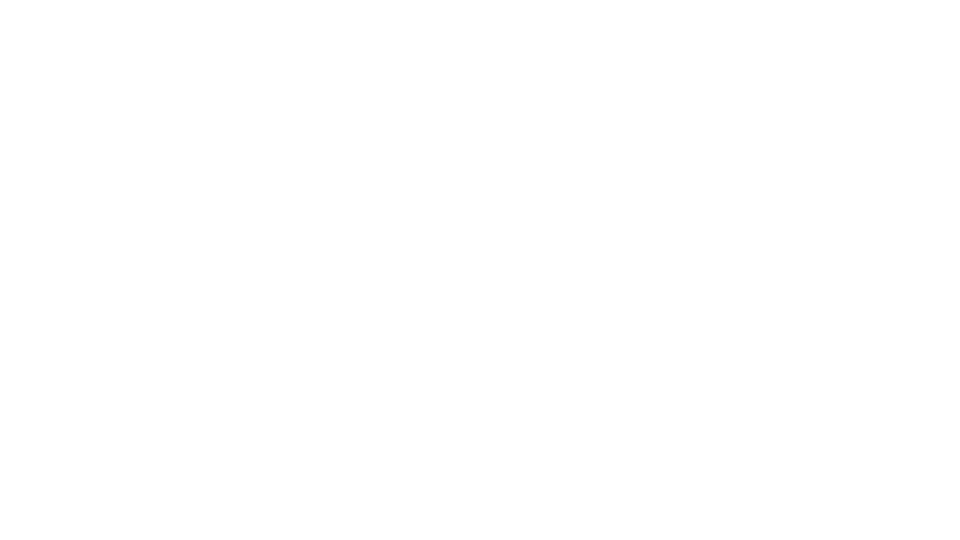 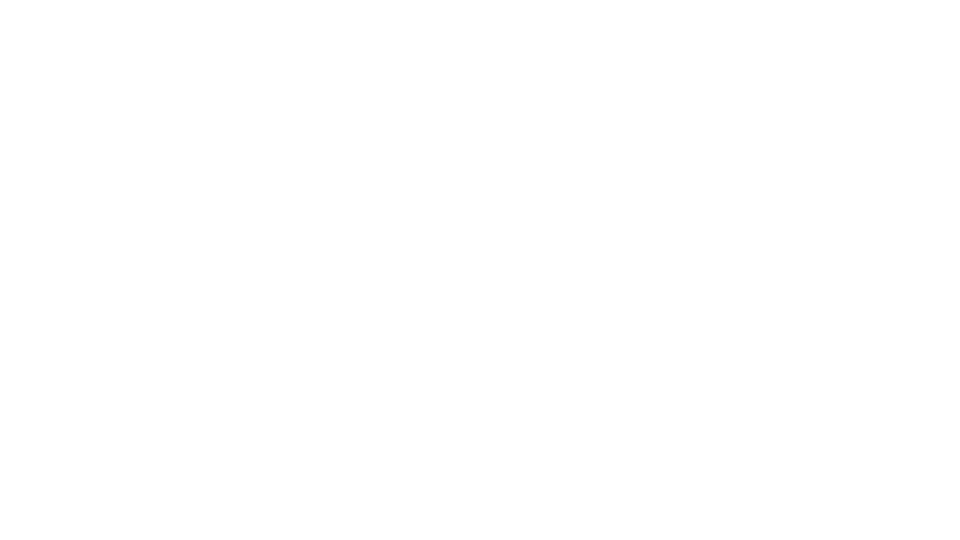 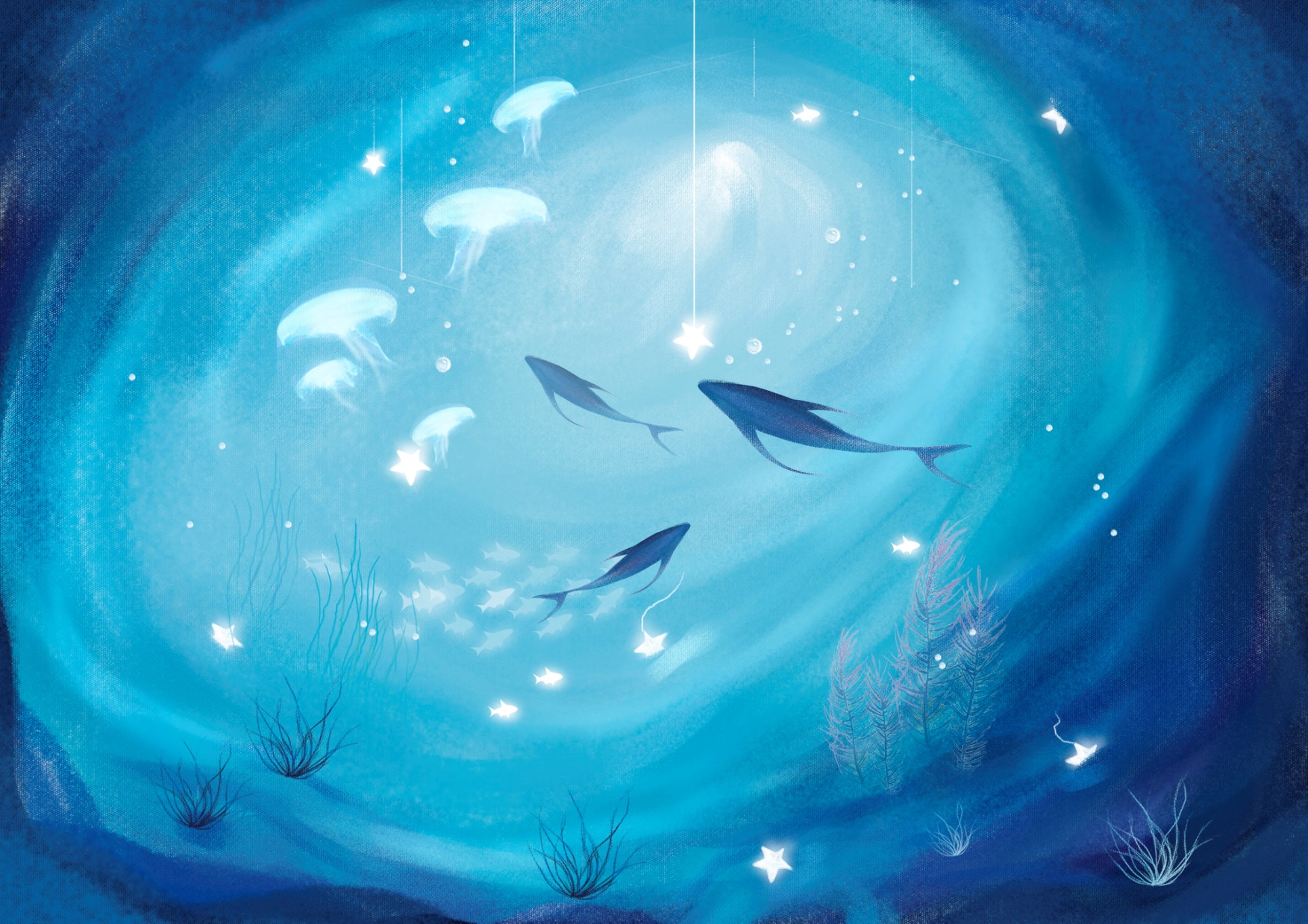 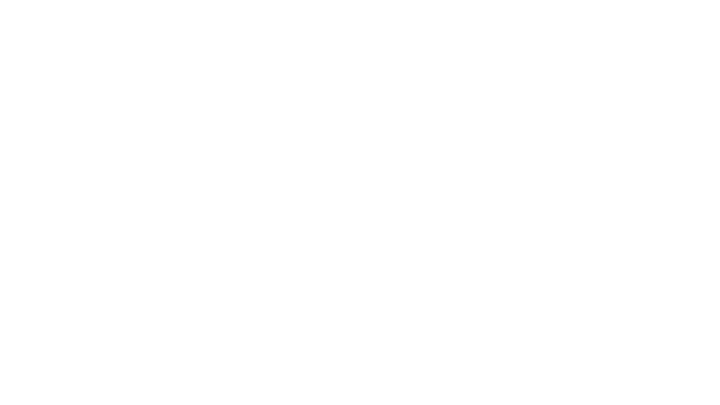 bú cuò
不错
pretty good
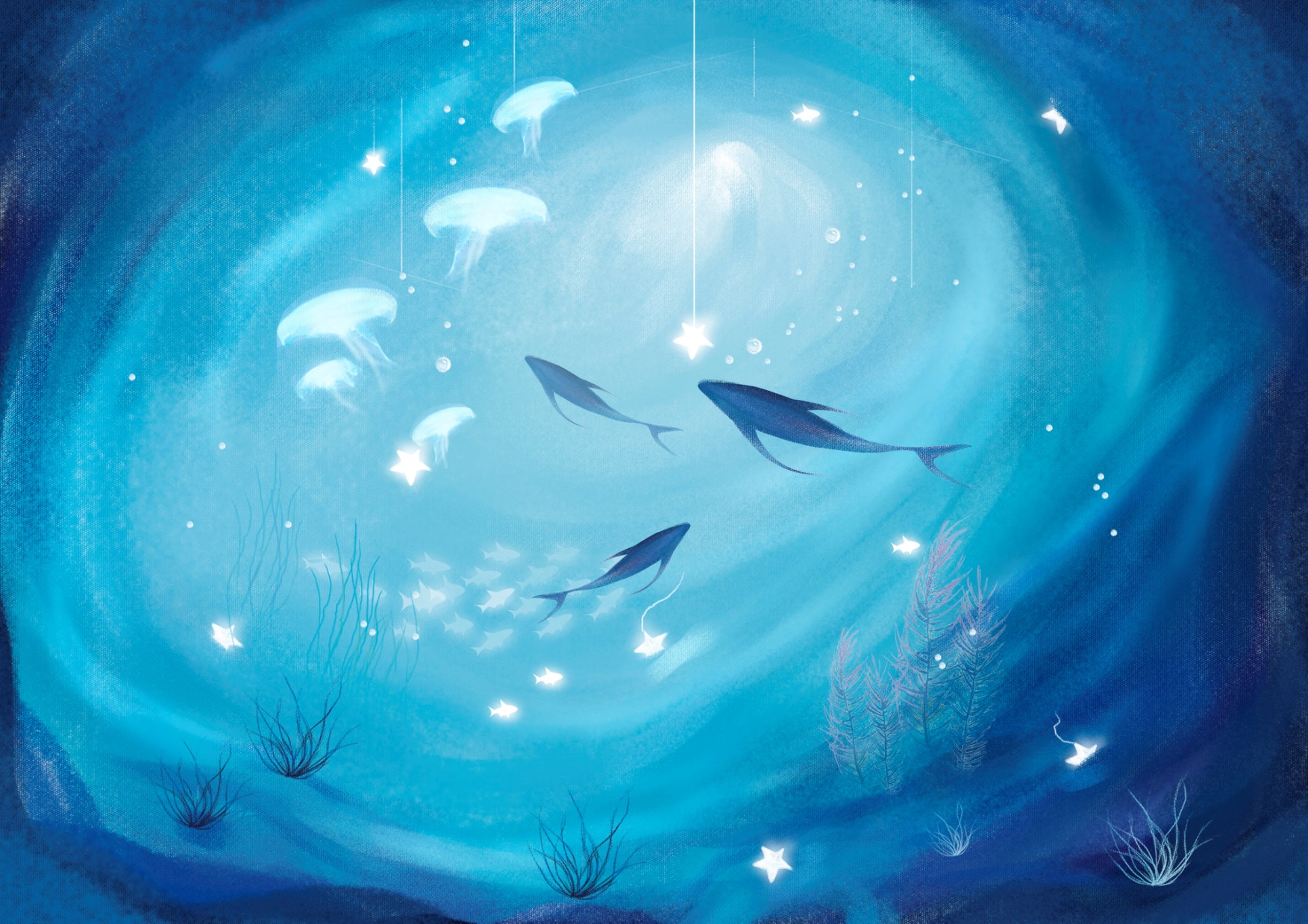 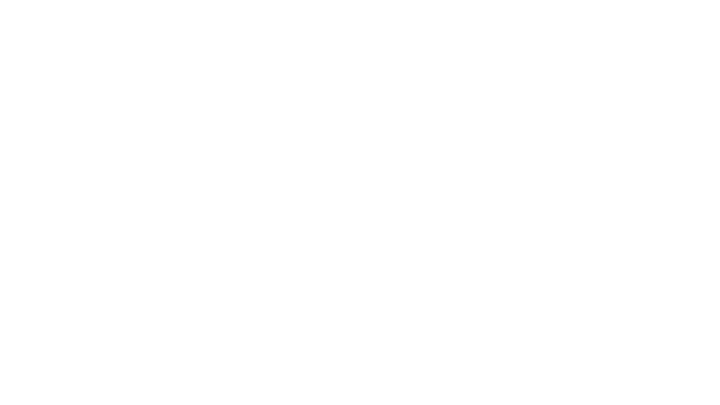 xiǎng
想
to want to; 
would like to;
to think
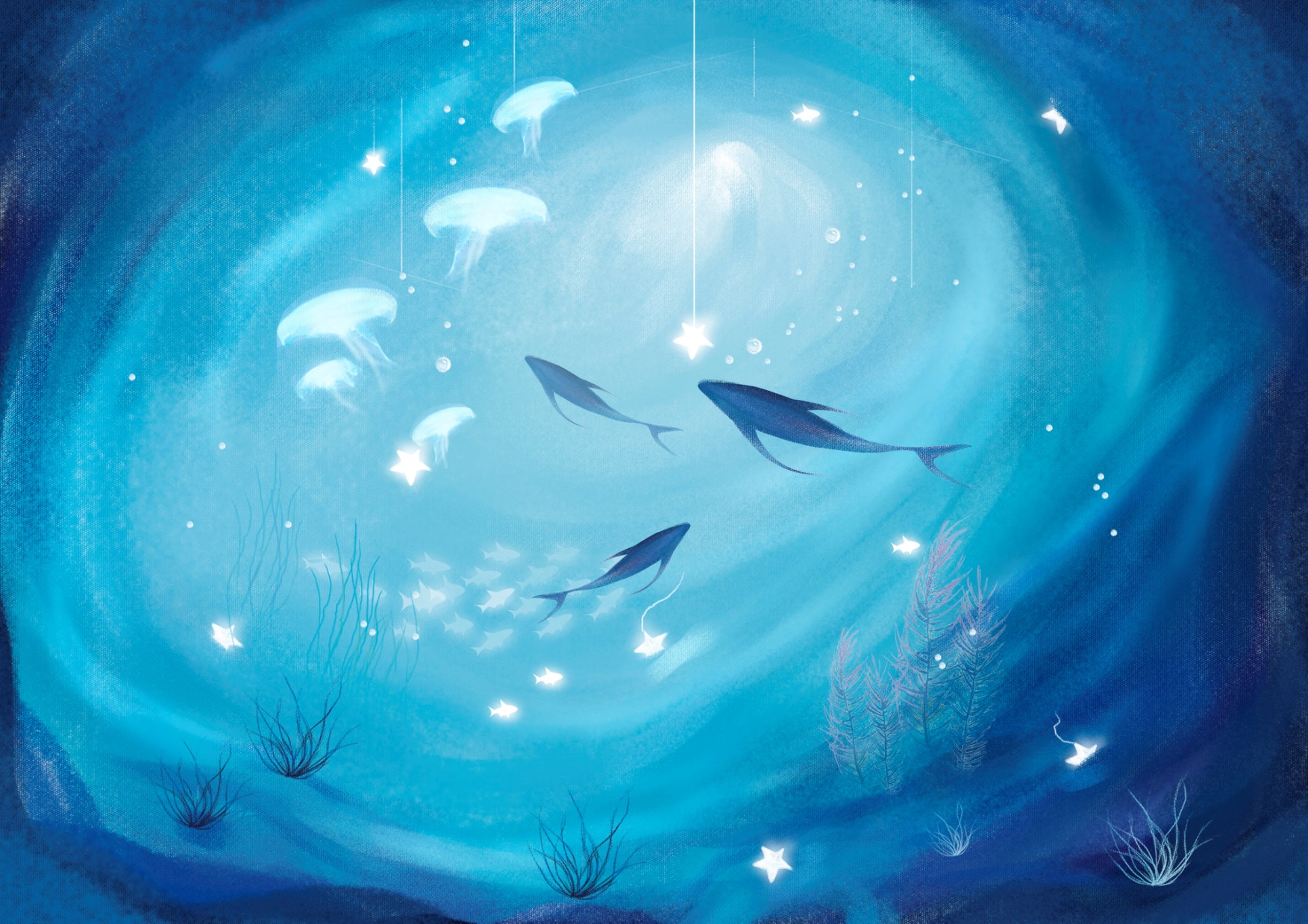 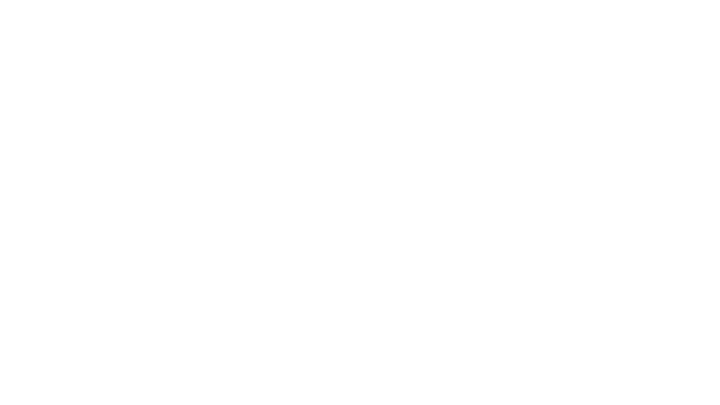 jué   de
觉得
to feel;to think
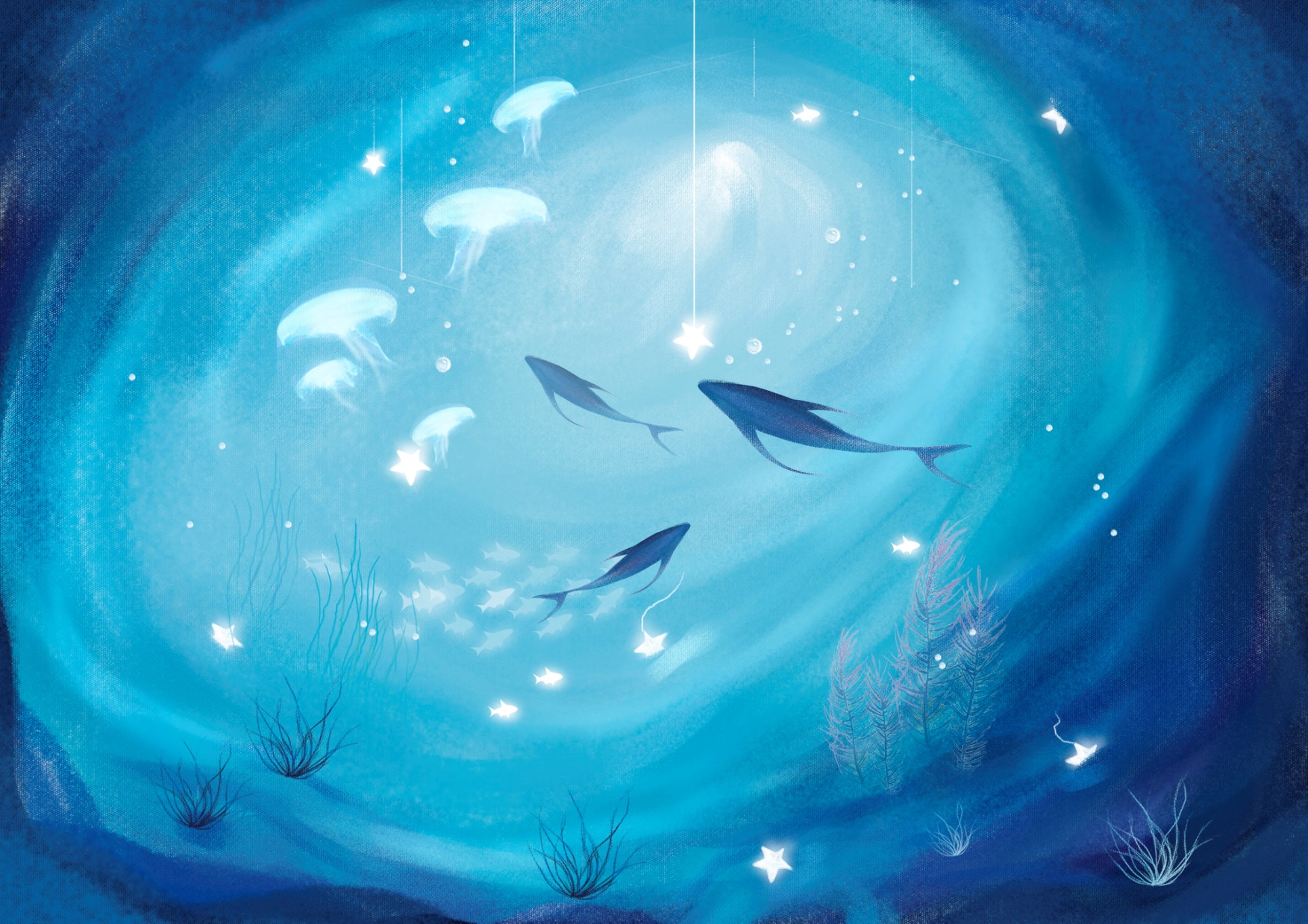 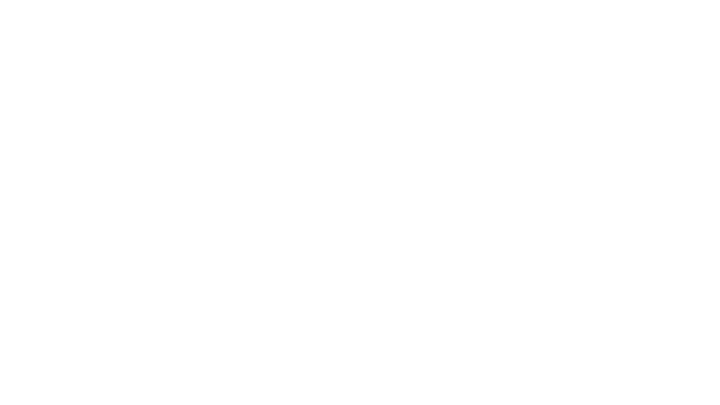 yì     si
意思
meaning
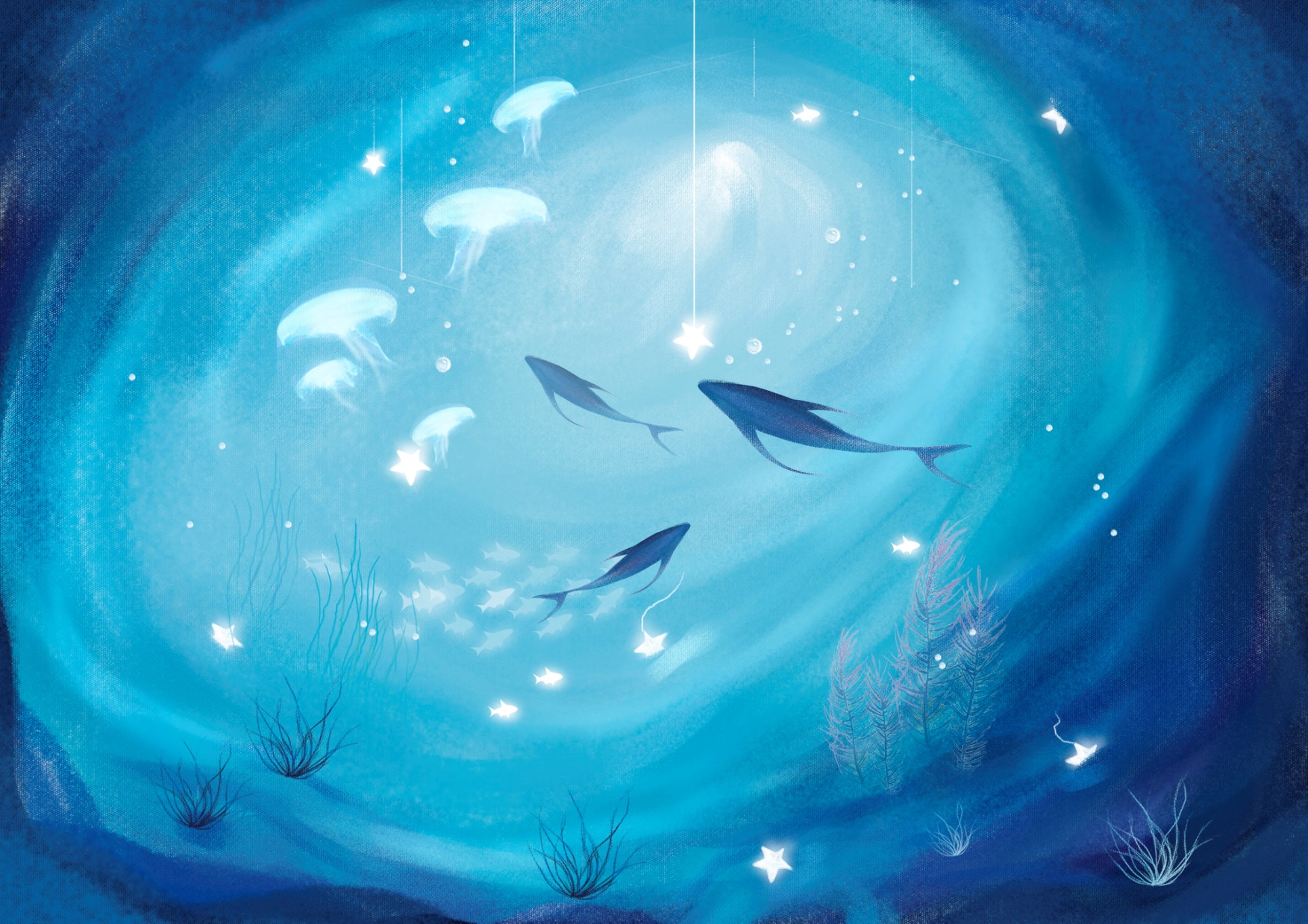 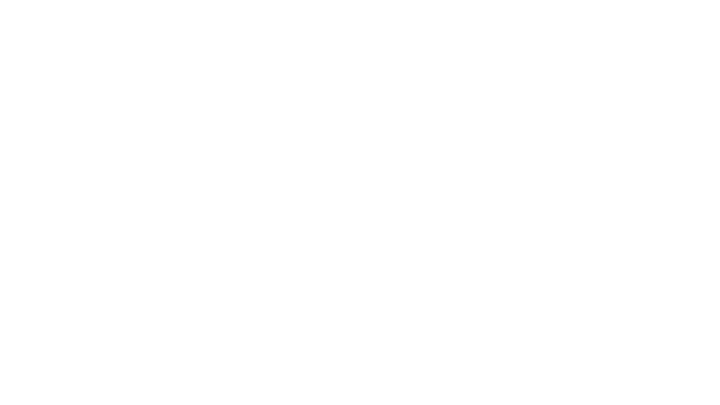 yǒu   yì    si
有意思
interesting
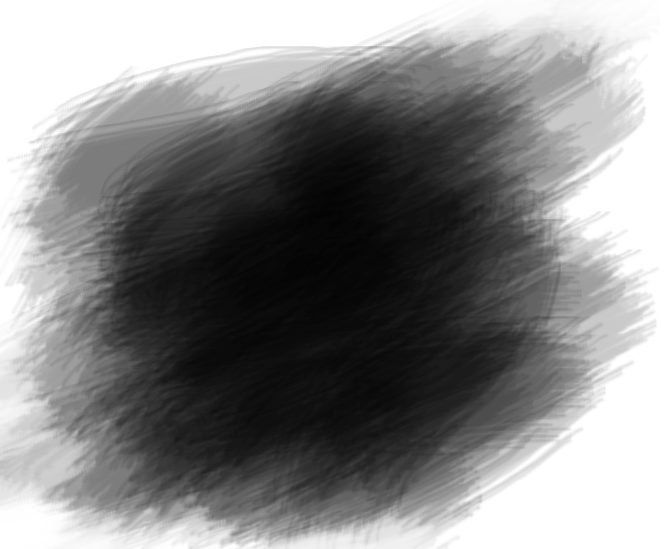 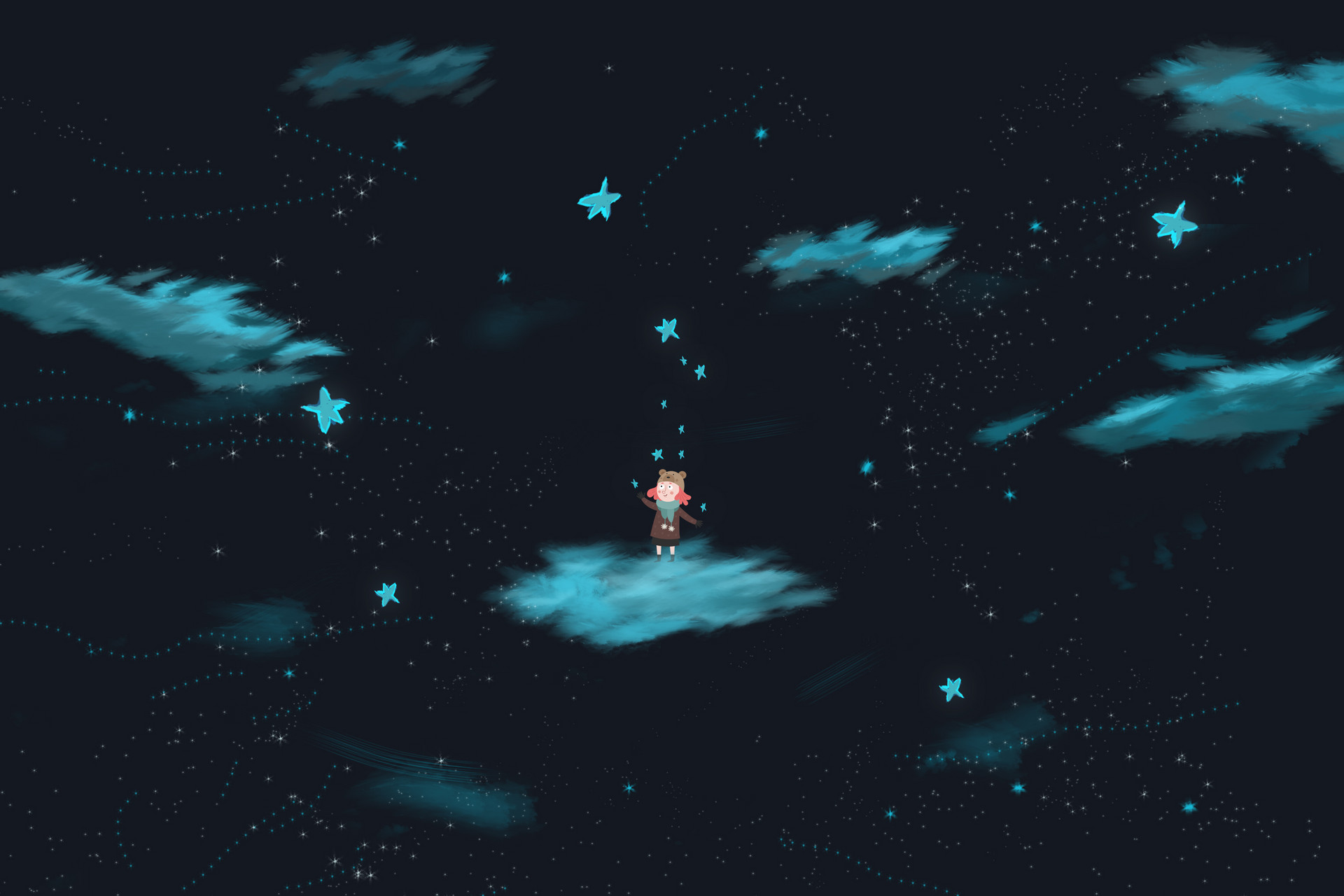 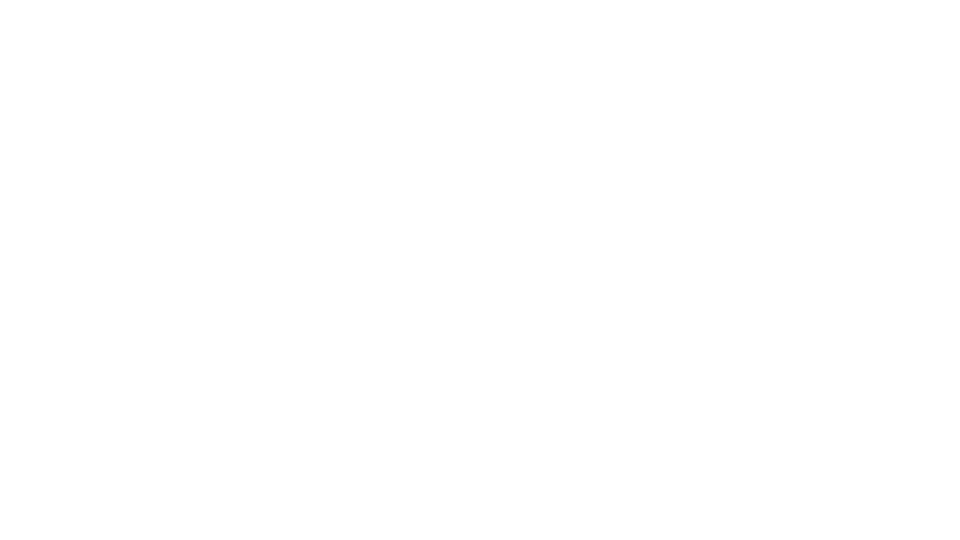 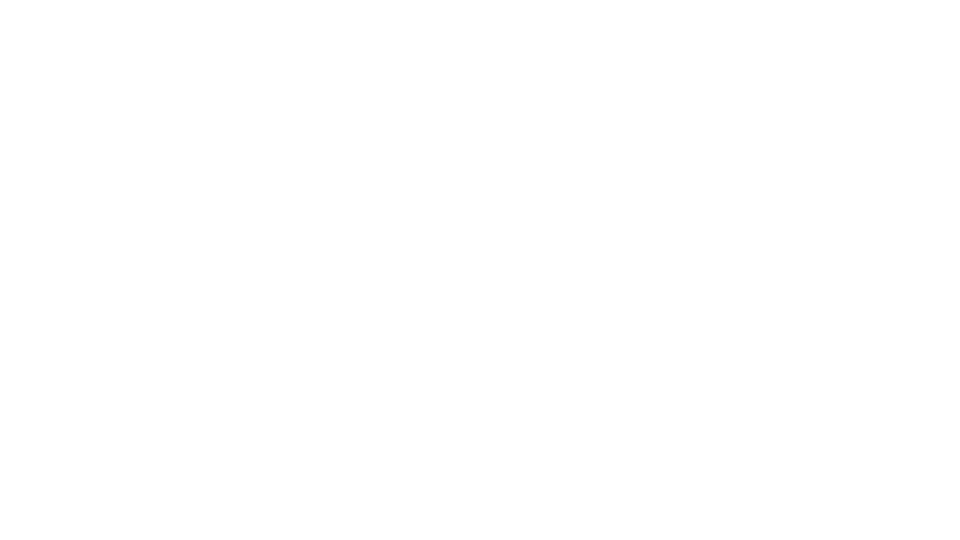 The position of negatives in Chinese is not always the same as their counterparts in English. An English speaker would say: "I don`t think going to the movies is a lot of fun," but a Chinese speaker would say 我觉得看电影没有意思(wǒ jué de kàn diàn yǐng méi you yì si ), which literally means, "I think going to the movies is not a lot of fun."
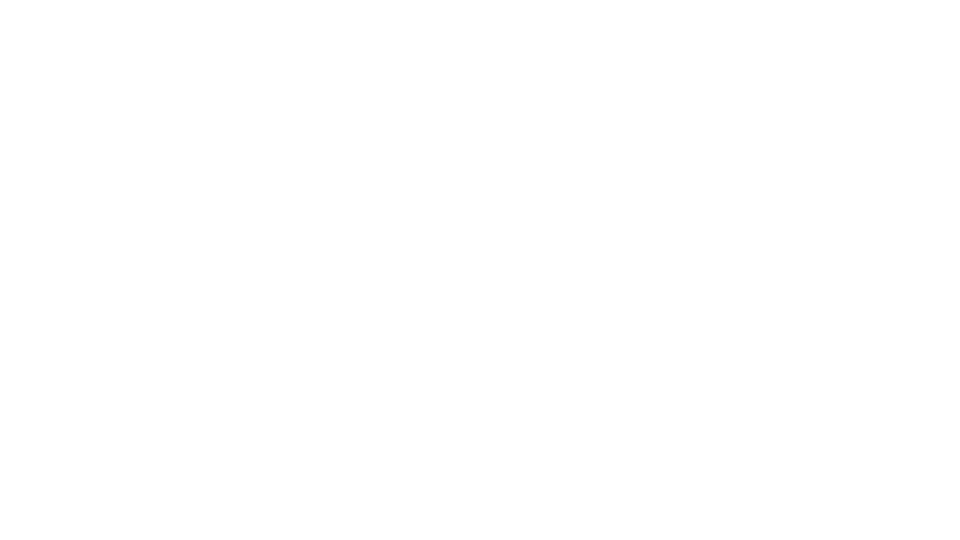 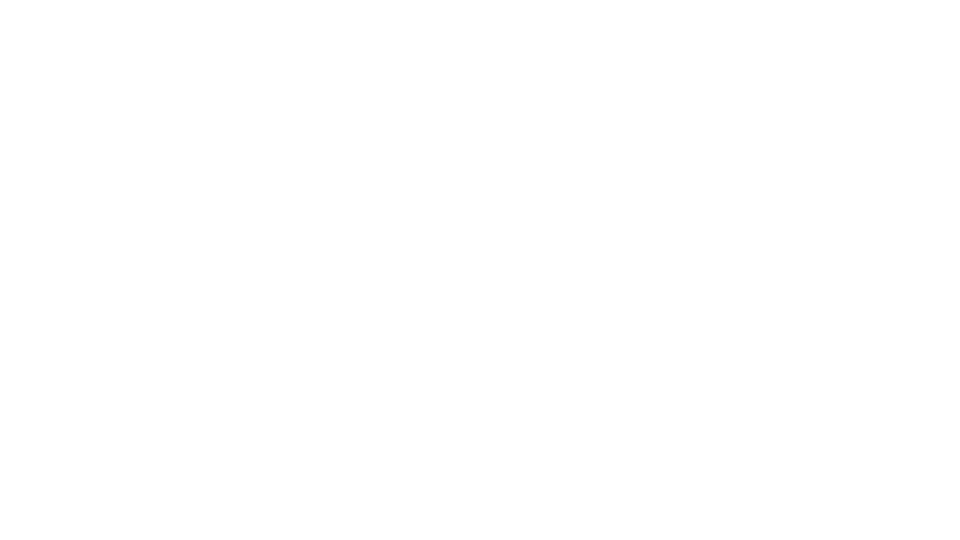 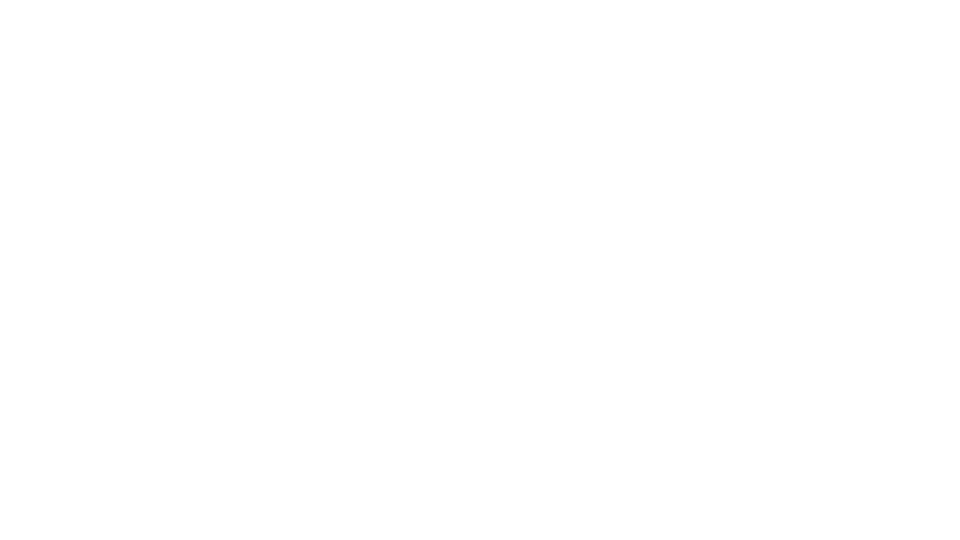 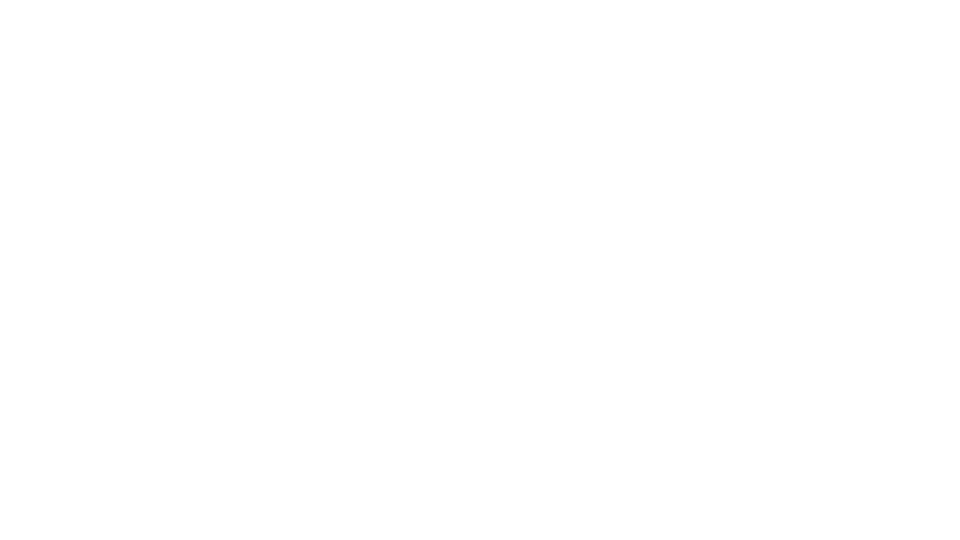 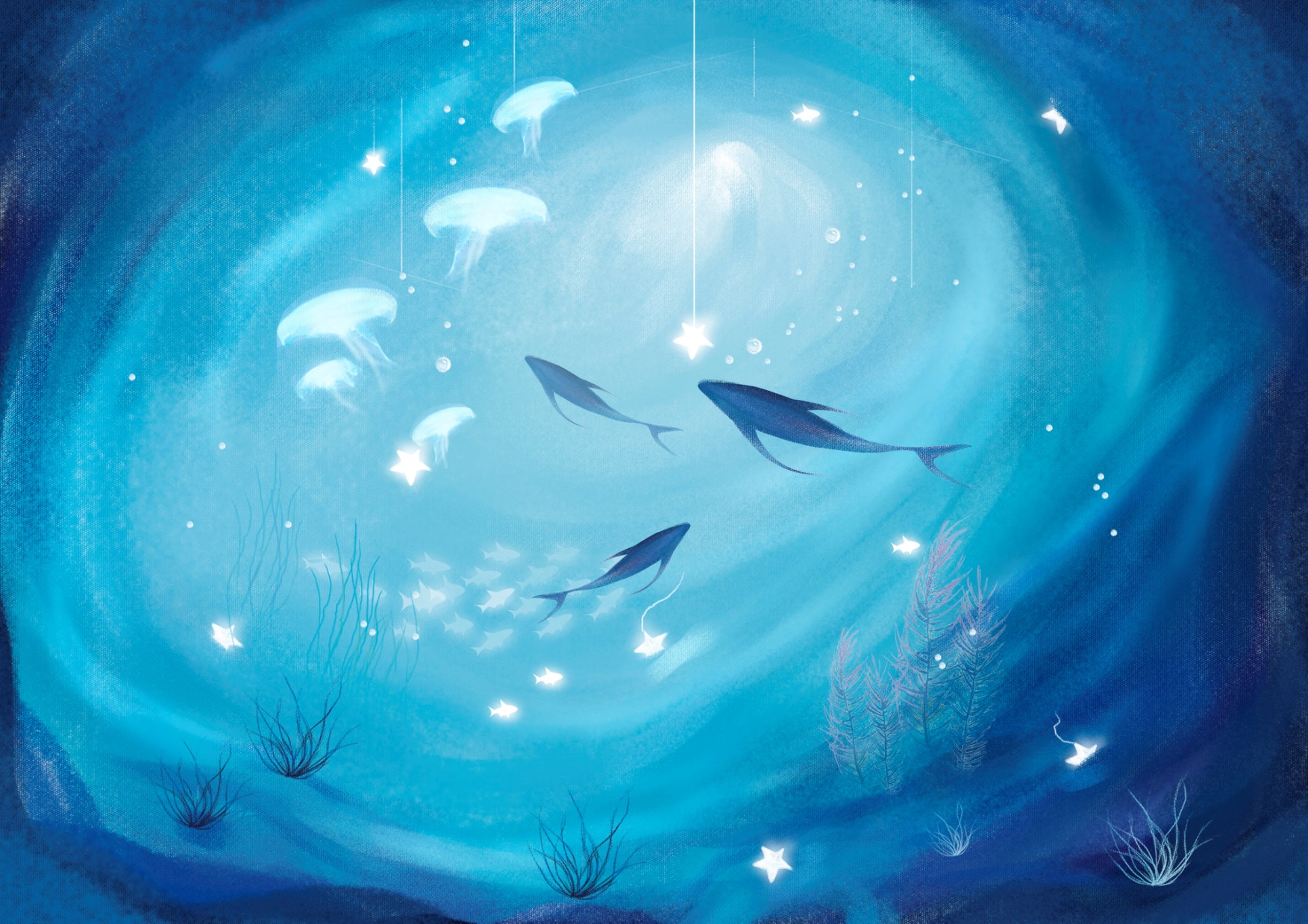 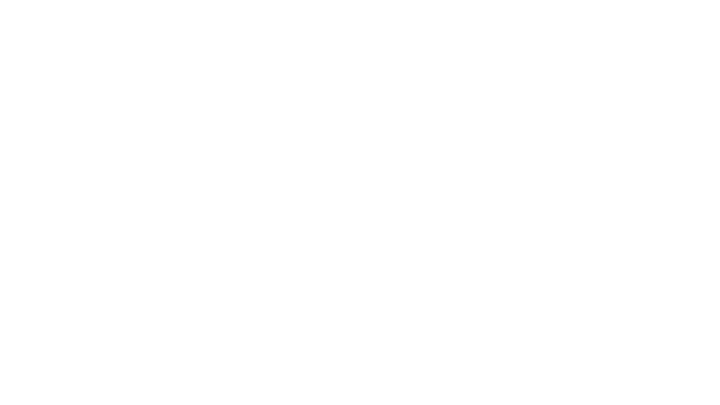 zhǐ
只
only
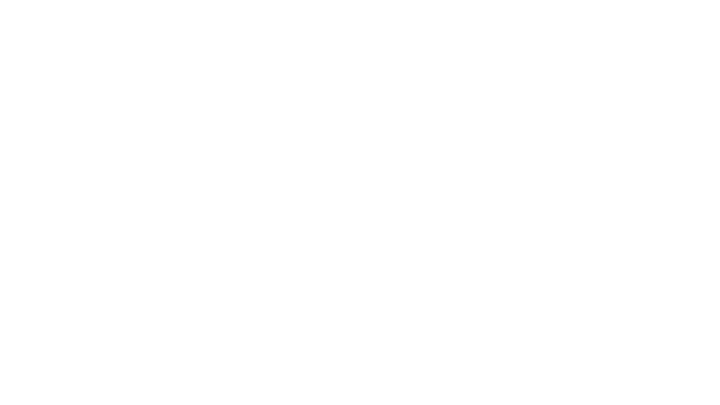 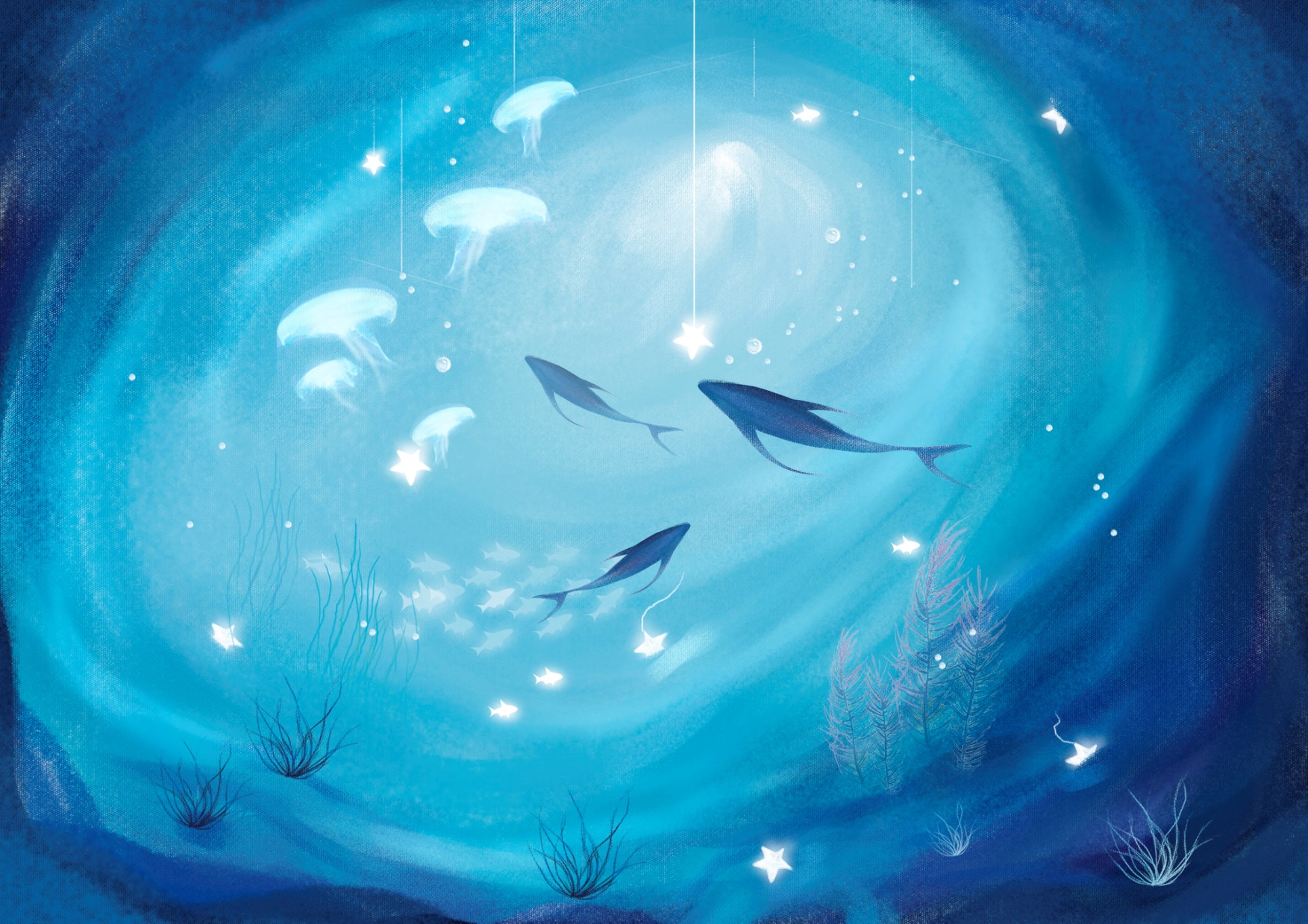 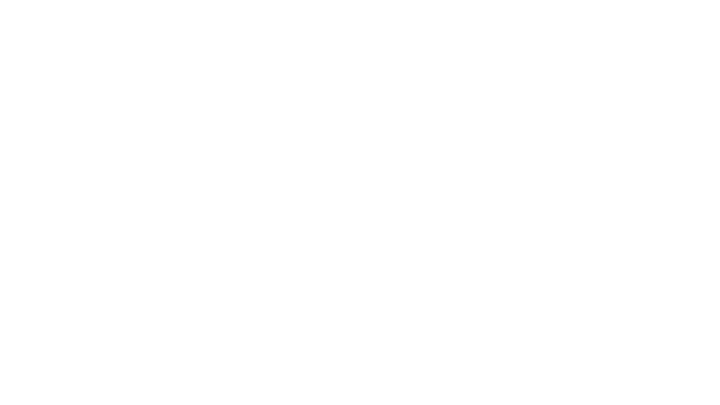 shuì
睡
shuì jiào
to sleep
睡觉
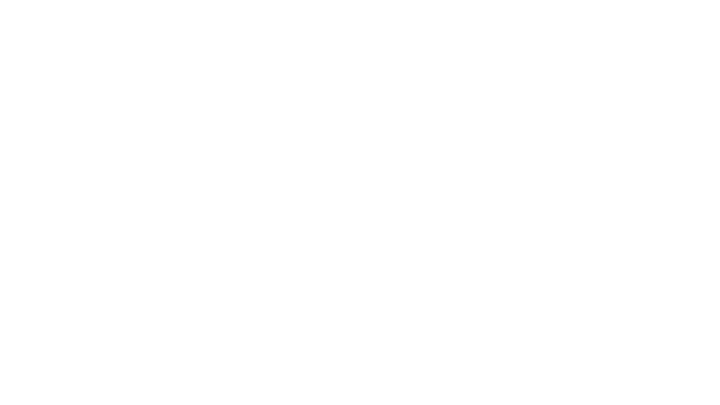 jiào
to sleep
觉
sleep
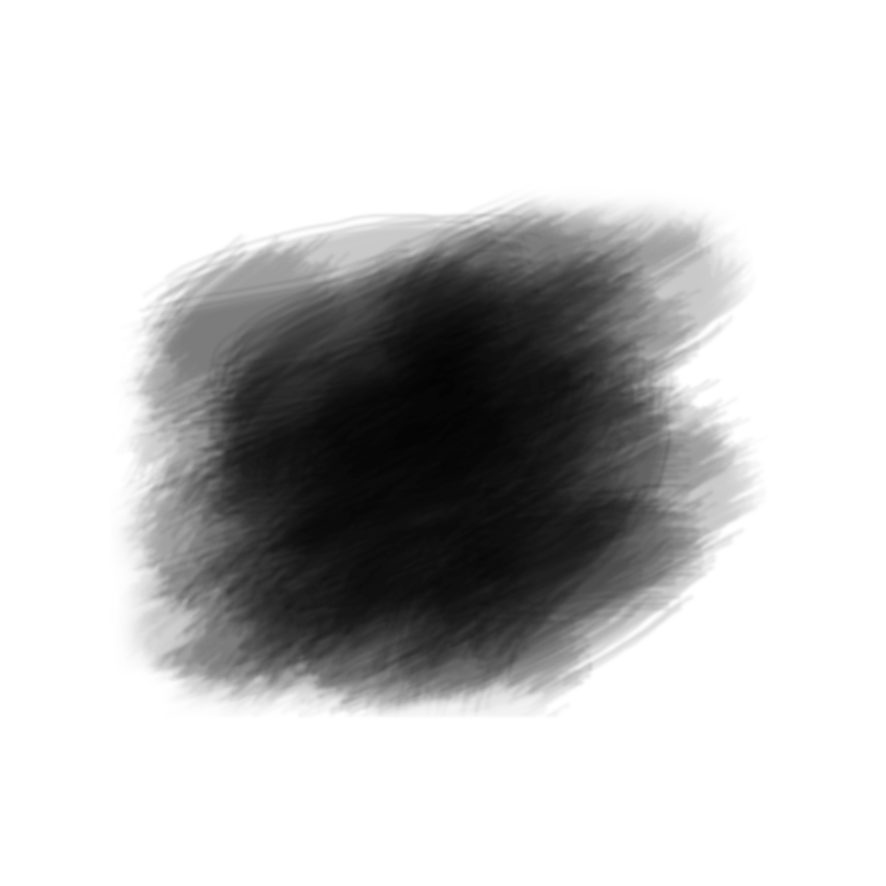 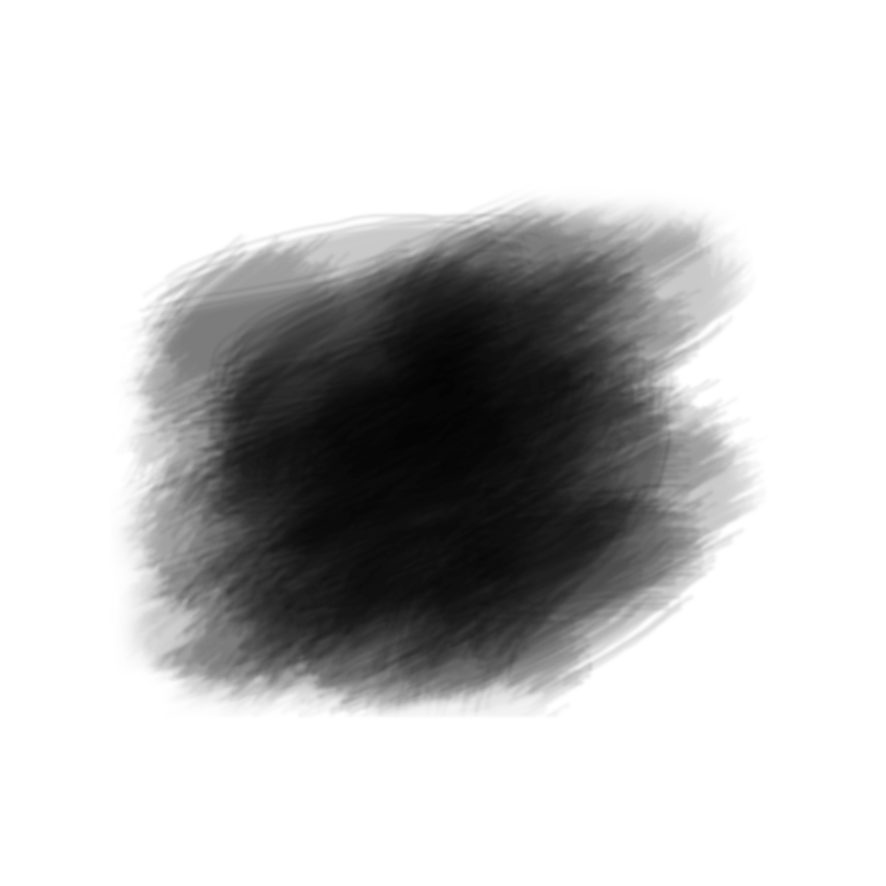 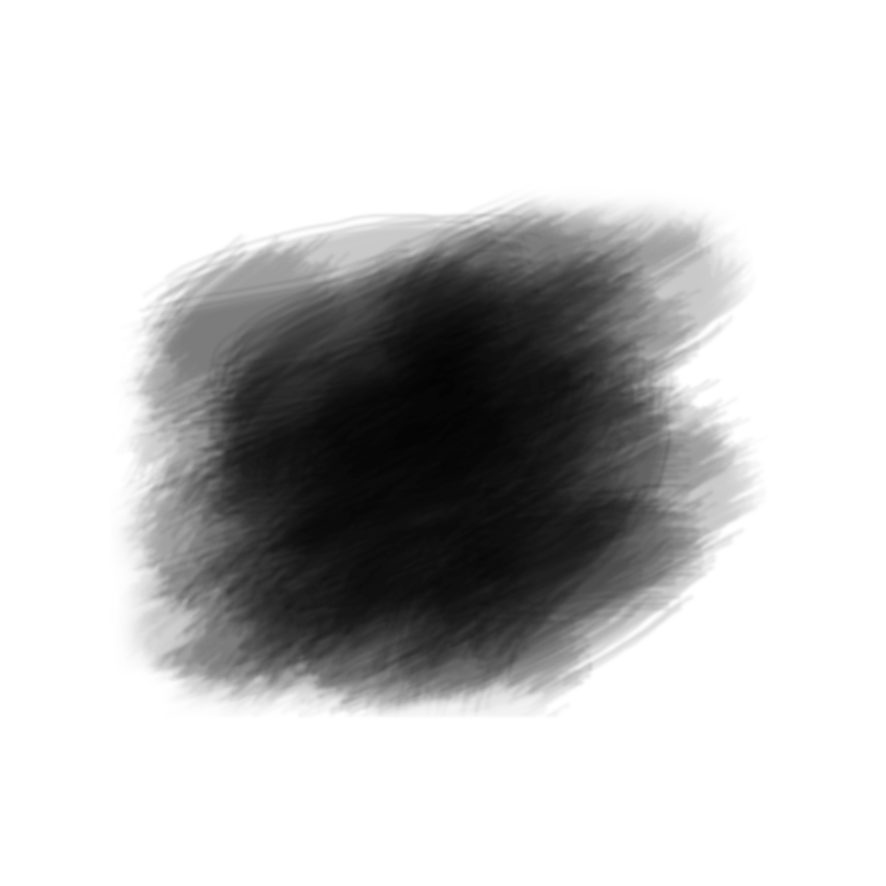 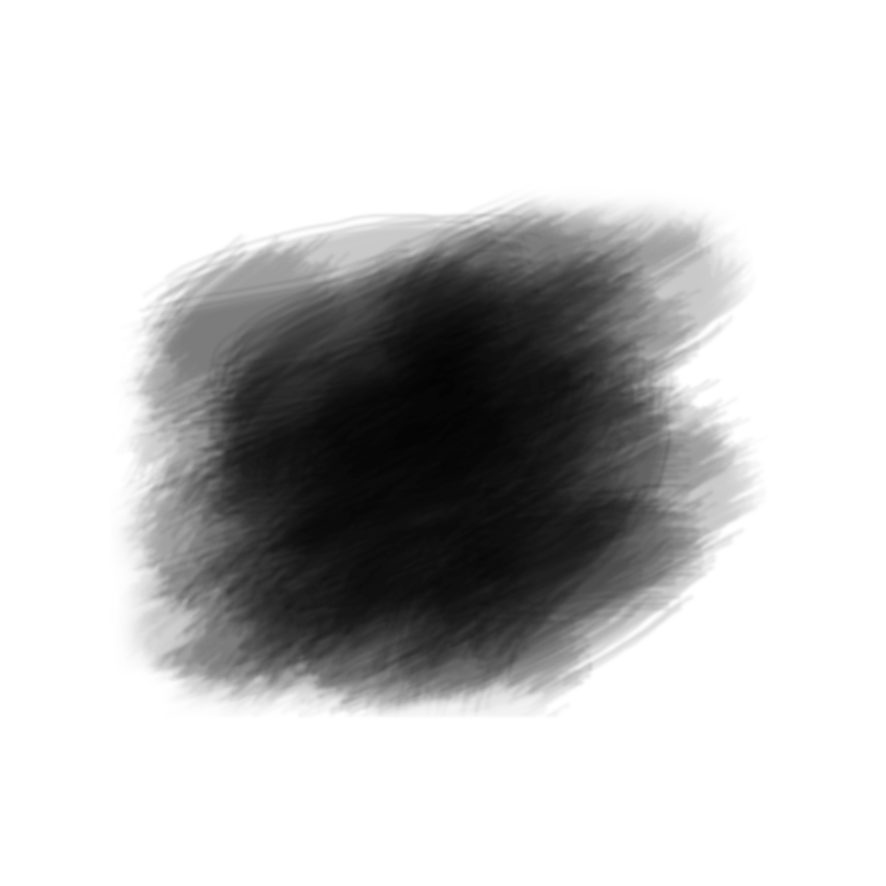 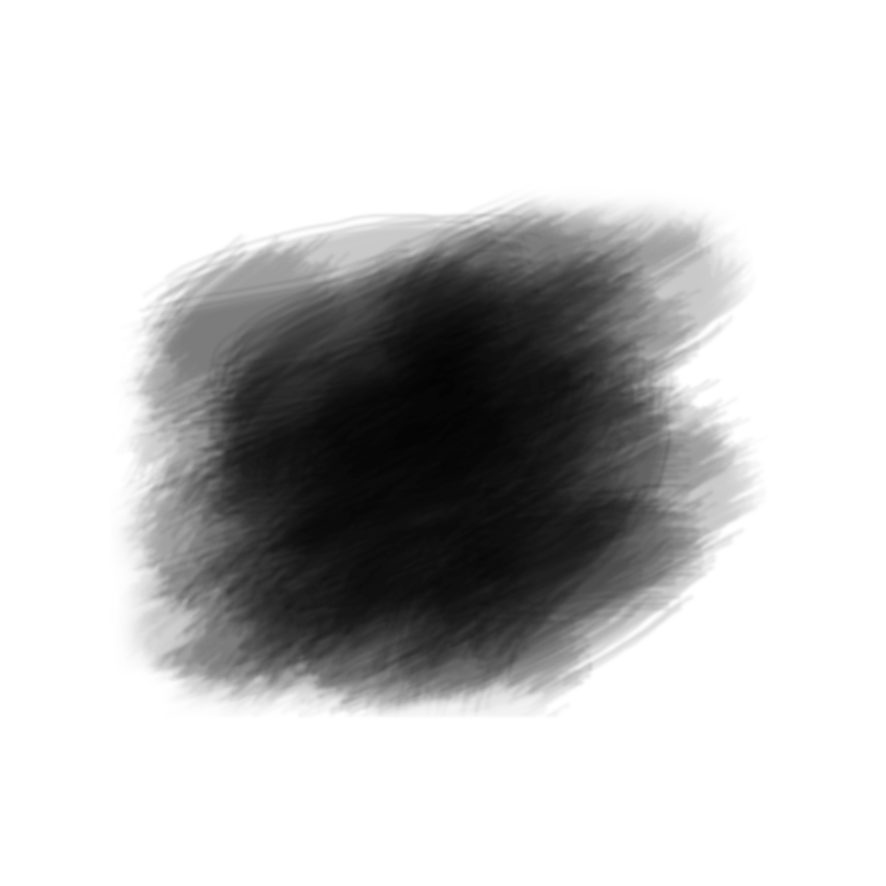 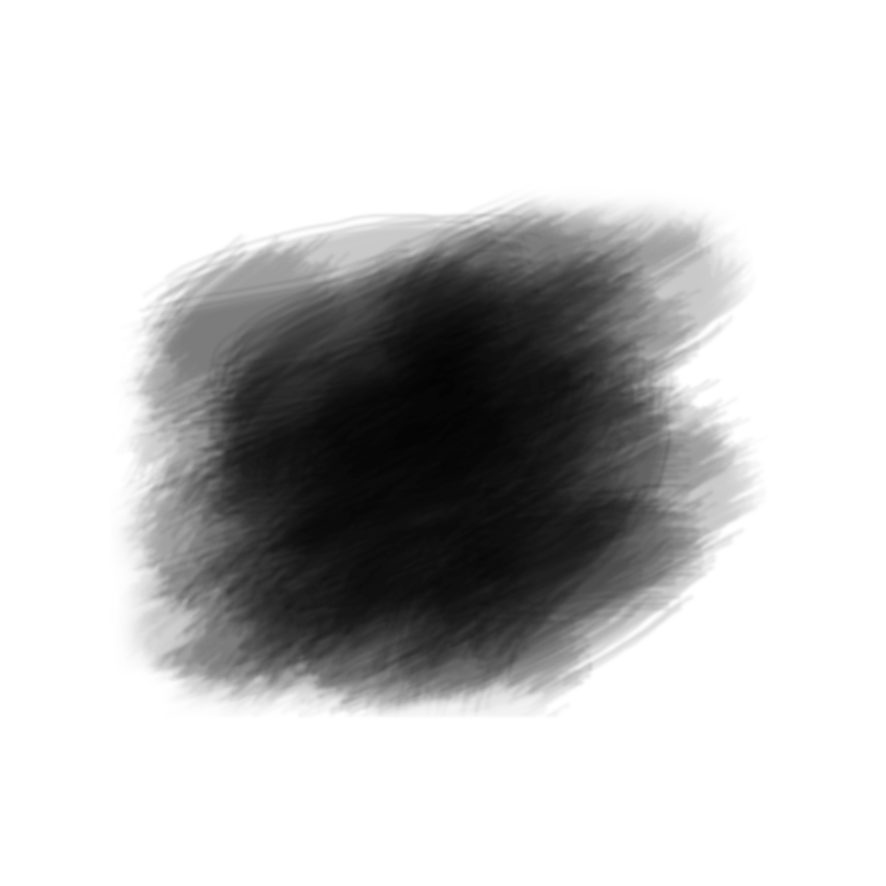 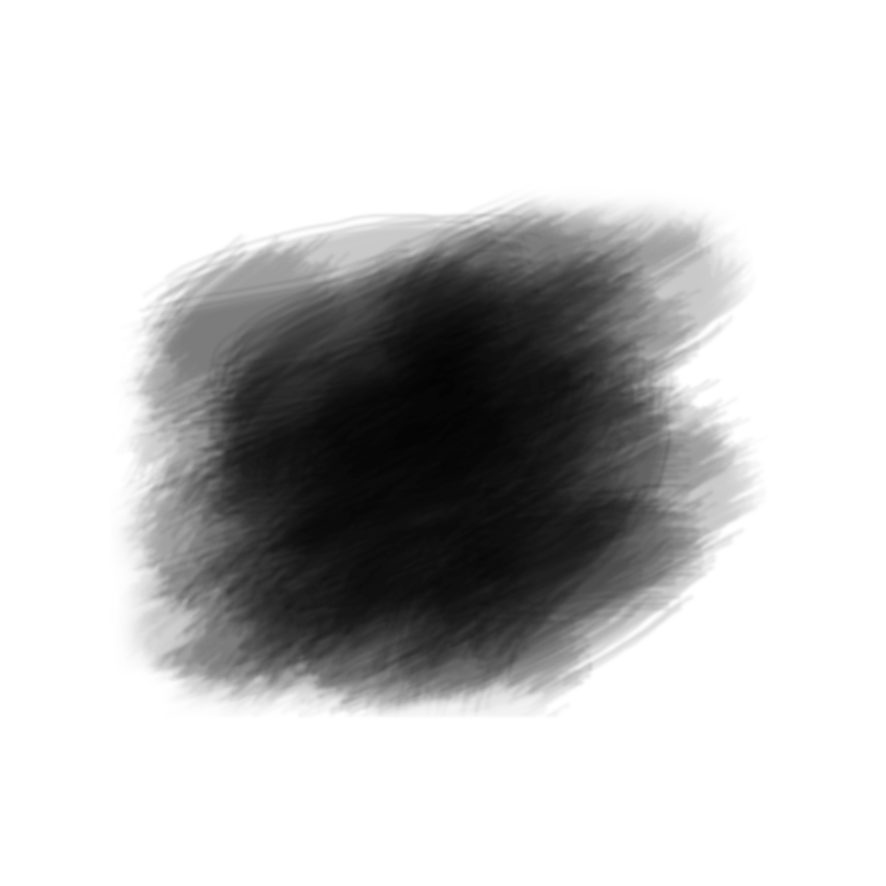 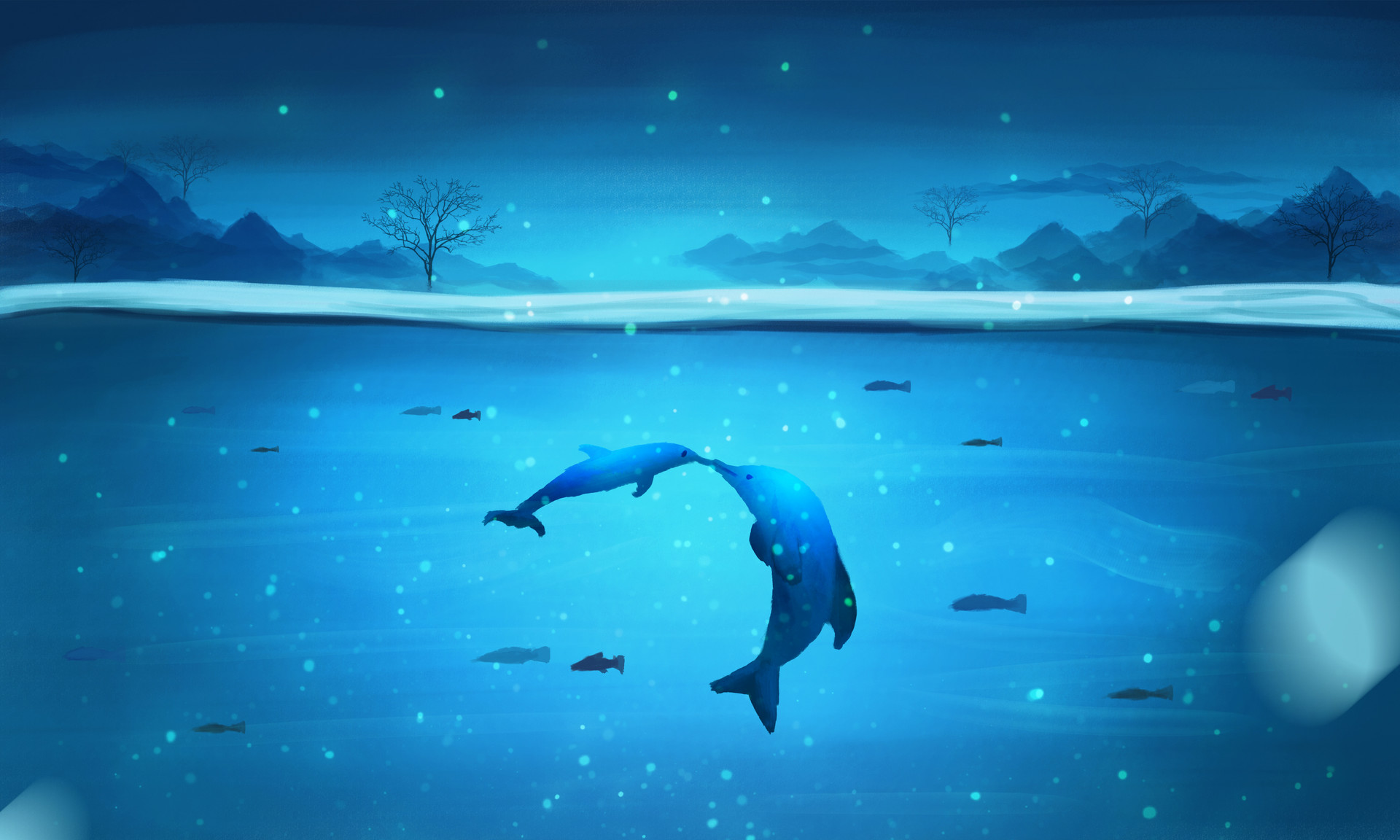 The character 觉 is pronounced in two different ways and has two different meanings: jué as in 觉得(jué de, to feel) and jiào as in 睡觉(shuì jiào, to sleep).
jué de
shuì jiào
觉得
睡觉
to feel
to sleep
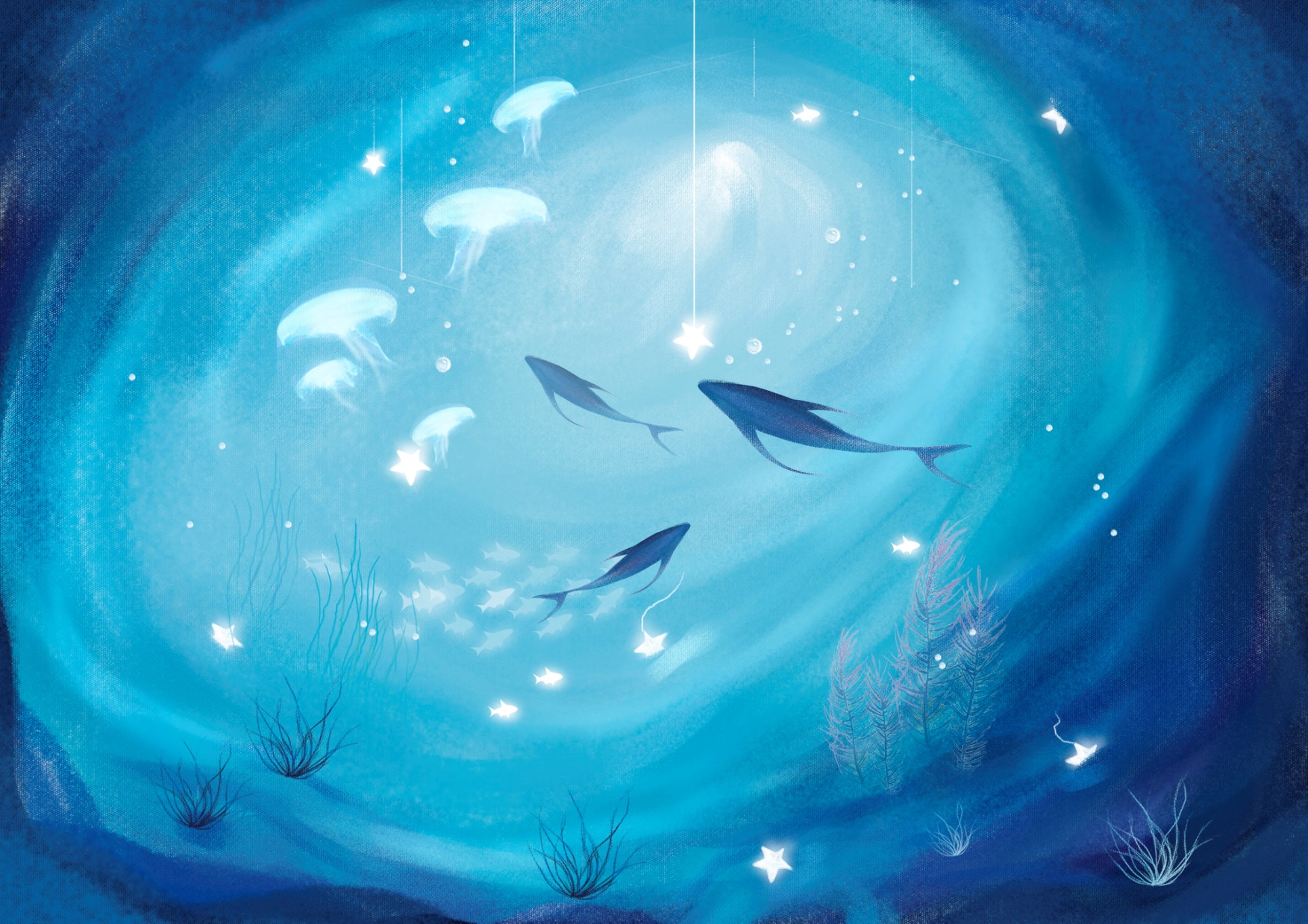 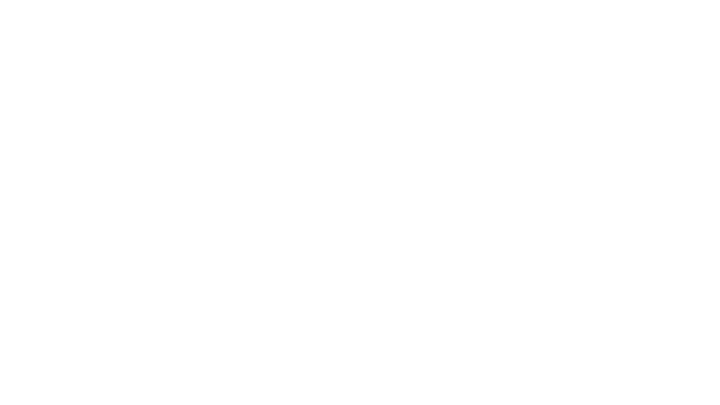 suàn le
算了
forget it;
never mind
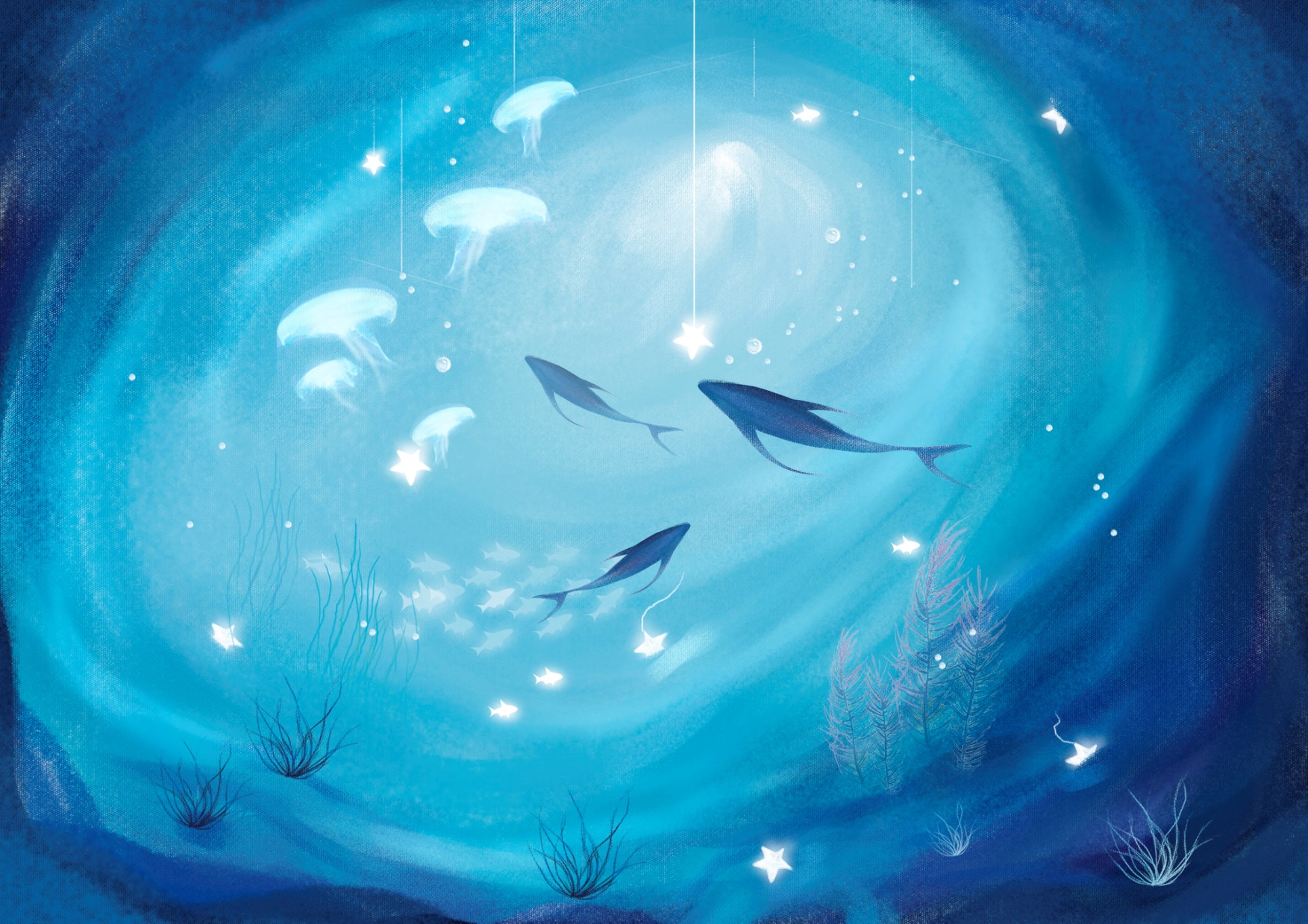 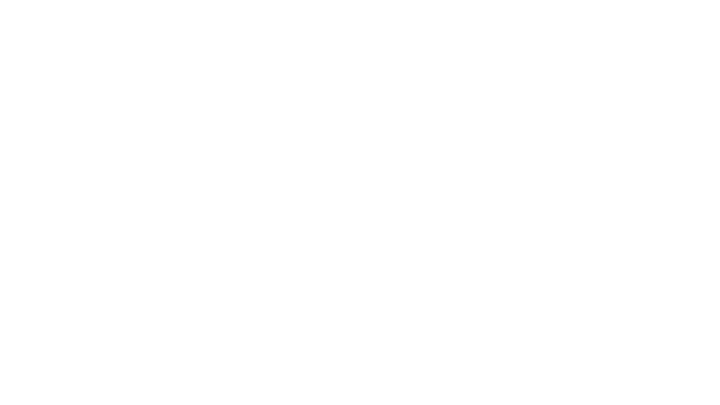 zhǎo
找
to look for
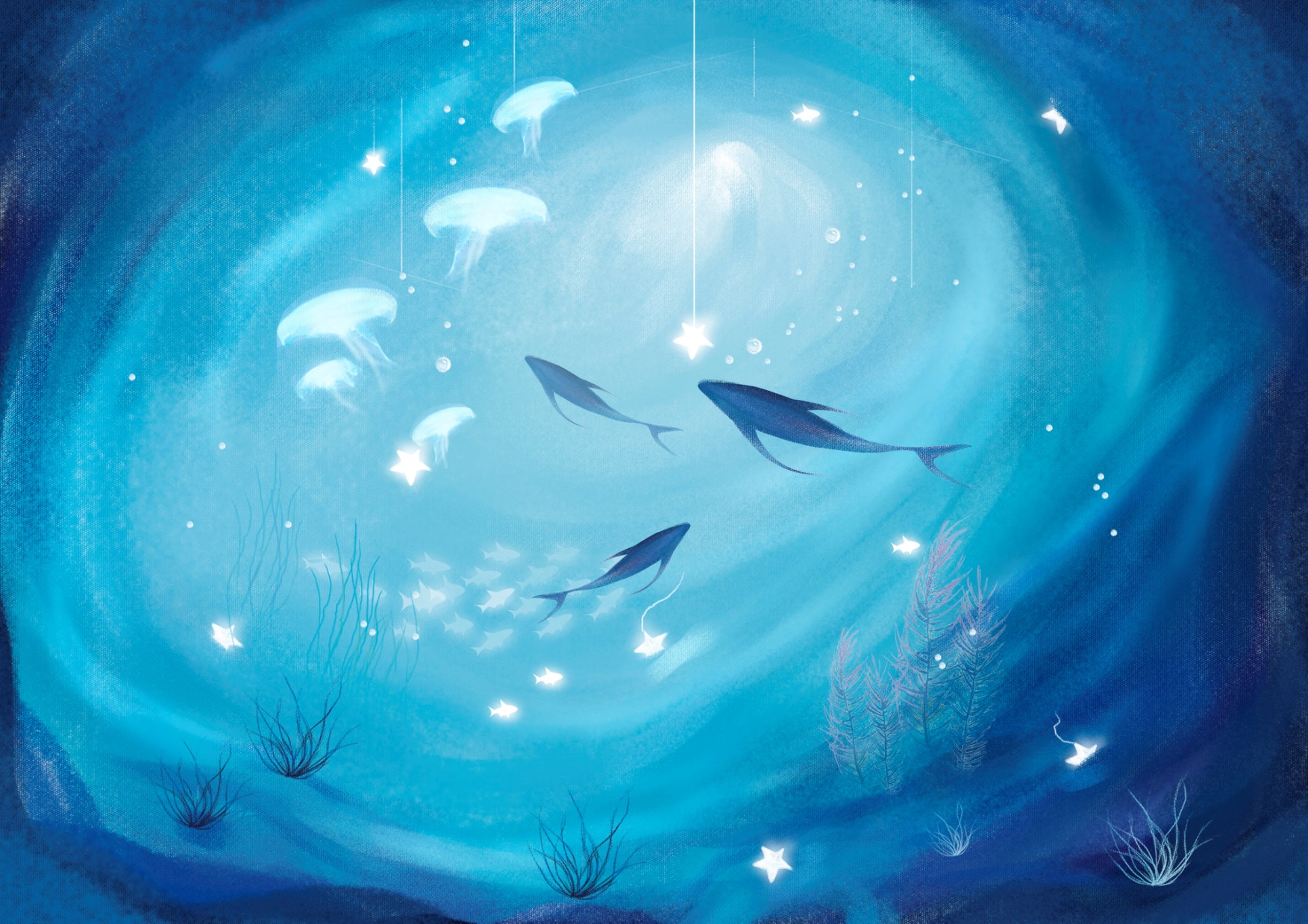 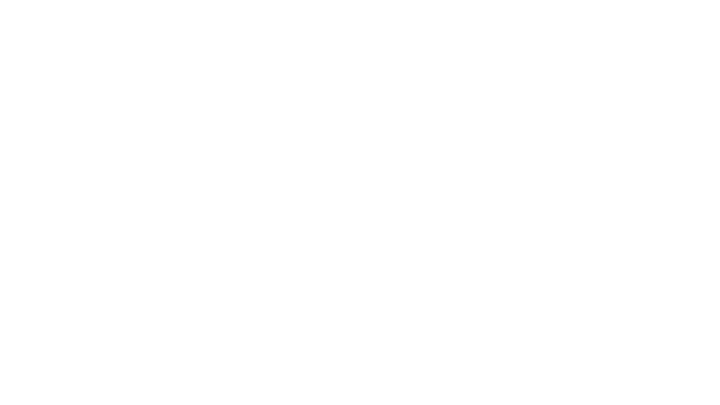 bié  rén
别人
other people;
another person
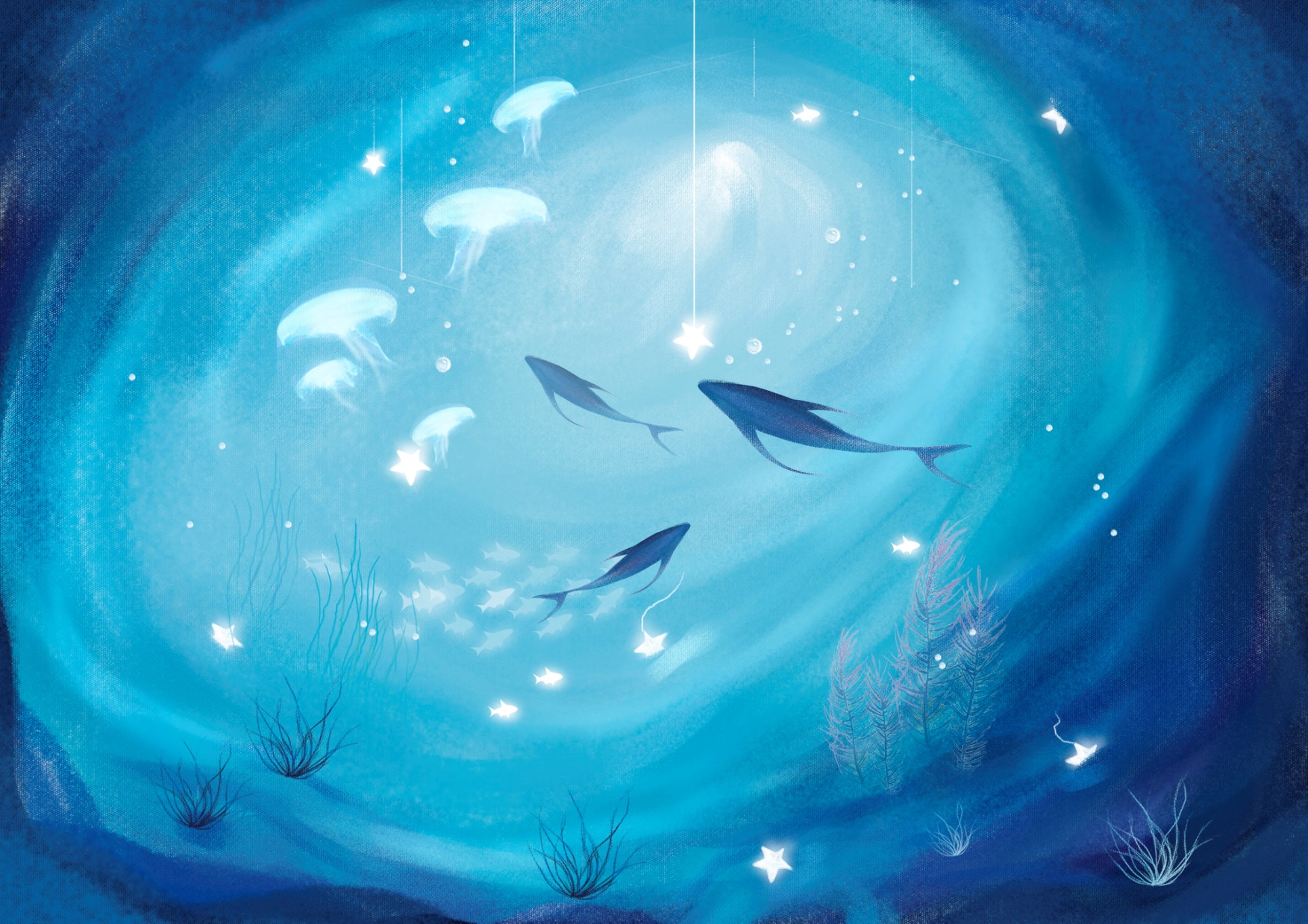 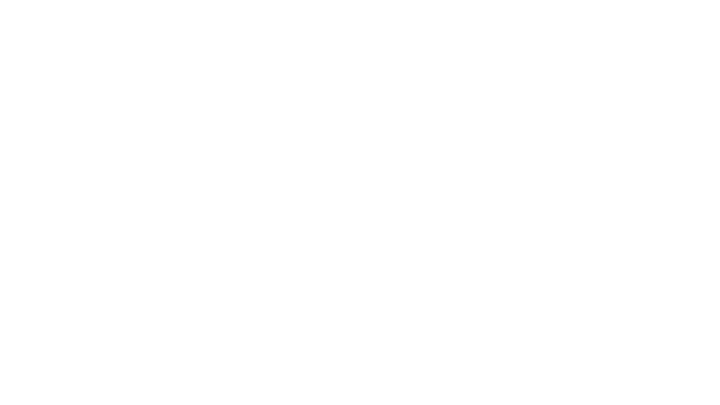 bié  (de)
别(的)
other
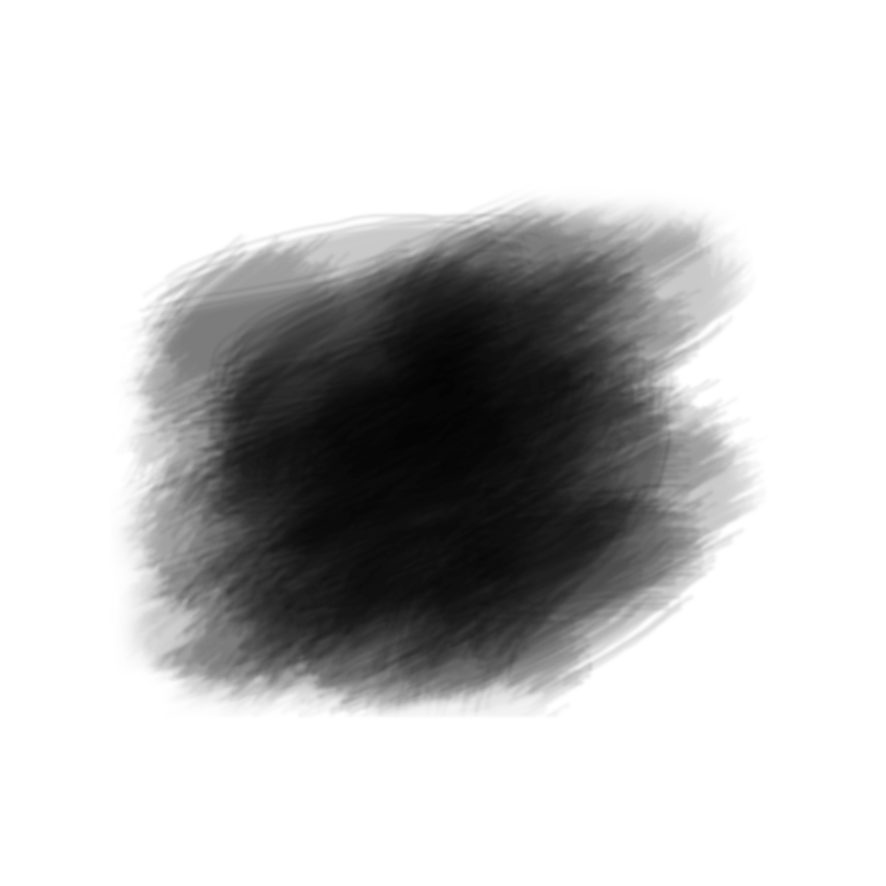 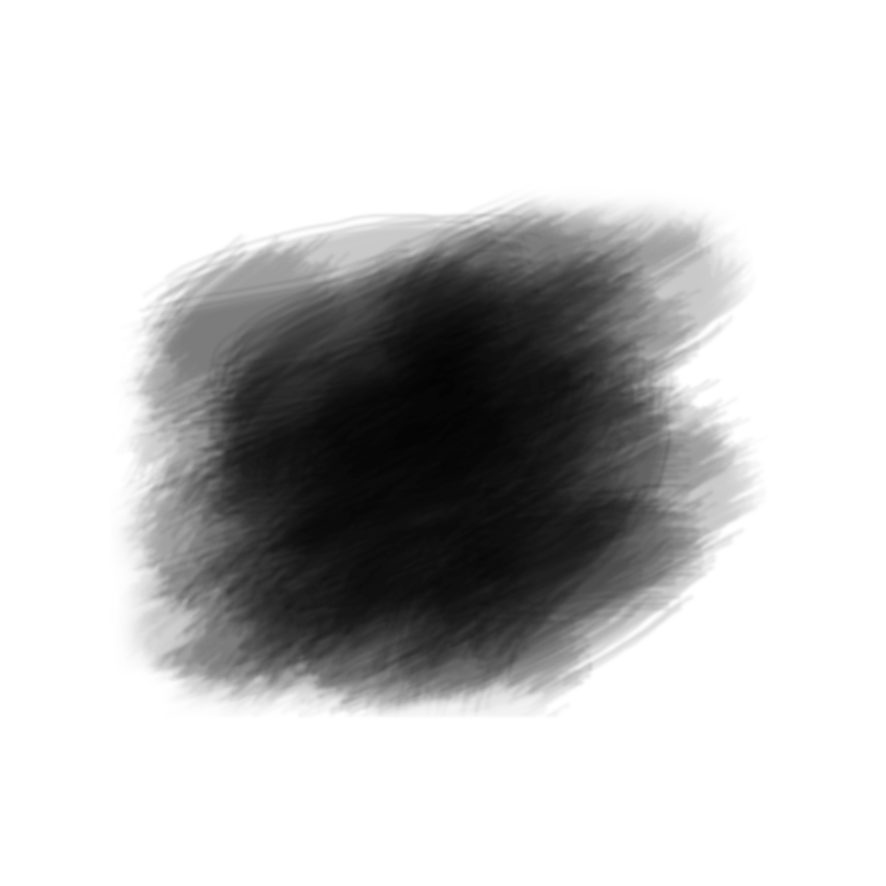 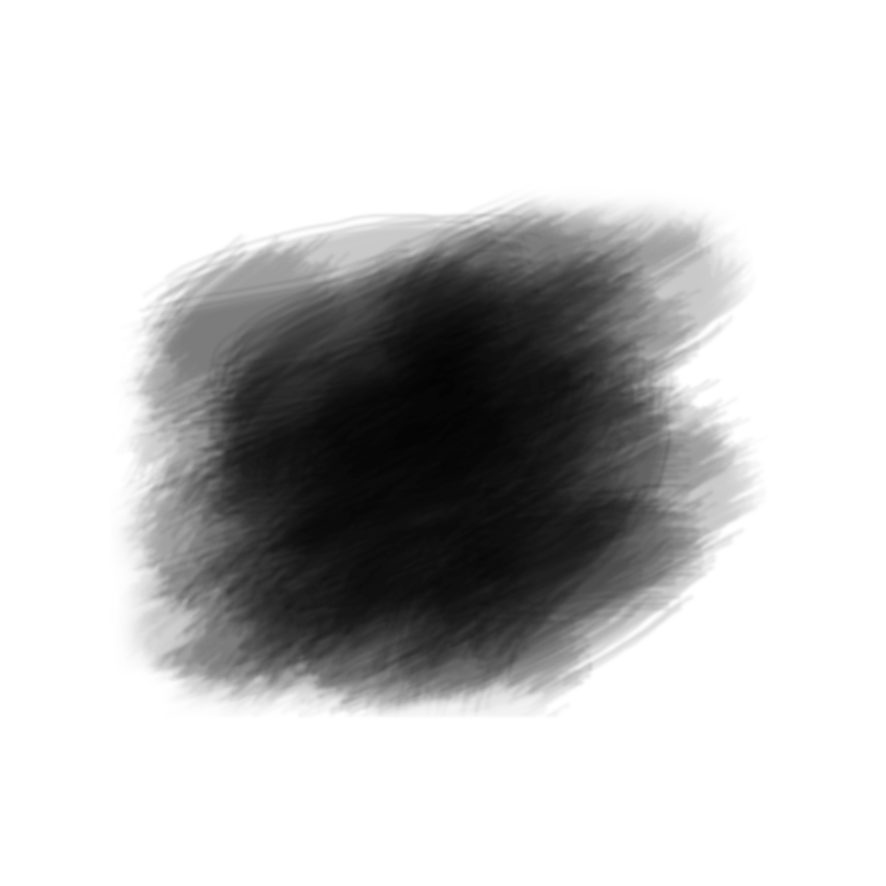 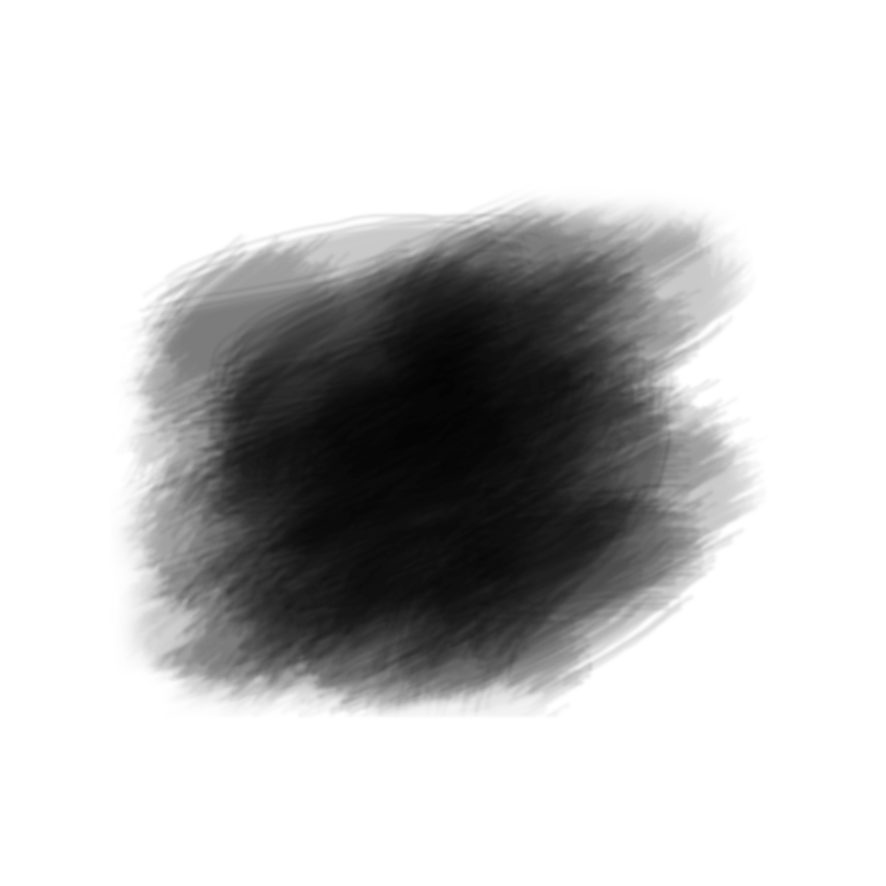 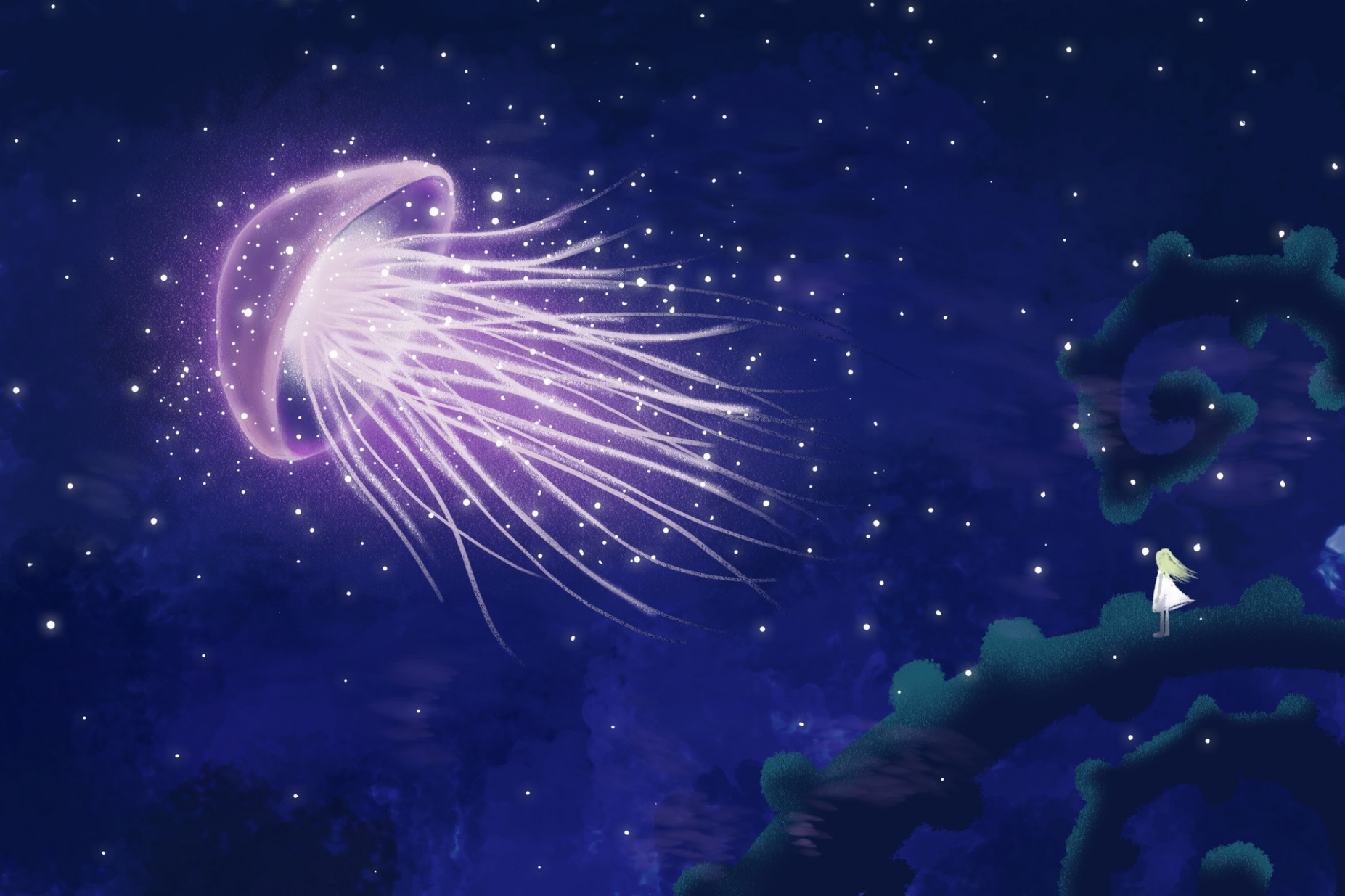 A：你想听音乐吗？
        nǐ xiǎng tīng yīn yuè ma ？
        Would you like to listen to some music?
B：我想听音乐。
       wǒ xiǎng tīng yīn yuè 。
       I would like to listen to music.
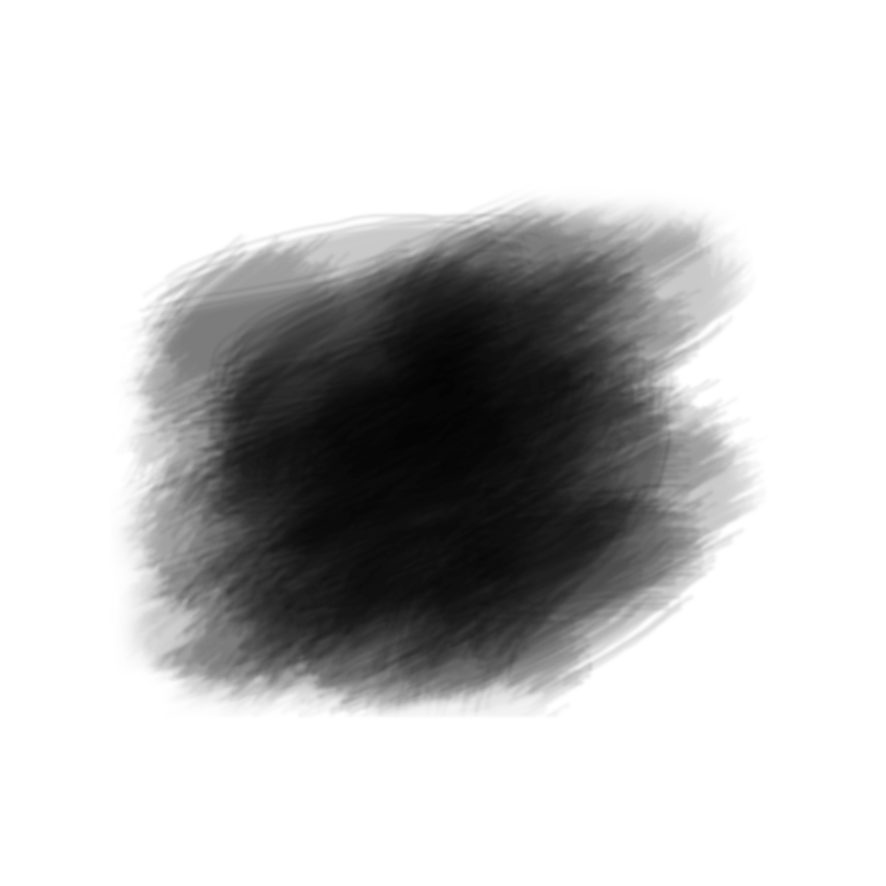 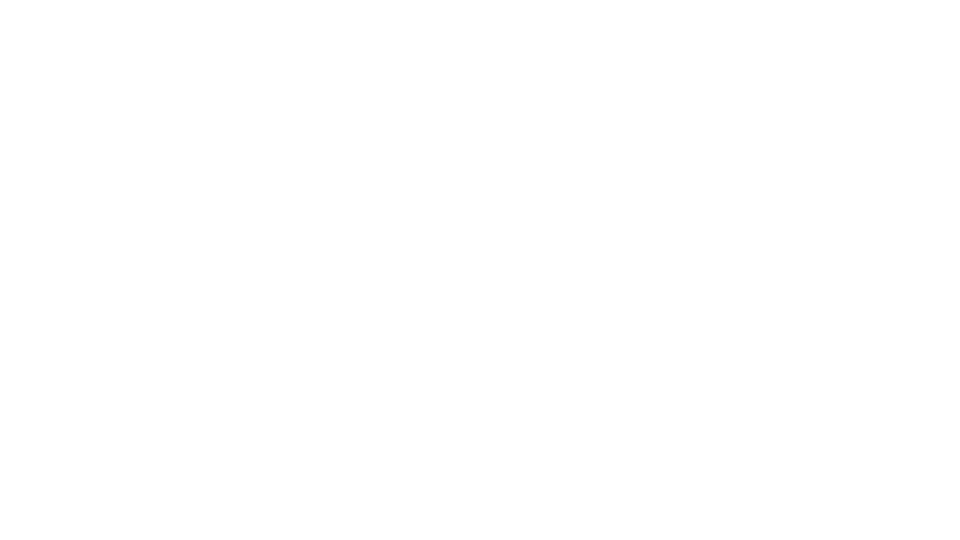 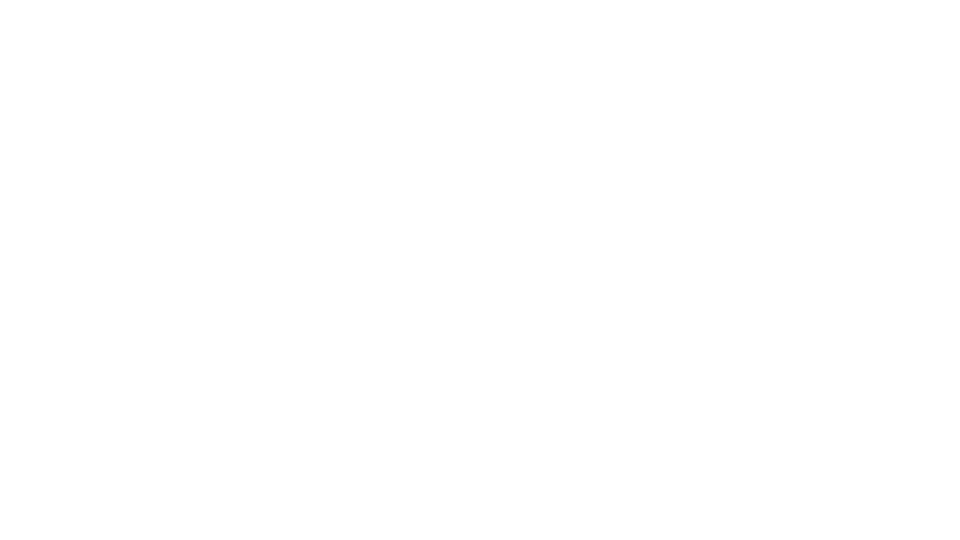 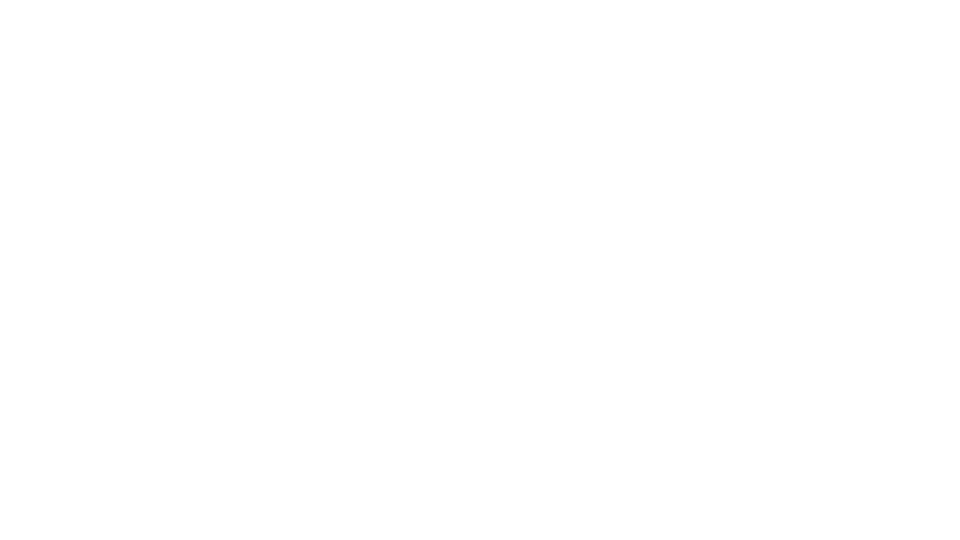 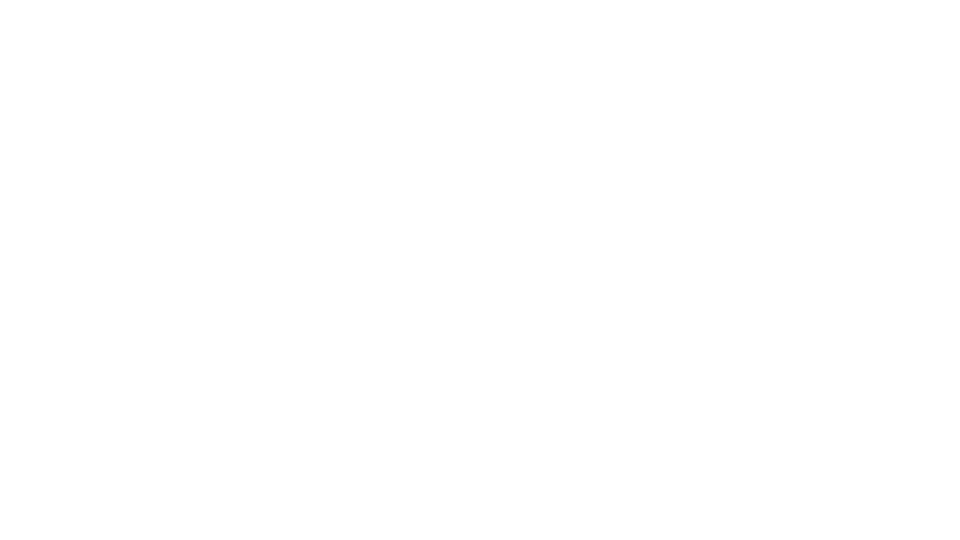 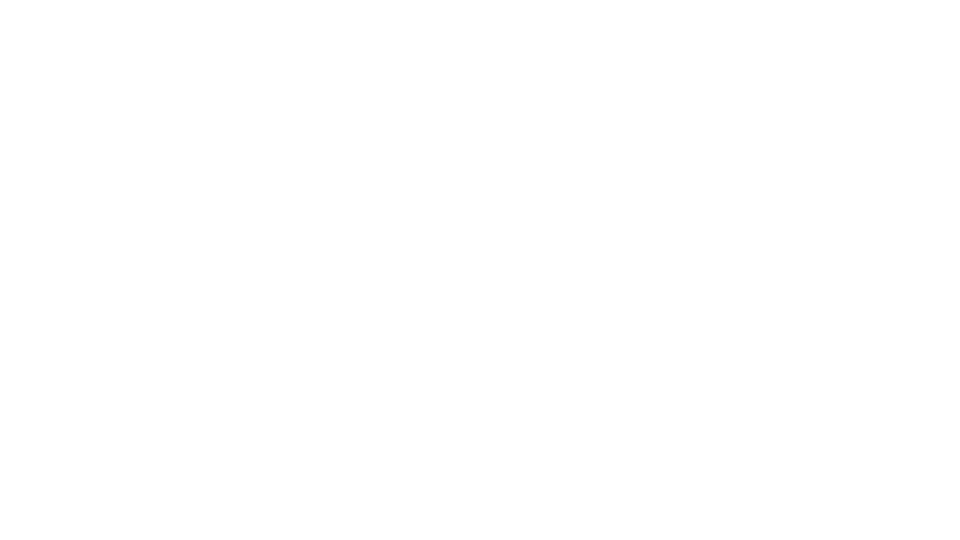 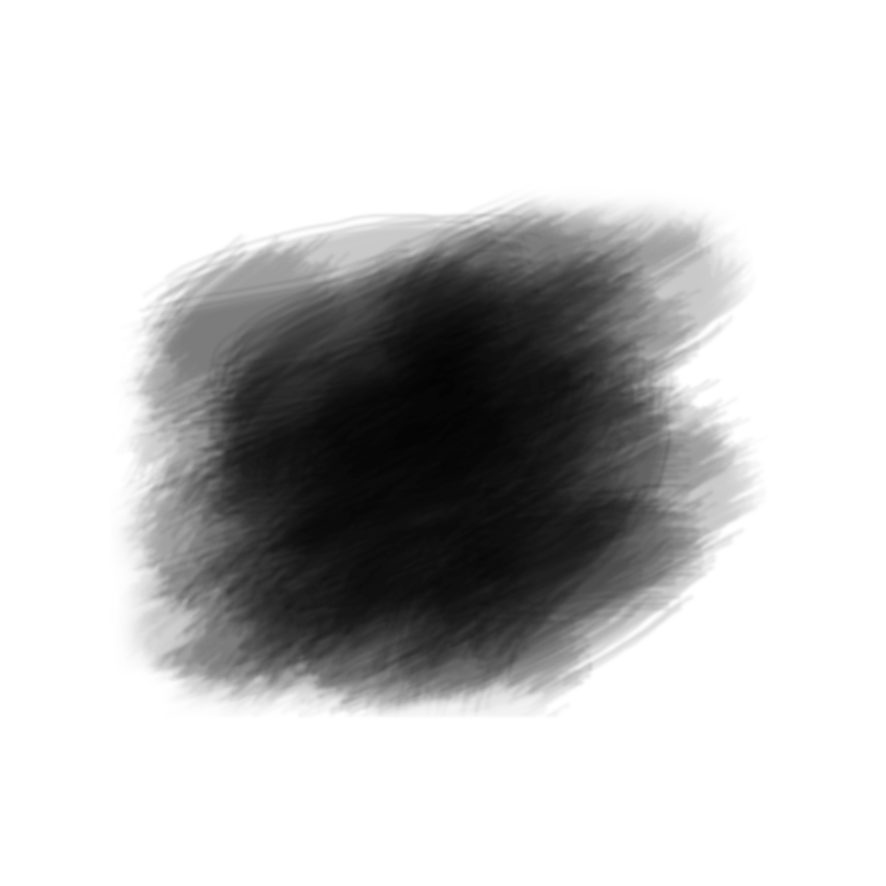 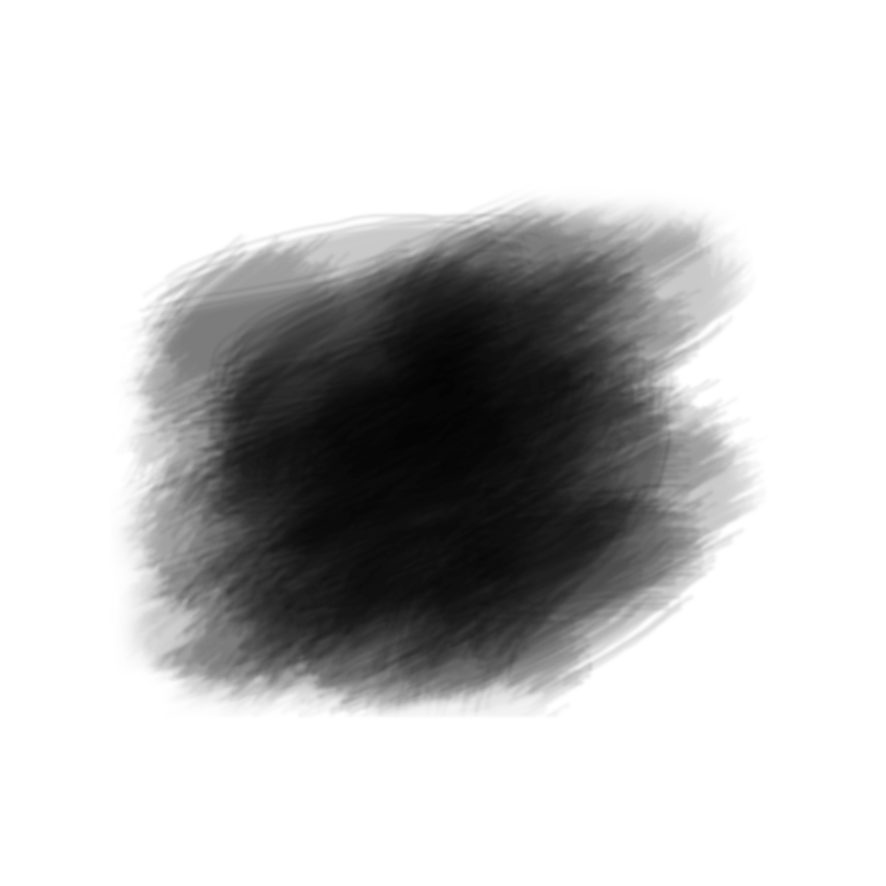 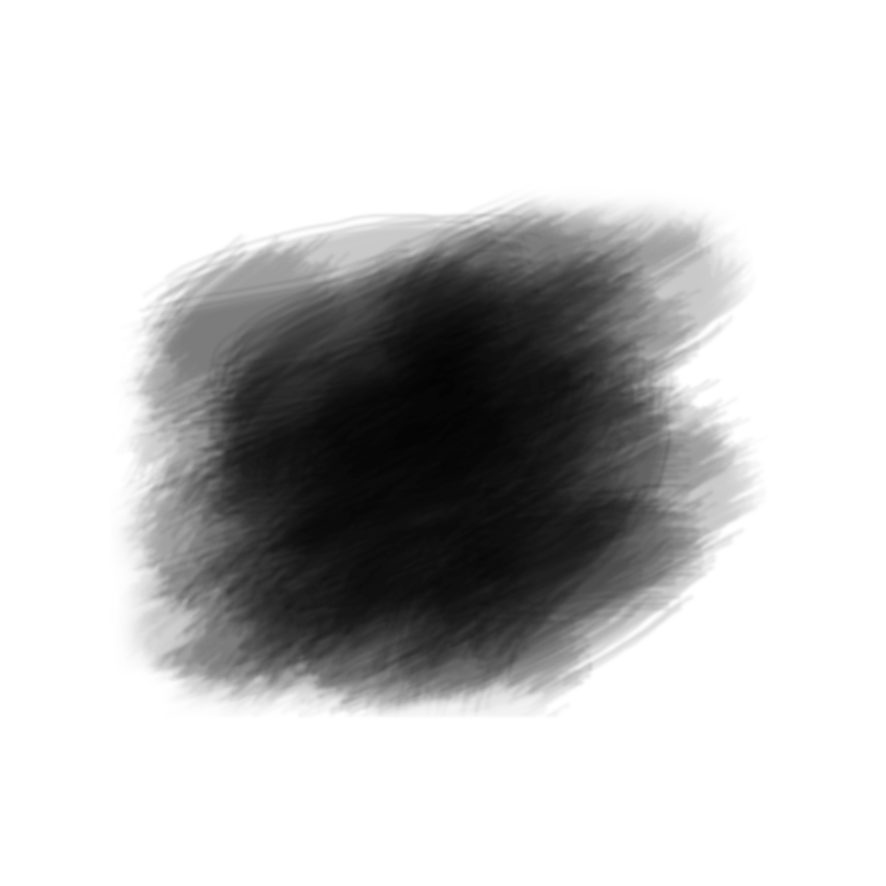 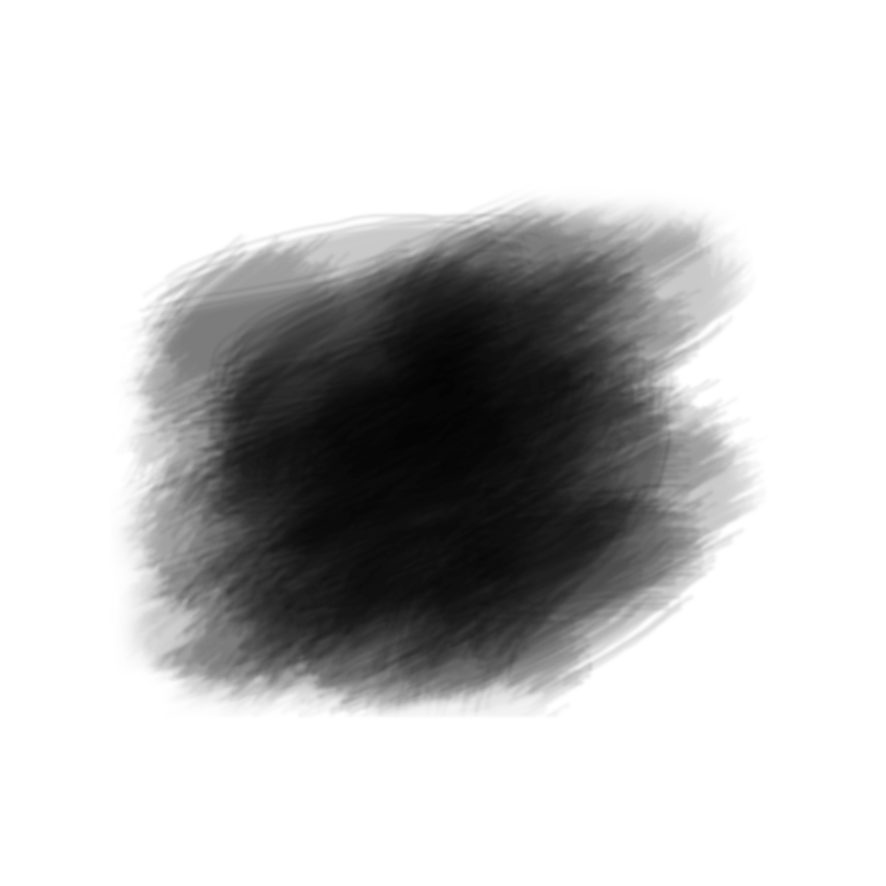 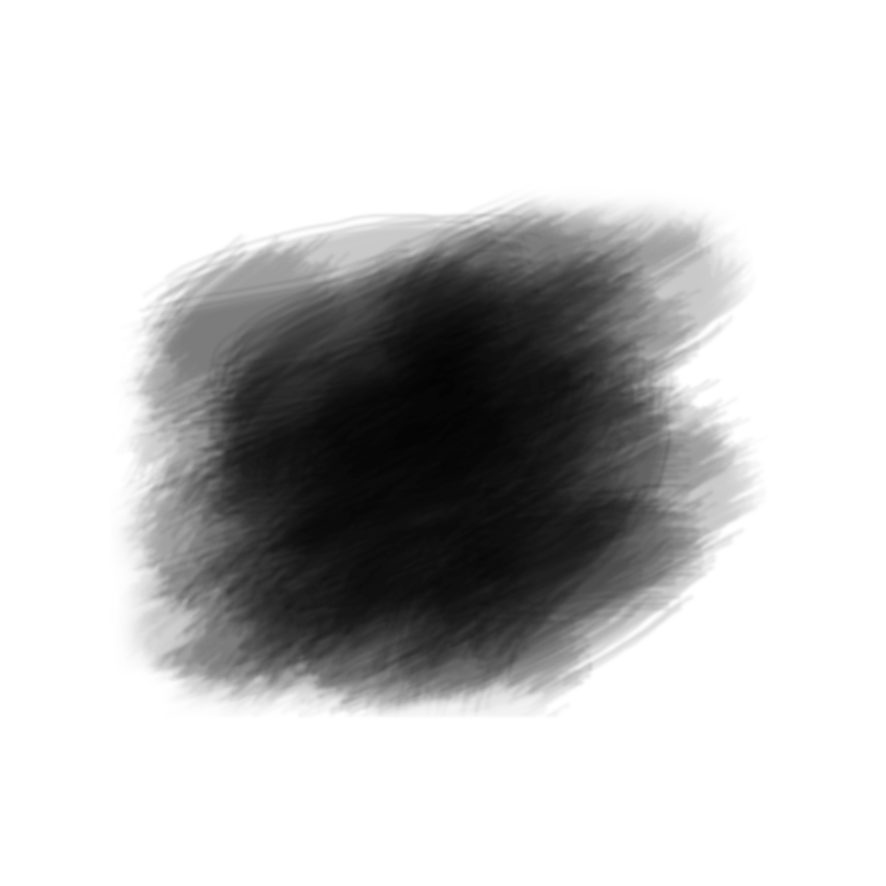 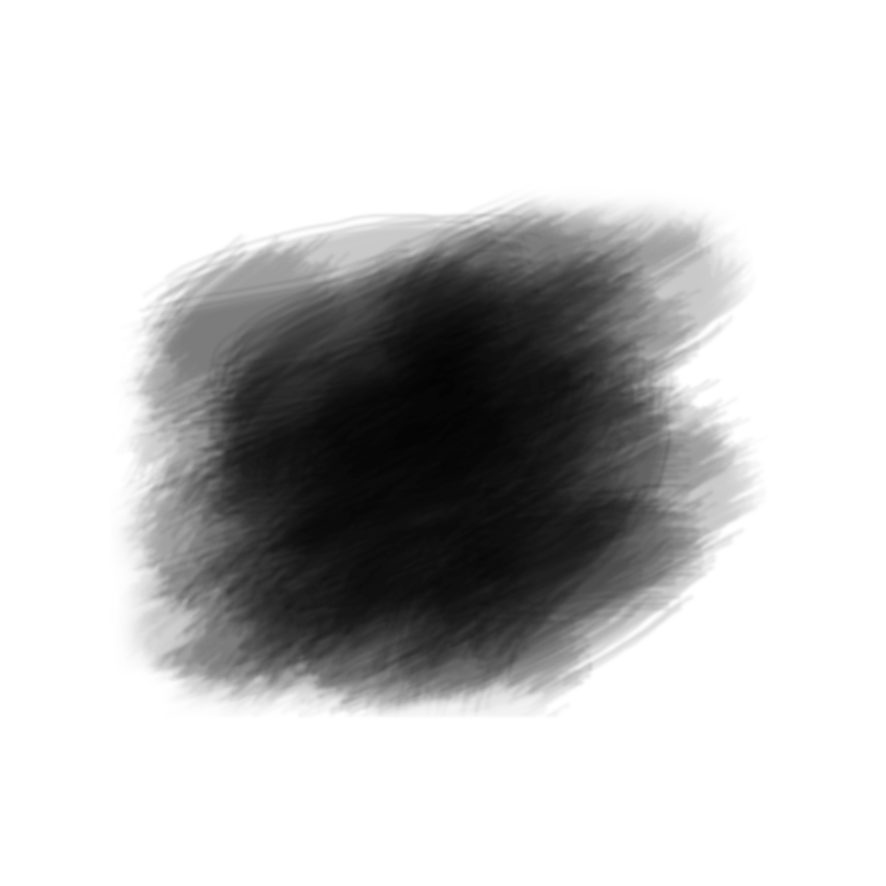 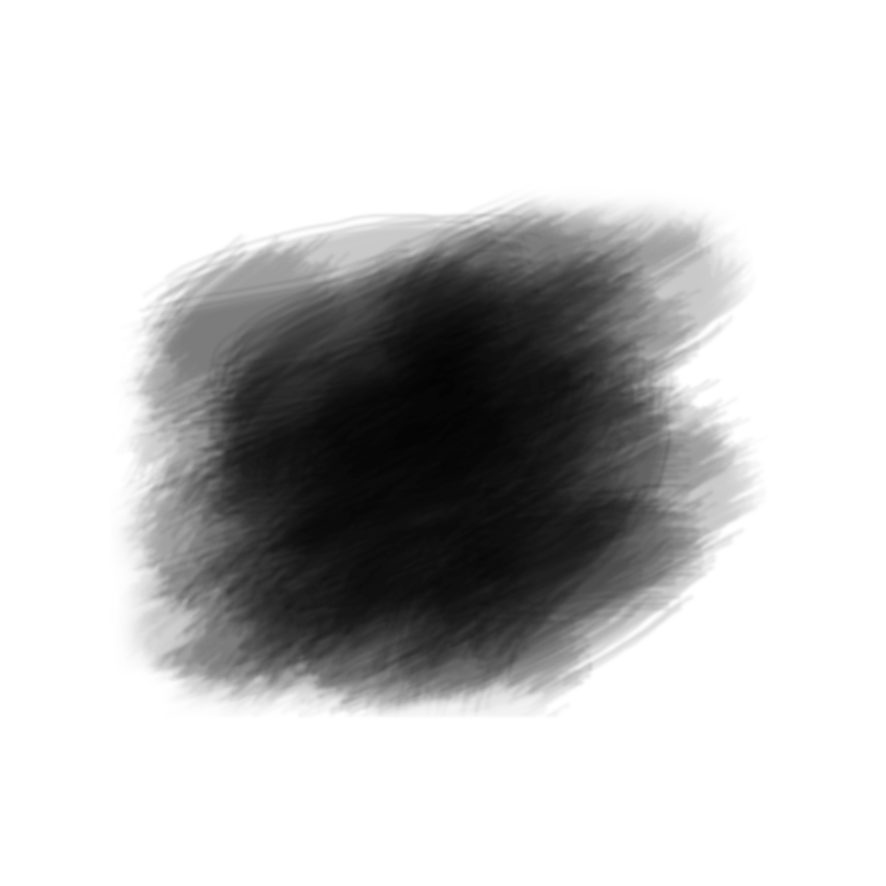 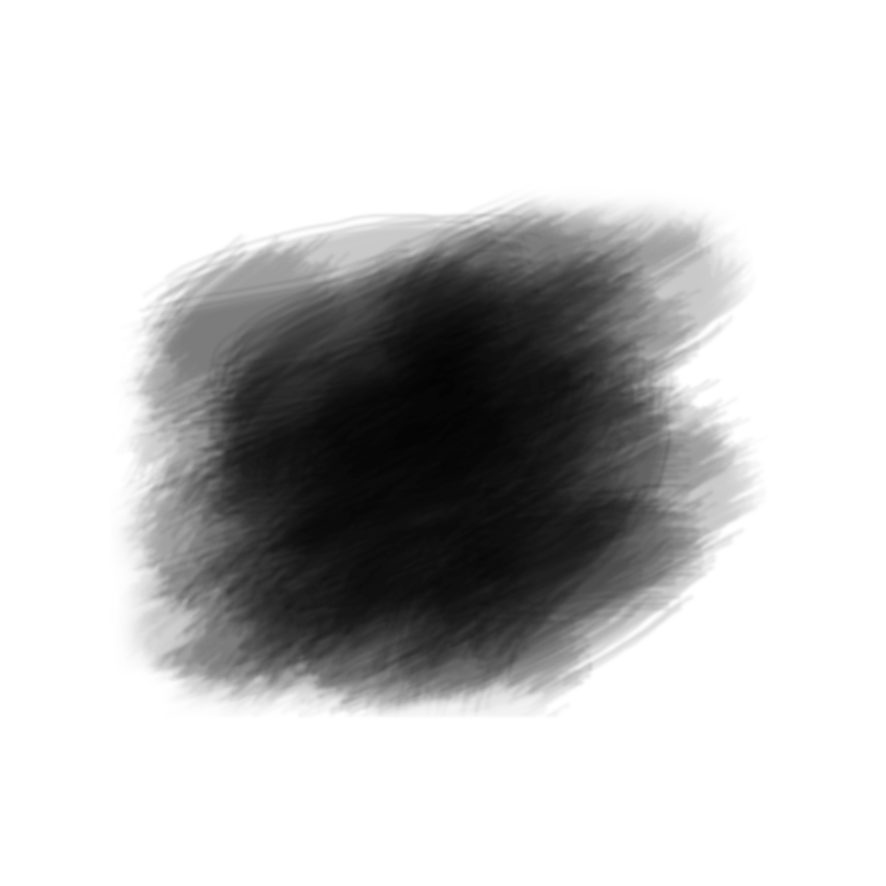 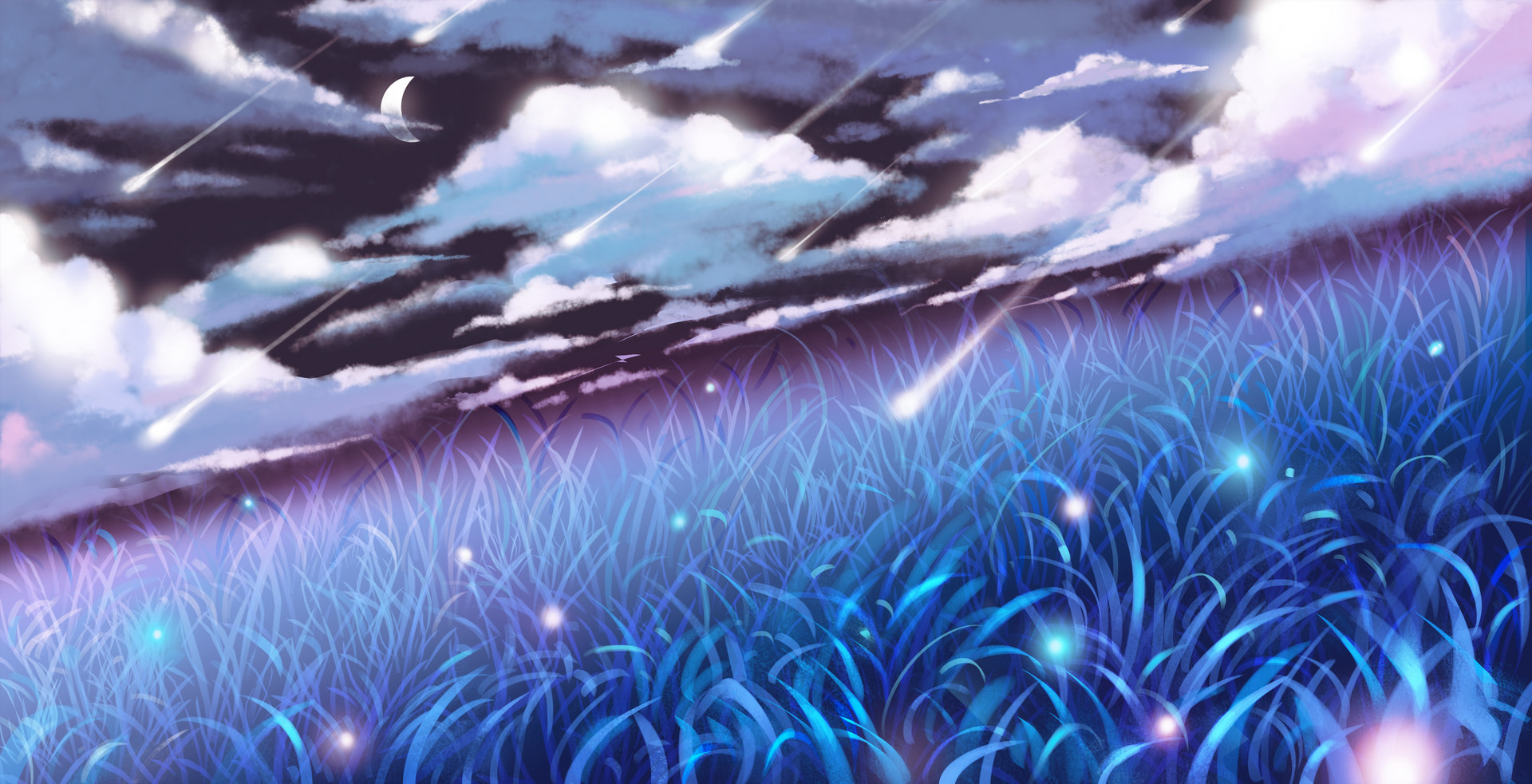 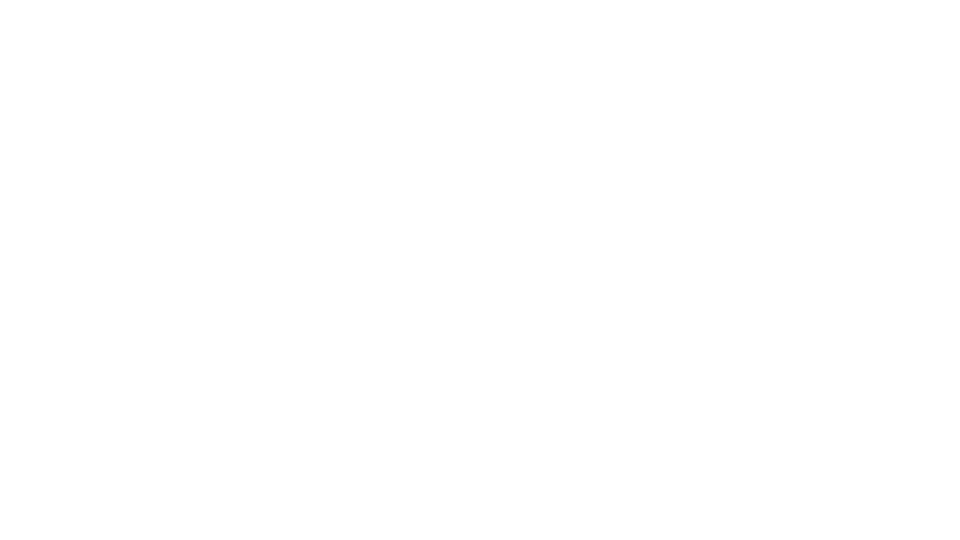 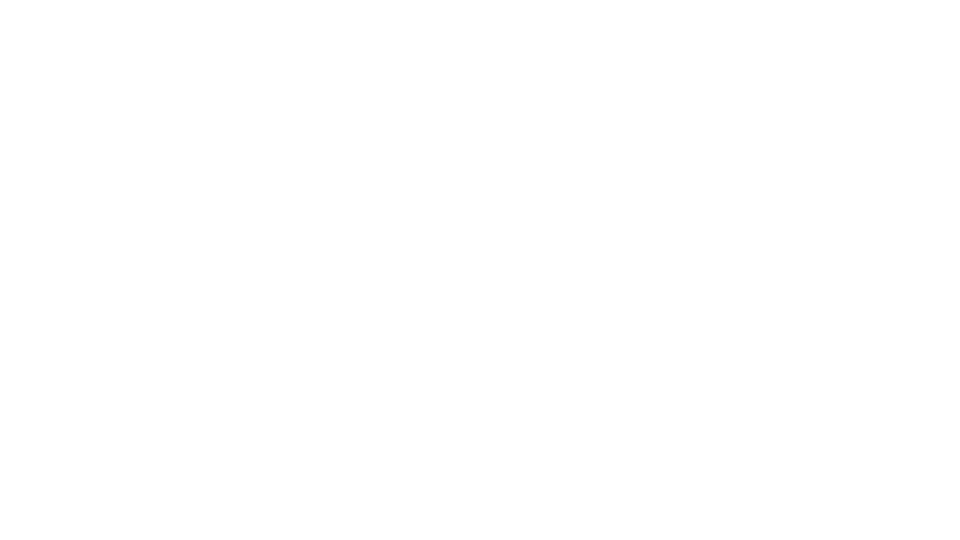 白老师想打球，可是王老师不想打。
 bái lǎo shī xiǎng dǎ qiú ，kě shì wáng lǎo shī bù xiǎng dǎ.
Teacher Bai felt like playing ball, but Teacher Wang didn`t.
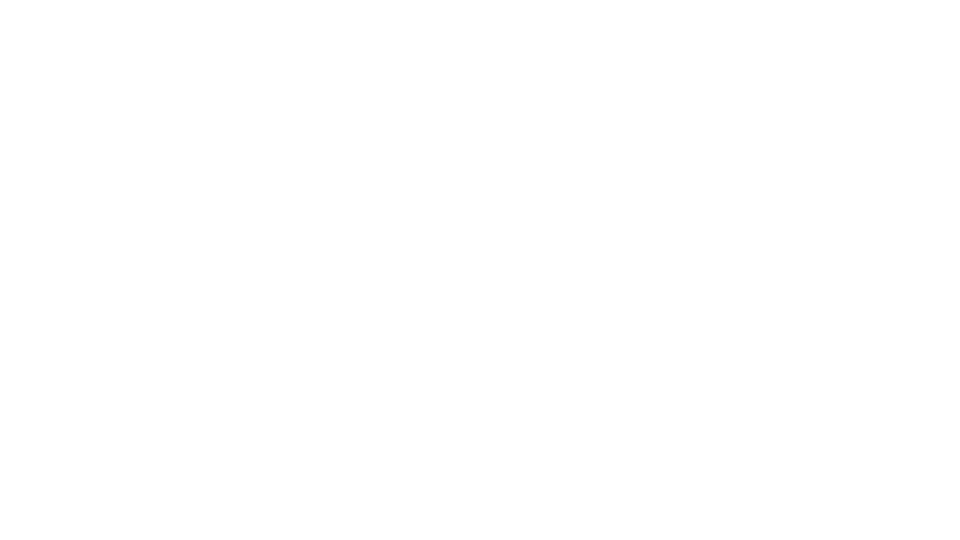 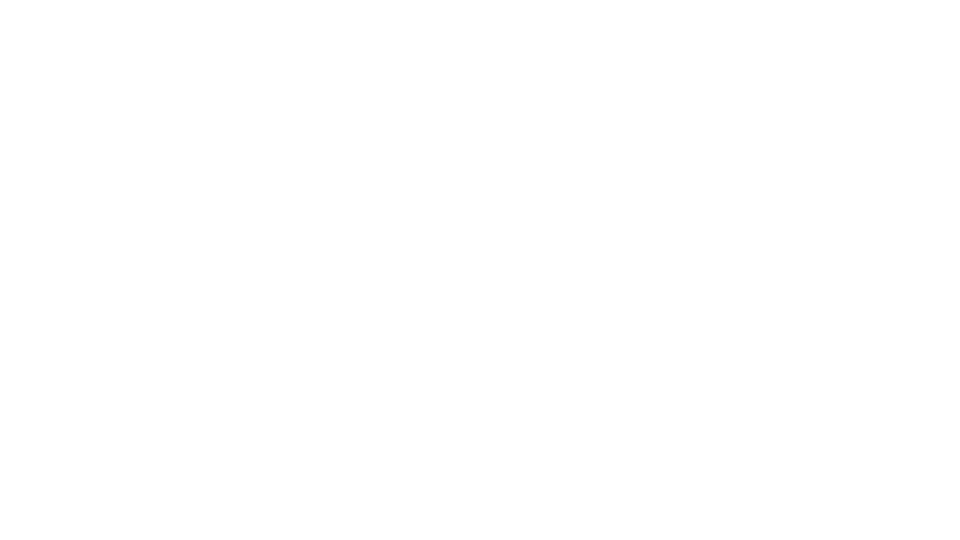 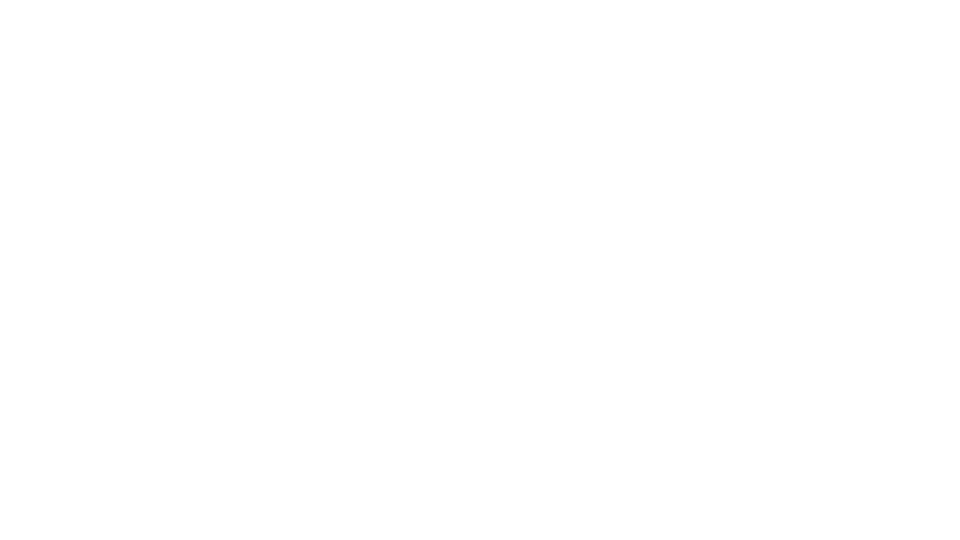 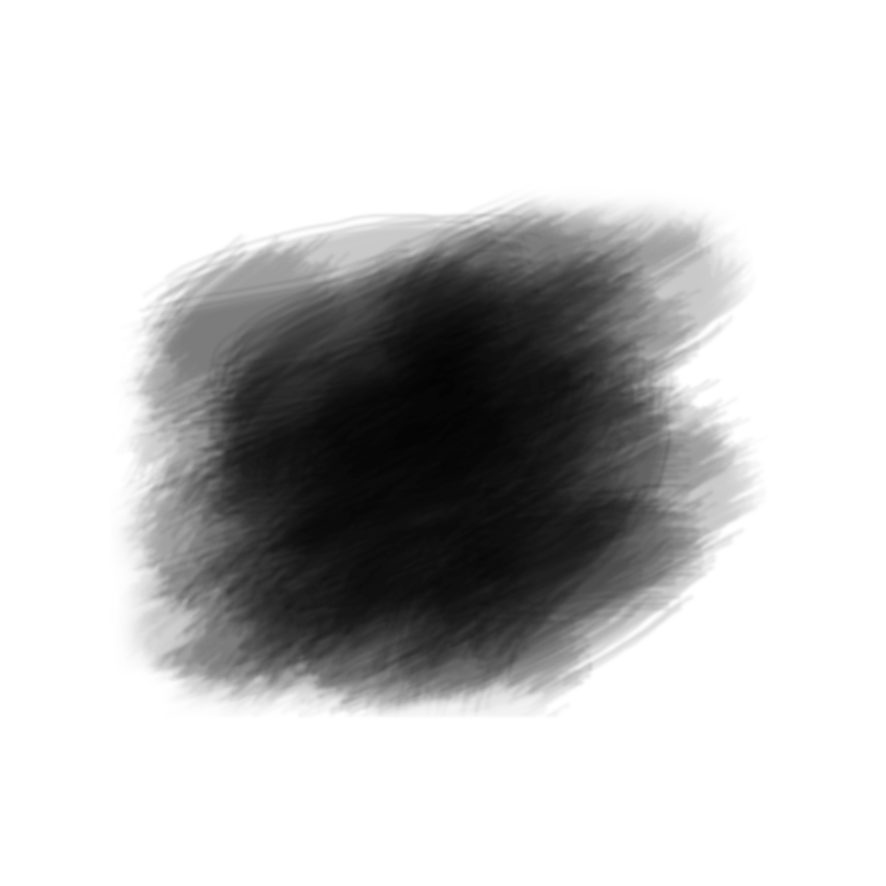 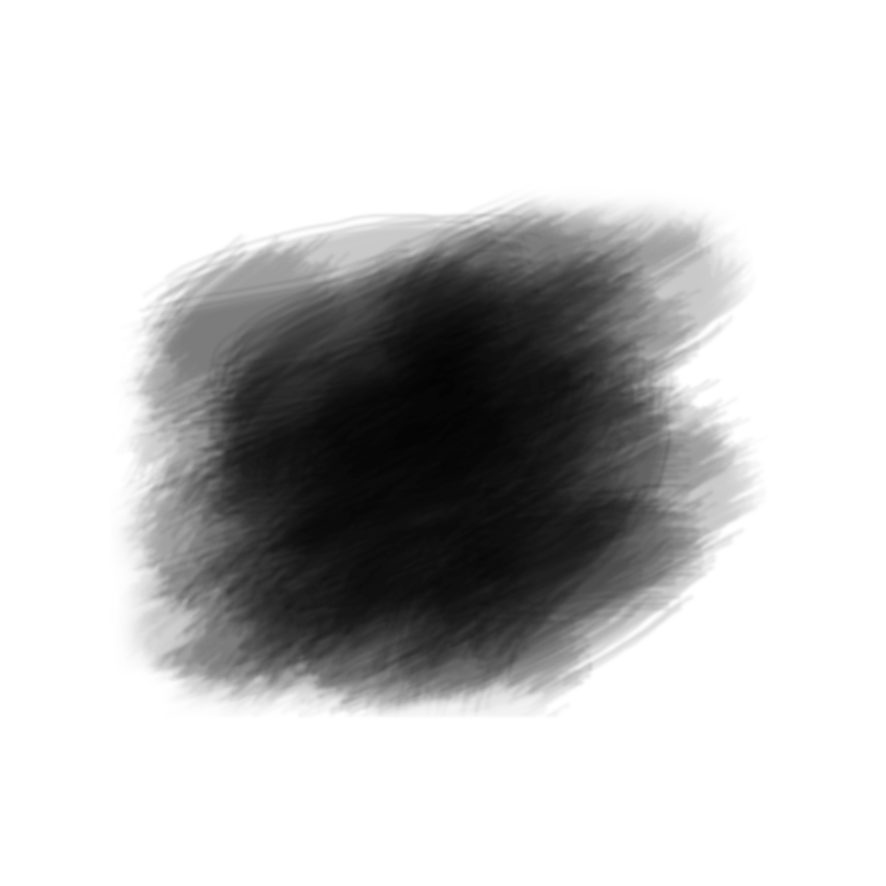 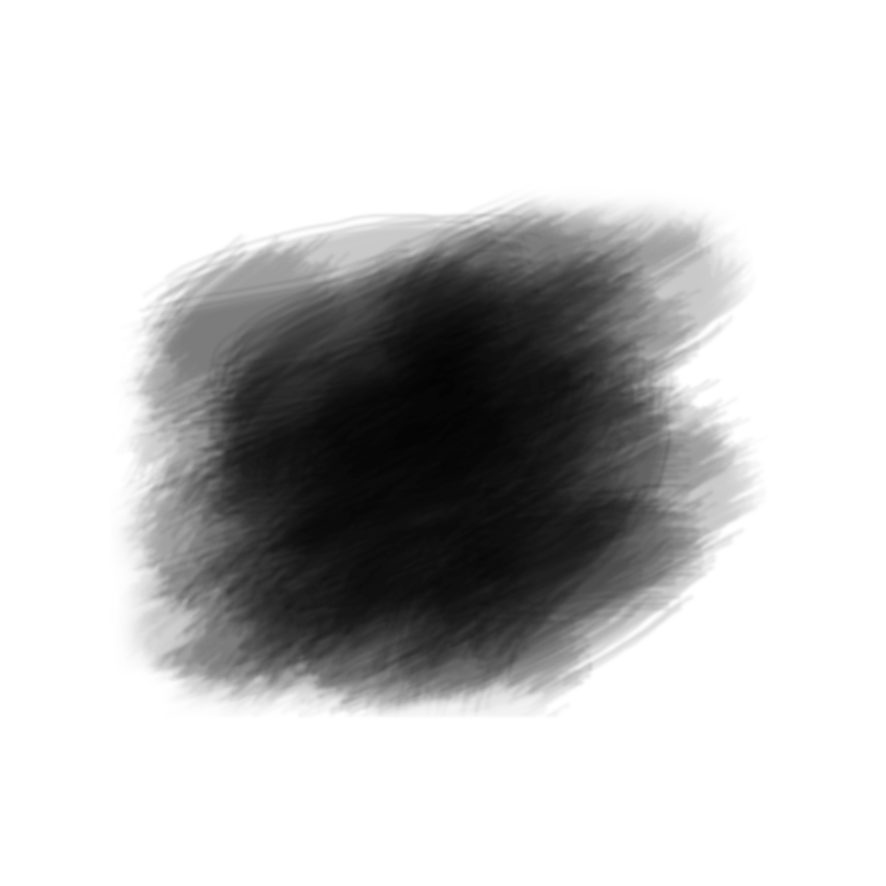 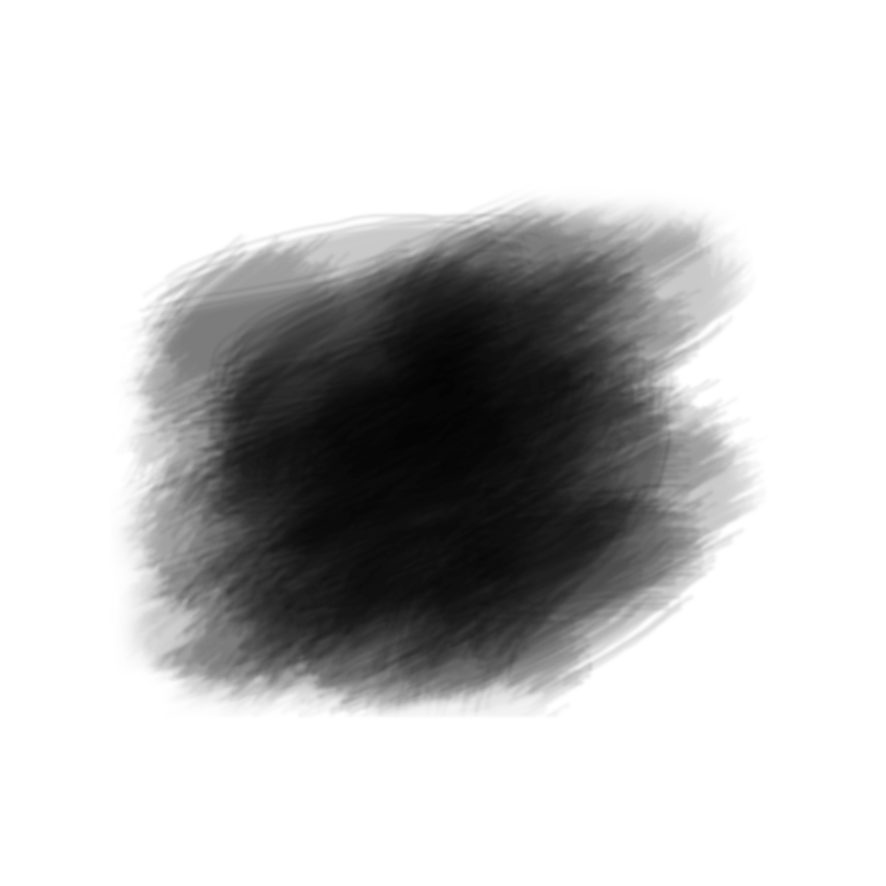 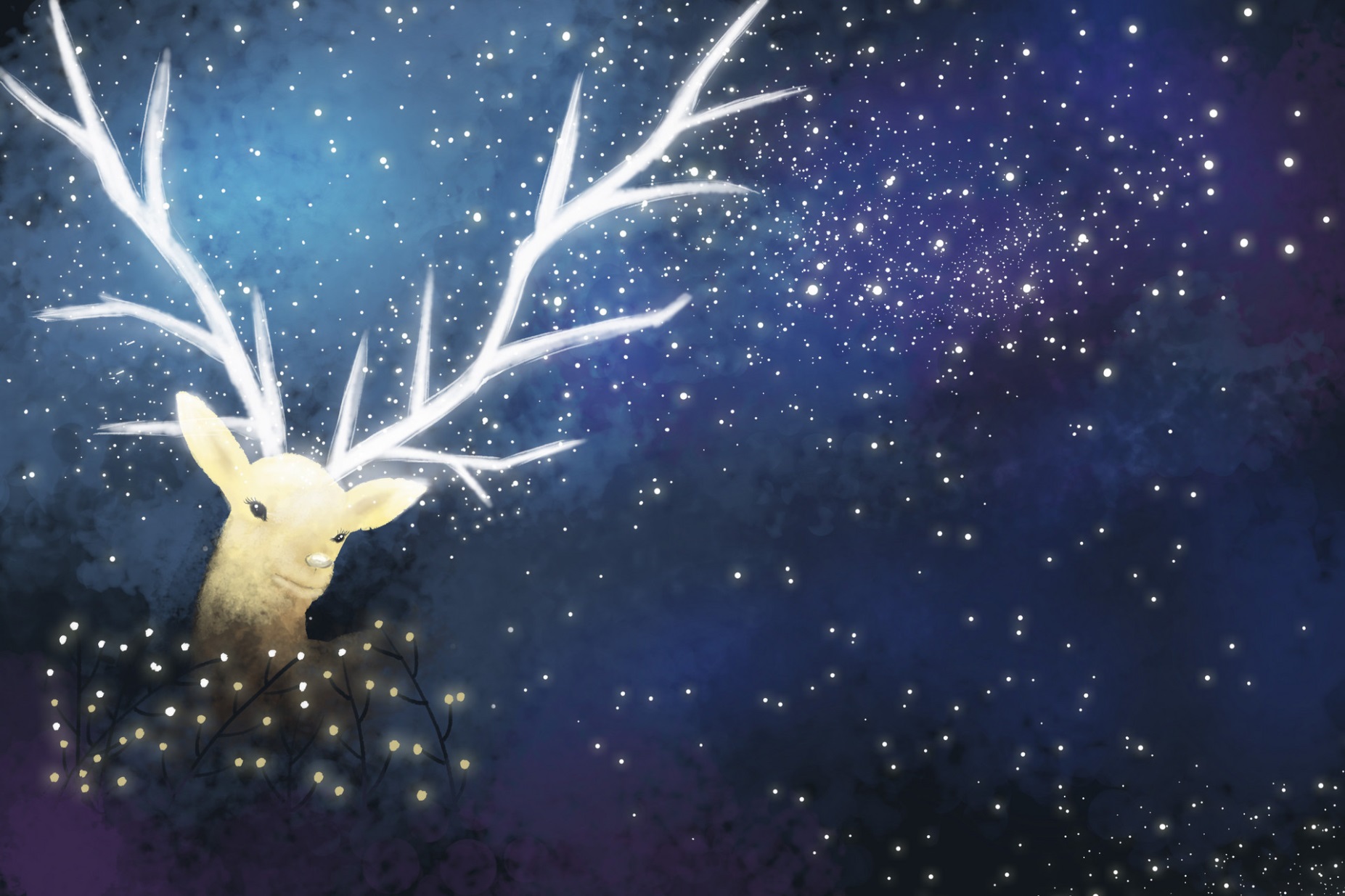 A：你想不想看中国电影？
       nǐ xiǎng bu xiǎng kàn zhōng guó diàn yǐng ？
        Do you feel like going to see a Chinese movie?

B：我想看中国电影。
       wǒ xiǎng kàn zhōng guó diàn yǐng.
       I feel like going to see a Chinese movie.
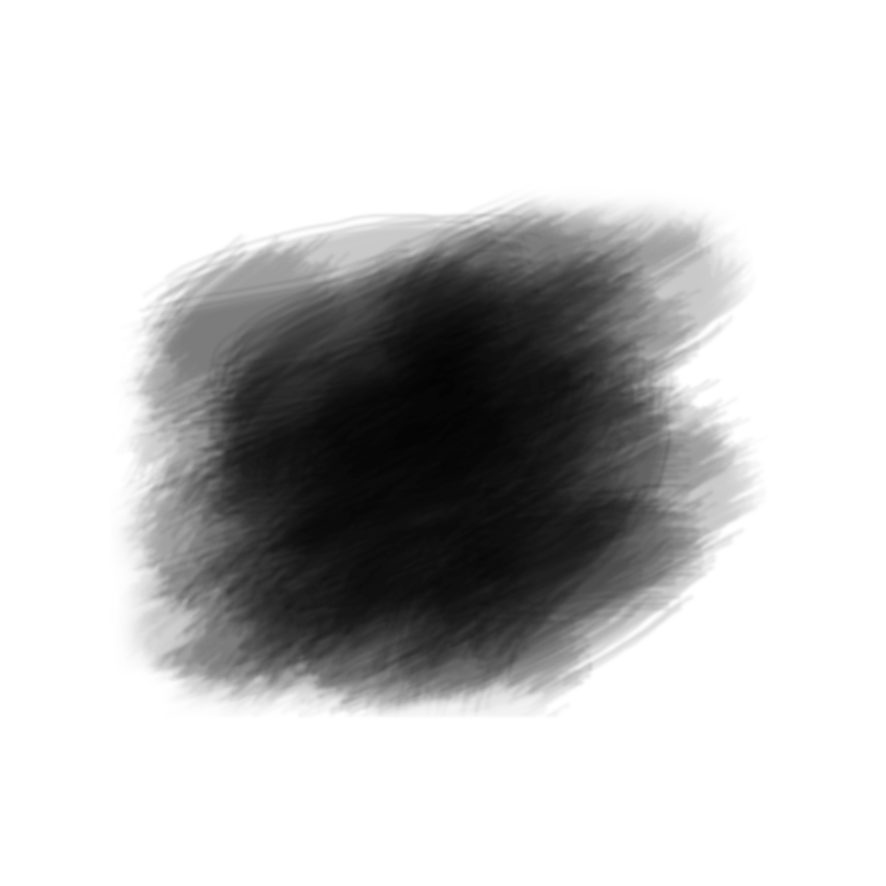 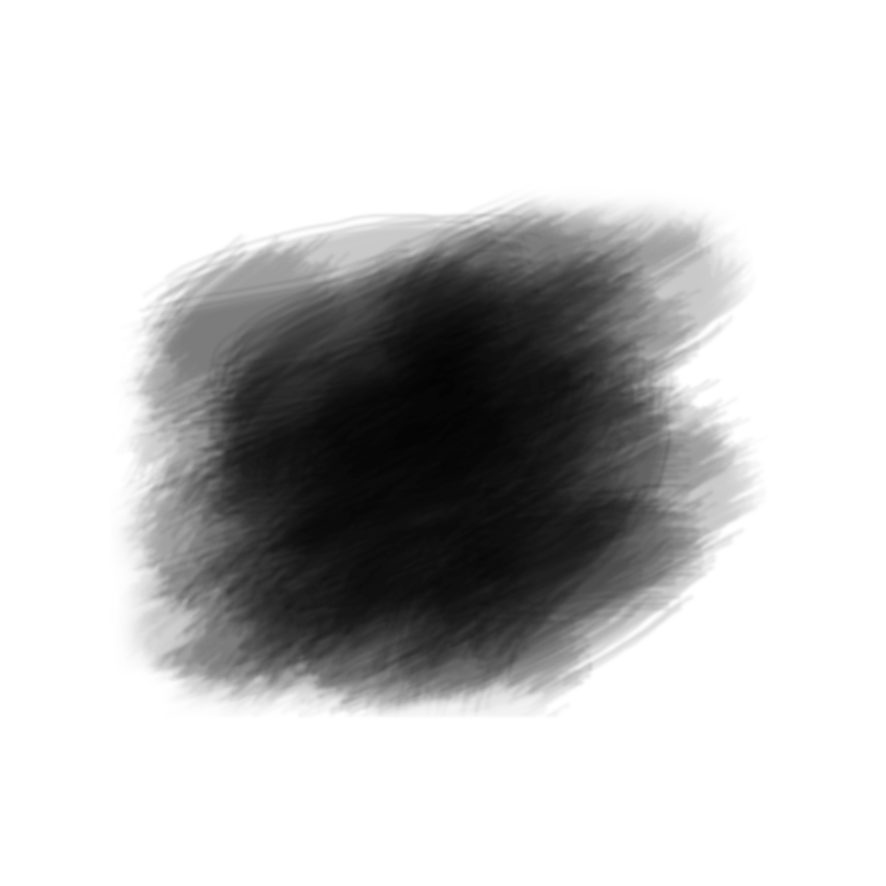 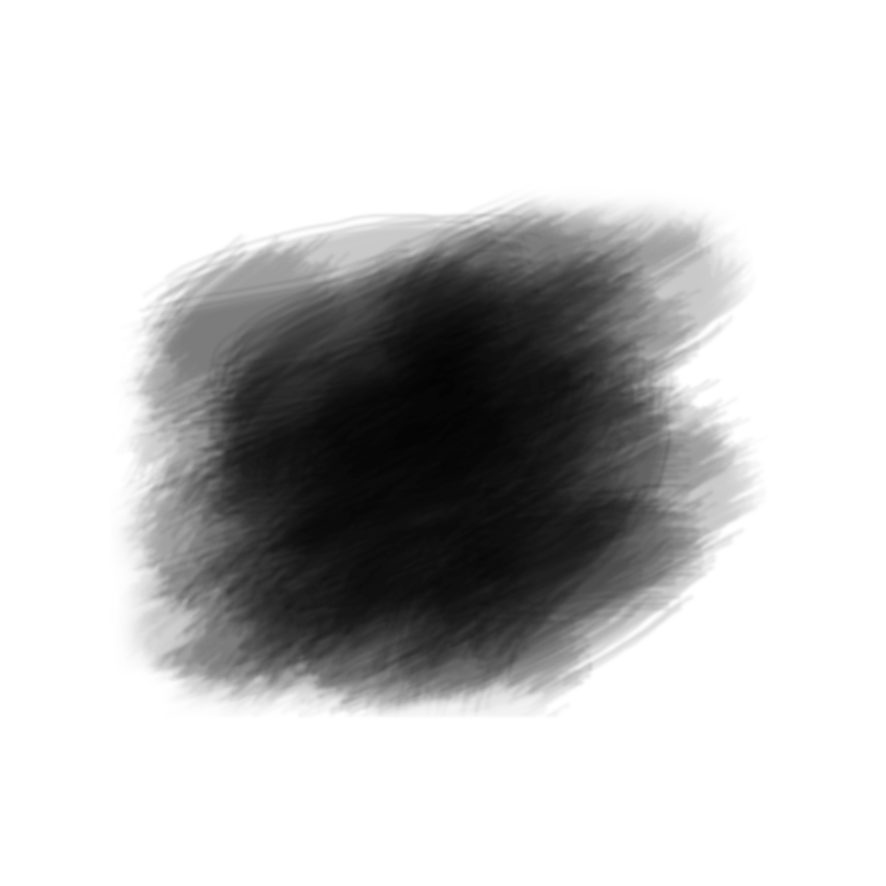 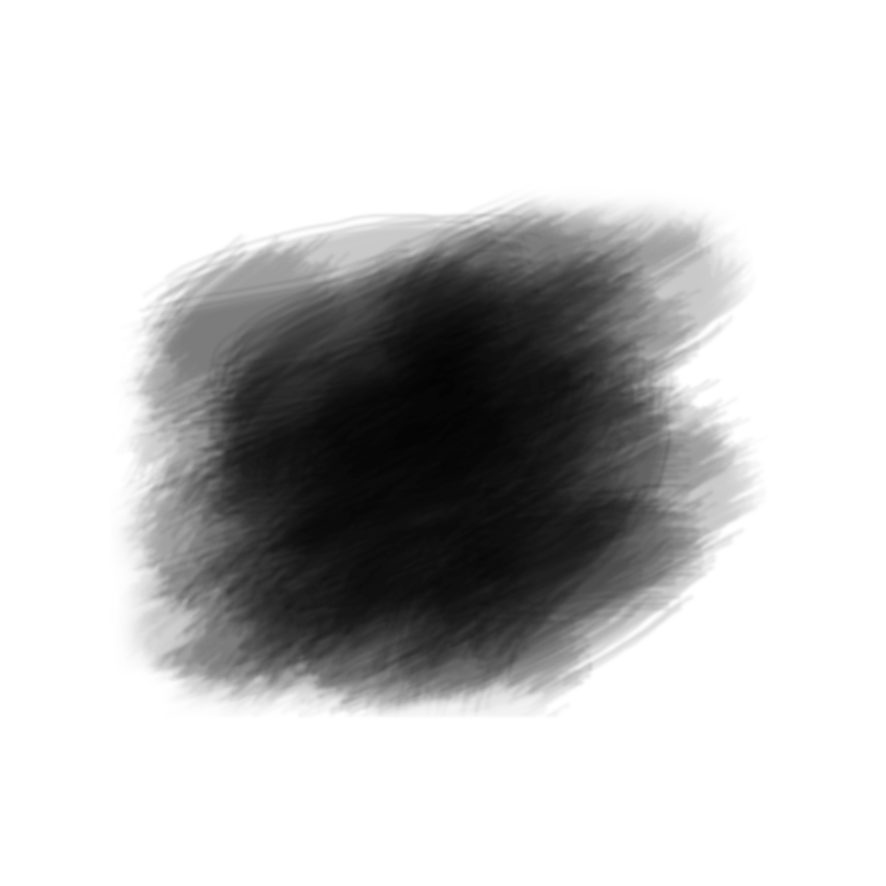 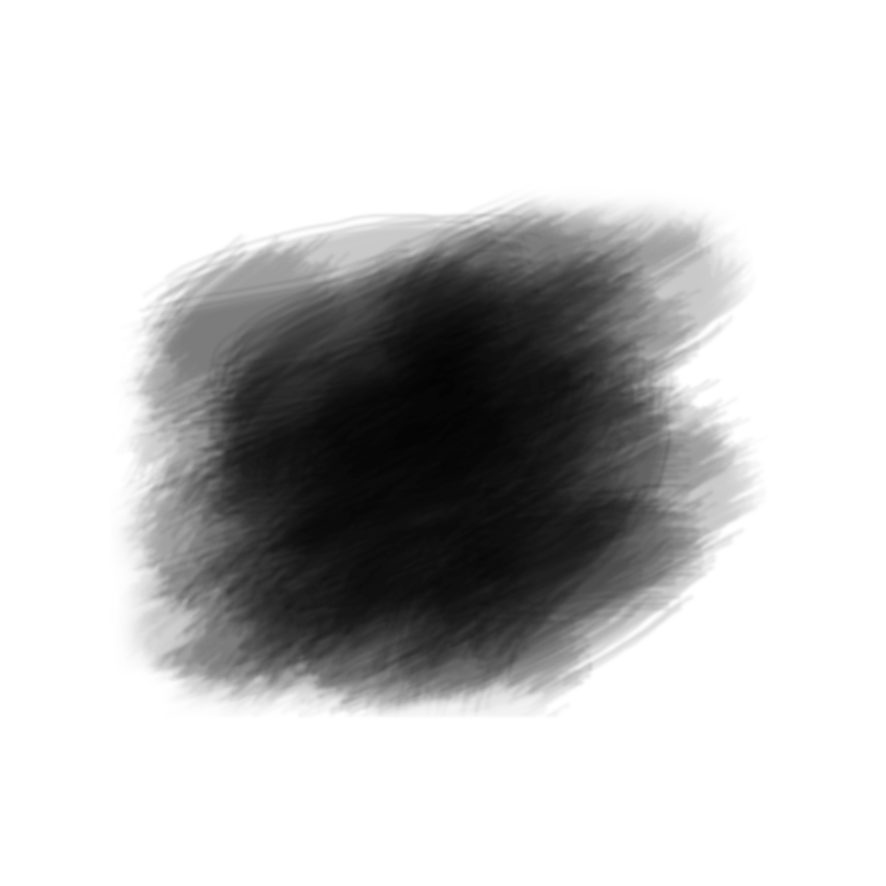 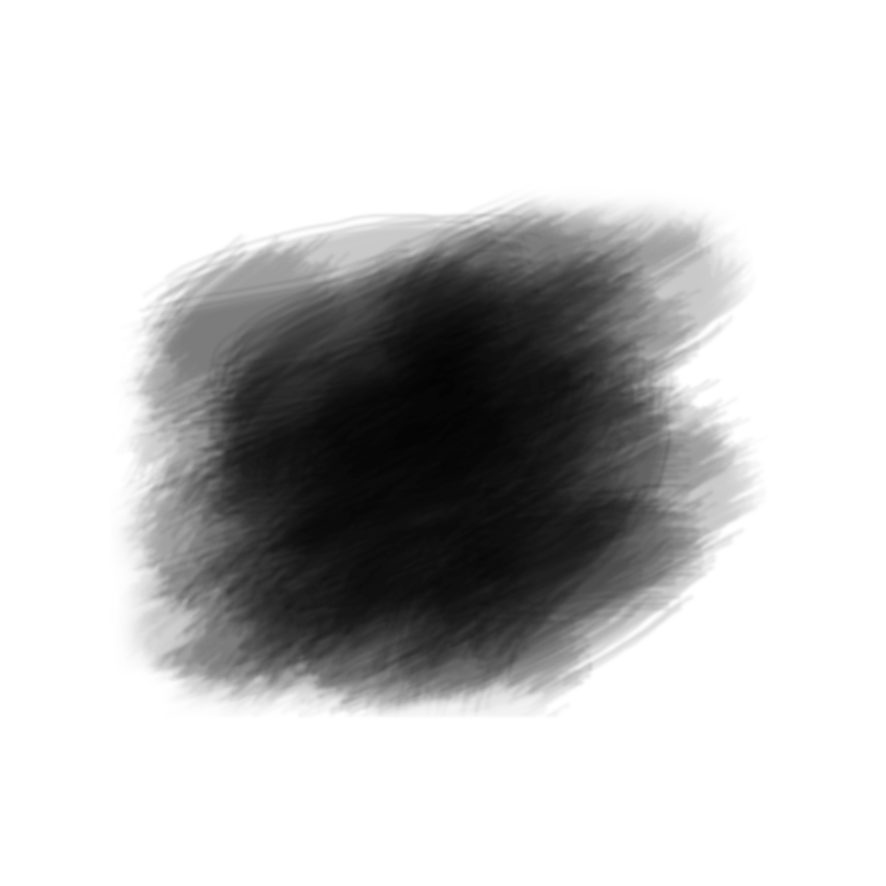 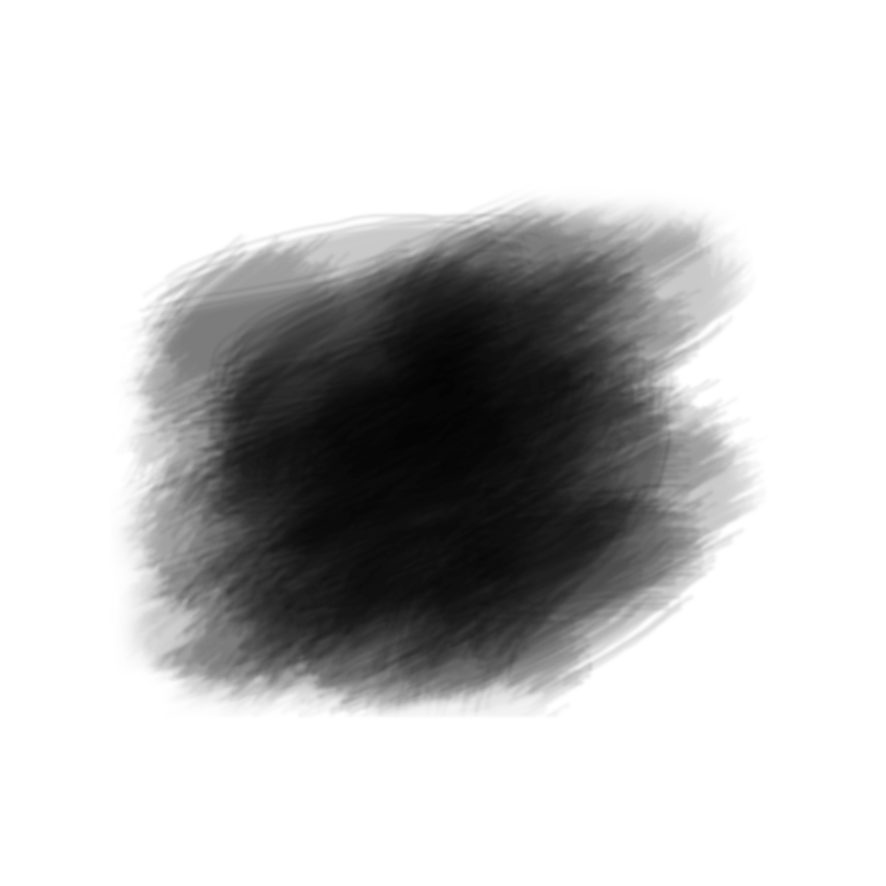 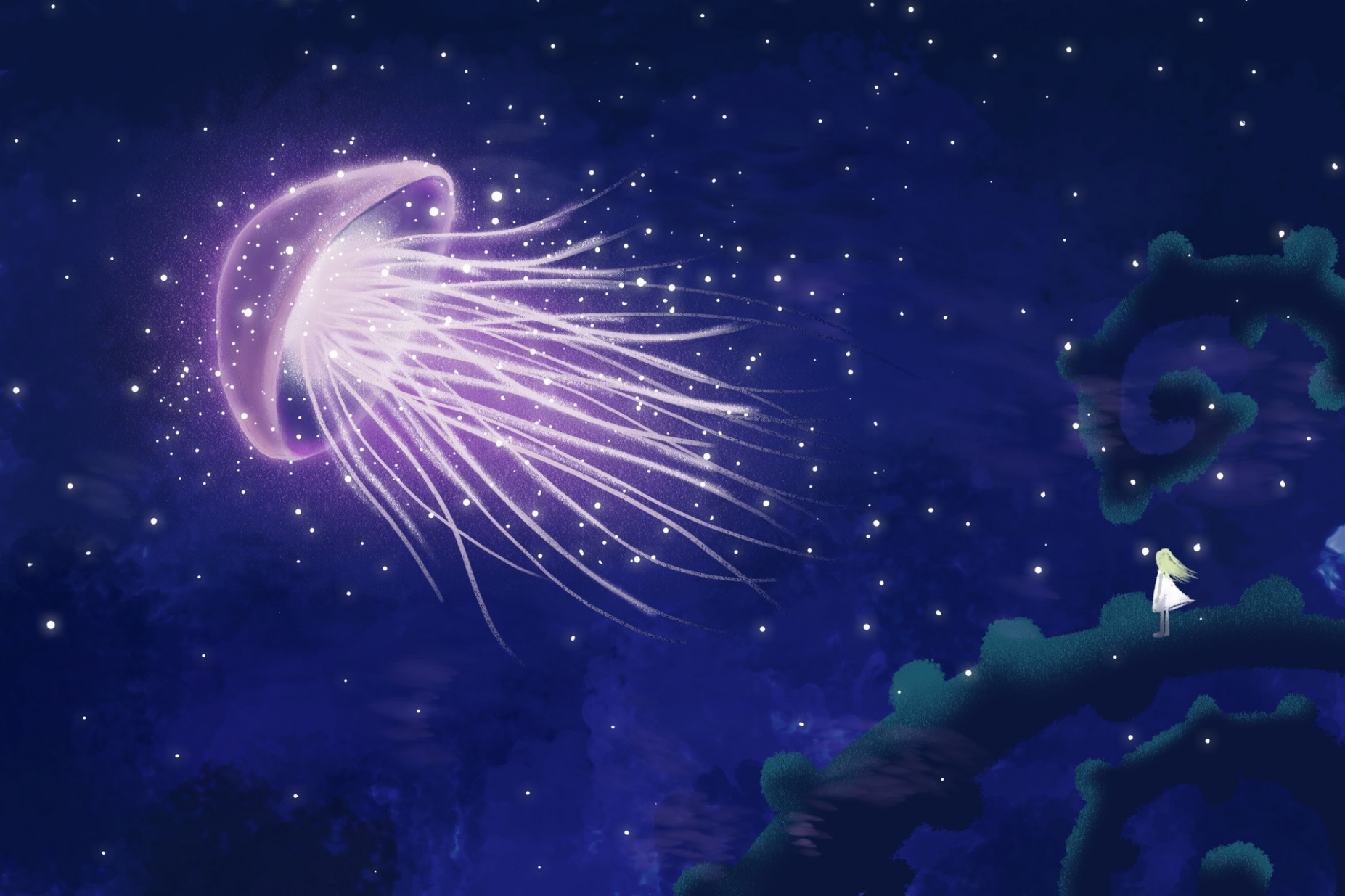 A：你想不想听外国音乐？
       nǐ xiǎng bu xiǎng tīng wài guó yīn yuè ？
       Do you feel like listening to some foreign music?

B：我想听外国音乐。
       wǒ xiǎng tīng wài guó yīn yuè.
       I feel like listening to some foreign music.
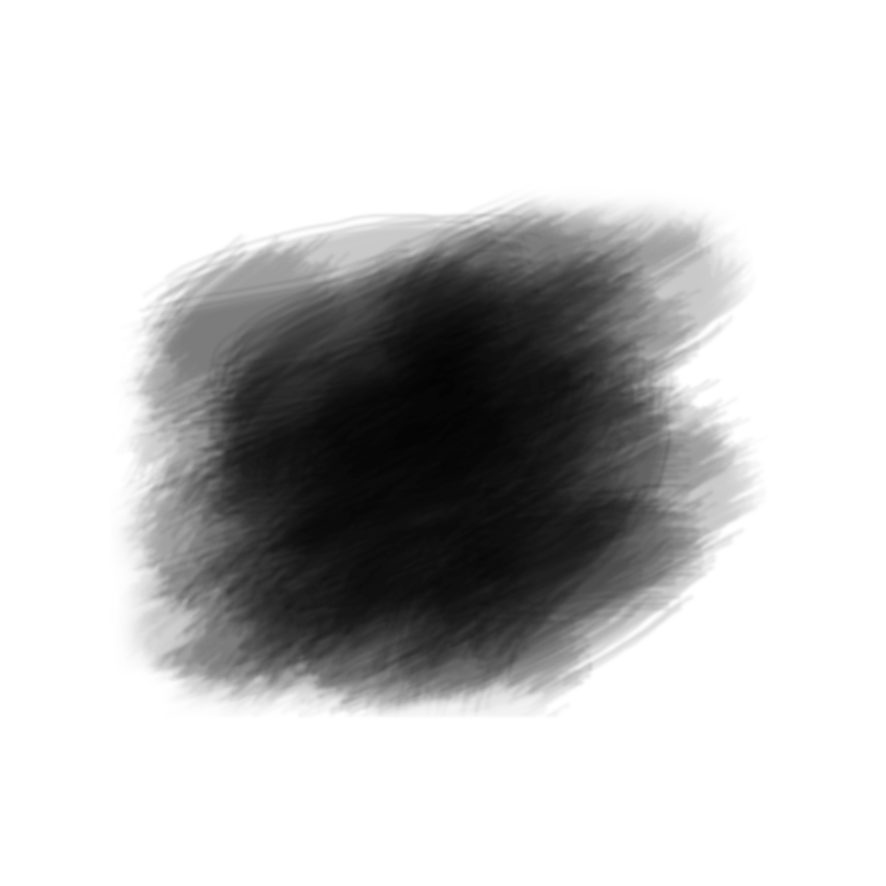 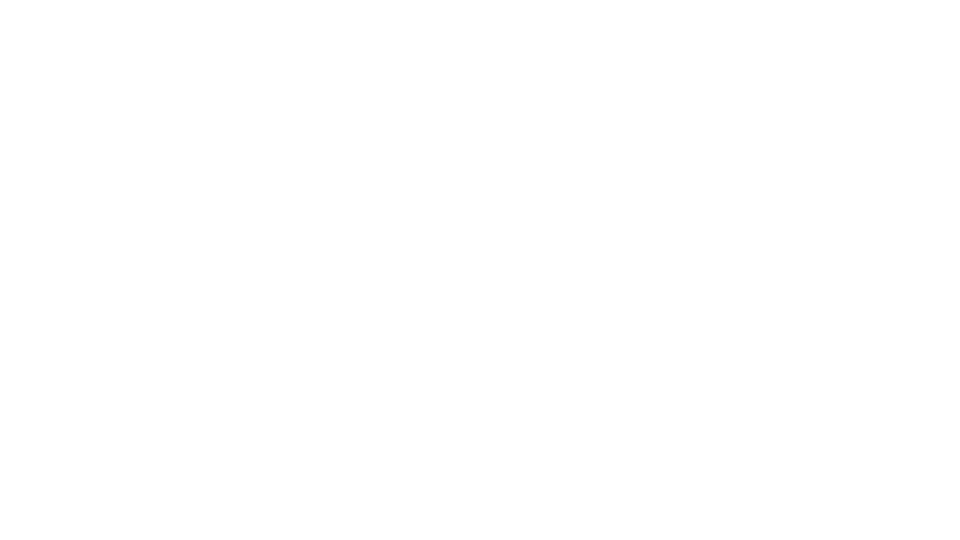 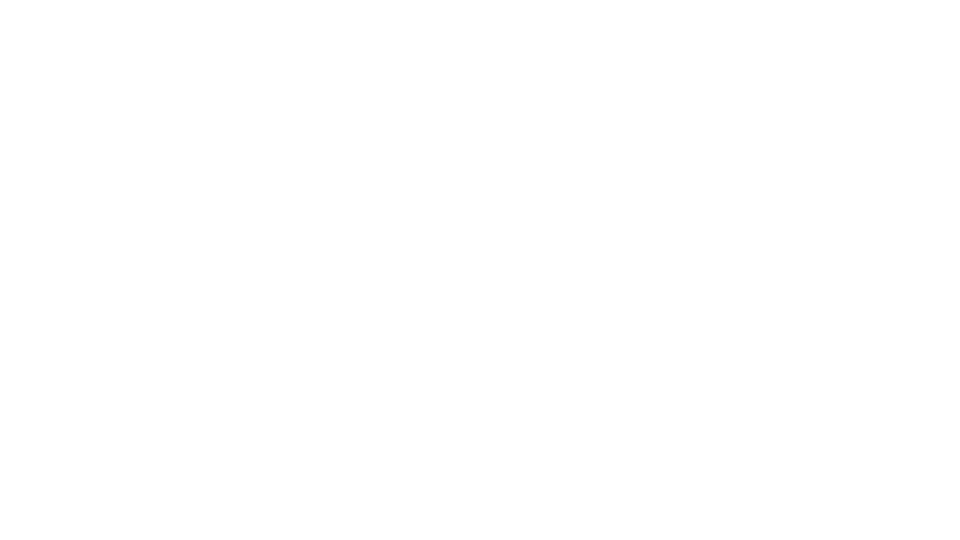 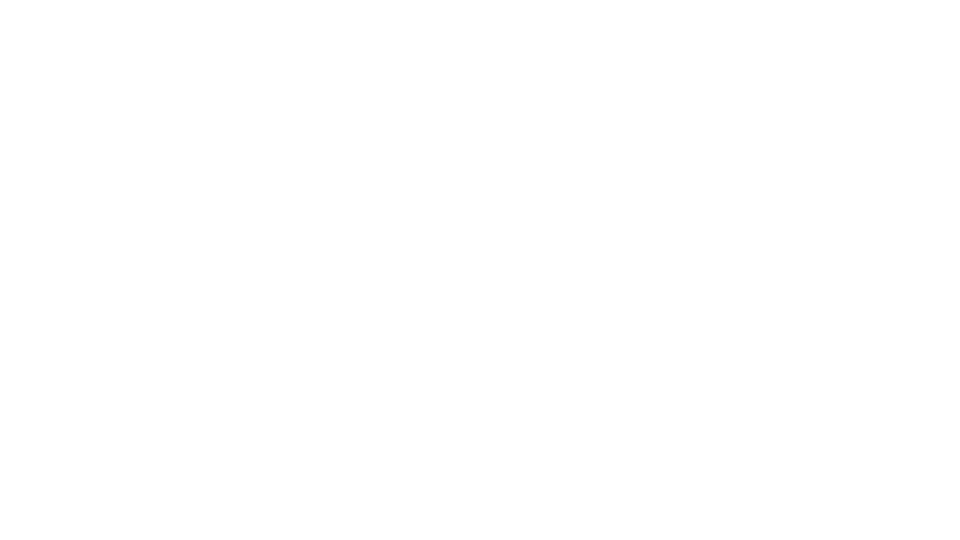 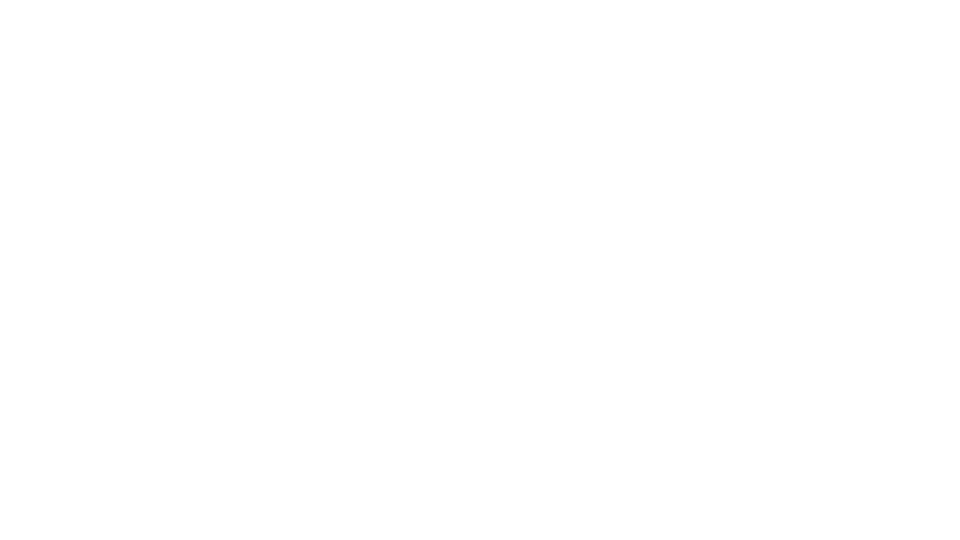 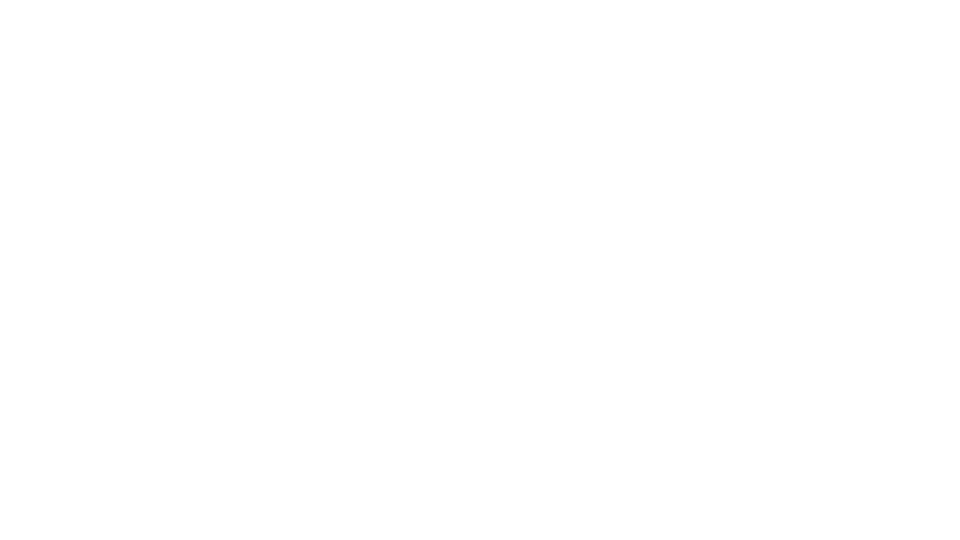 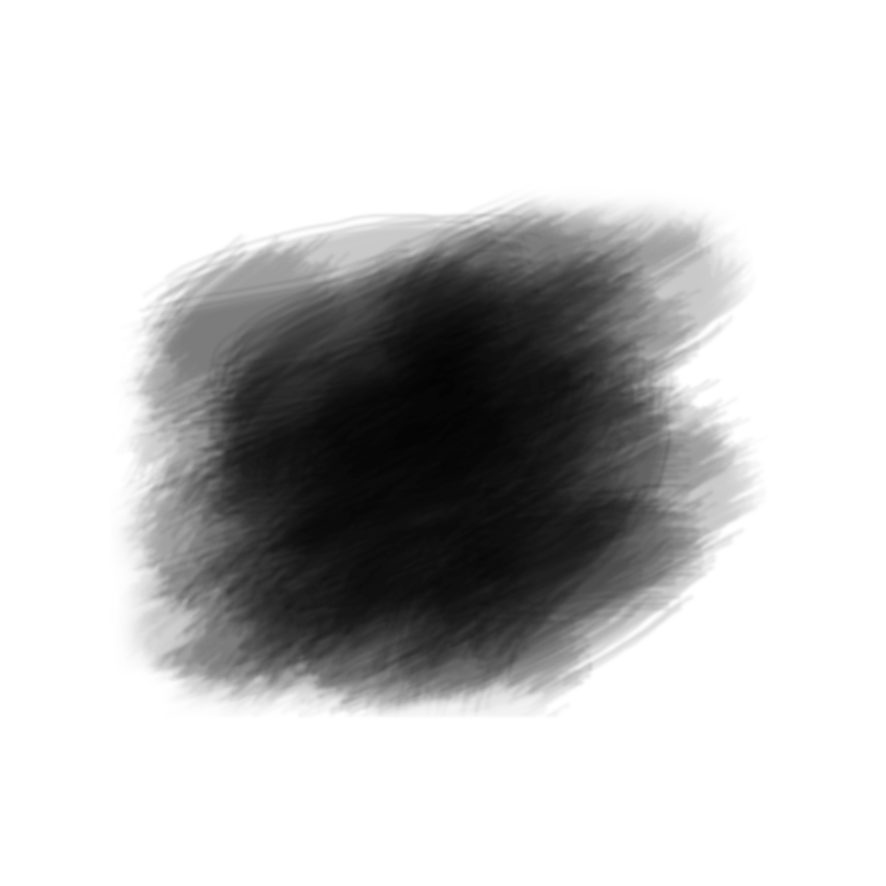 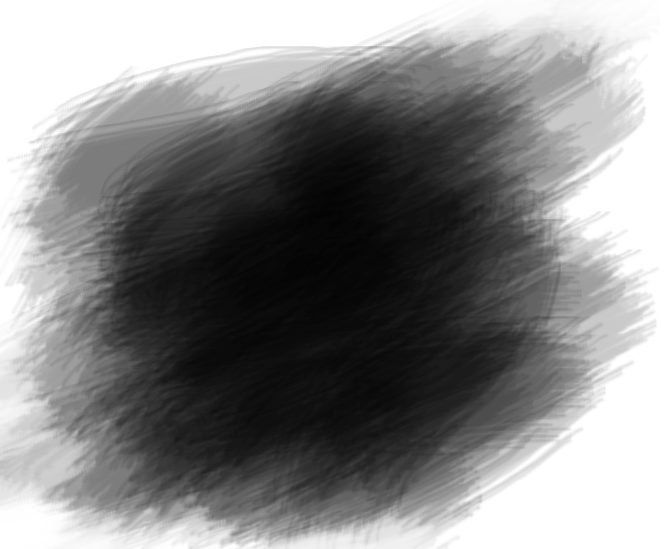 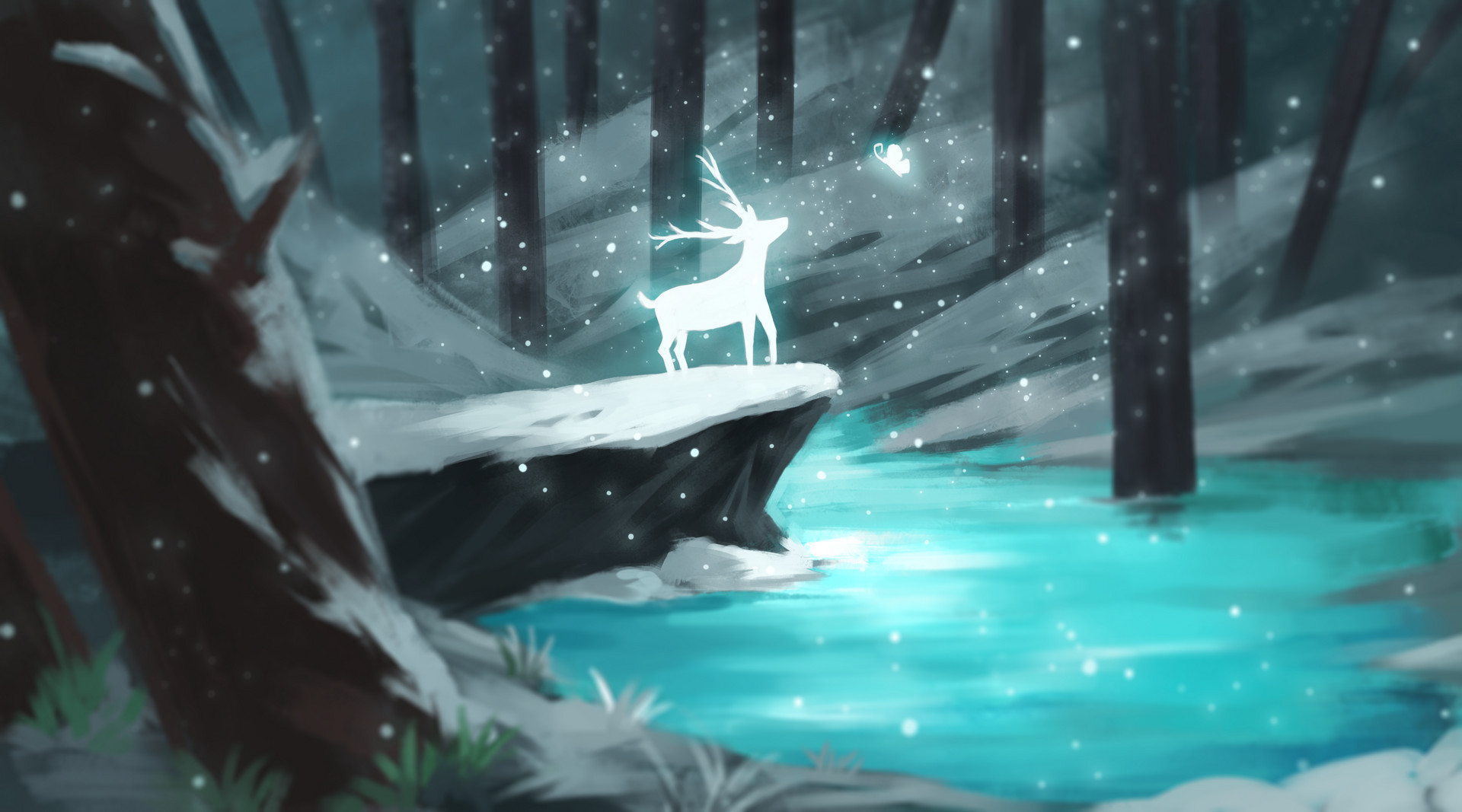 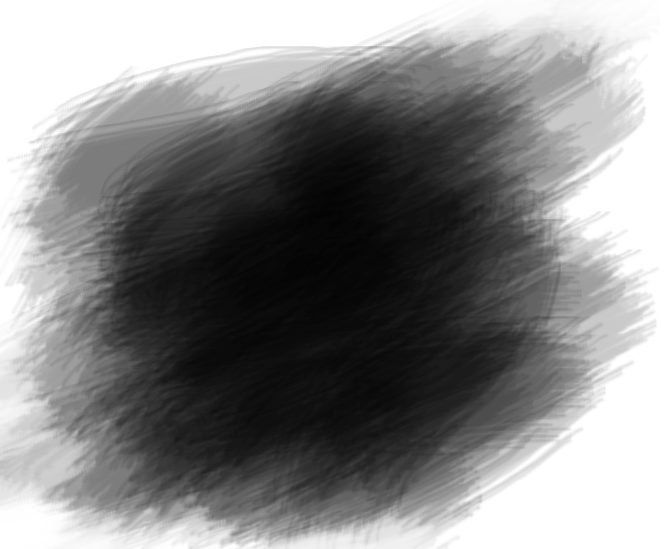 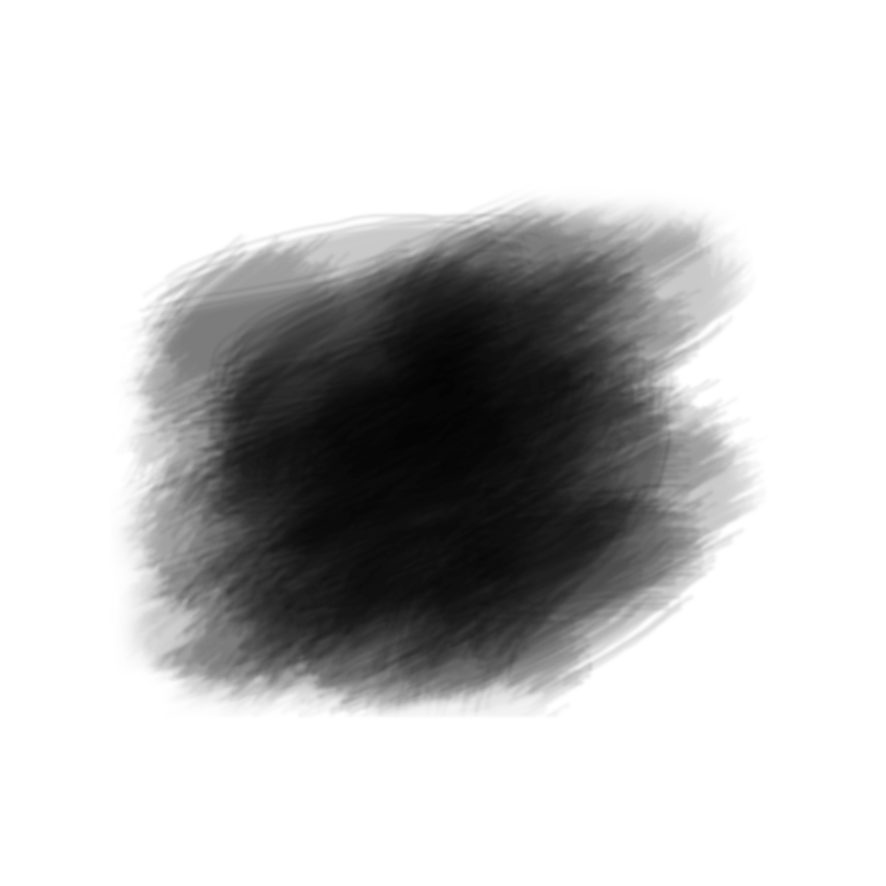 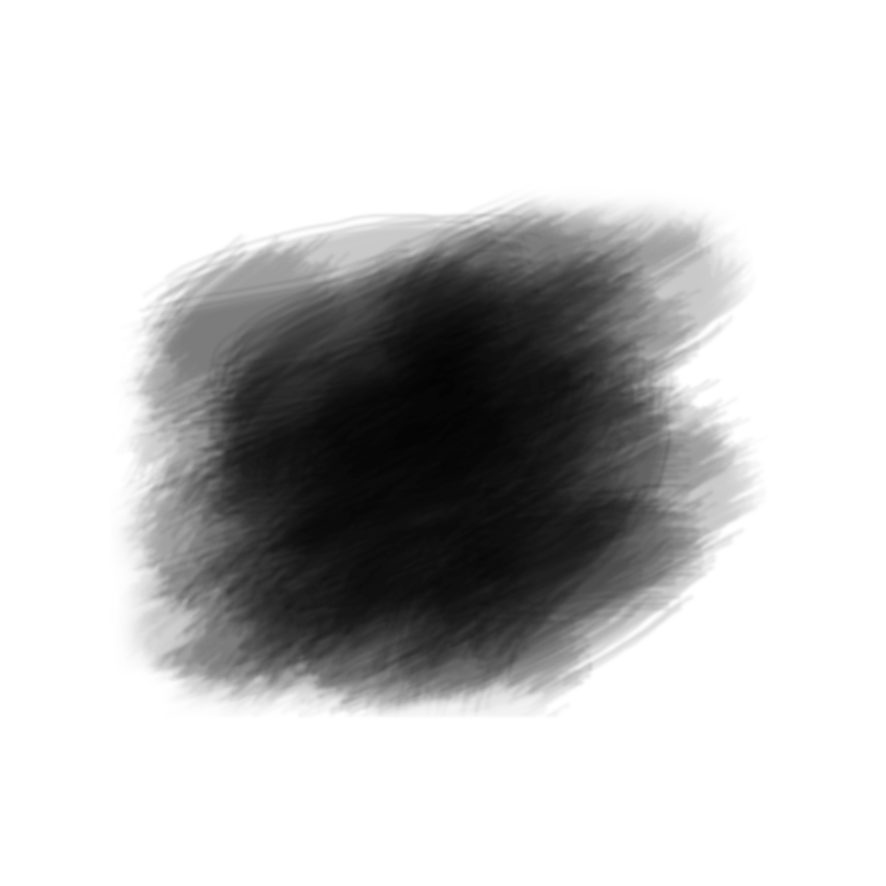 想(xiǎng) VS 喜欢(xǐ huan)
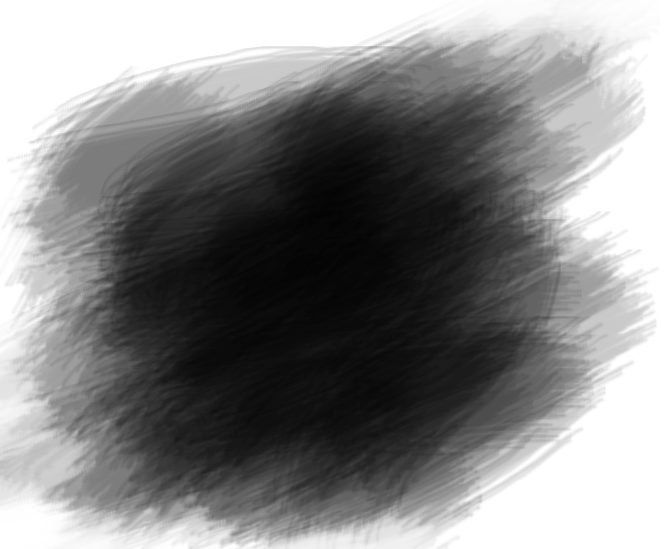 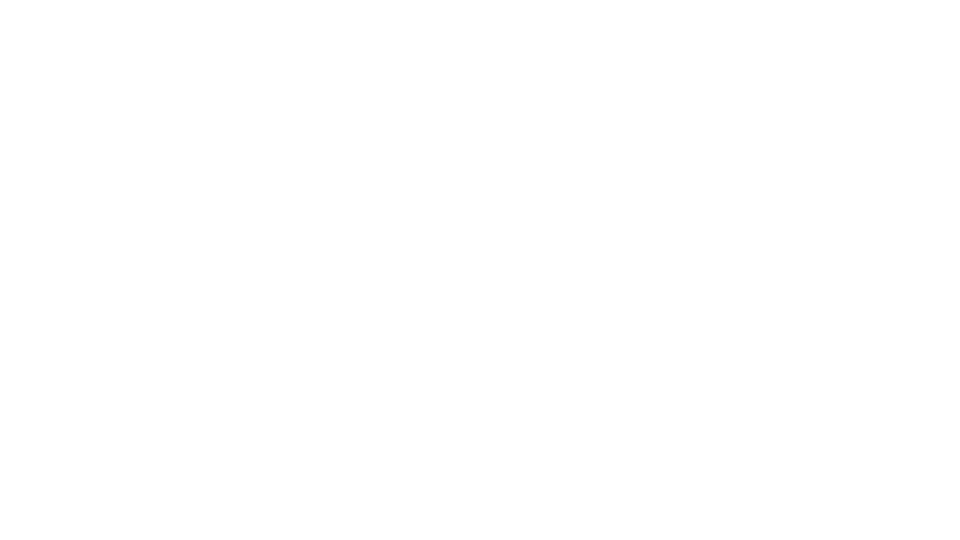 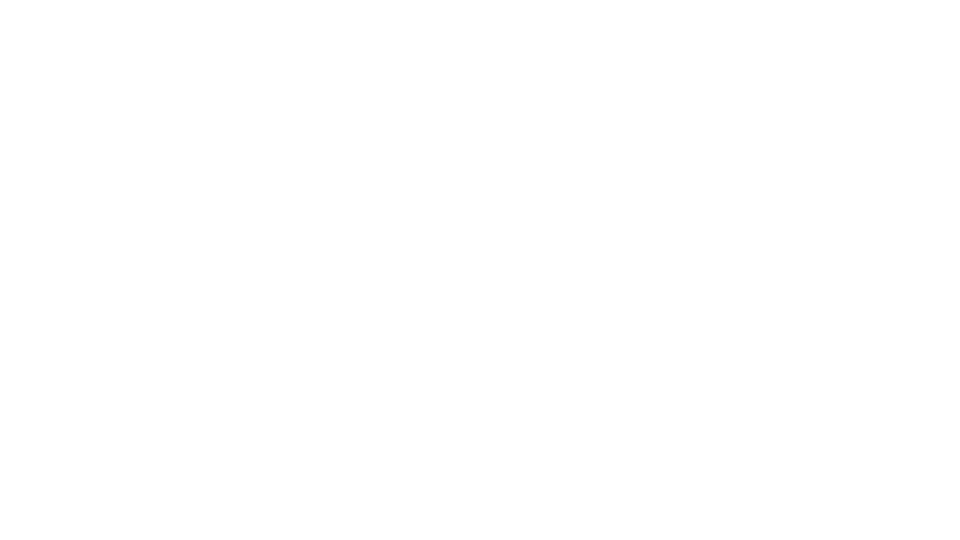 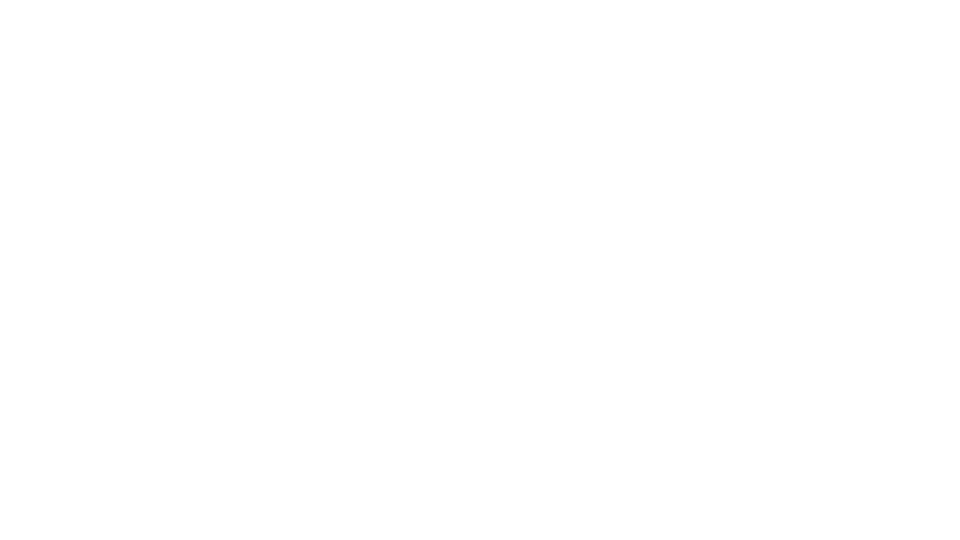 想(xiǎng) can be translated as "would like to," "to have a desire to." 喜欢(xǐ huan) is "to like" meaning "be fond of." 想(xiǎng) and 喜欢(xǐ huan) are different, and are not interchangeable.
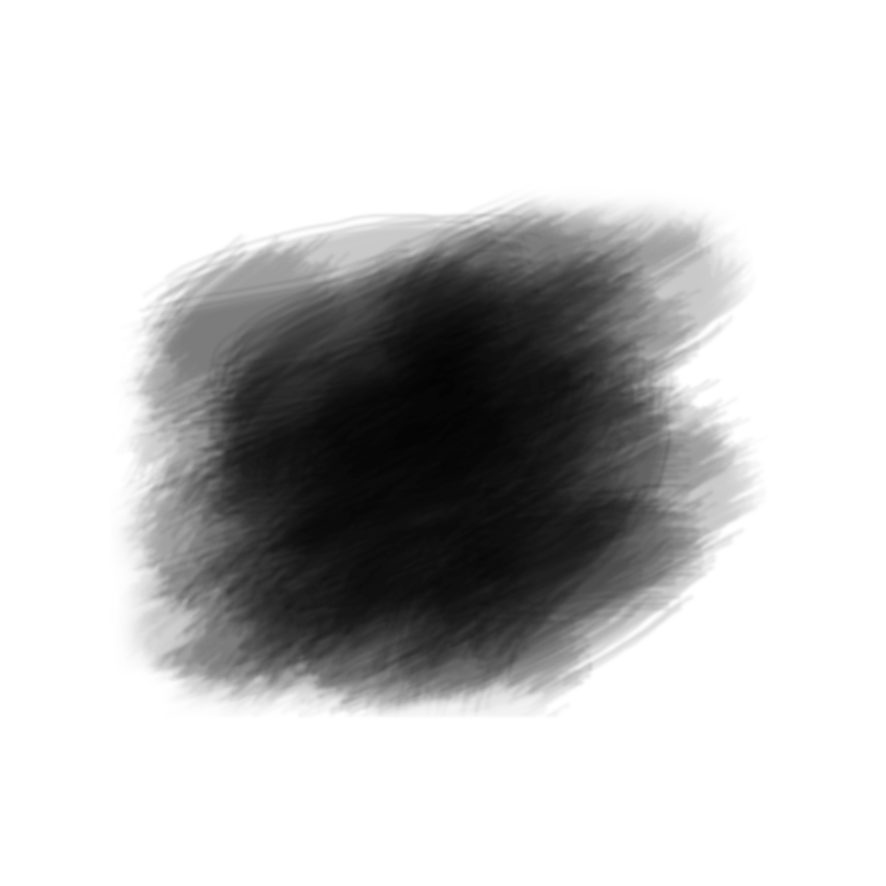 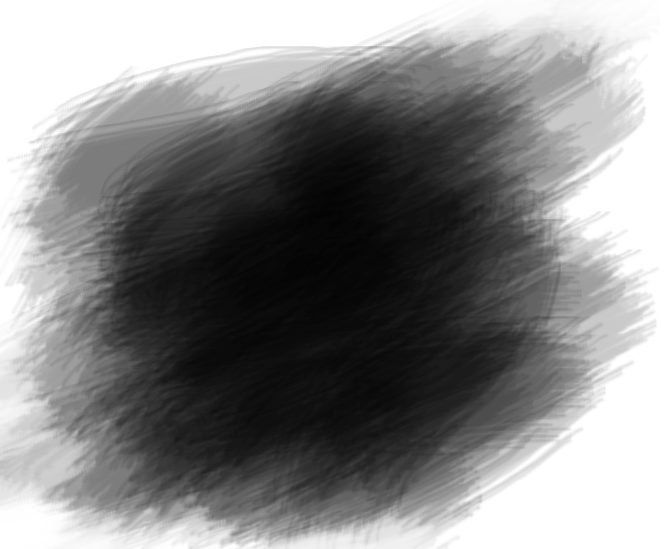 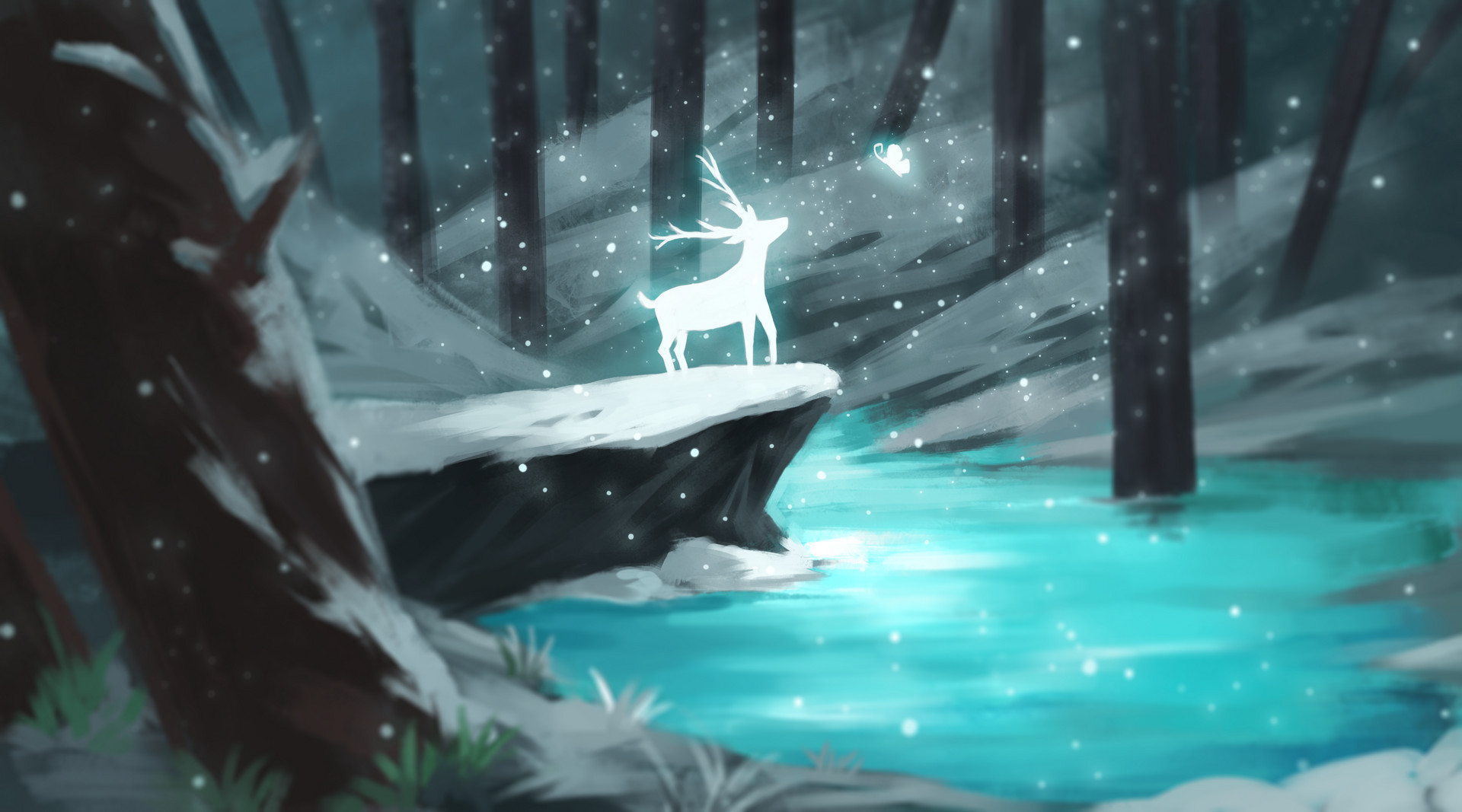 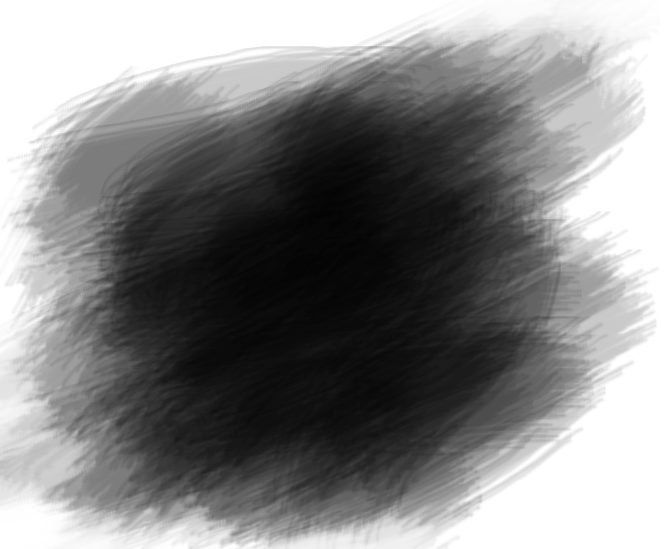 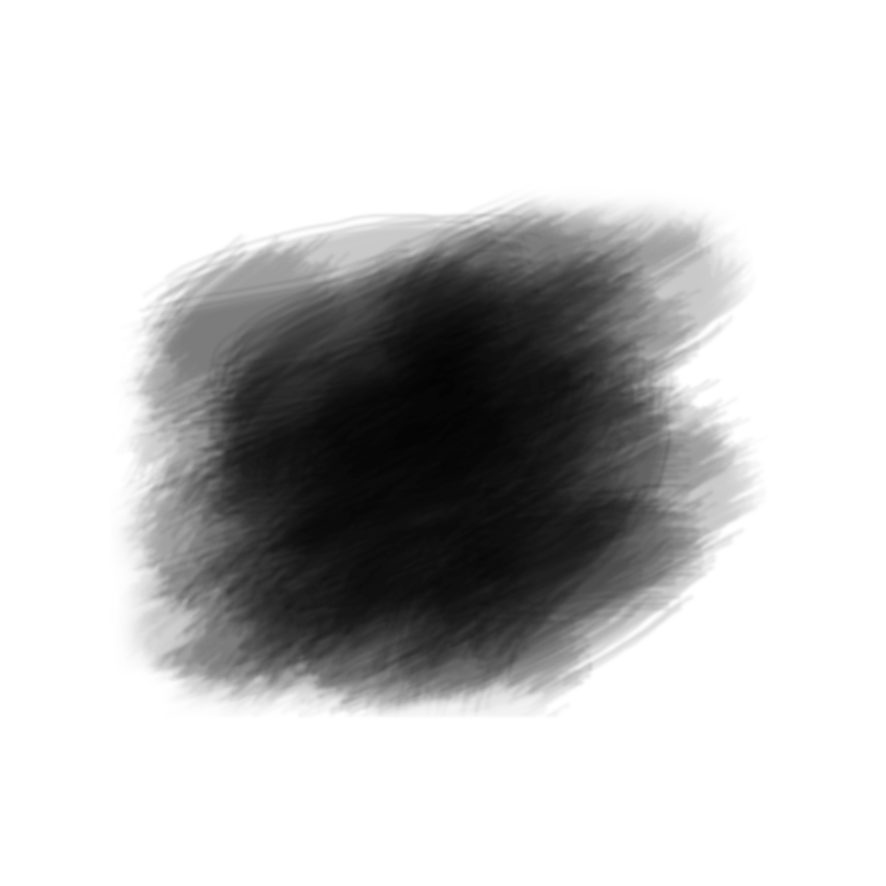 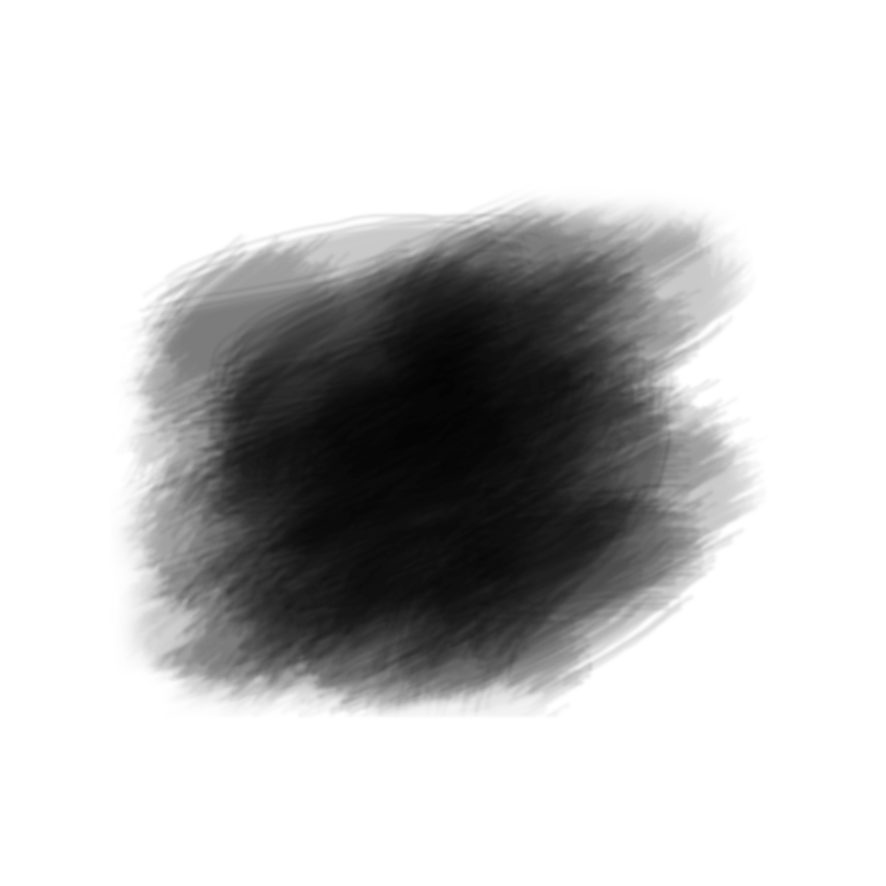 想(xiǎng) VS 觉得(jué de)
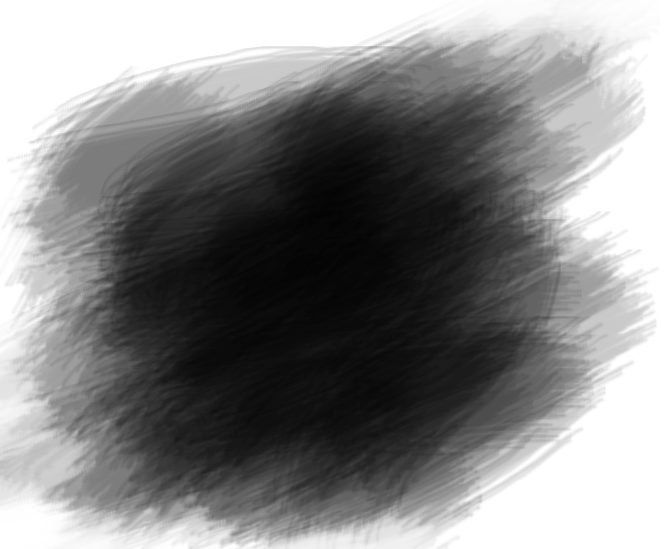 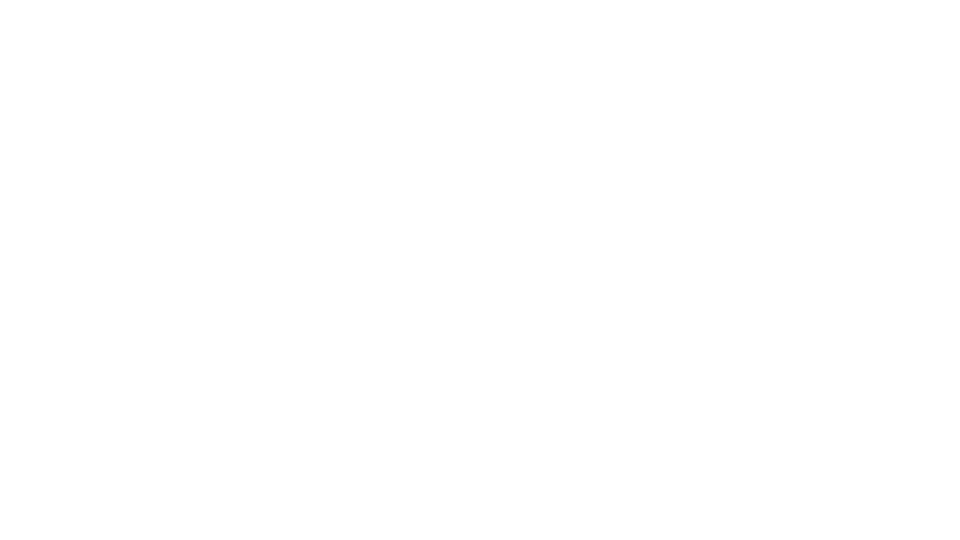 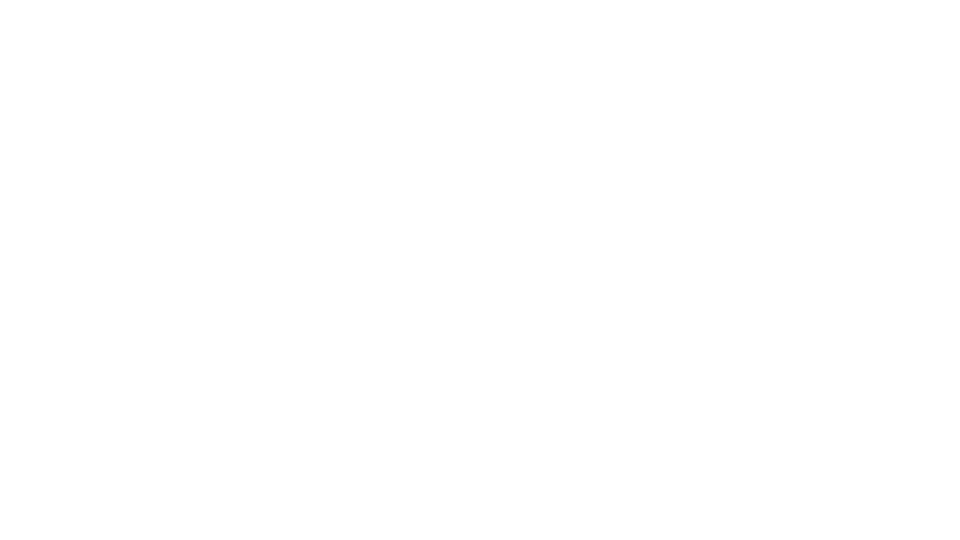 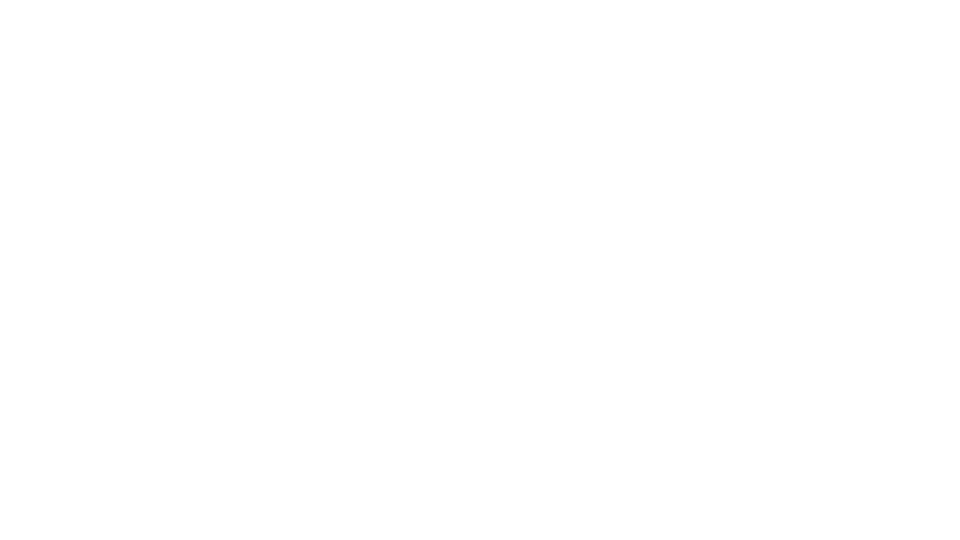 Both想(xiǎng) and 觉得(jué de) can be translated as "to think," but the former means "to desire," whereas the latter means "to feel," "to have the opinion," or "to give a comment."
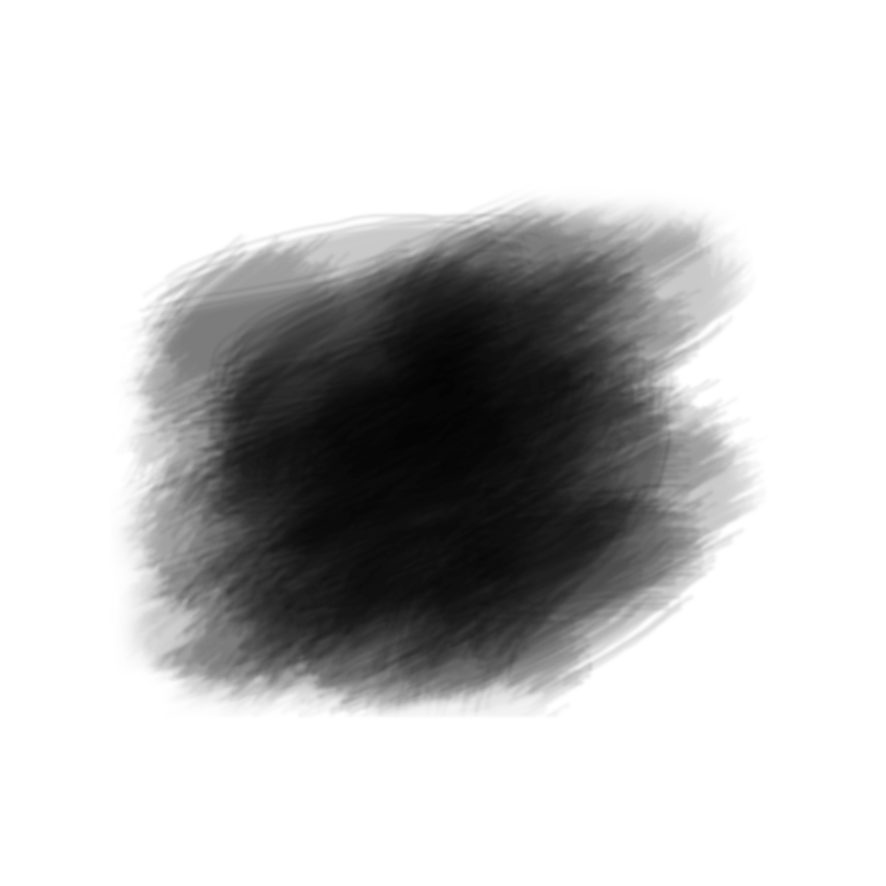 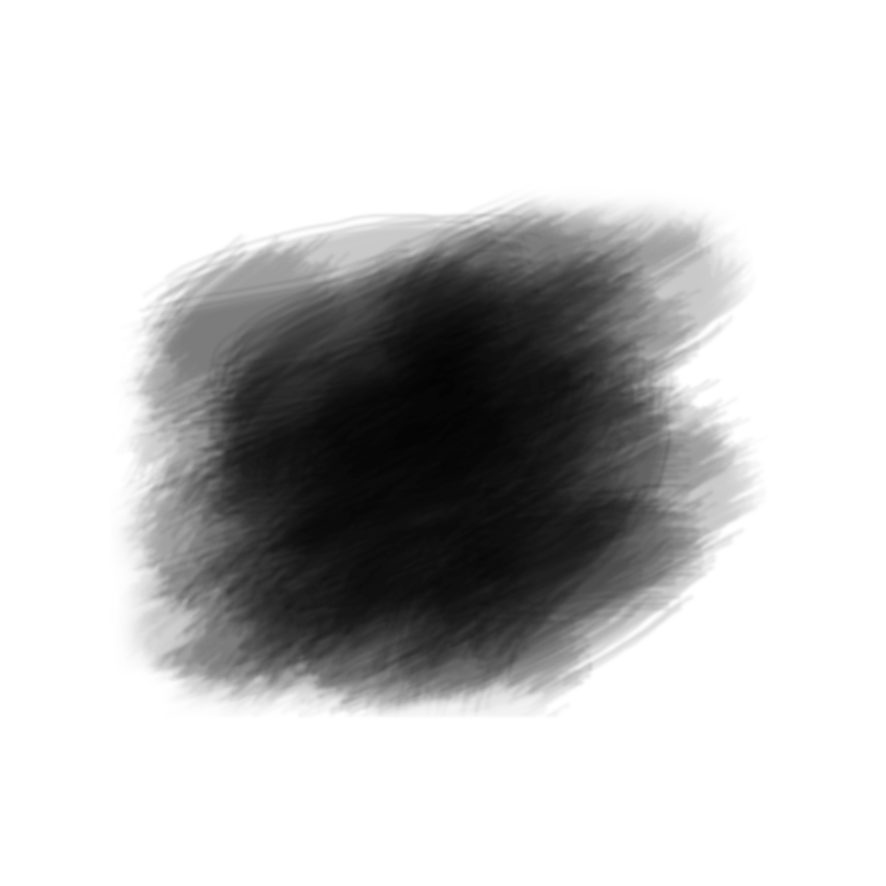 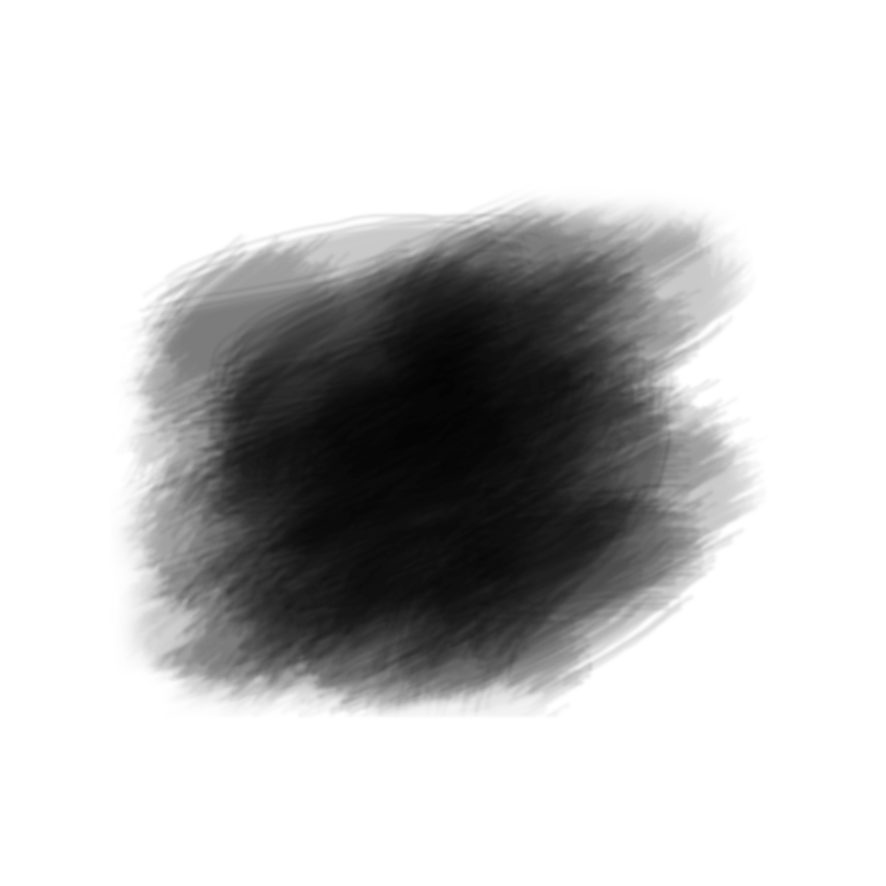 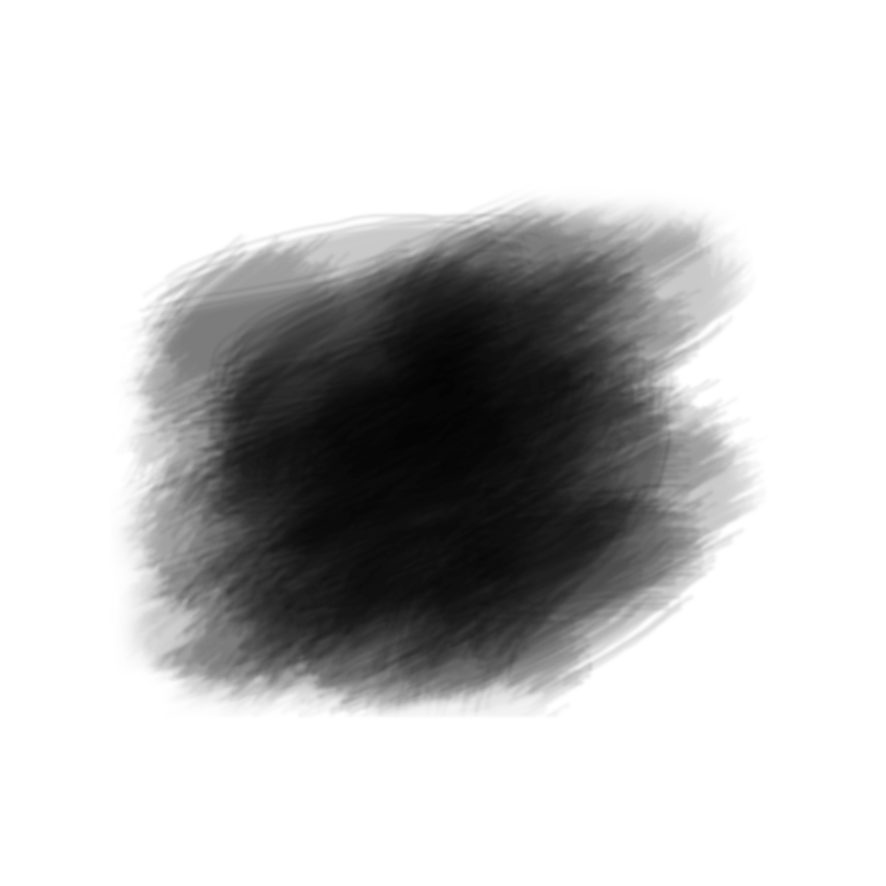 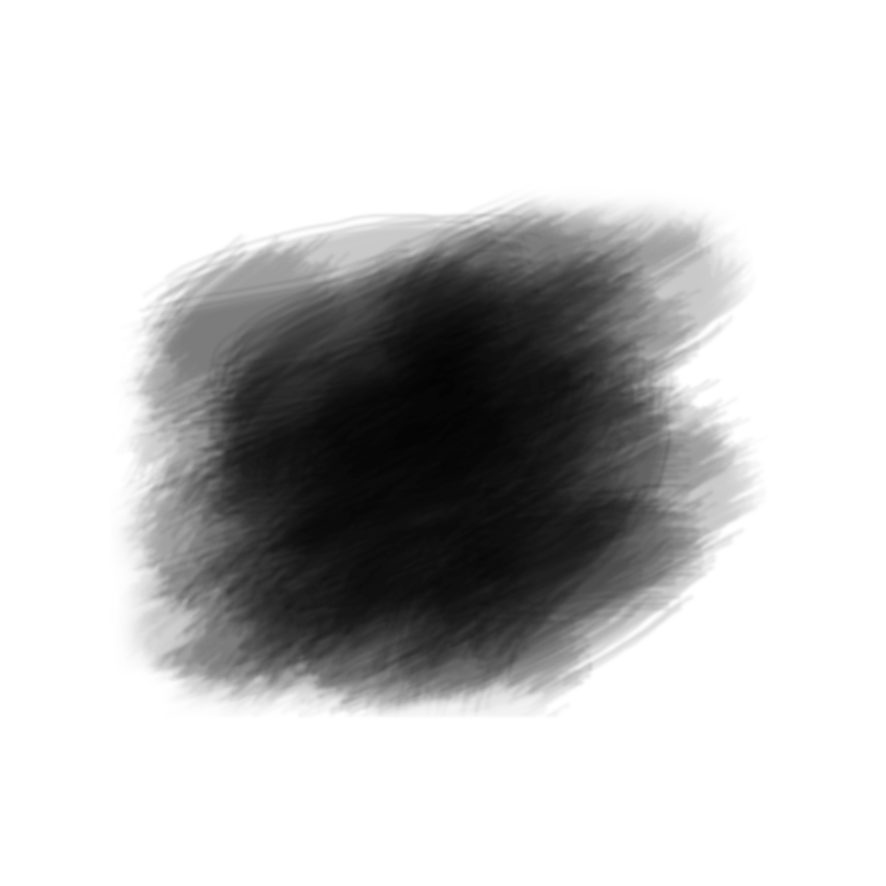 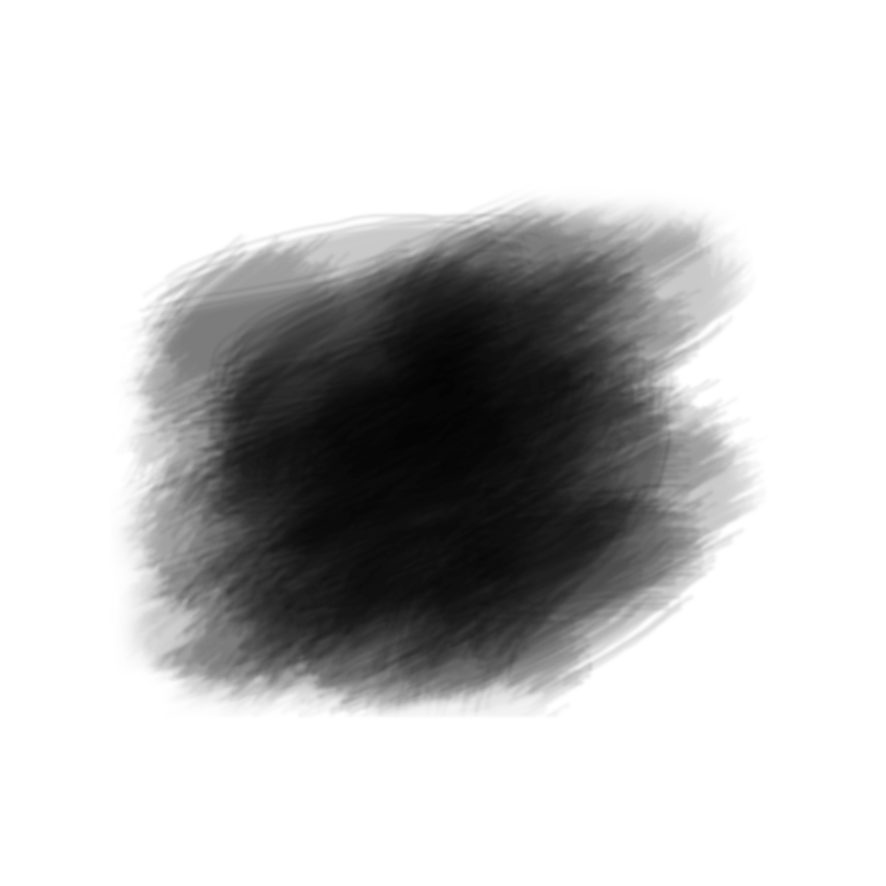 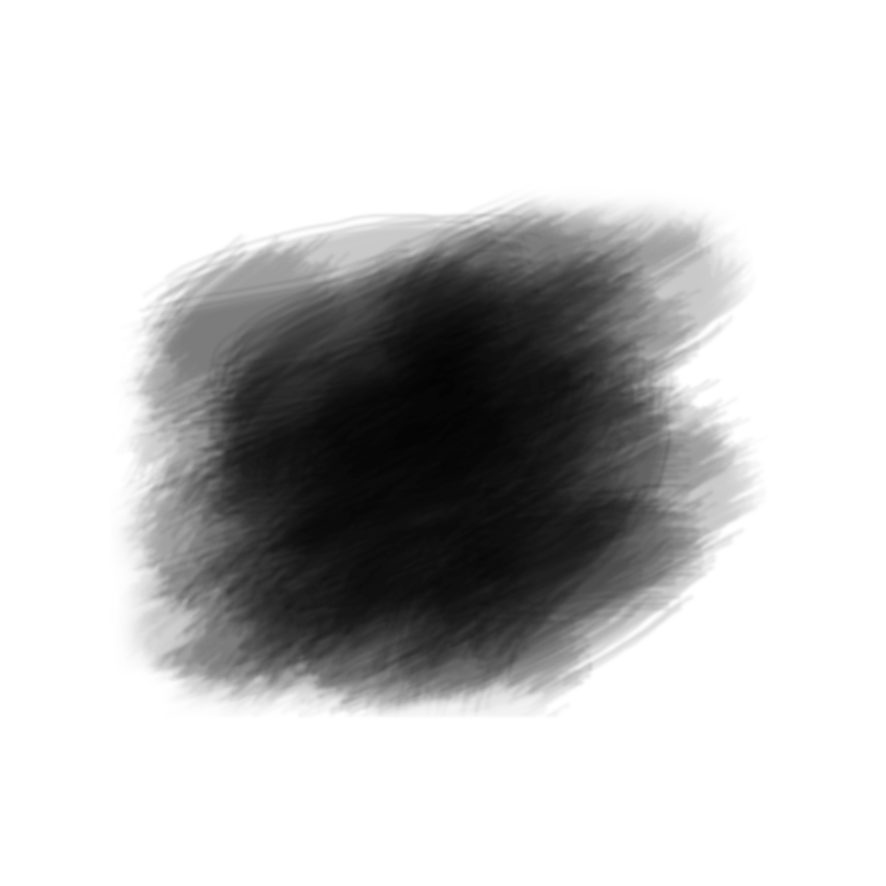 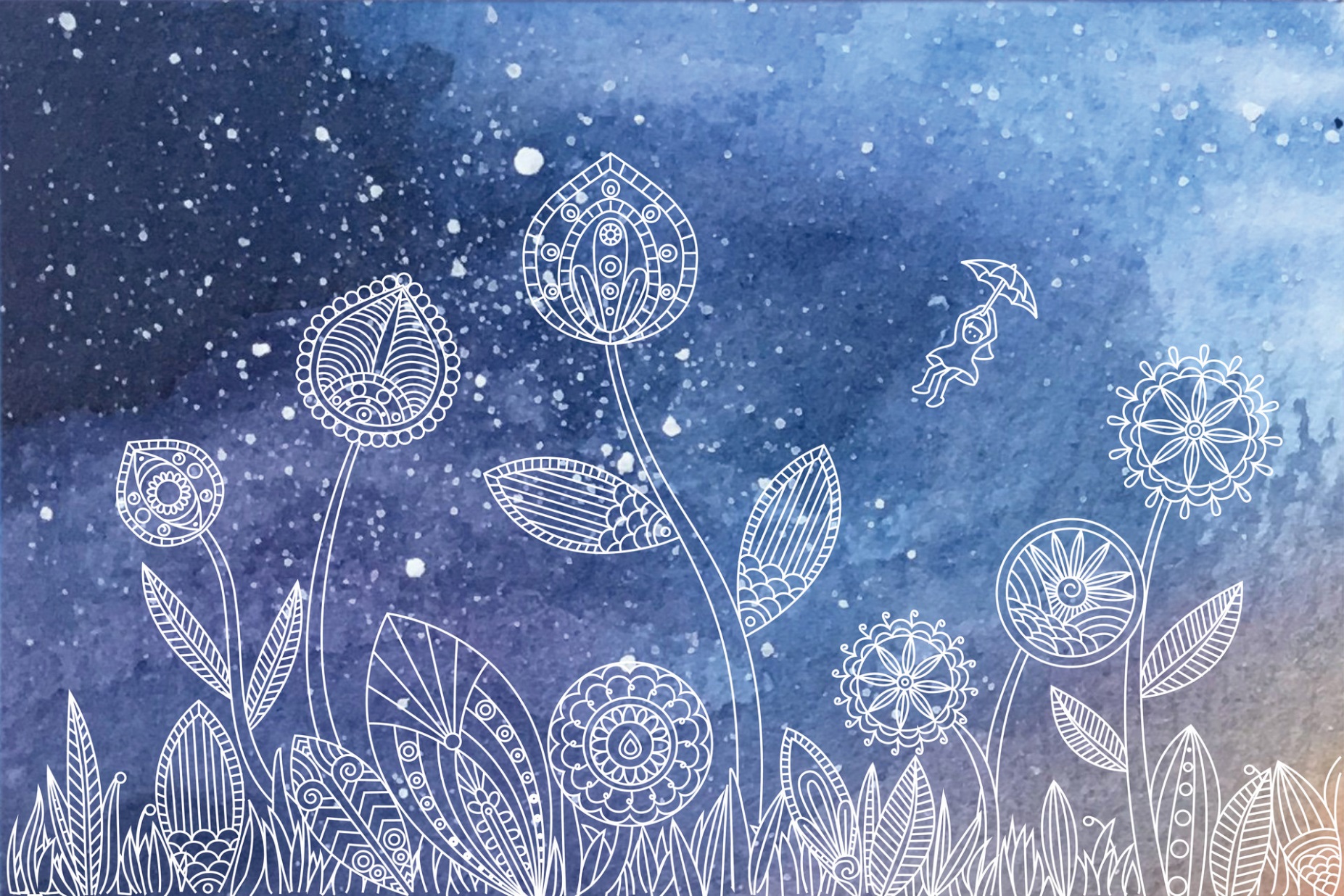 Verb+Object as a Detachable Compound
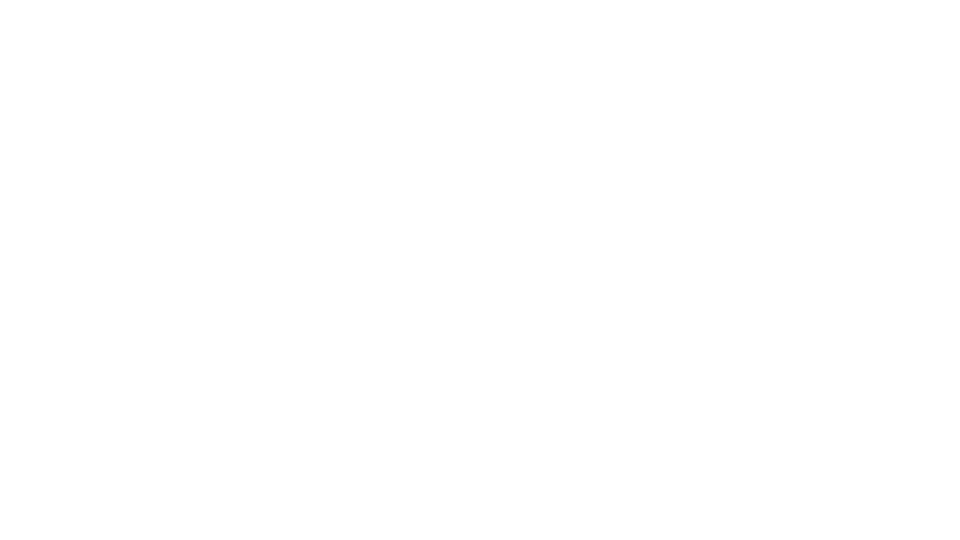 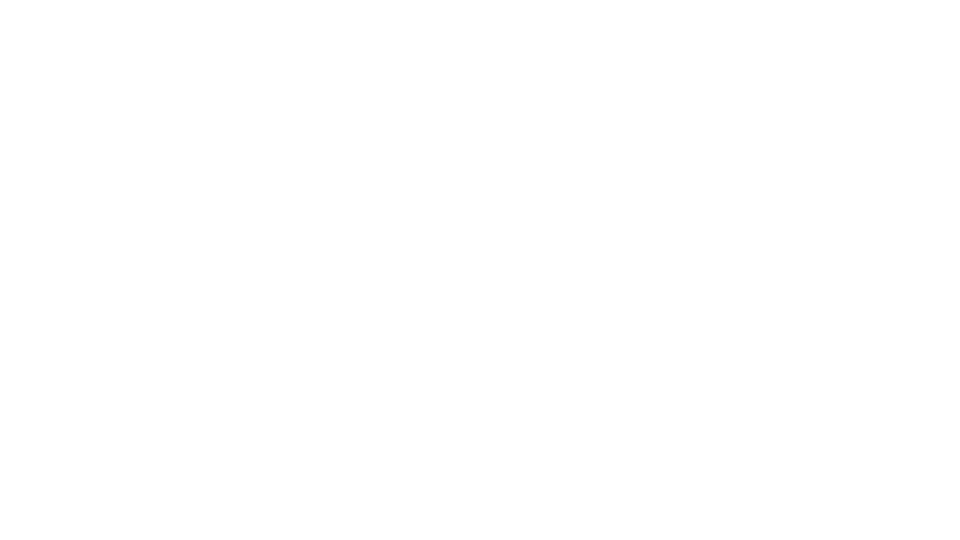 Even though 睡觉(shuì jiào, to sleep), 唱歌(chàng gē, to sing), and 跳舞(tiào wǔ, to dance) are treated each as a word, grammatically speaking, they are all verb-object compounds. When there is an attributive element to modify the object, such as an adjective or a number-measure word combination, it must be inserted between the verb and the noun.
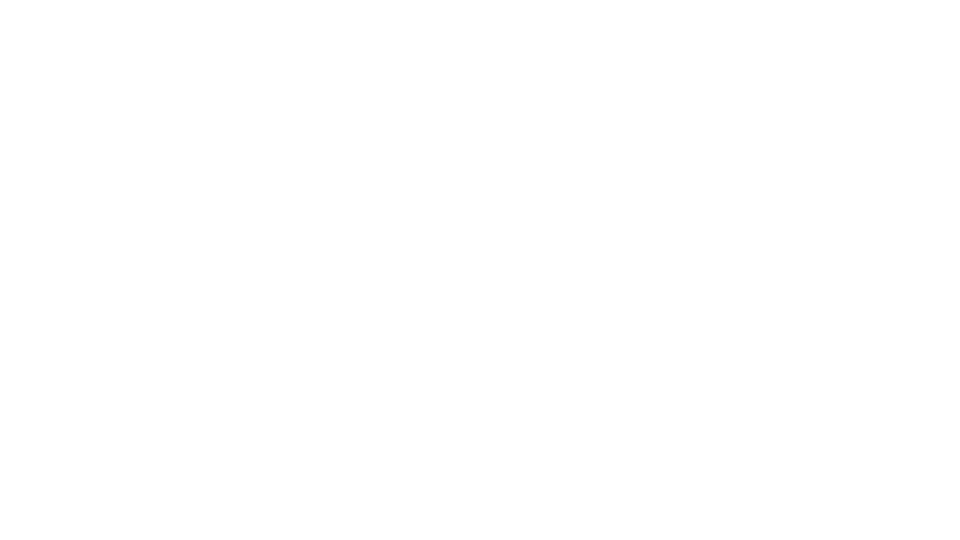 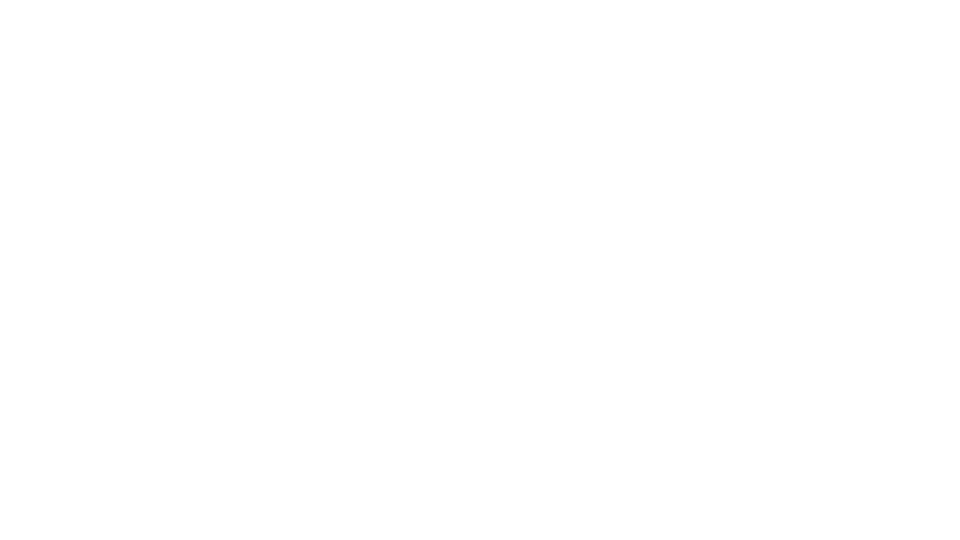 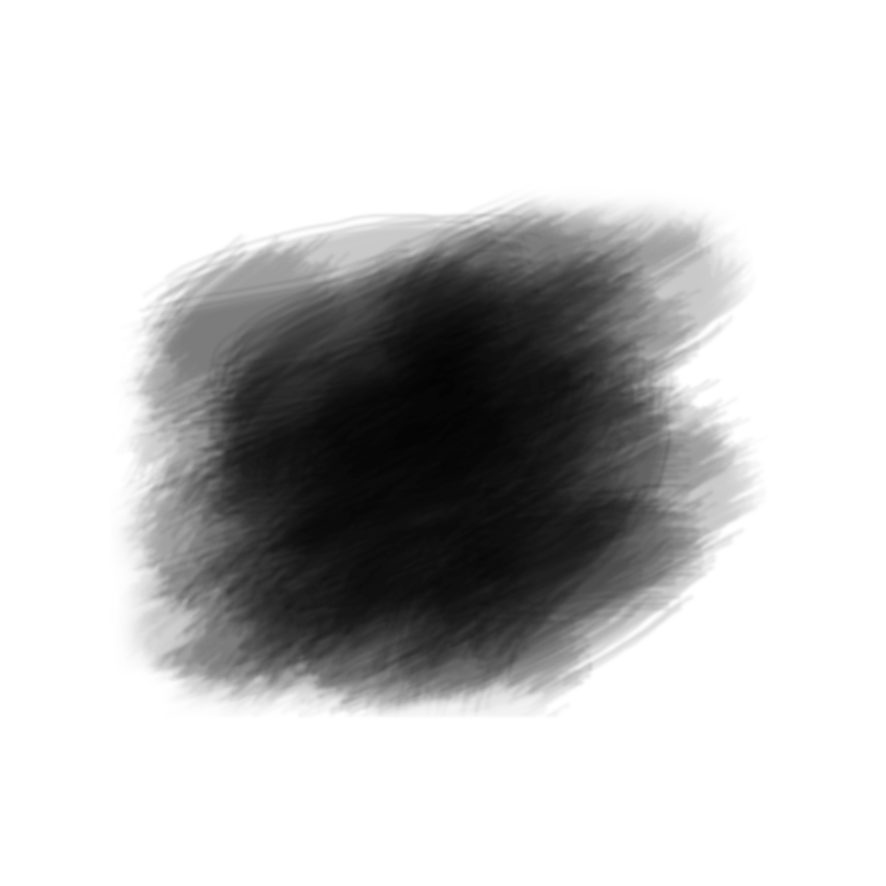 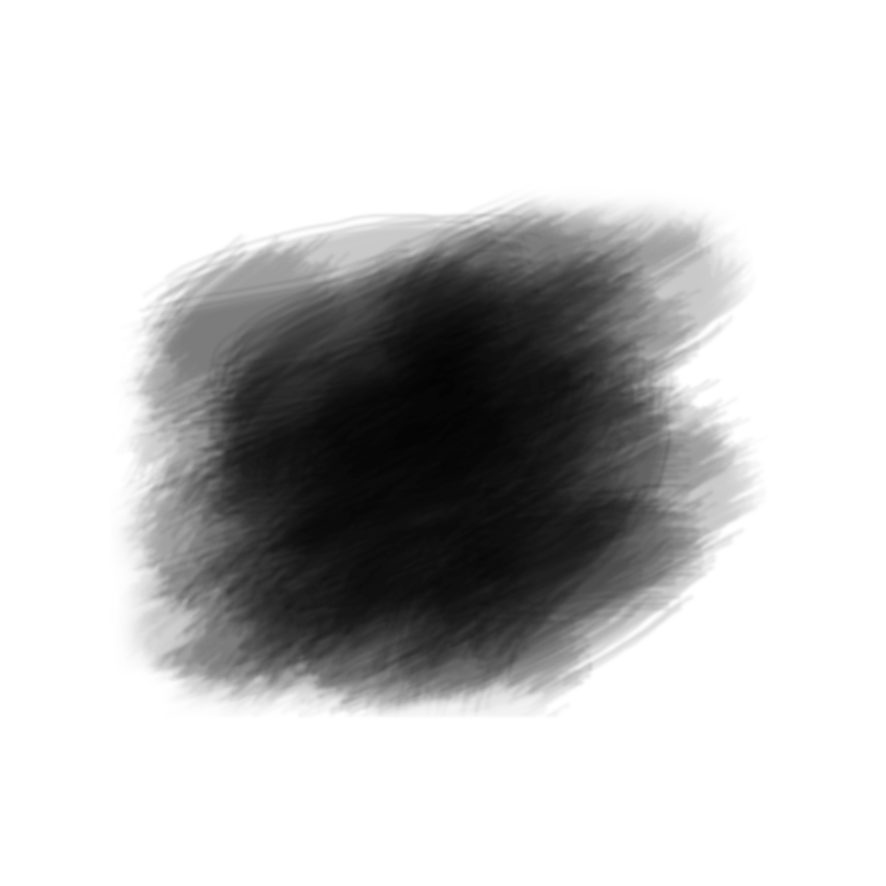 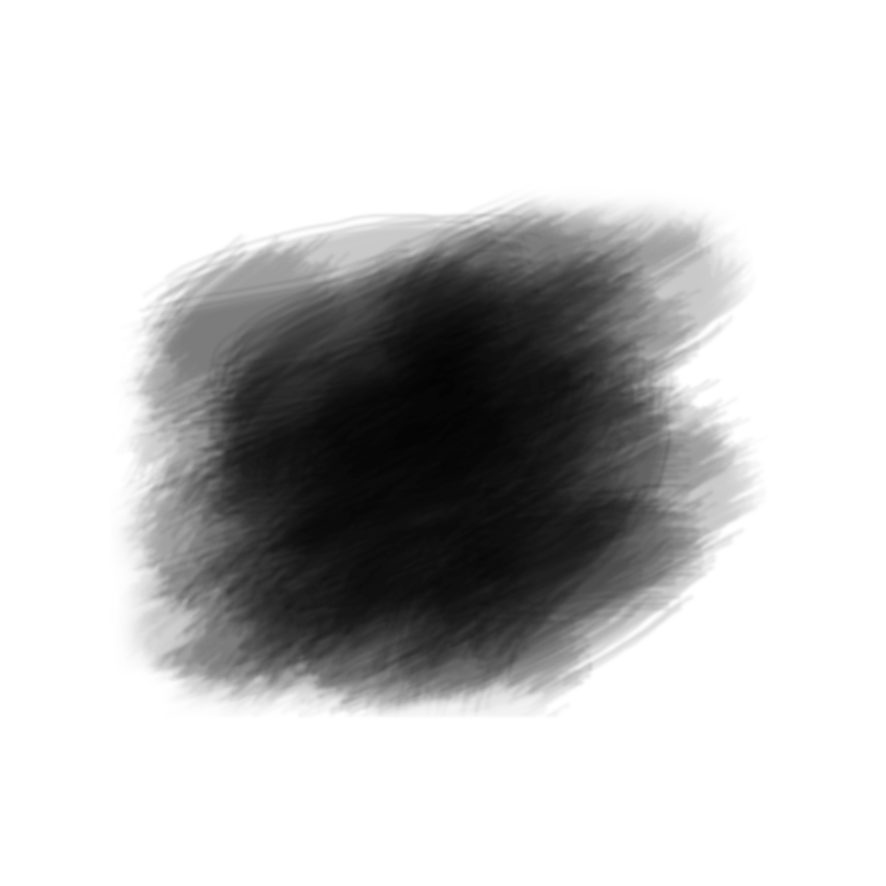 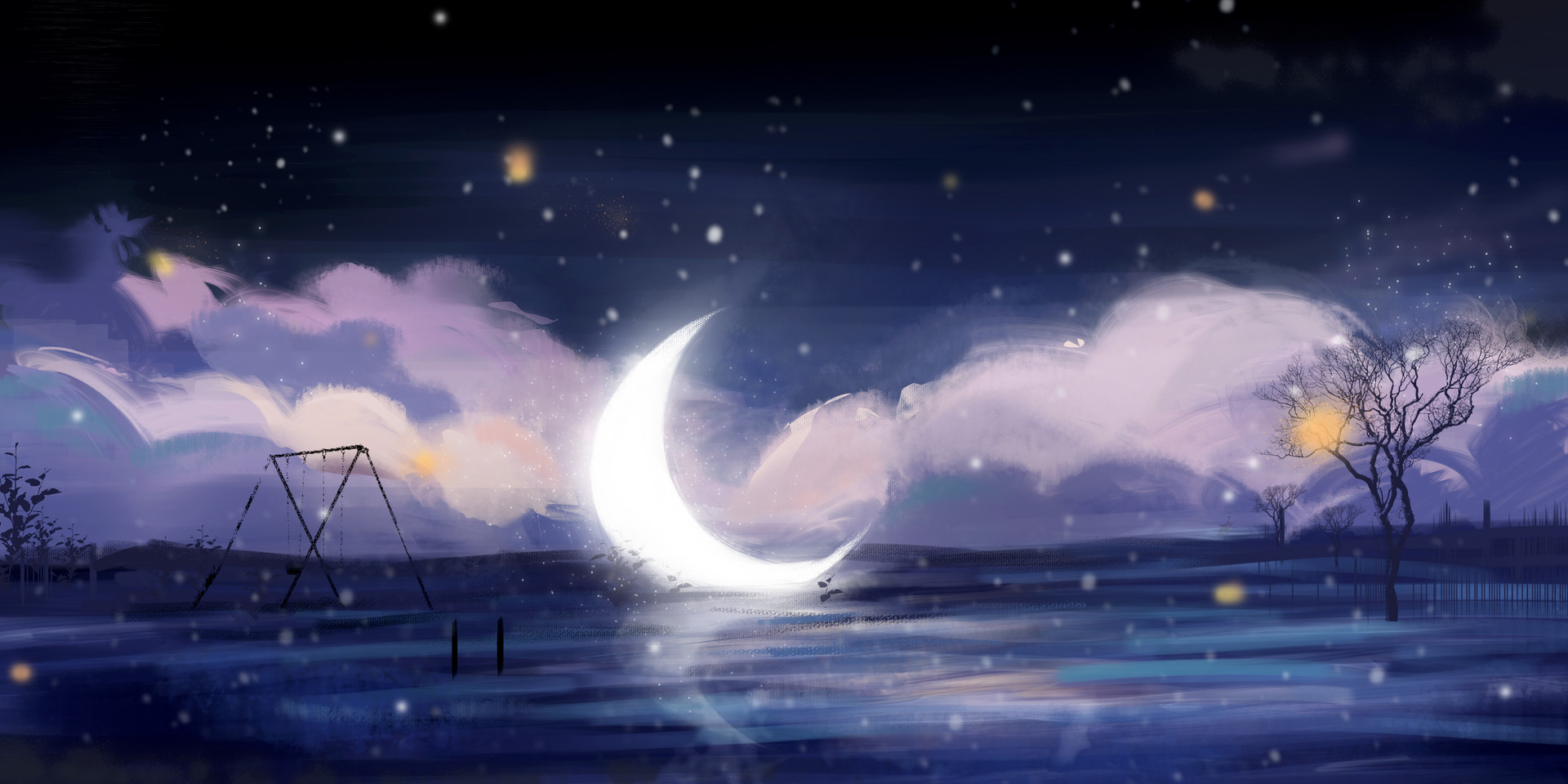 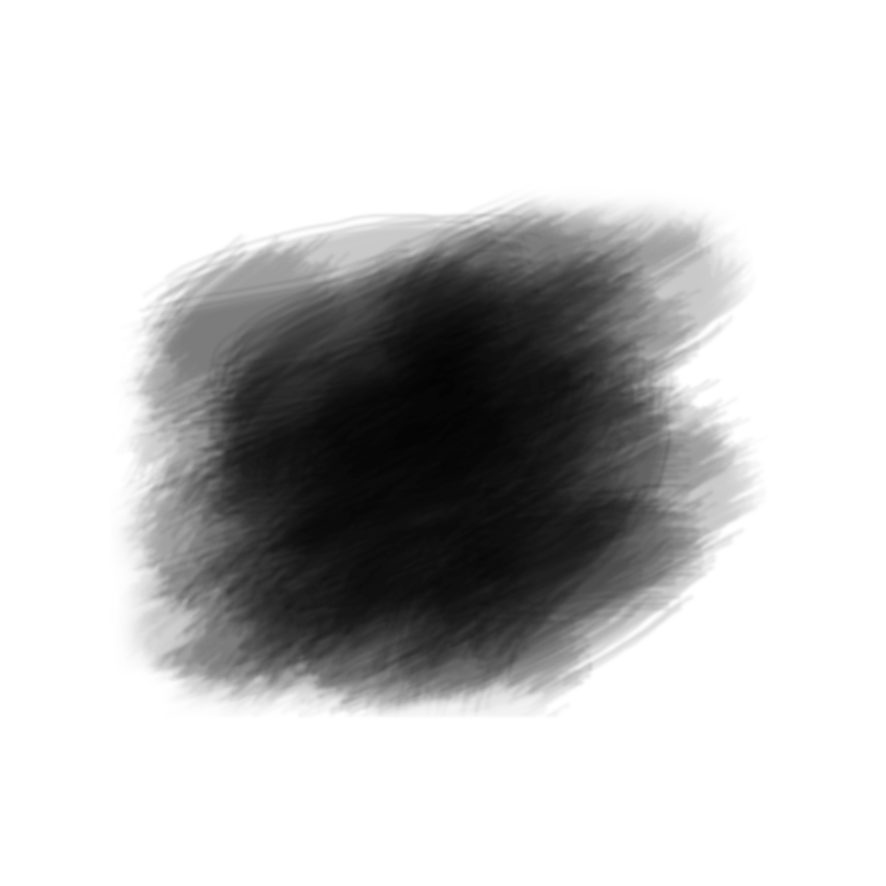 Verb+adjective/number-measure word+noun
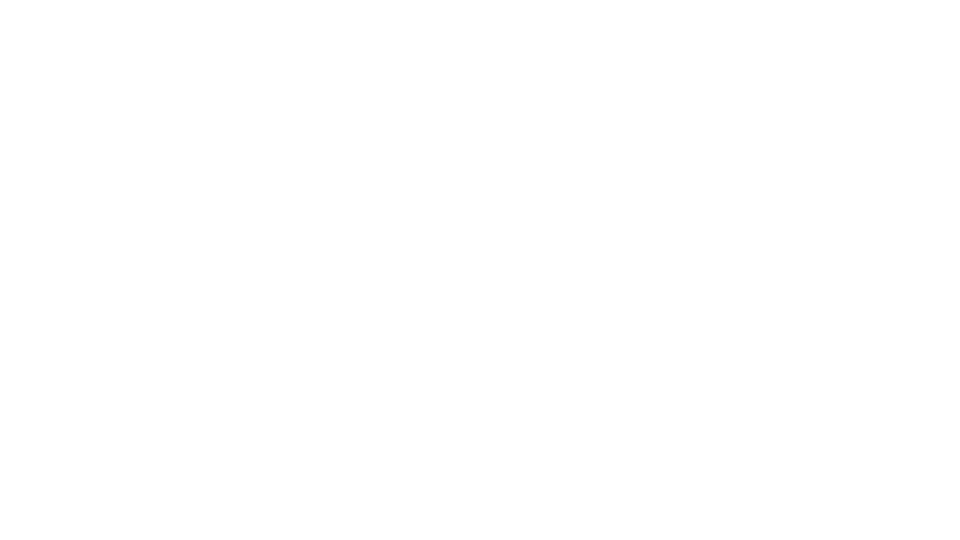 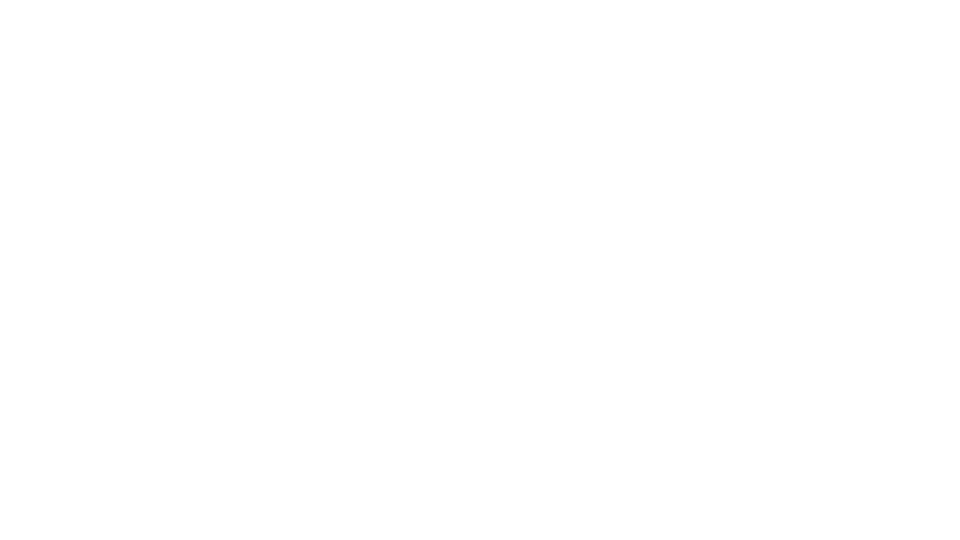 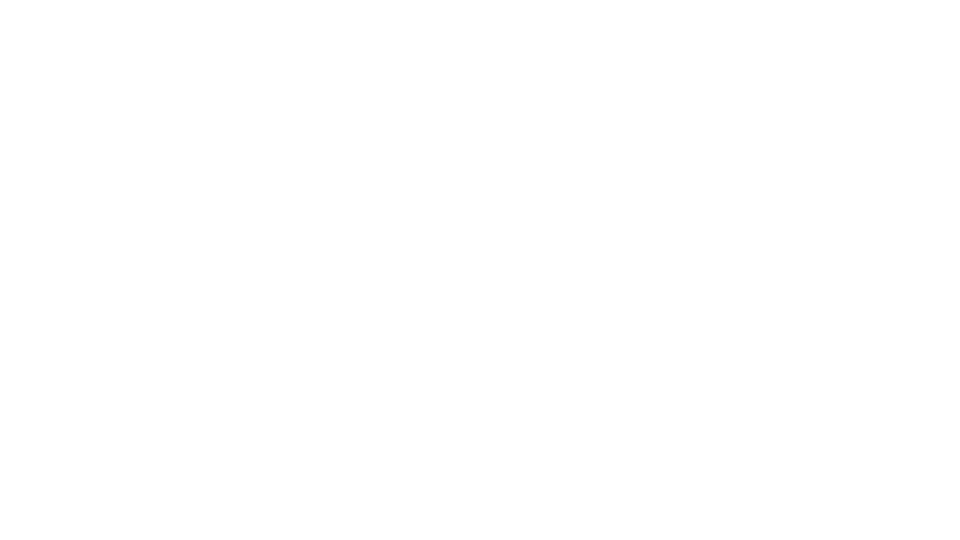 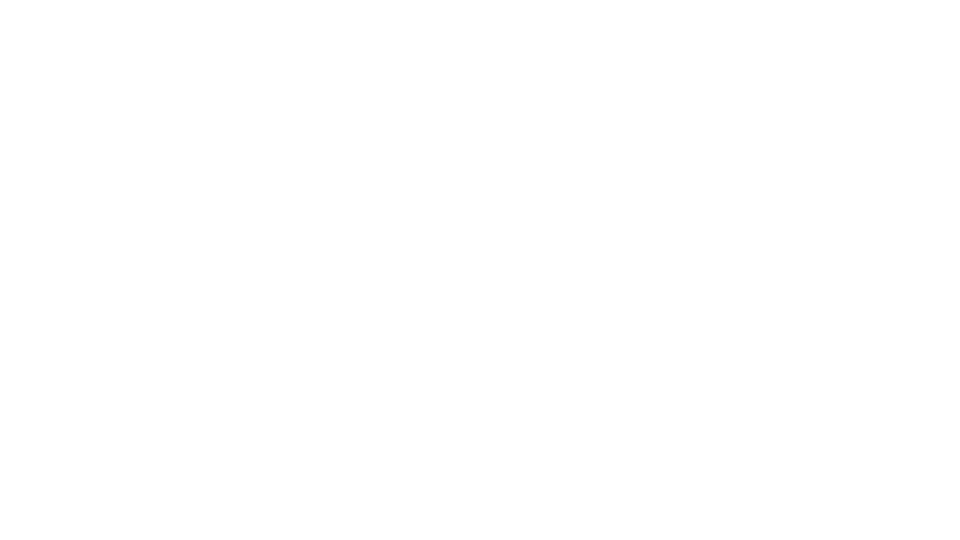 睡一个好觉
shuì yí ge hǎo jiào
have a good sleep 

唱英文歌
chàng yīng wén gē
sing an English song 

跳中国舞
tiào zhōng guó wǔ 
do a Chinese dance
睡觉 shuì jiào
to sleep 

唱歌 chàng gē
to sing 

跳舞 tiào wǔ
to dance
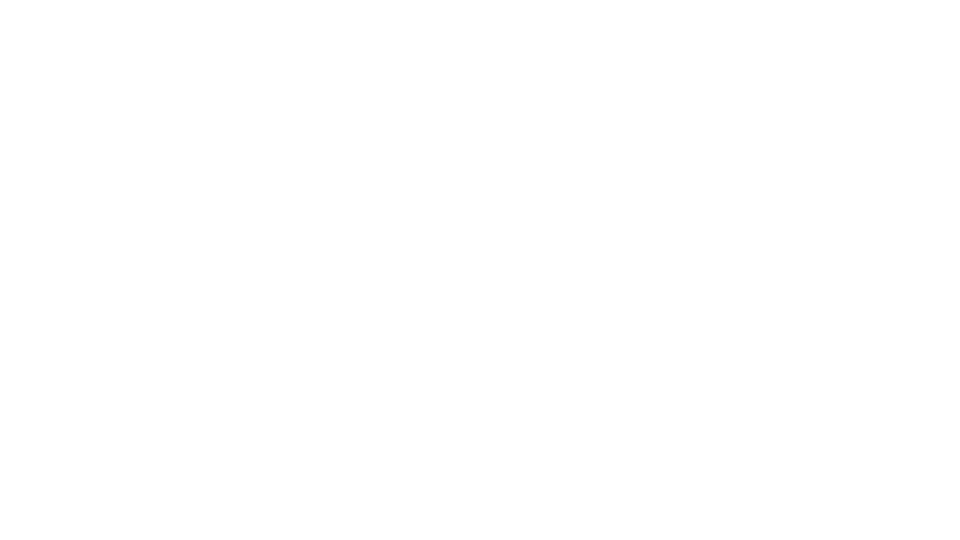 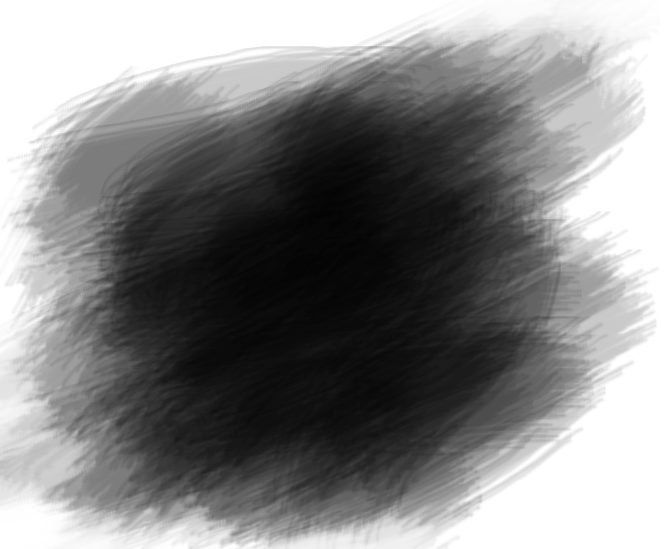 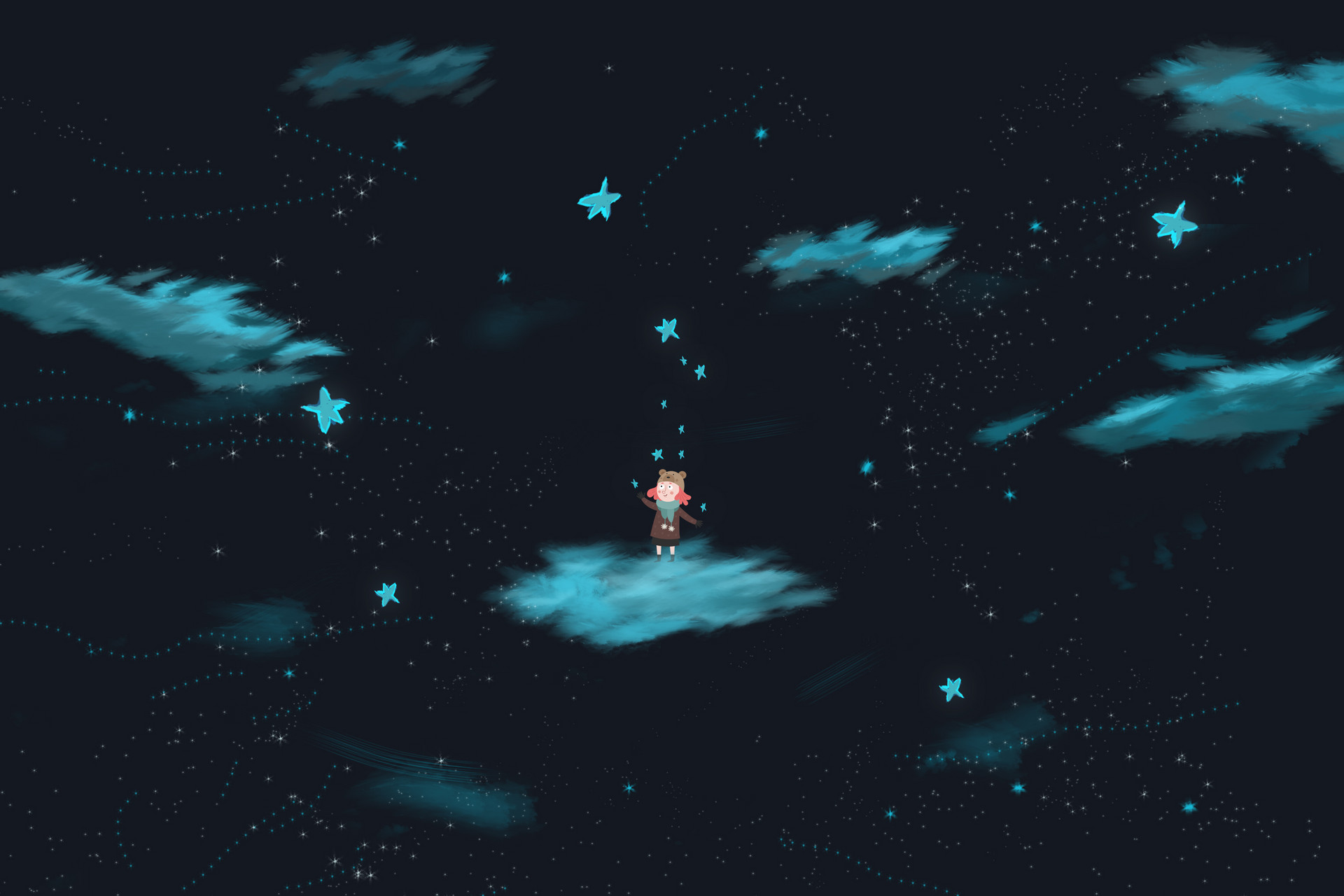 王    朋：小高，好久不见，你好吗？
高文中：我很好。你怎么样？
王    朋：我也不错。这个周末你想做什么？
                 想不想去打球？
高文中：打球？我不喜欢打球。
王    朋：那我们去看球，怎么样？
高文中：看球？我觉得看球也没有意思。
王    朋：那你这个周末想做什么？
高文中：我只想吃饭、睡觉。
王    朋：算了，我去找别人。
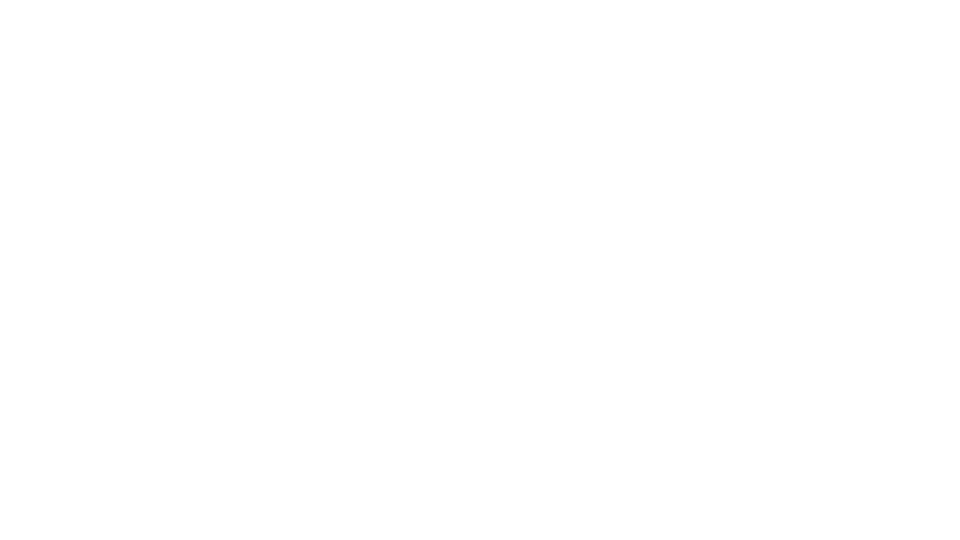 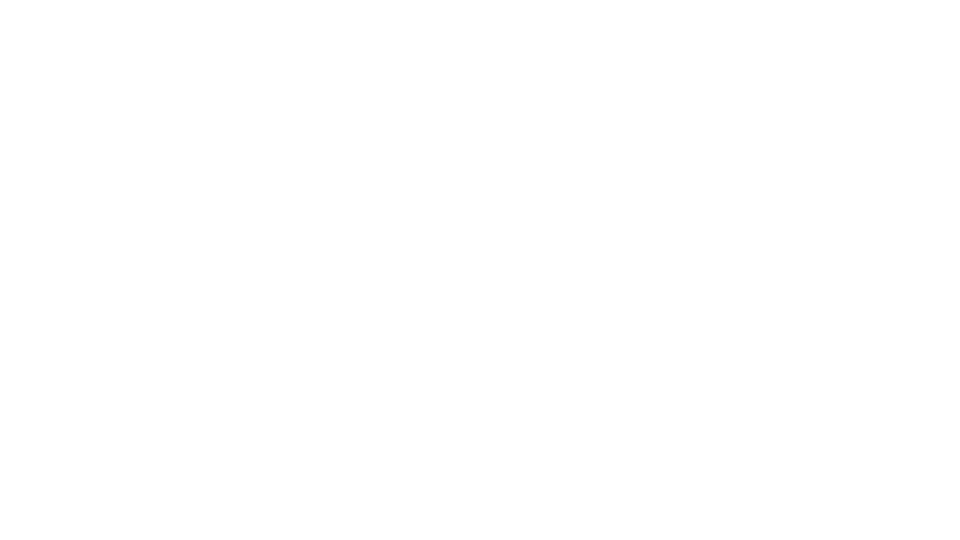 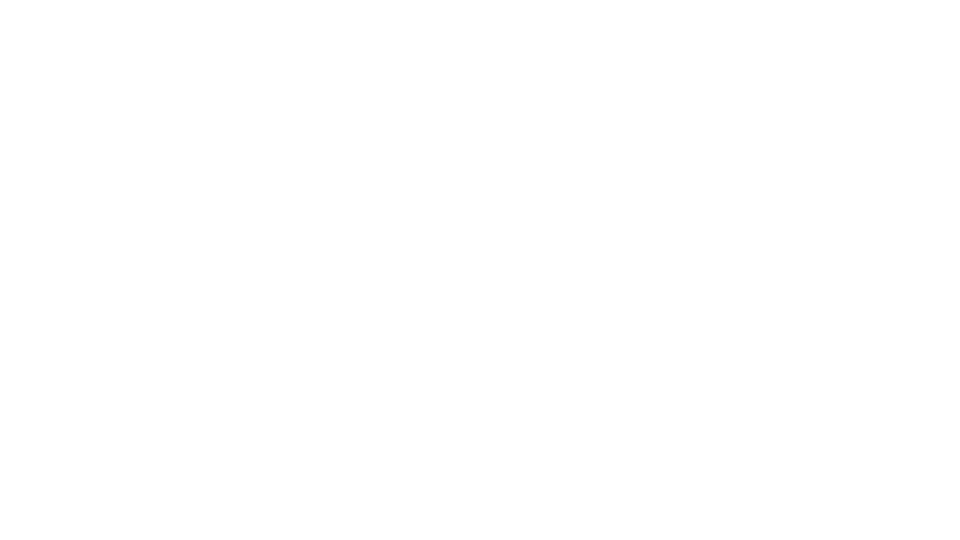 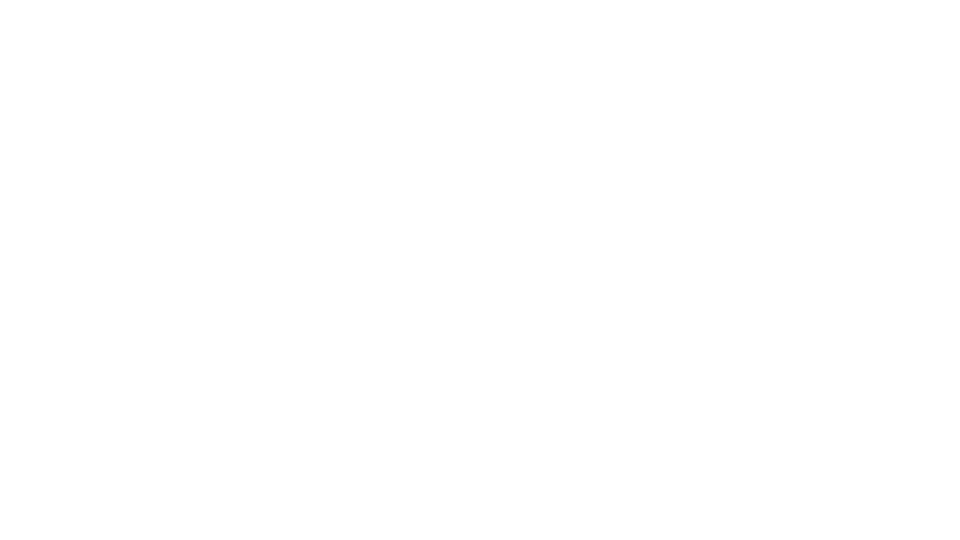 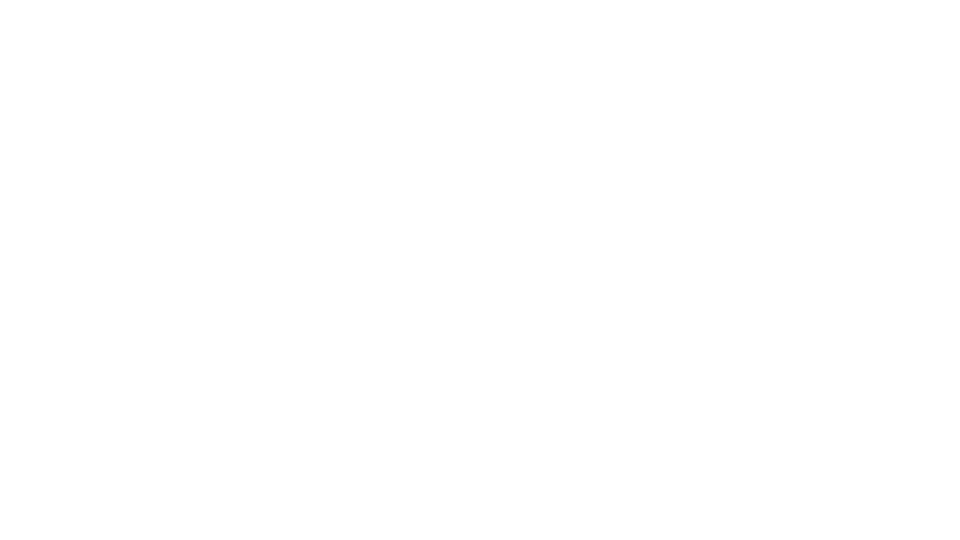 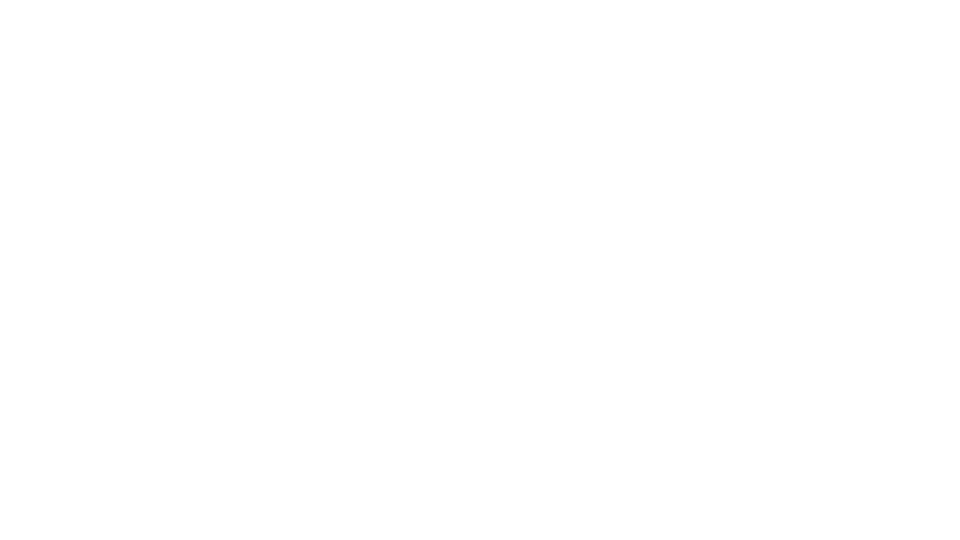 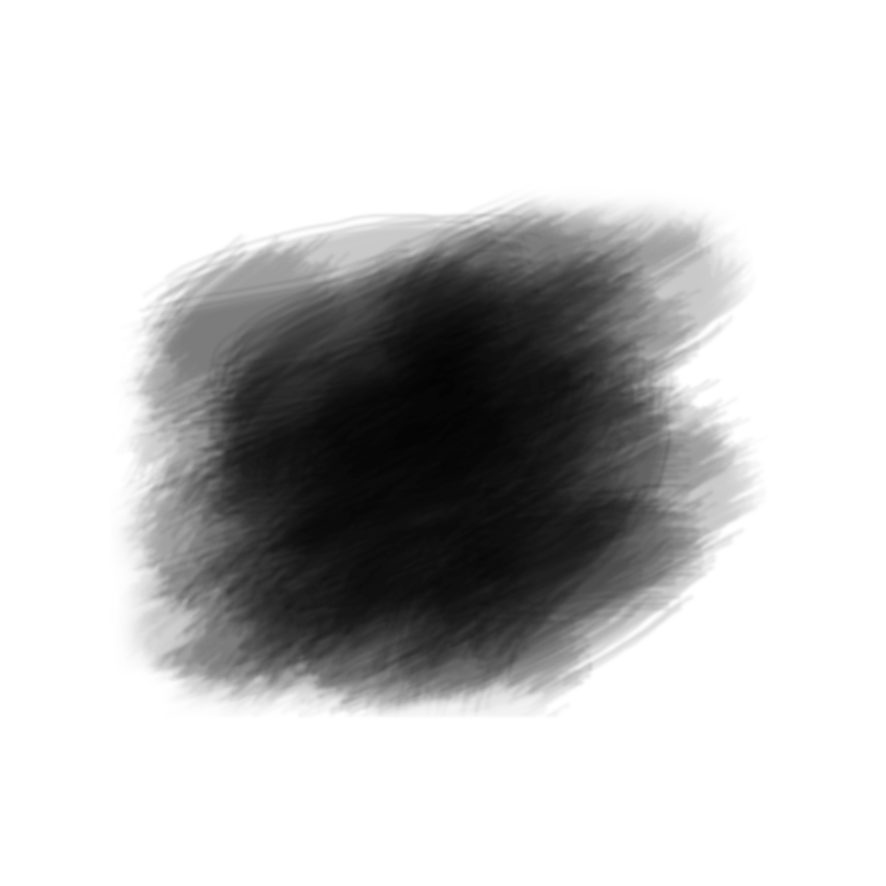 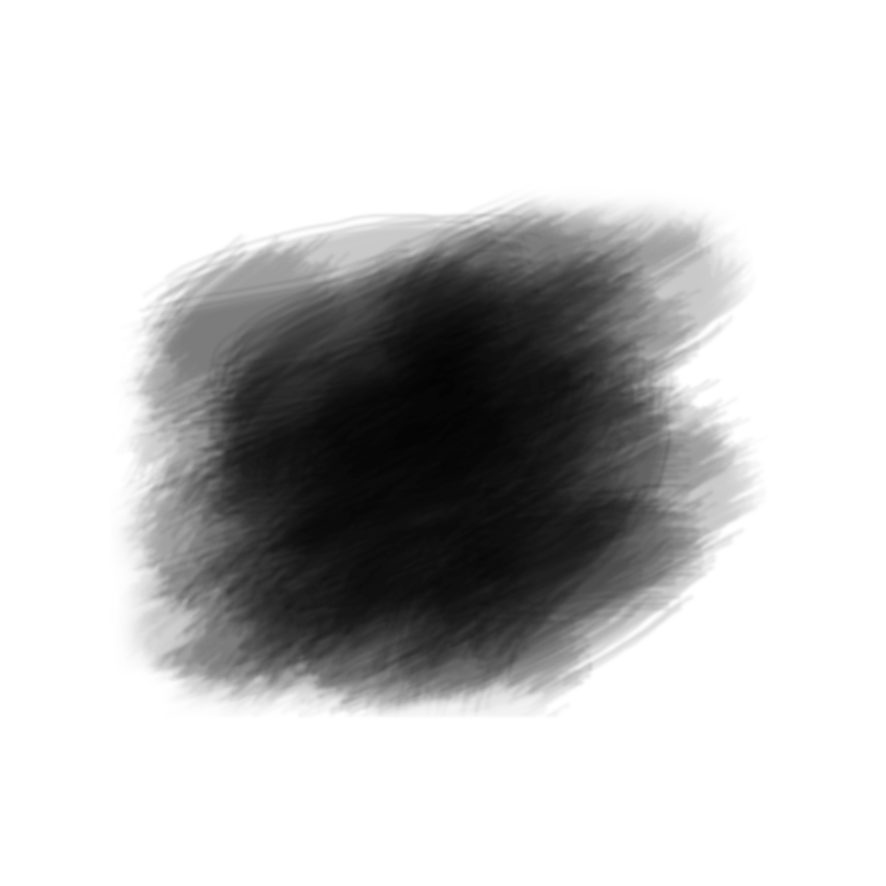 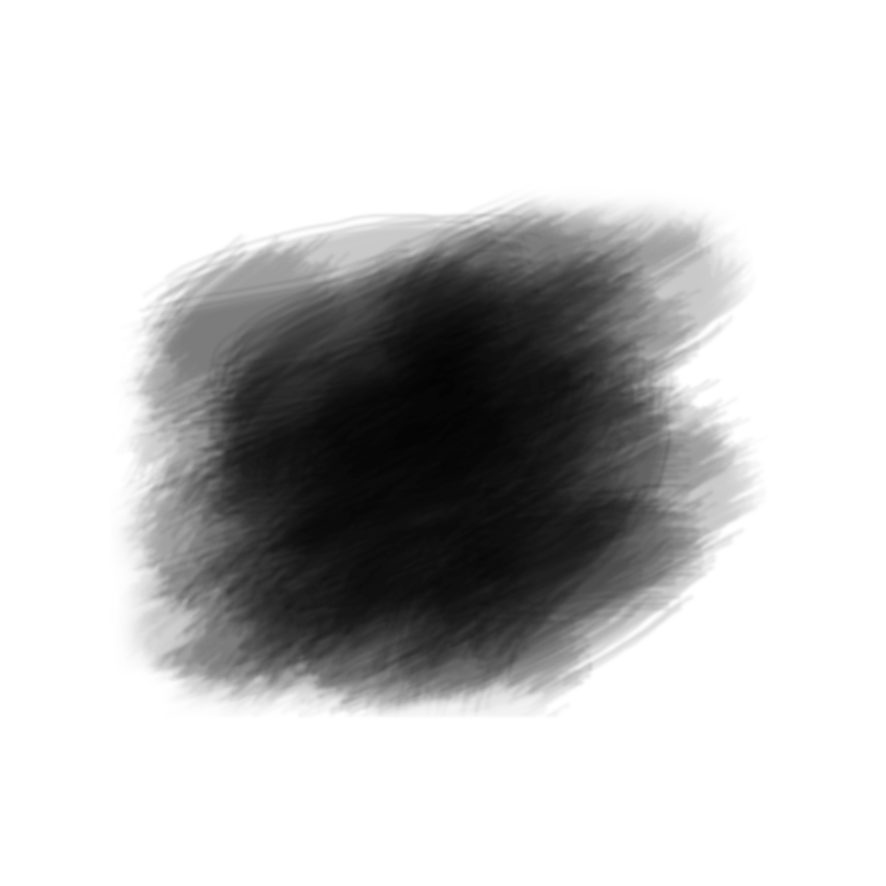 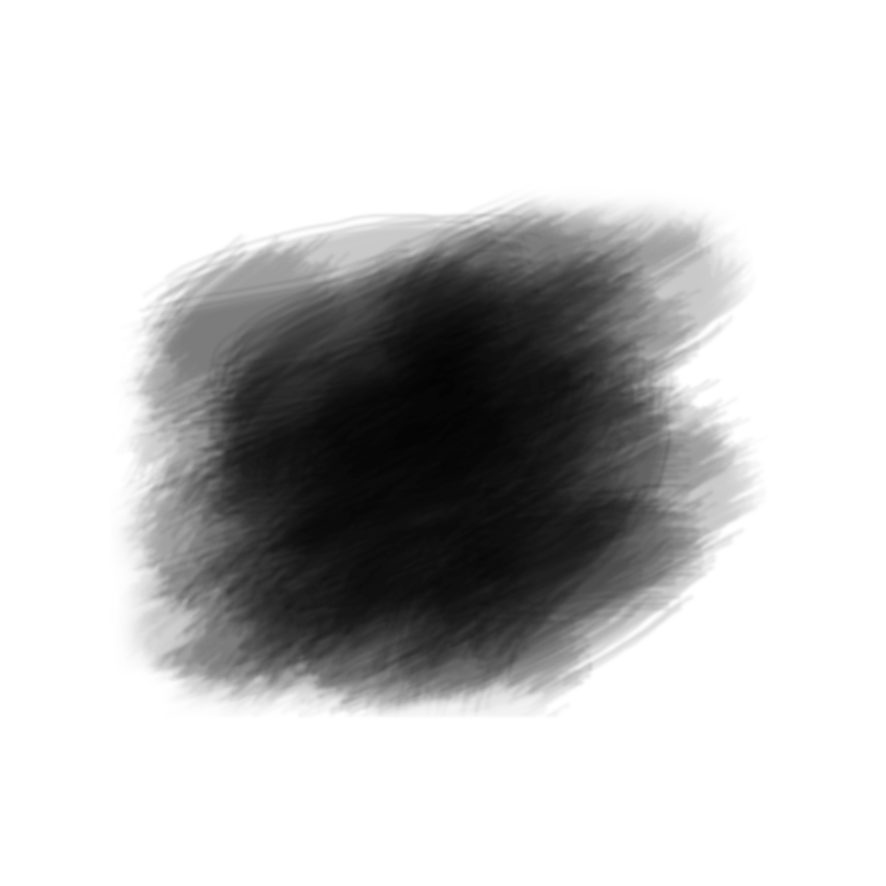 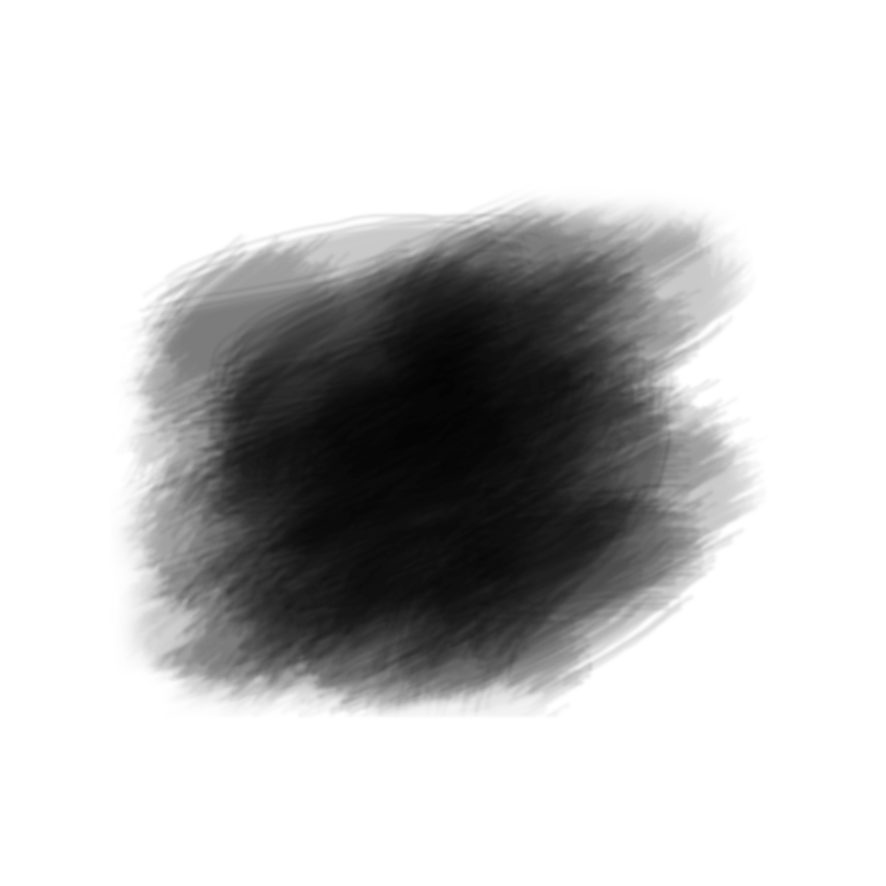 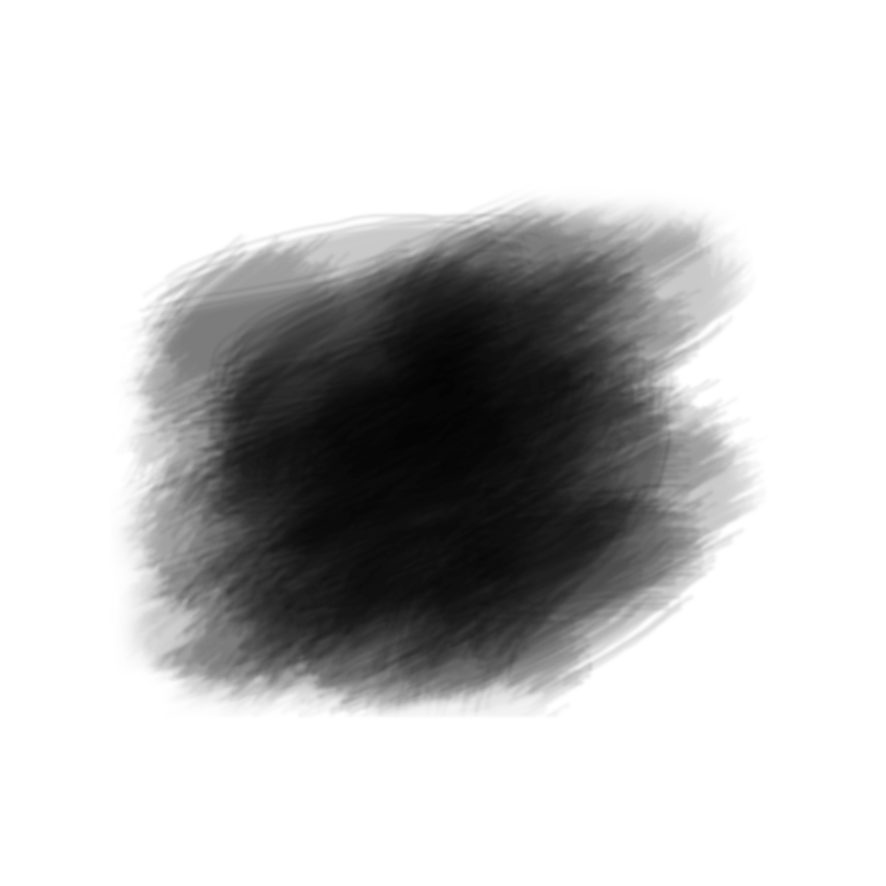 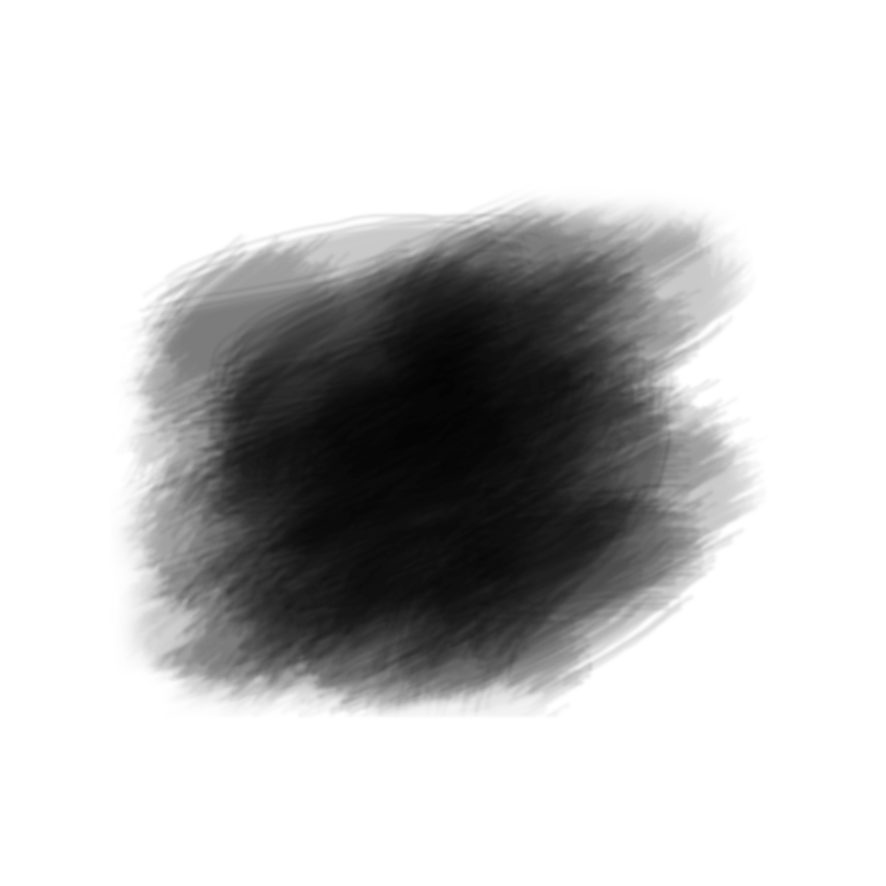 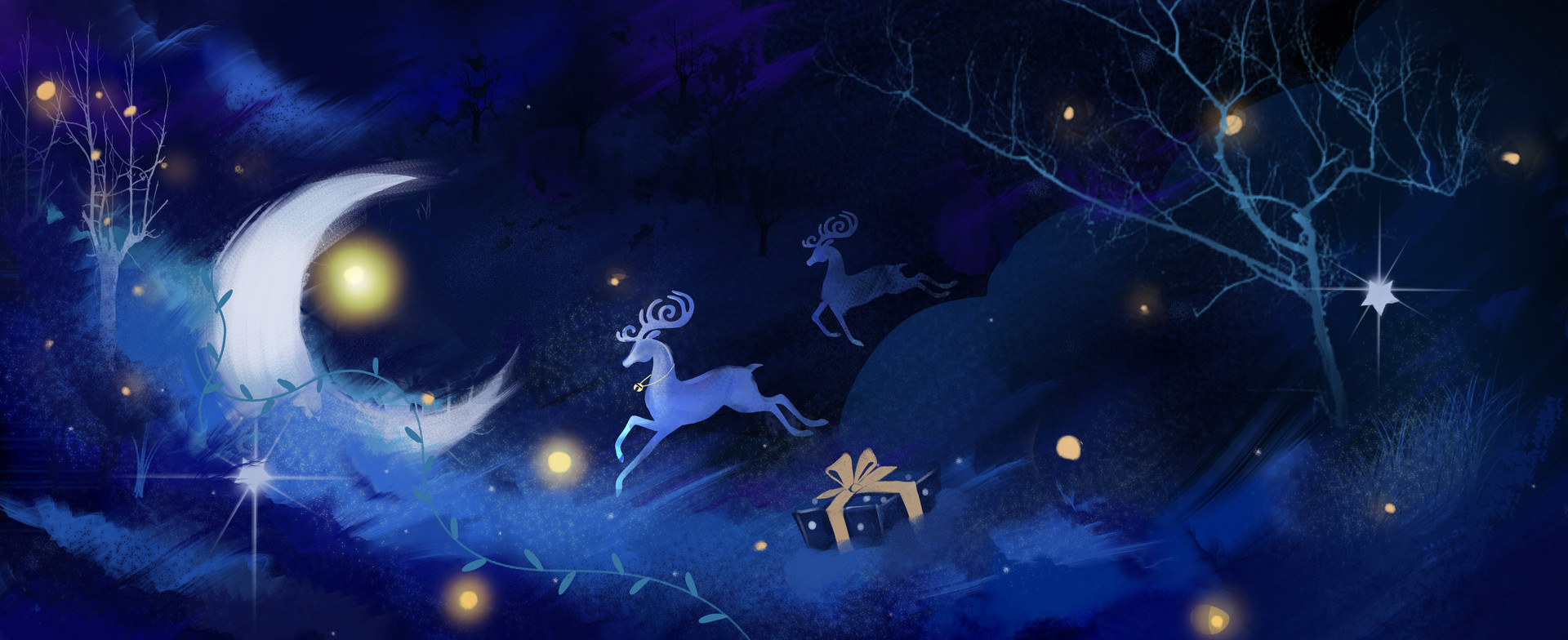 Question
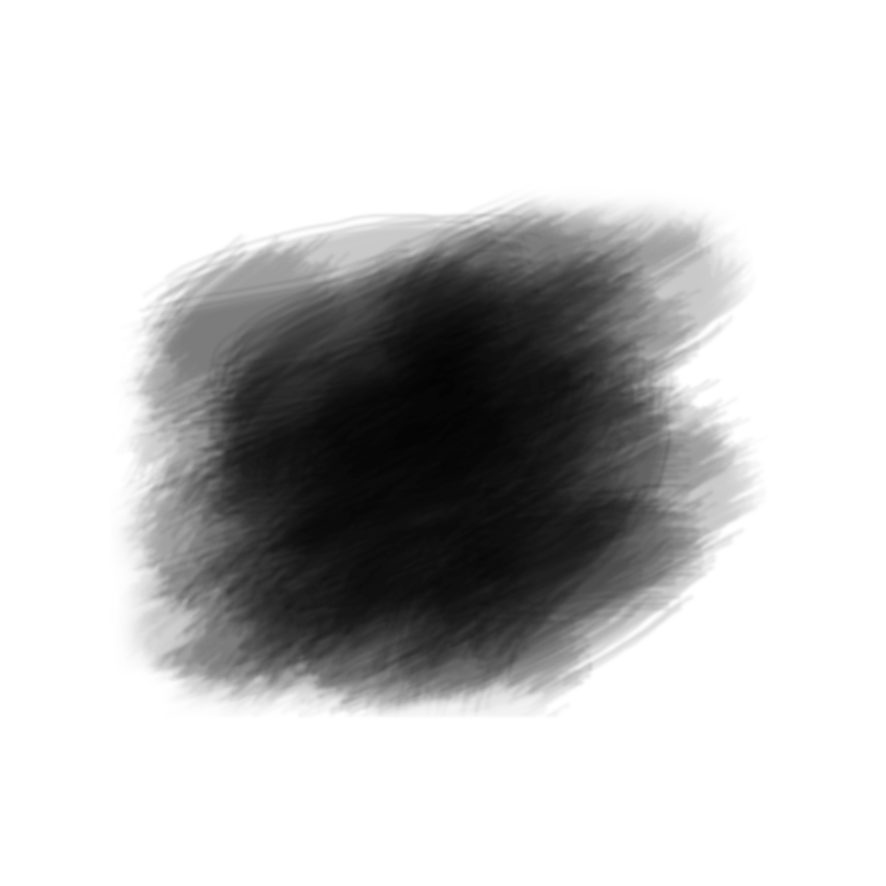 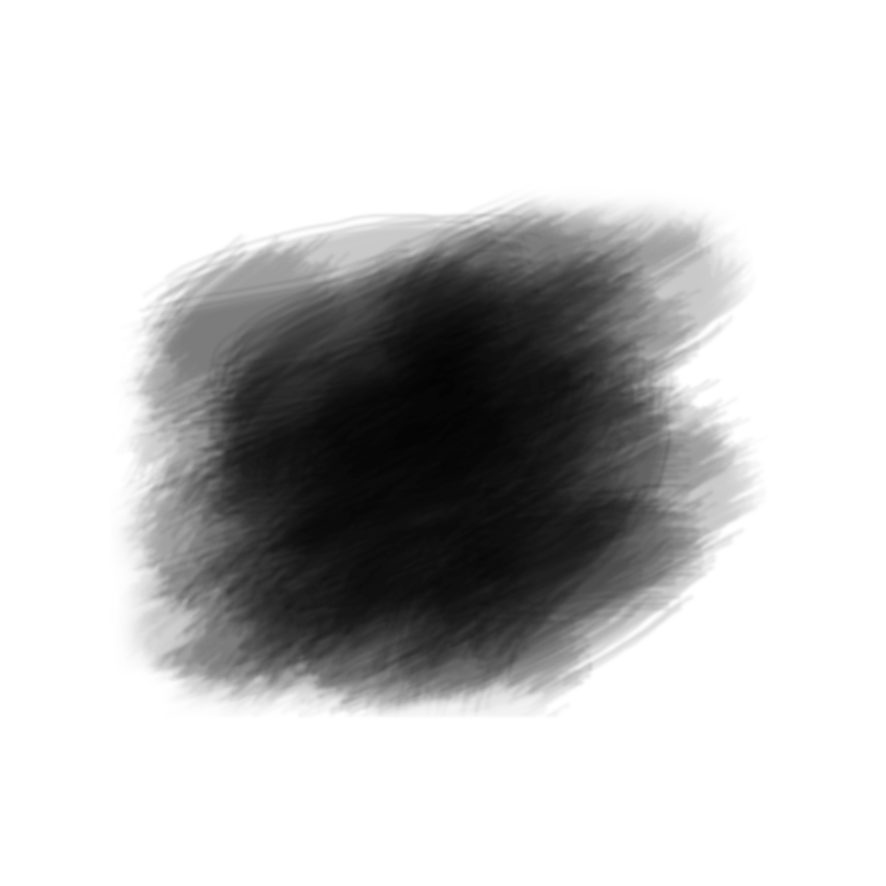 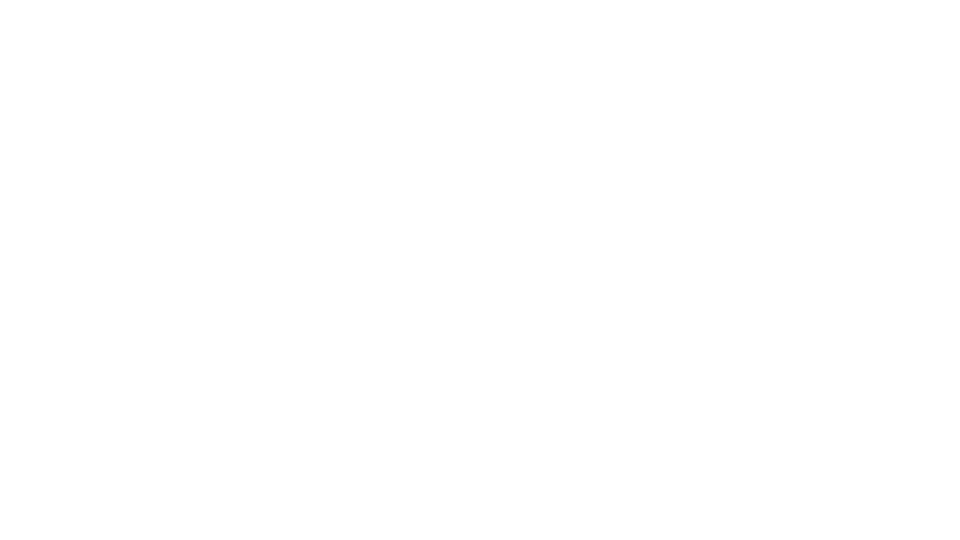 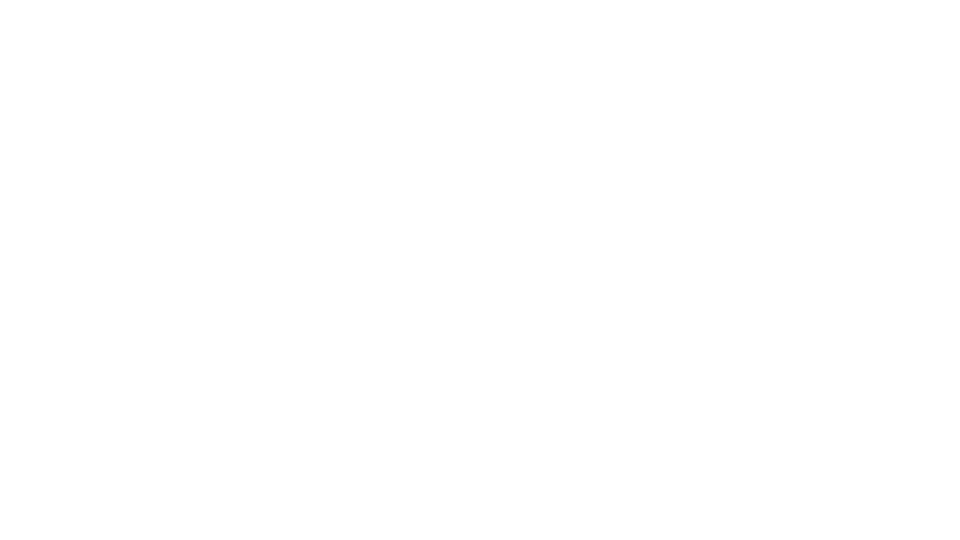 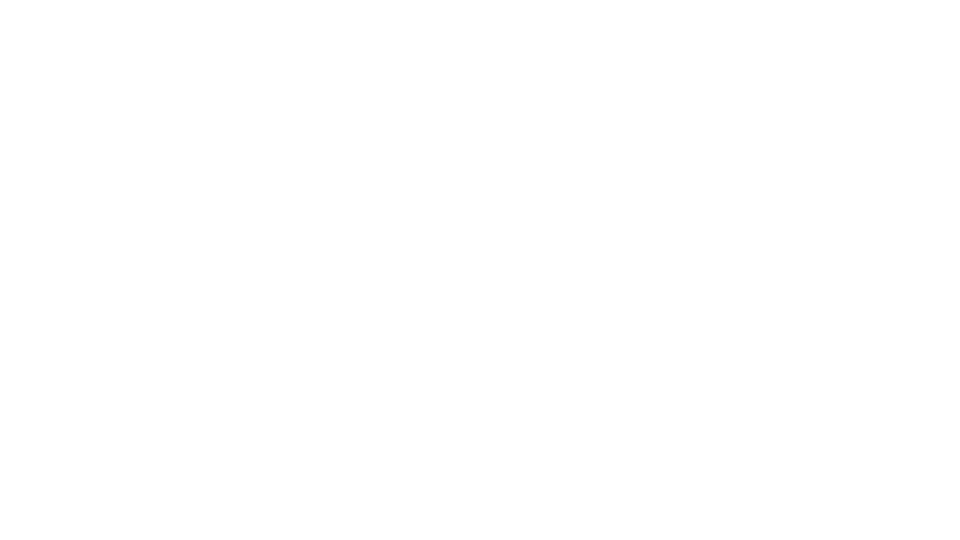 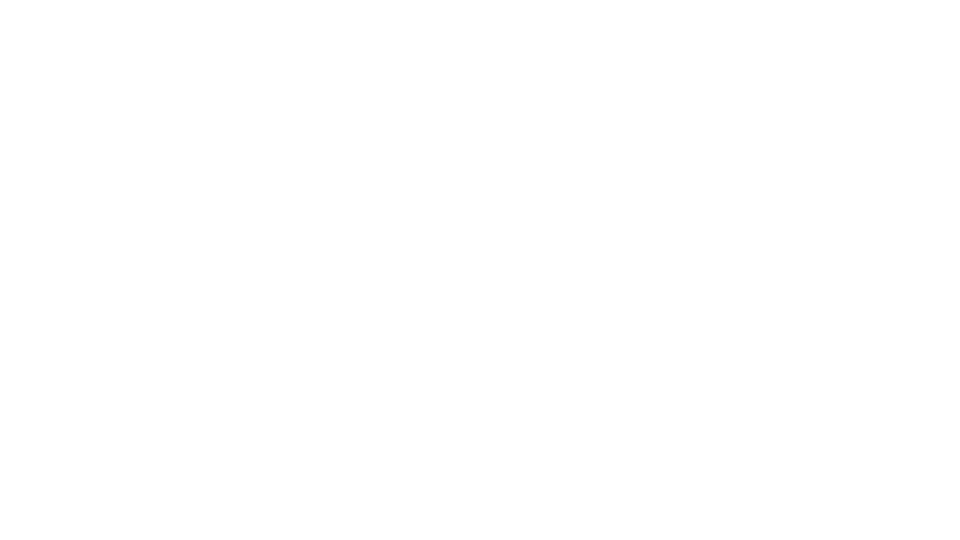 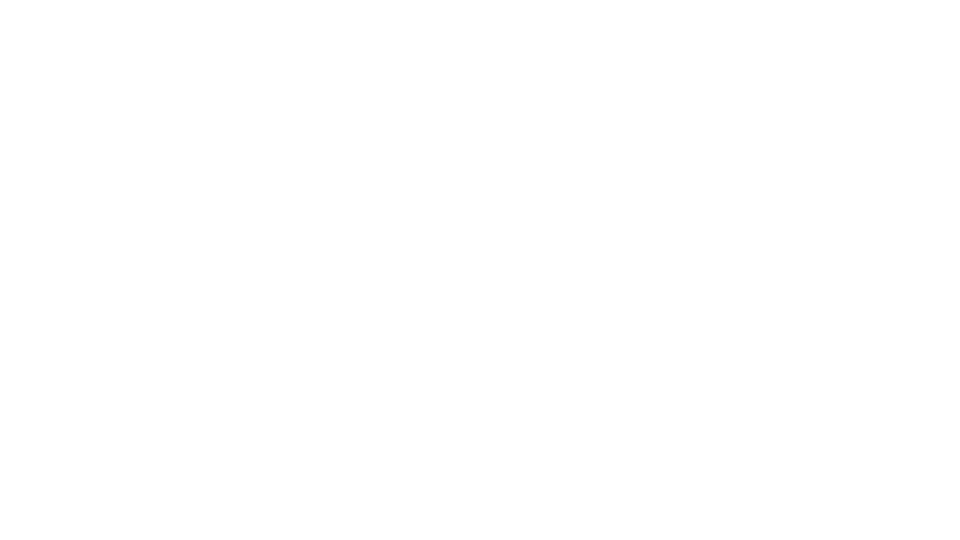 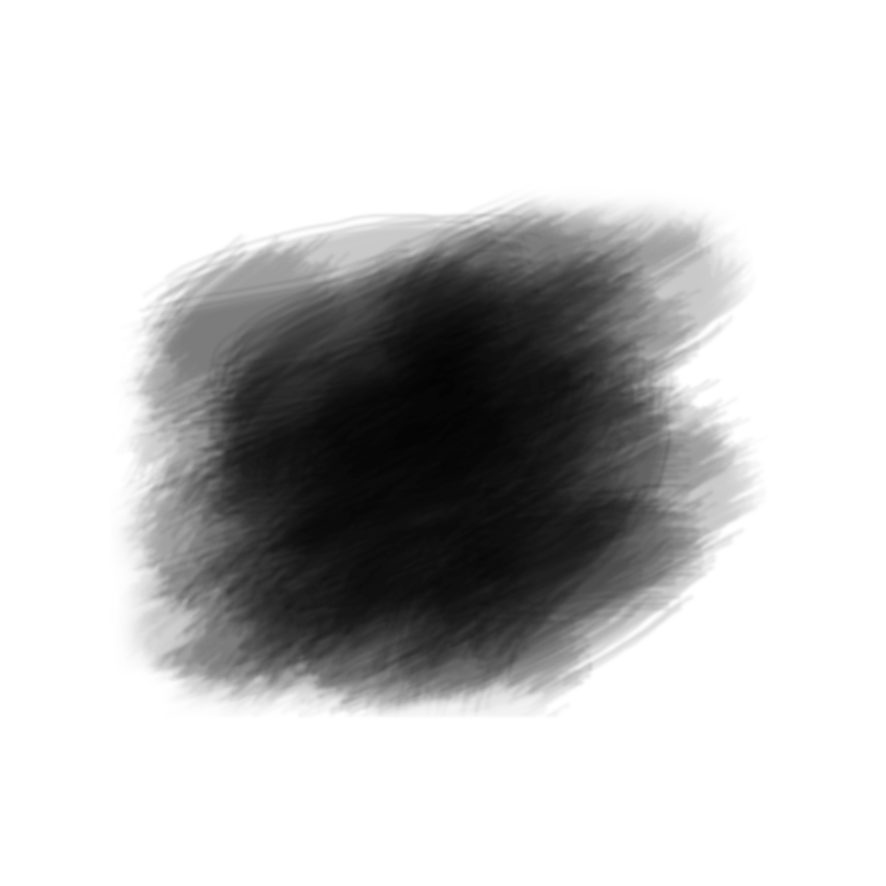 1、How does Wang Peng greet Gao Wenzhong?2、Does Gao Wenzhong want to play ball? Why?
3、What does Gao Wenzhong like to do ?
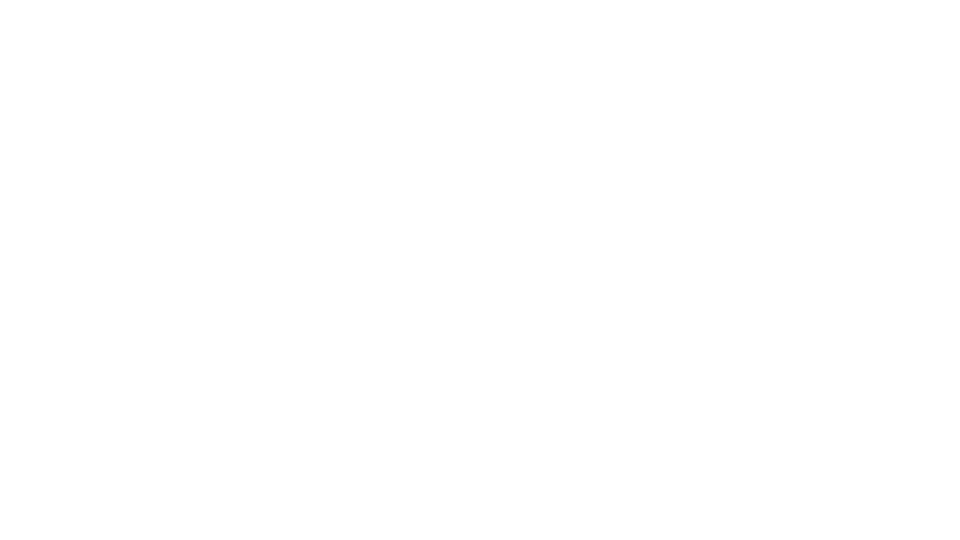 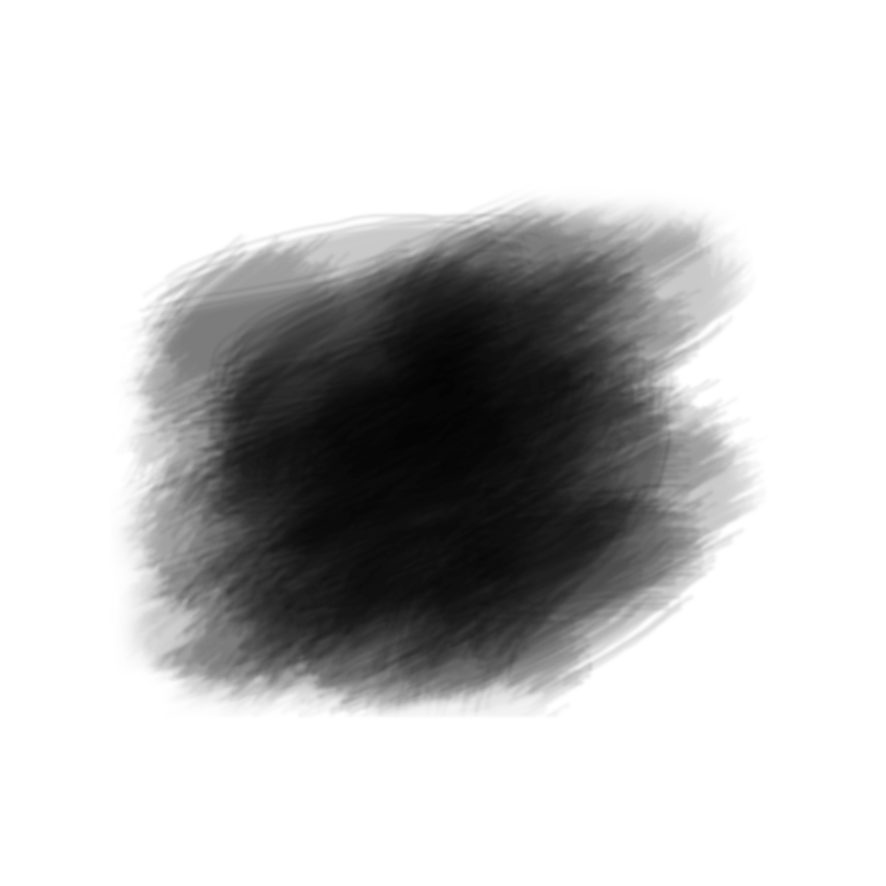 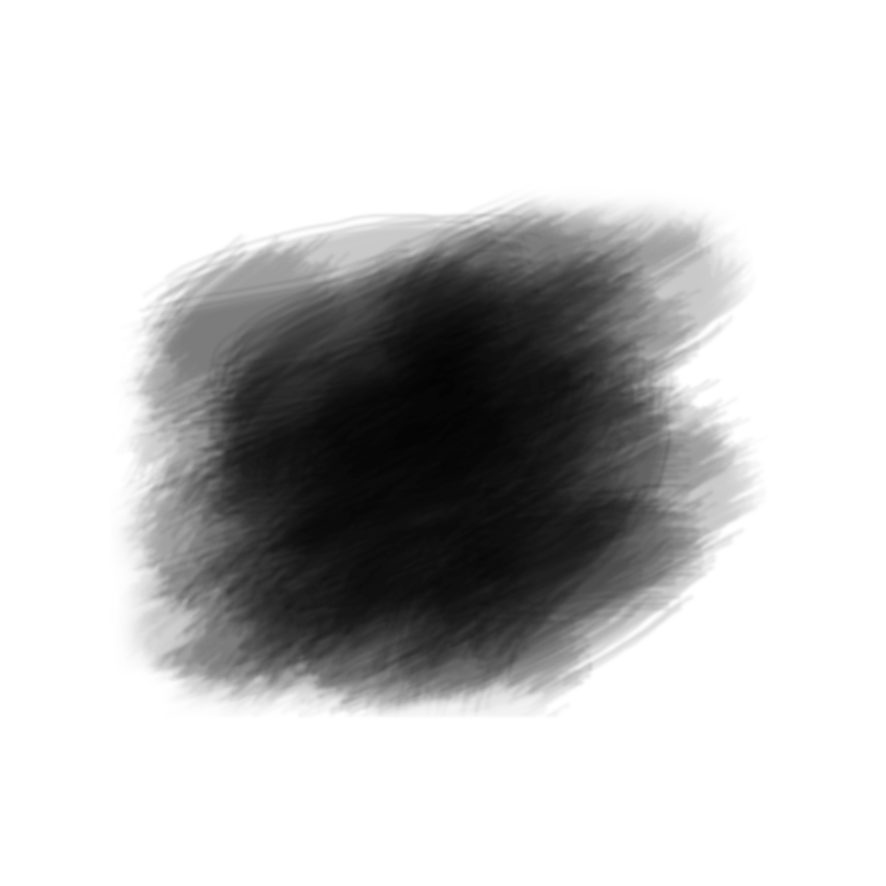 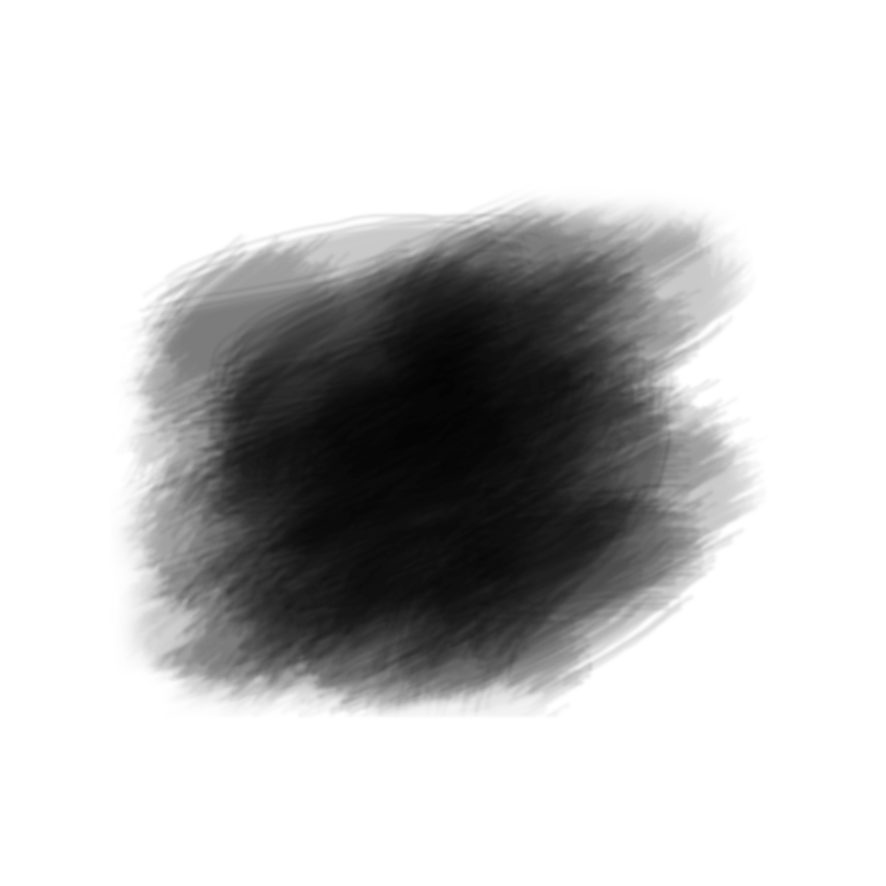 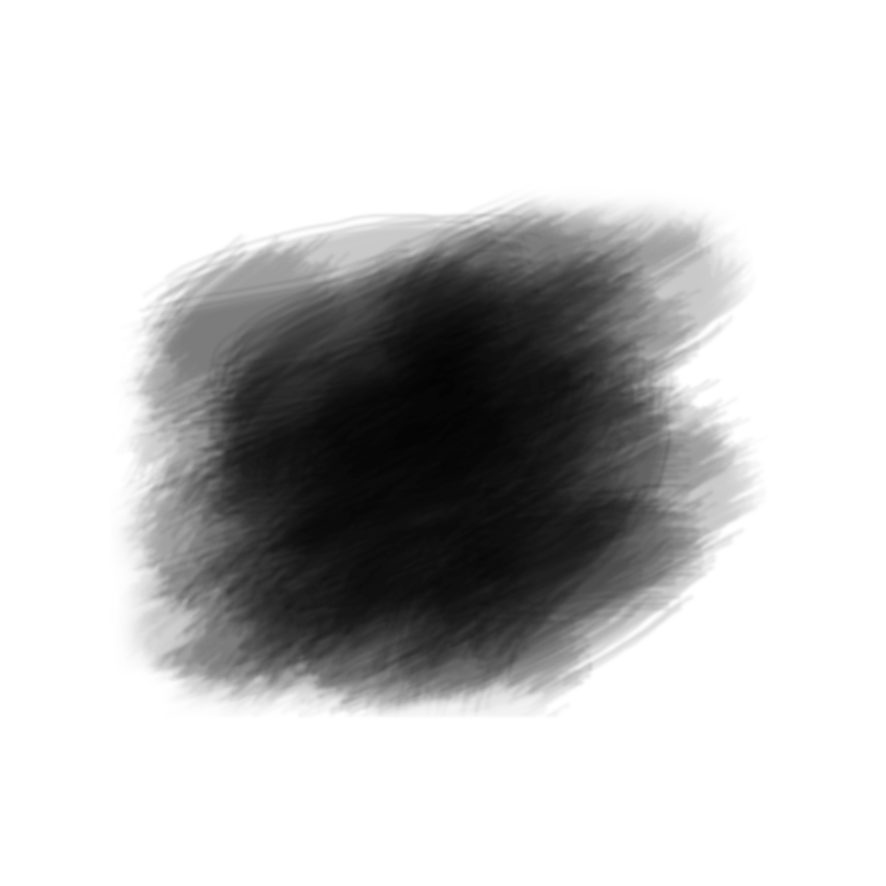 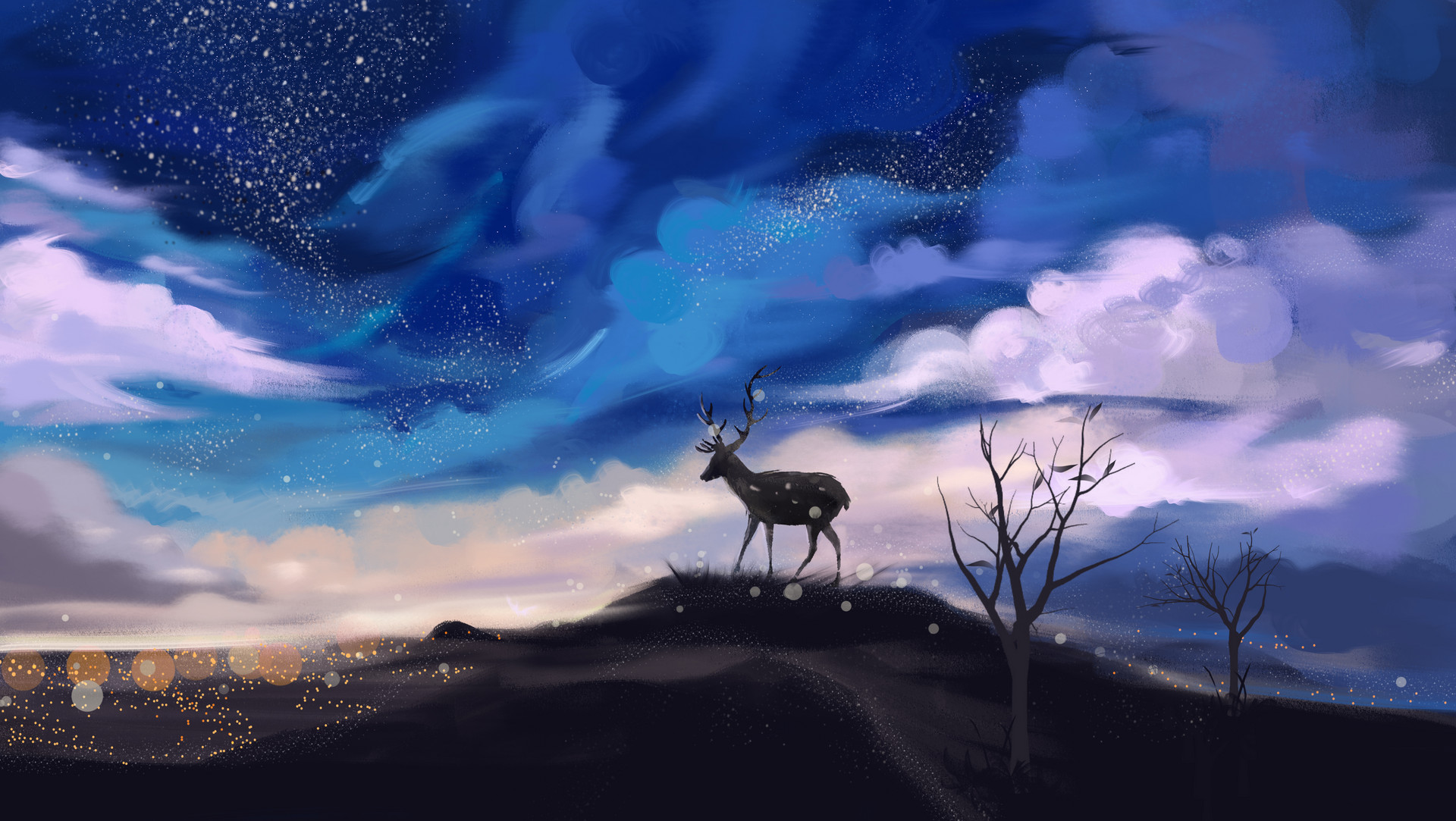 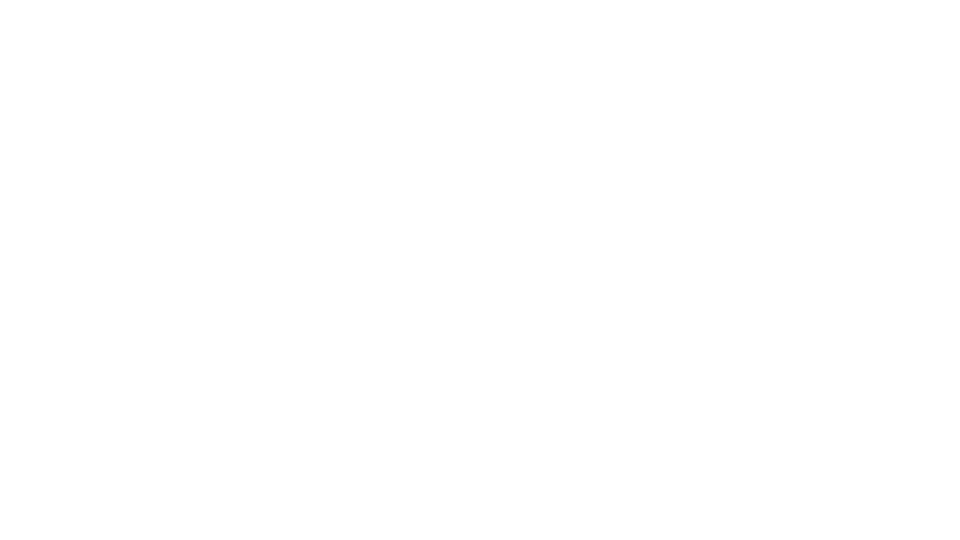 Language Practice
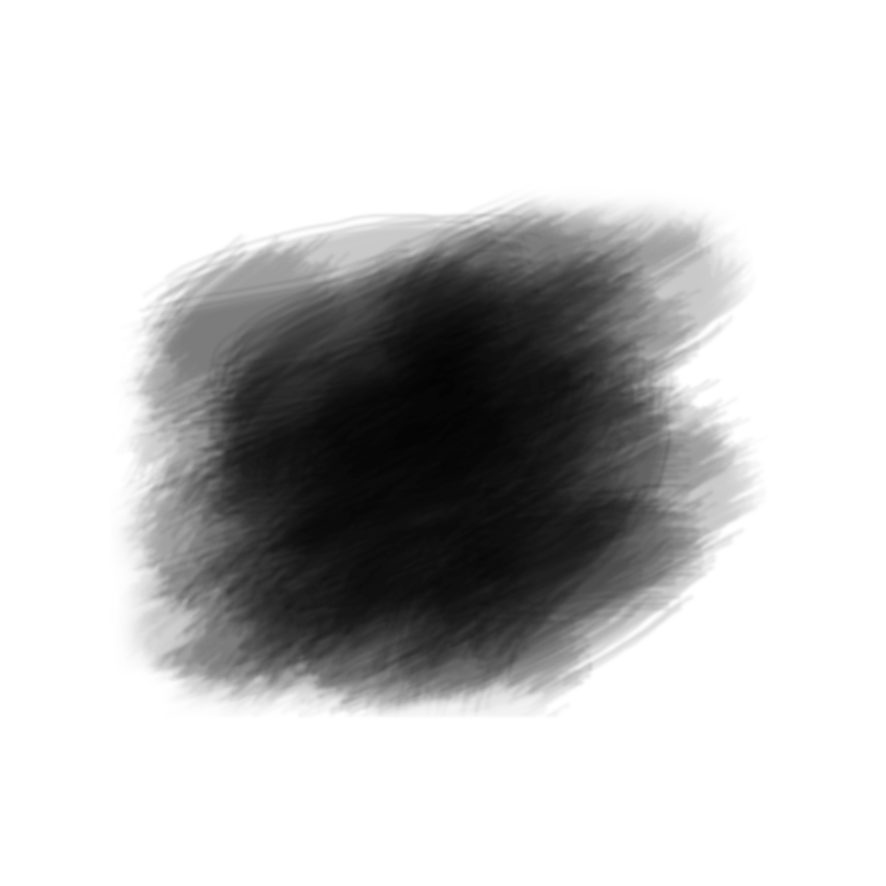 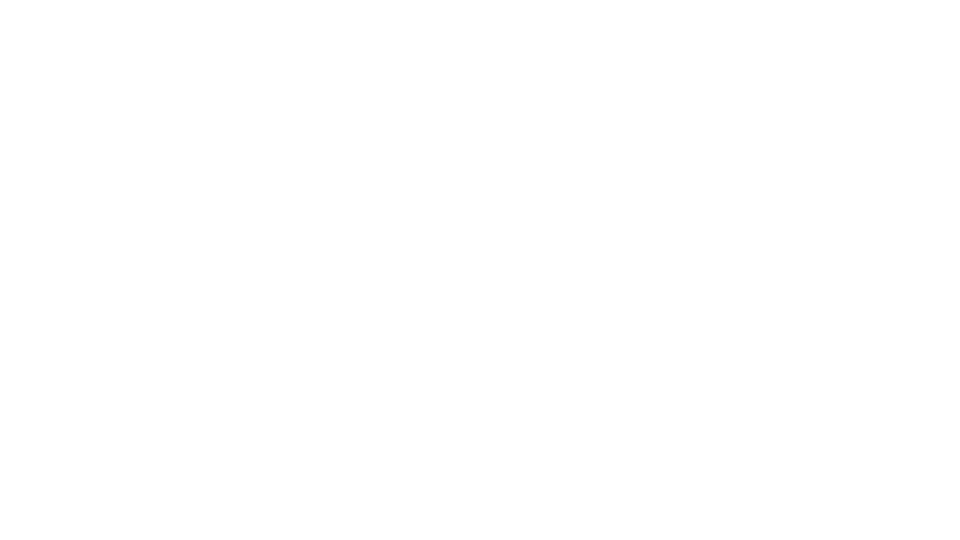 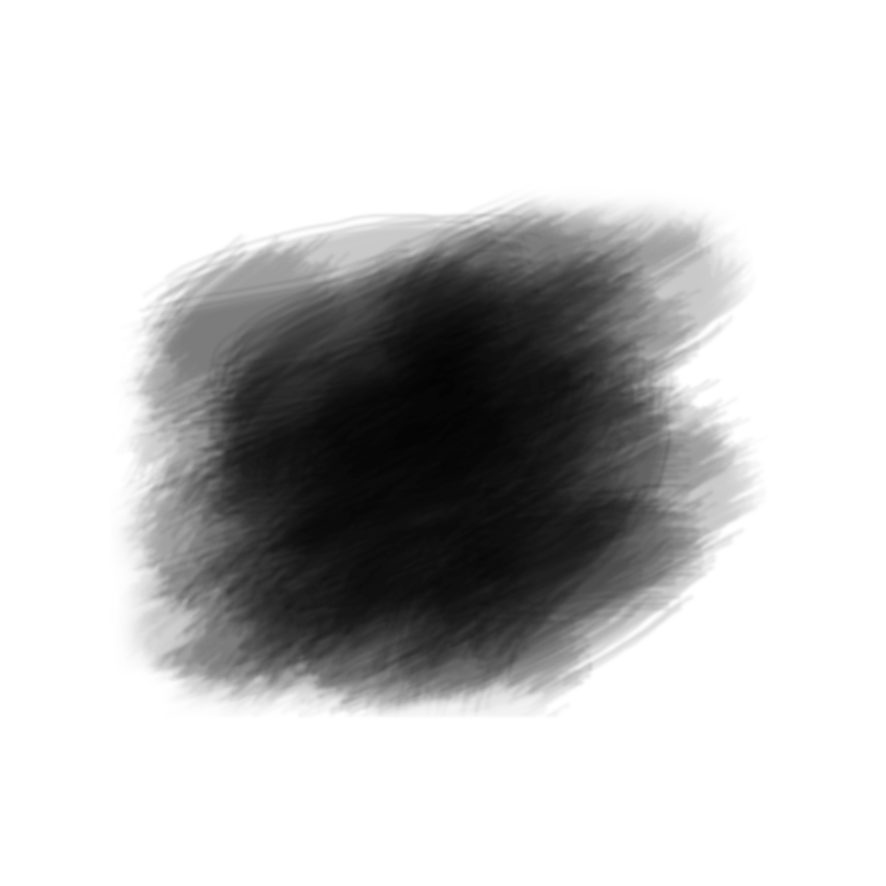 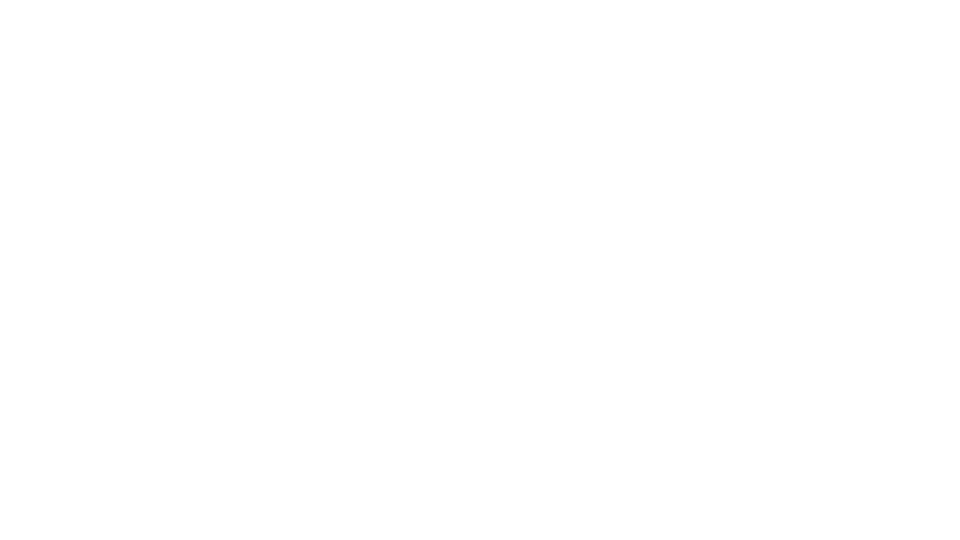 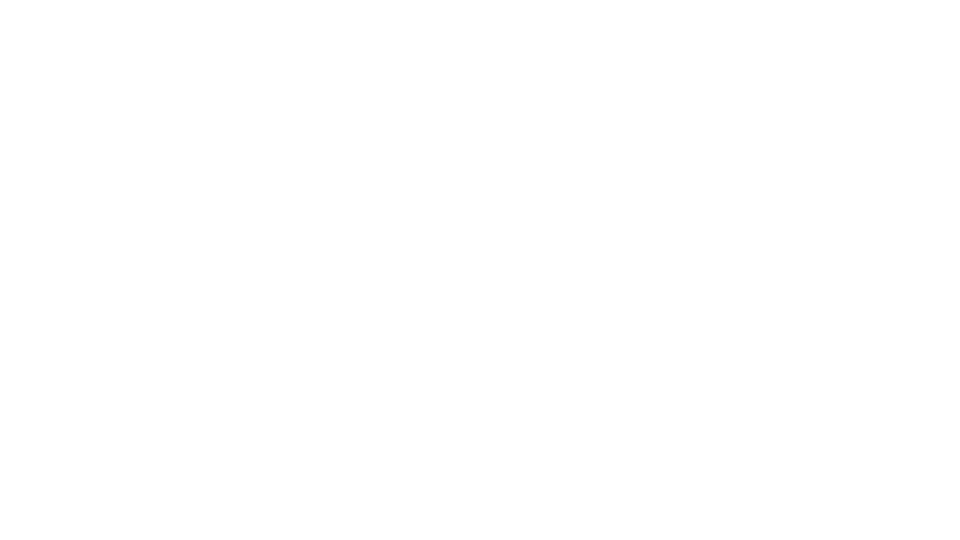 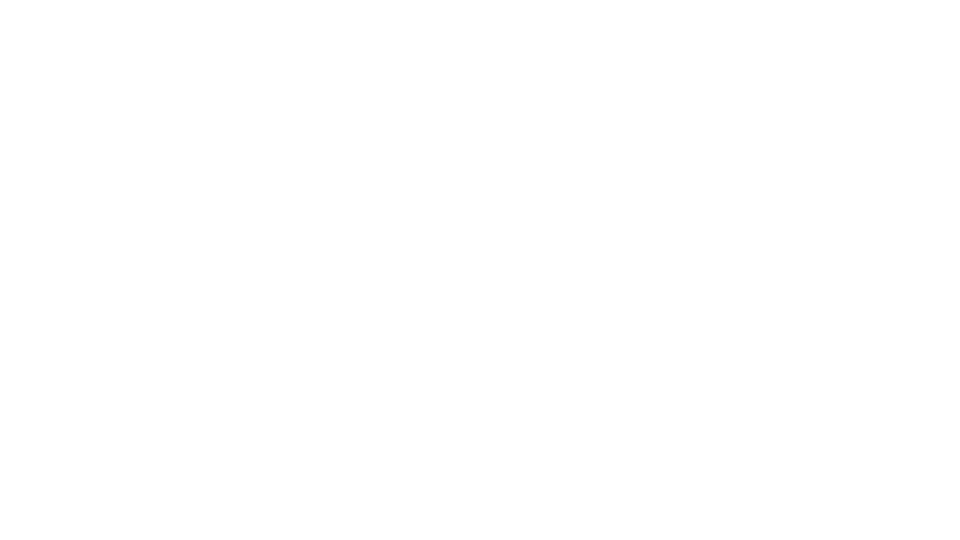 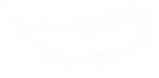 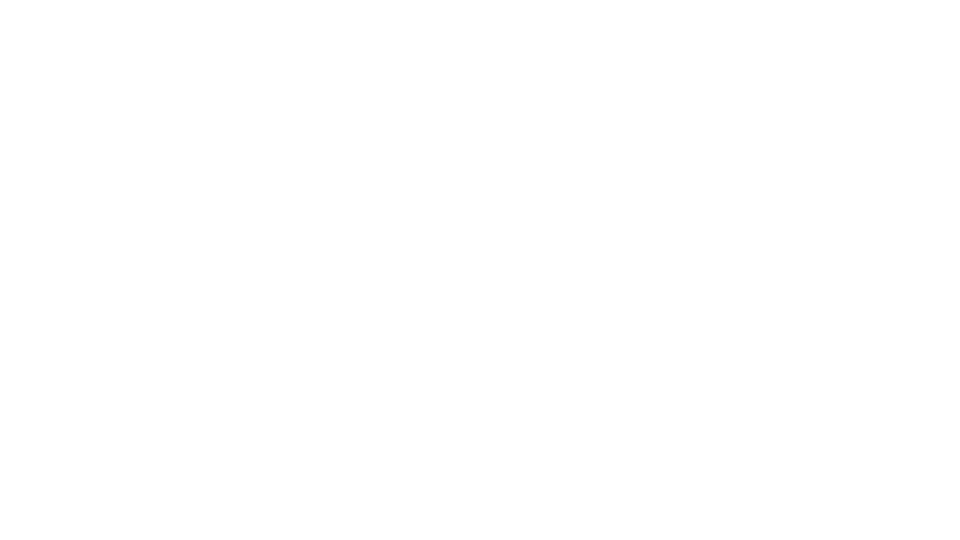